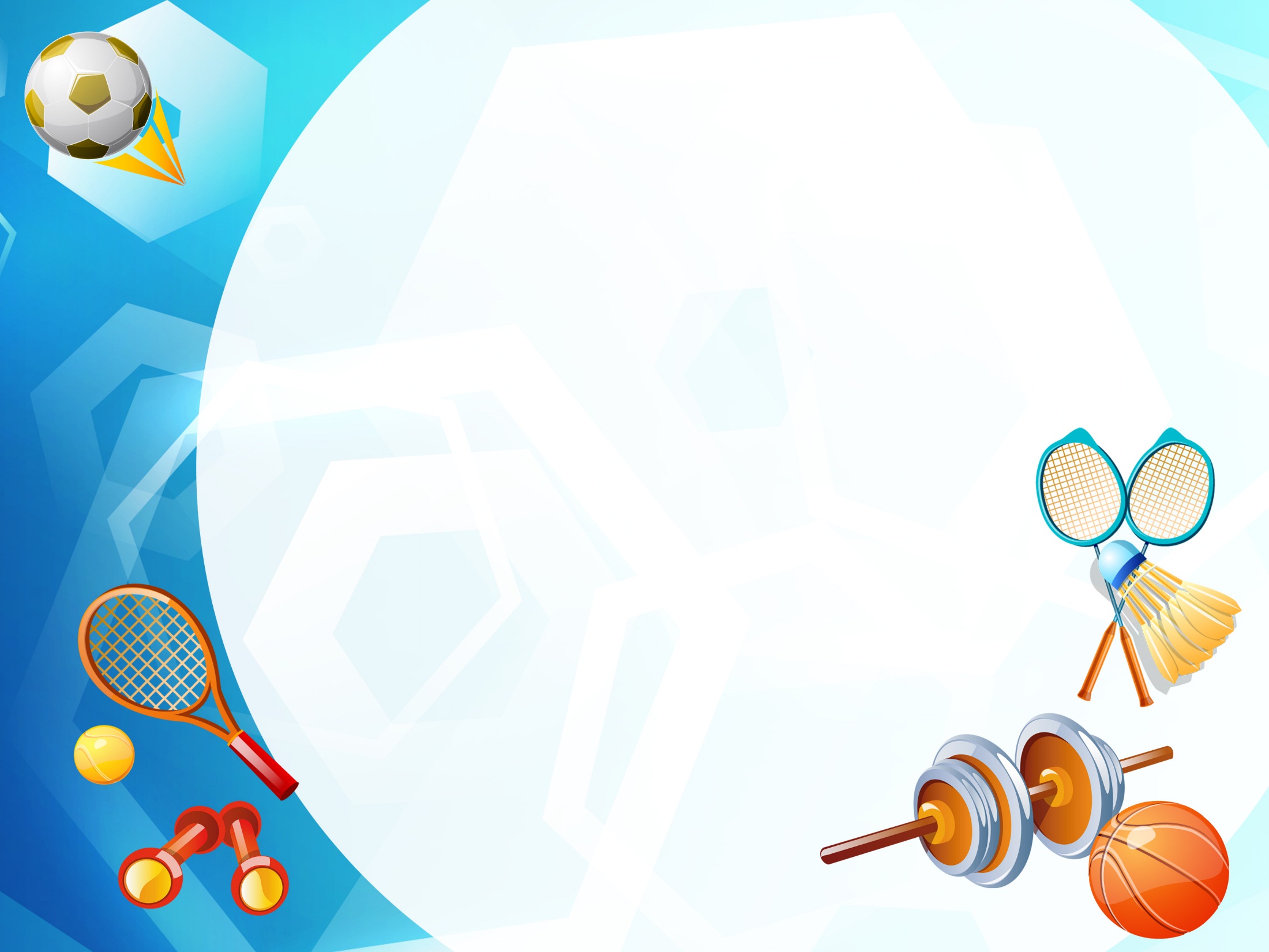 Организация физкультурно-оздоровительной спортивной работы в школе с детьми-инвалидами, детьми с ограниченными возможностями здоровья
Лысенко Л.Г., зам.директора по ВР
 МКОУ для обучающихся с ОВЗ Старогородковская общеобразовательная школа «Гармония»
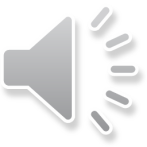 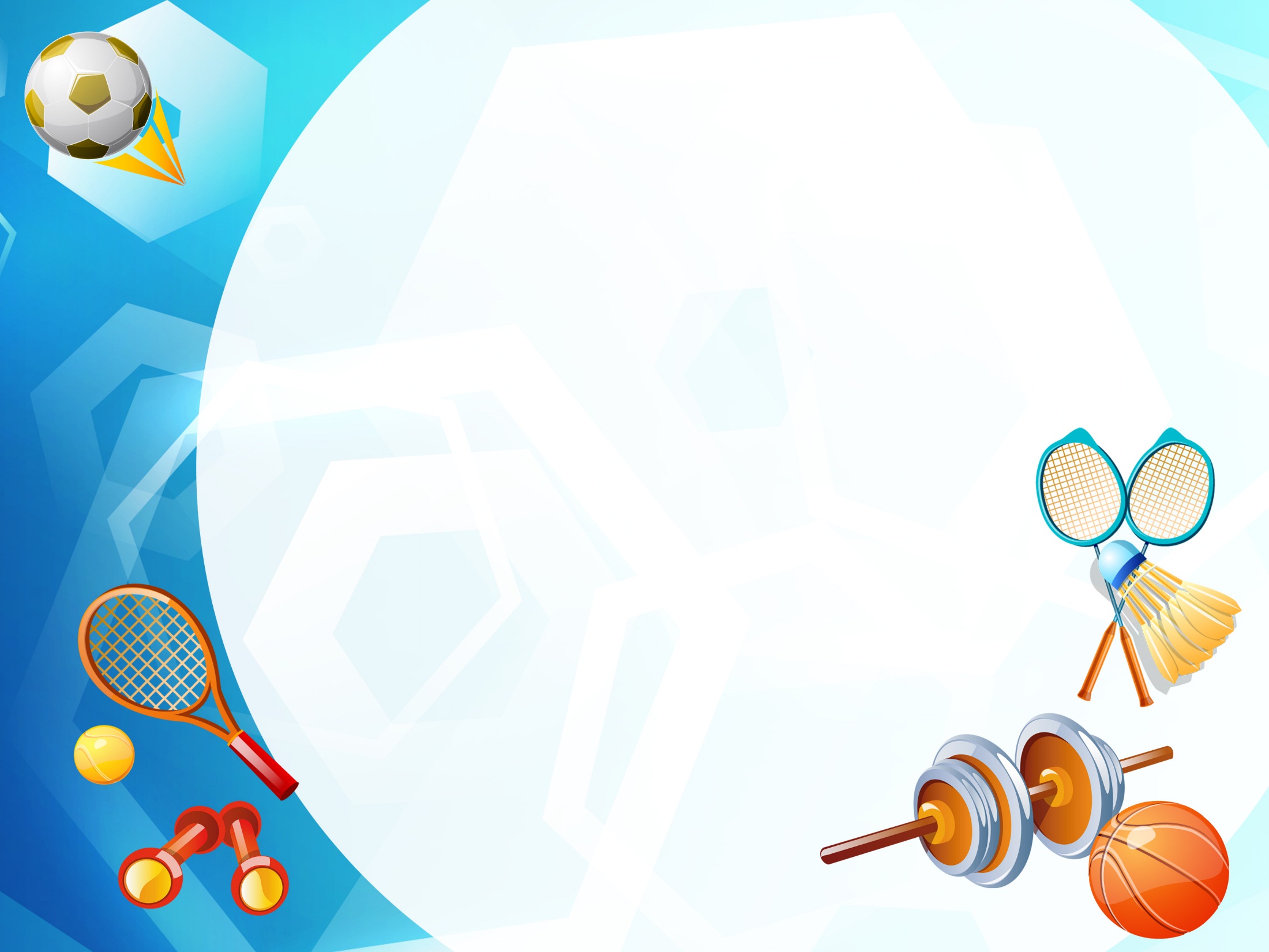 Физкультурно-оздоровительная деятельность в школе
Уроки физической культуры: традиционные и нетрадиционные с применением дистанционных технологий.

Школьные спортивные мероприятия

* Участие в муниципальных спортивных мероприятиях
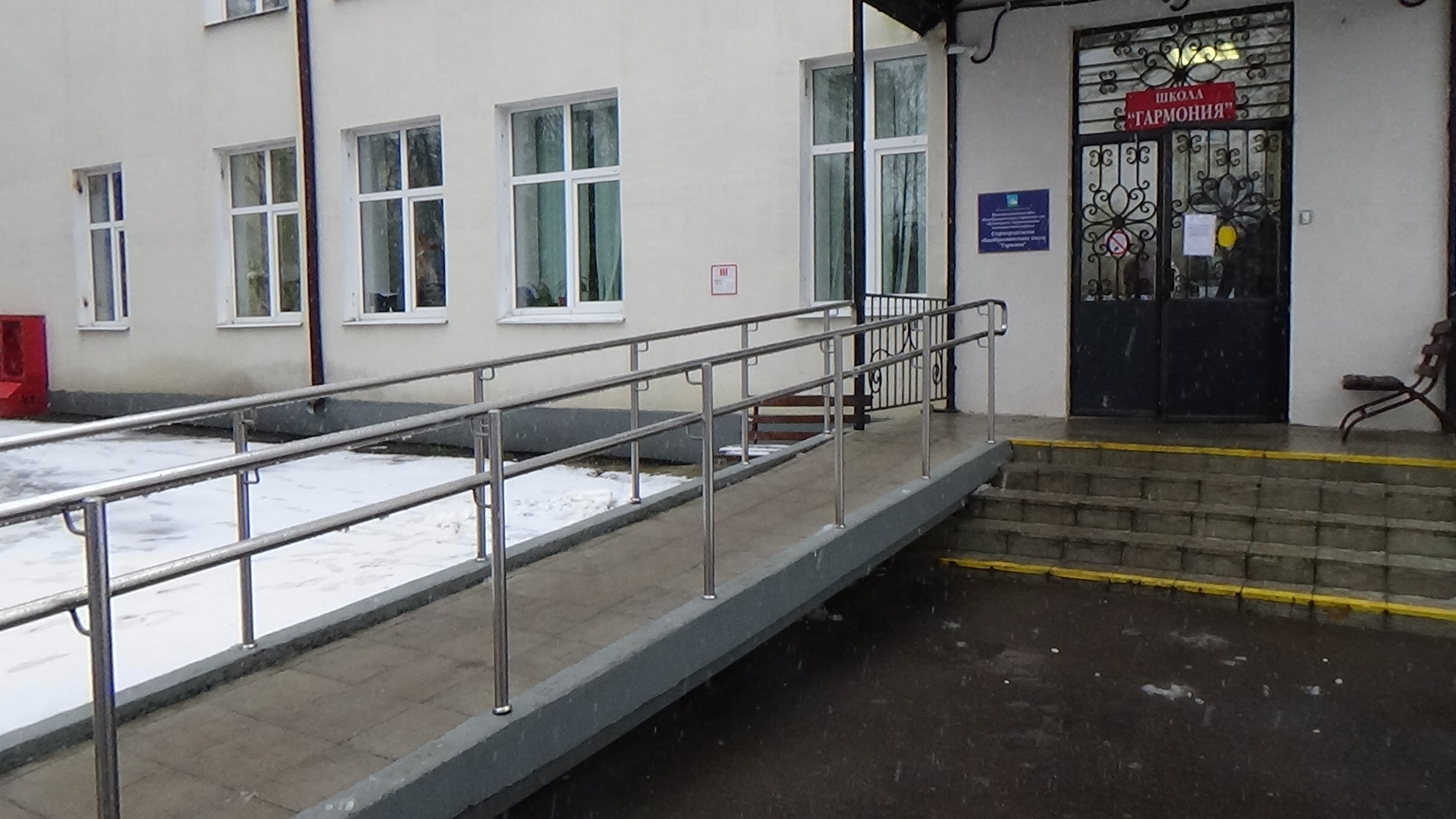 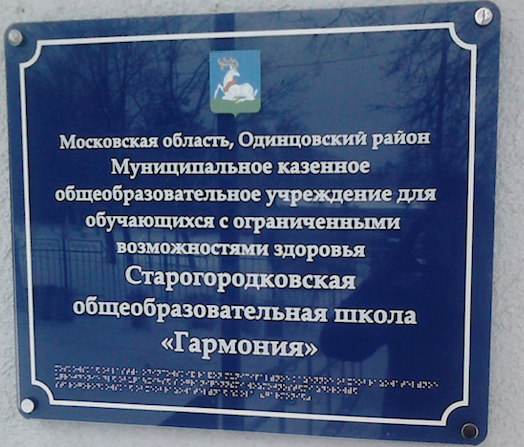 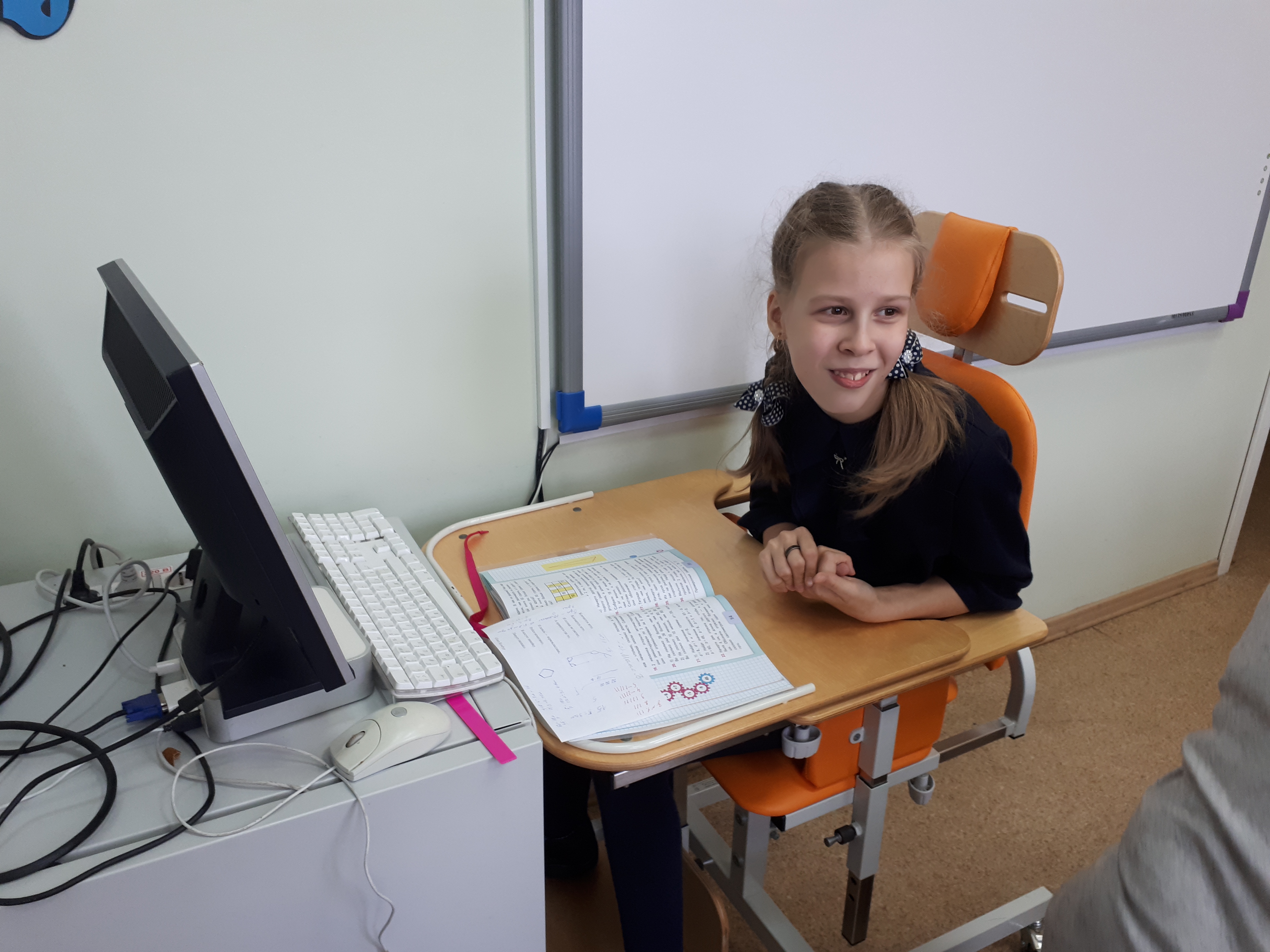 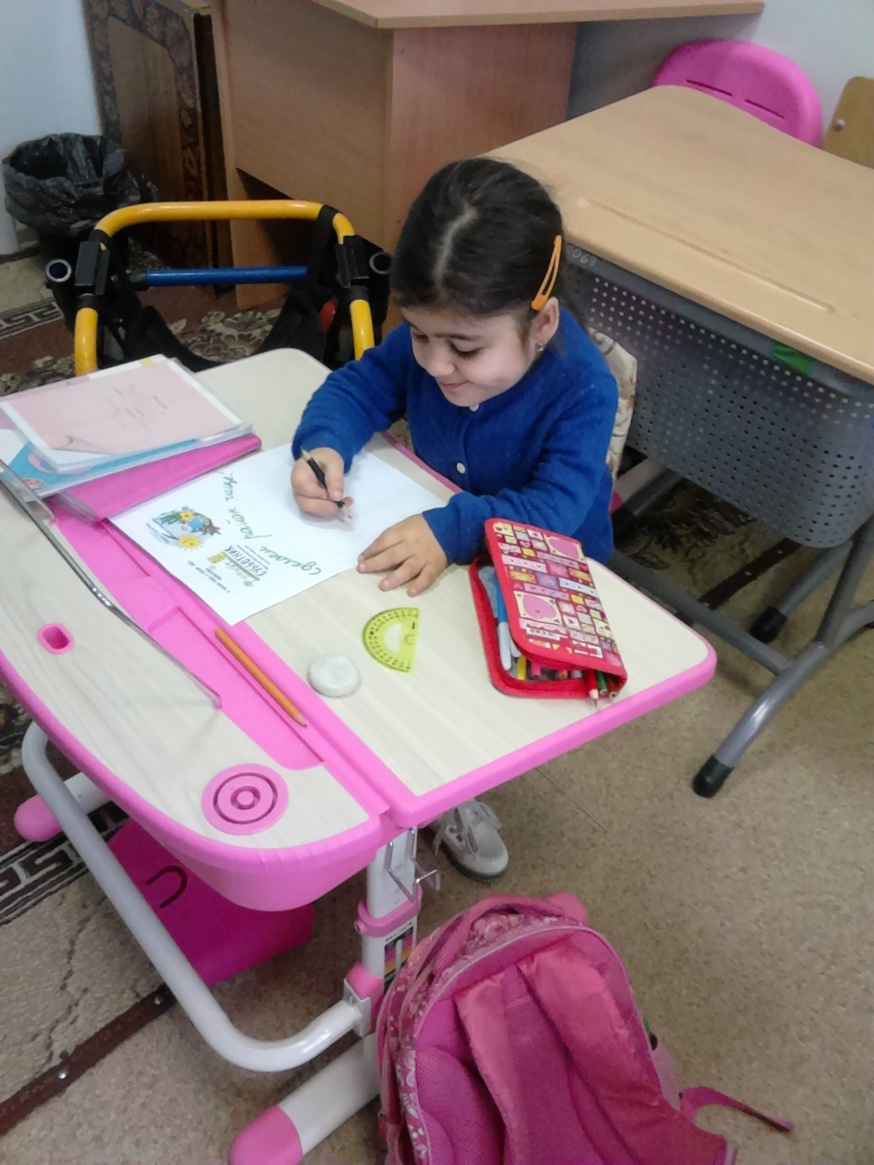 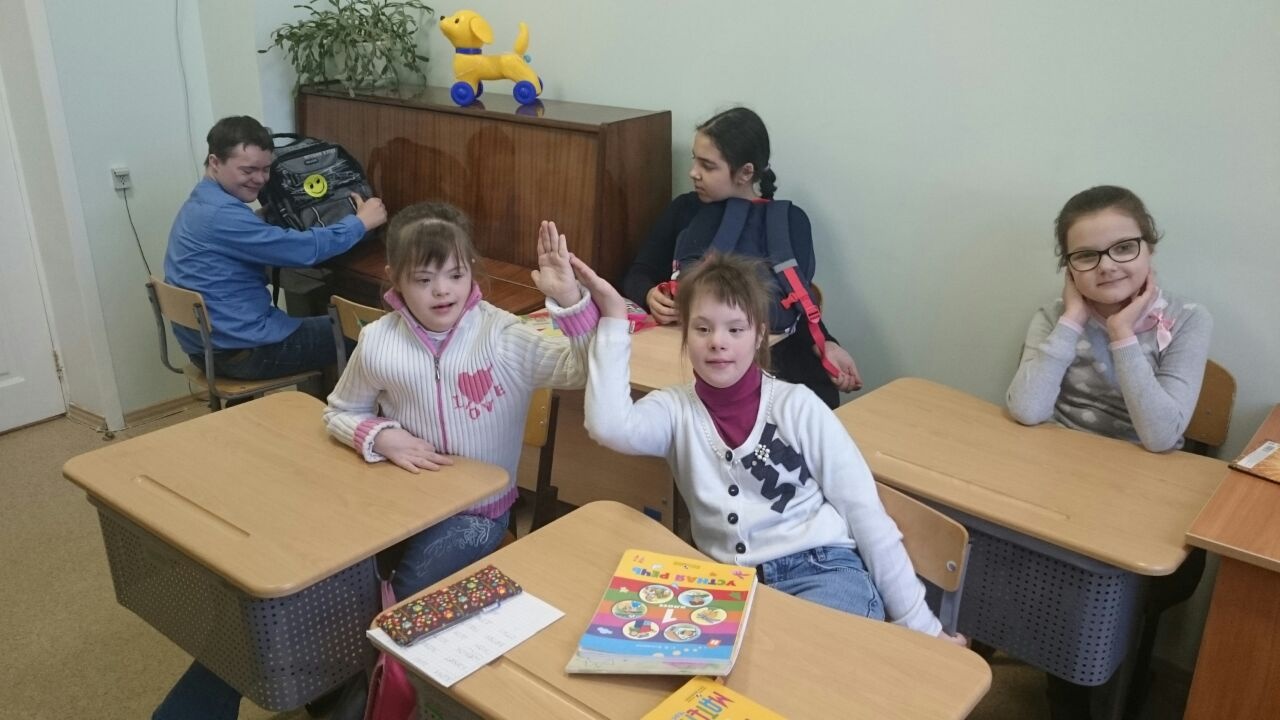 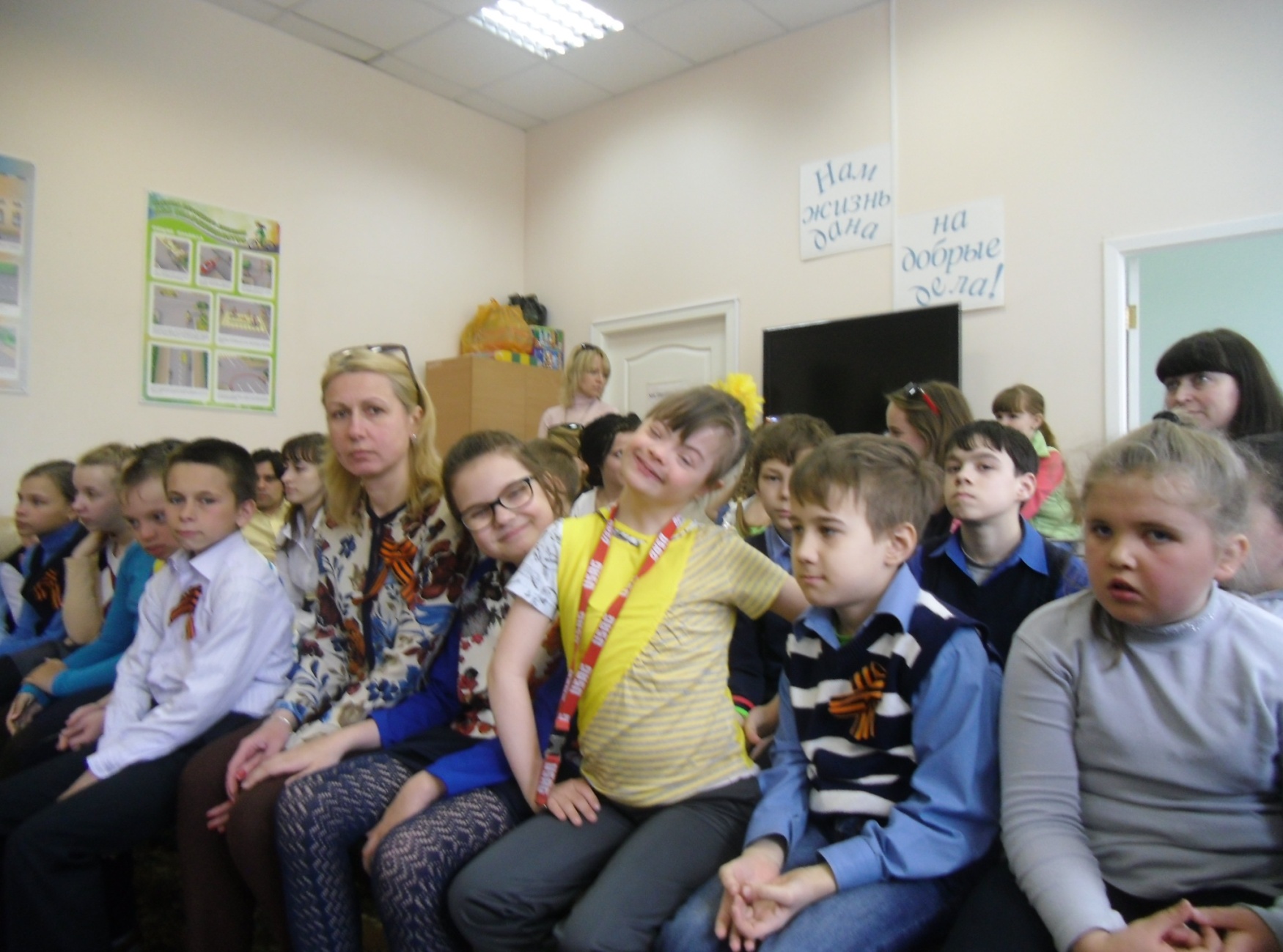 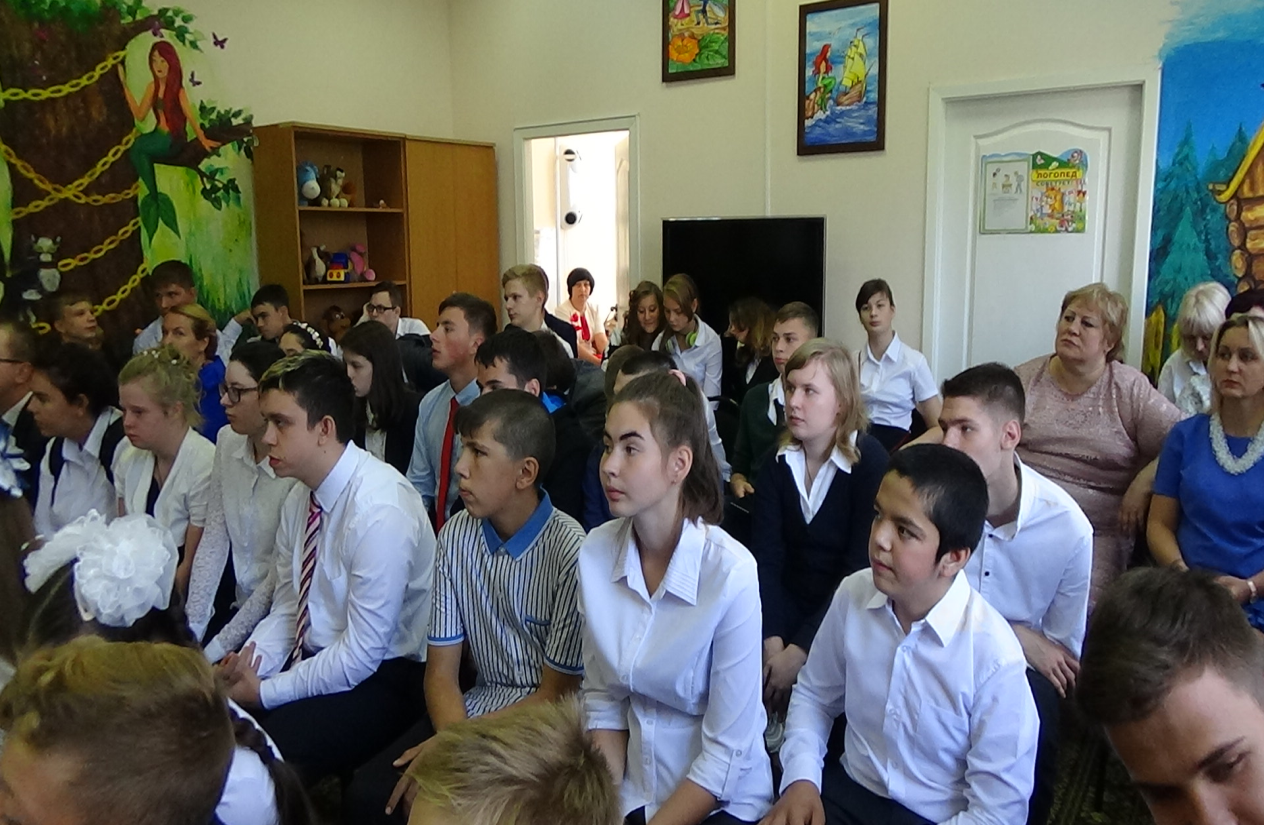 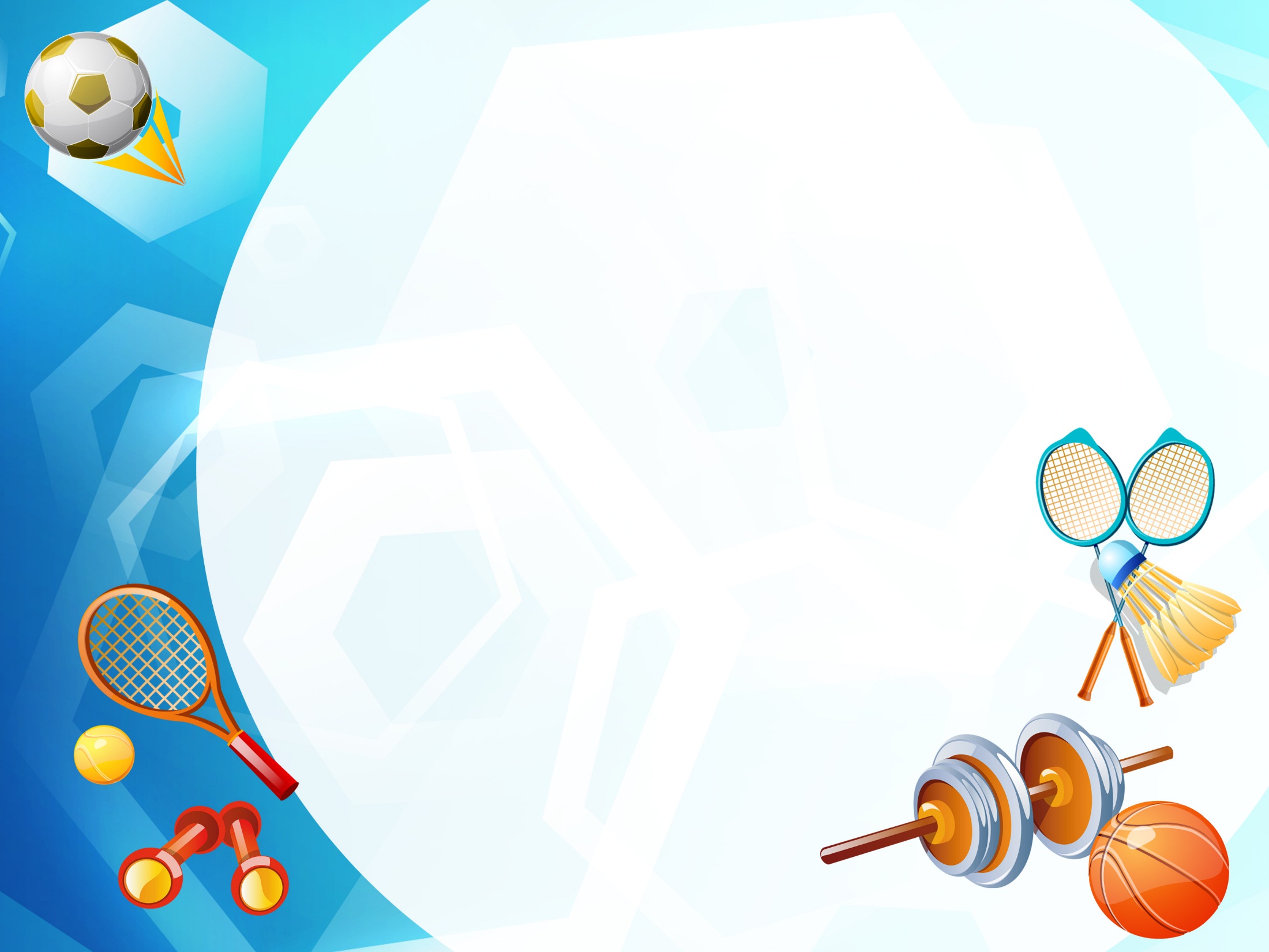 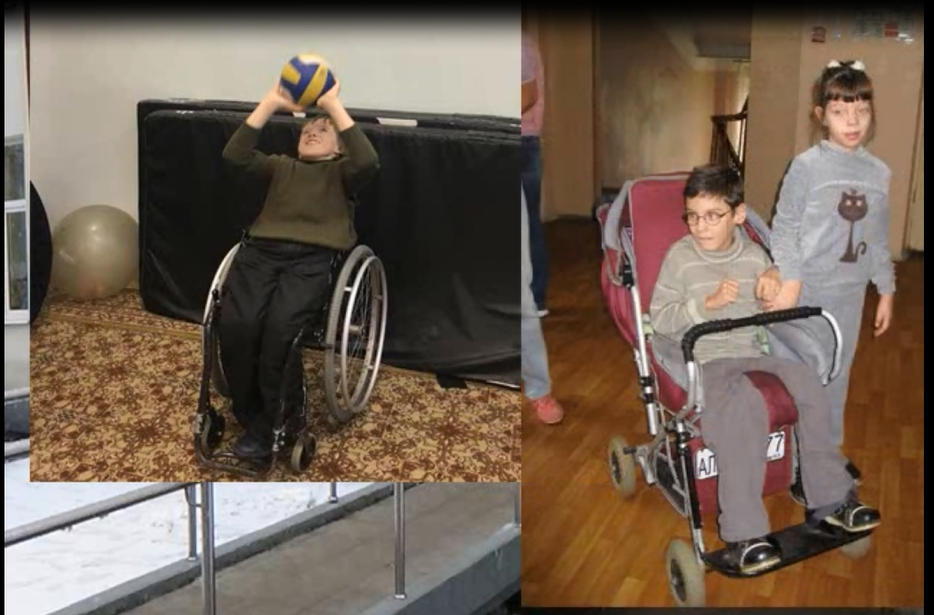 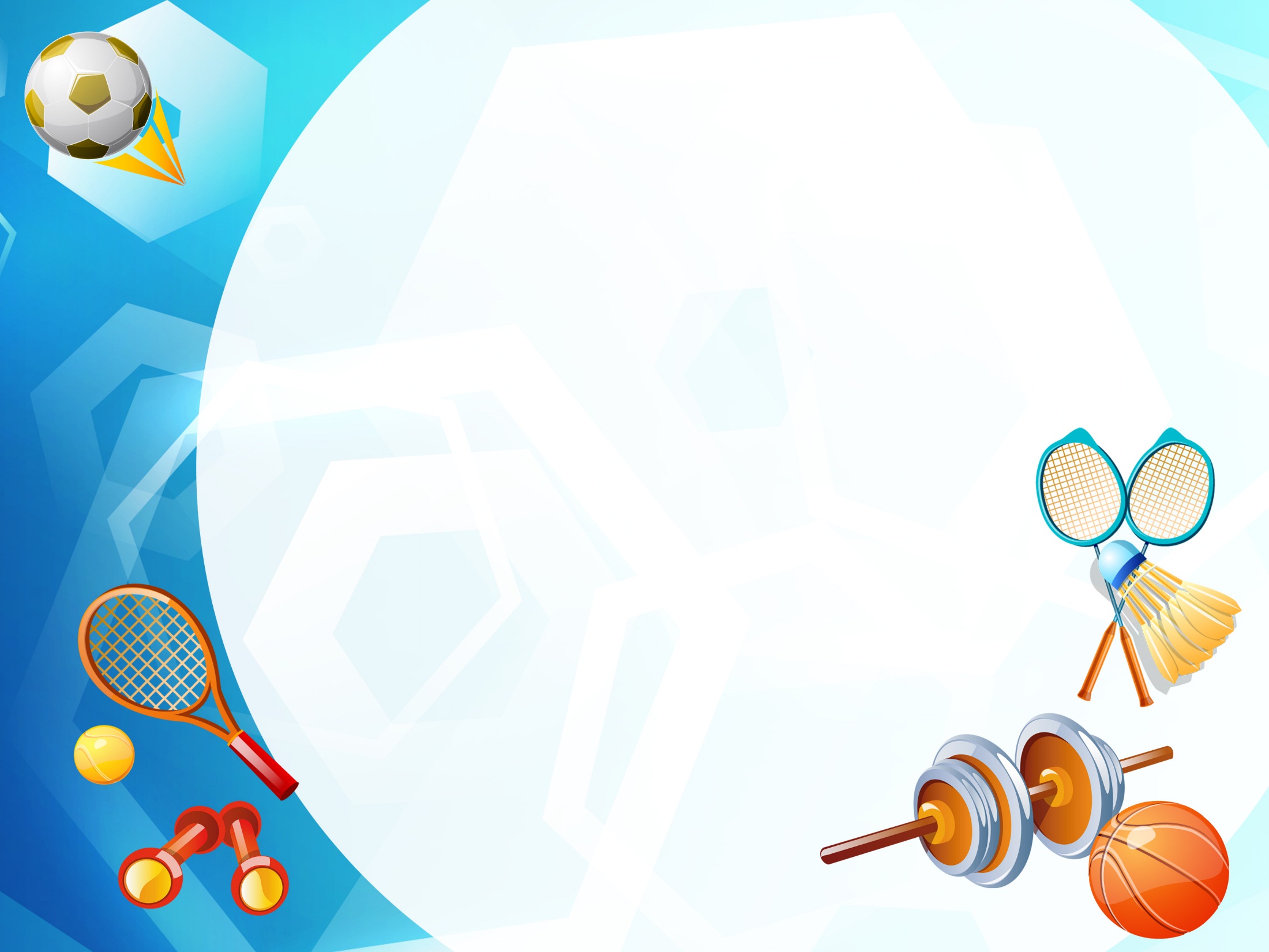 Адаптированные рабочие программы
 по физической культуре
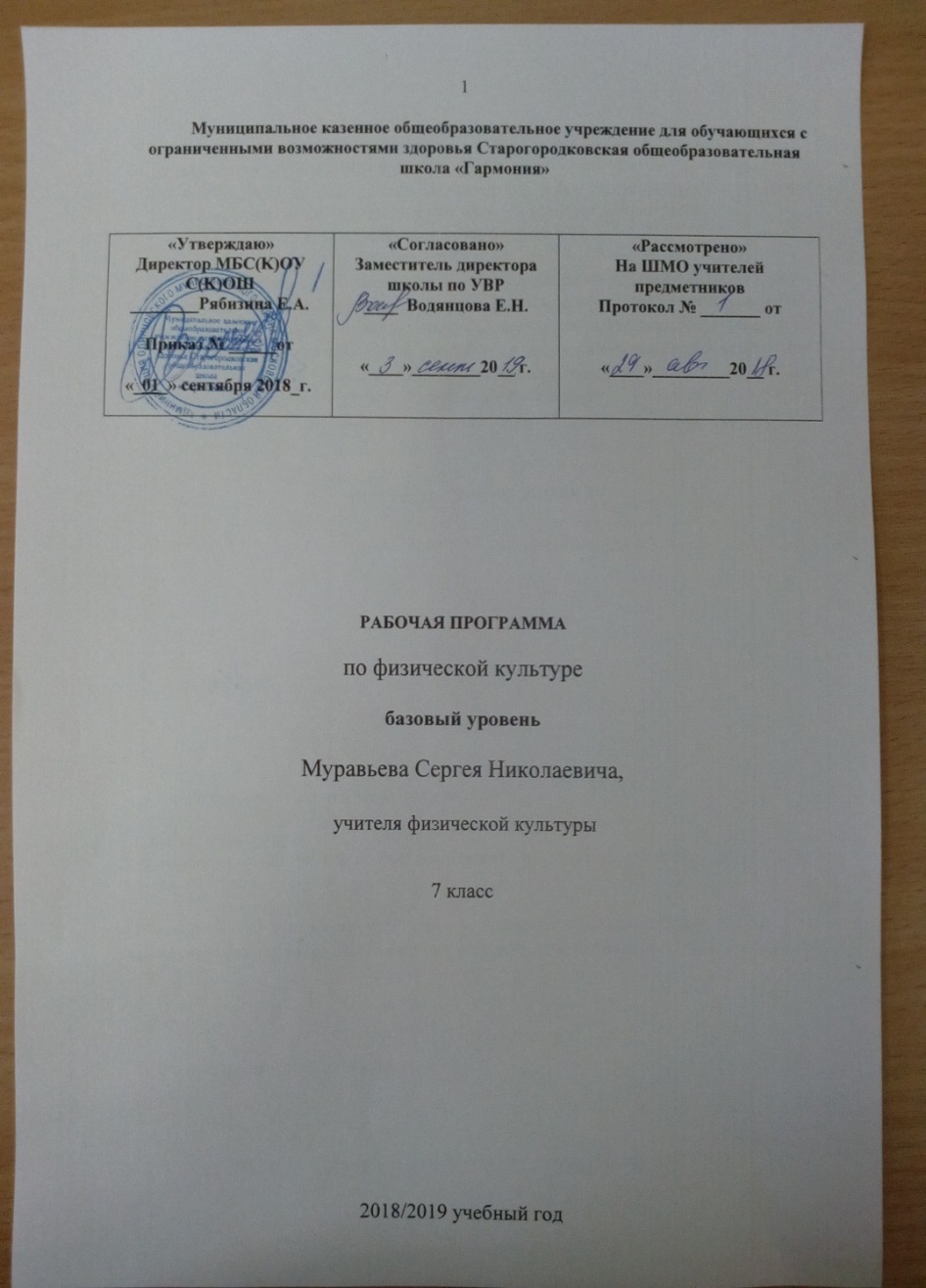 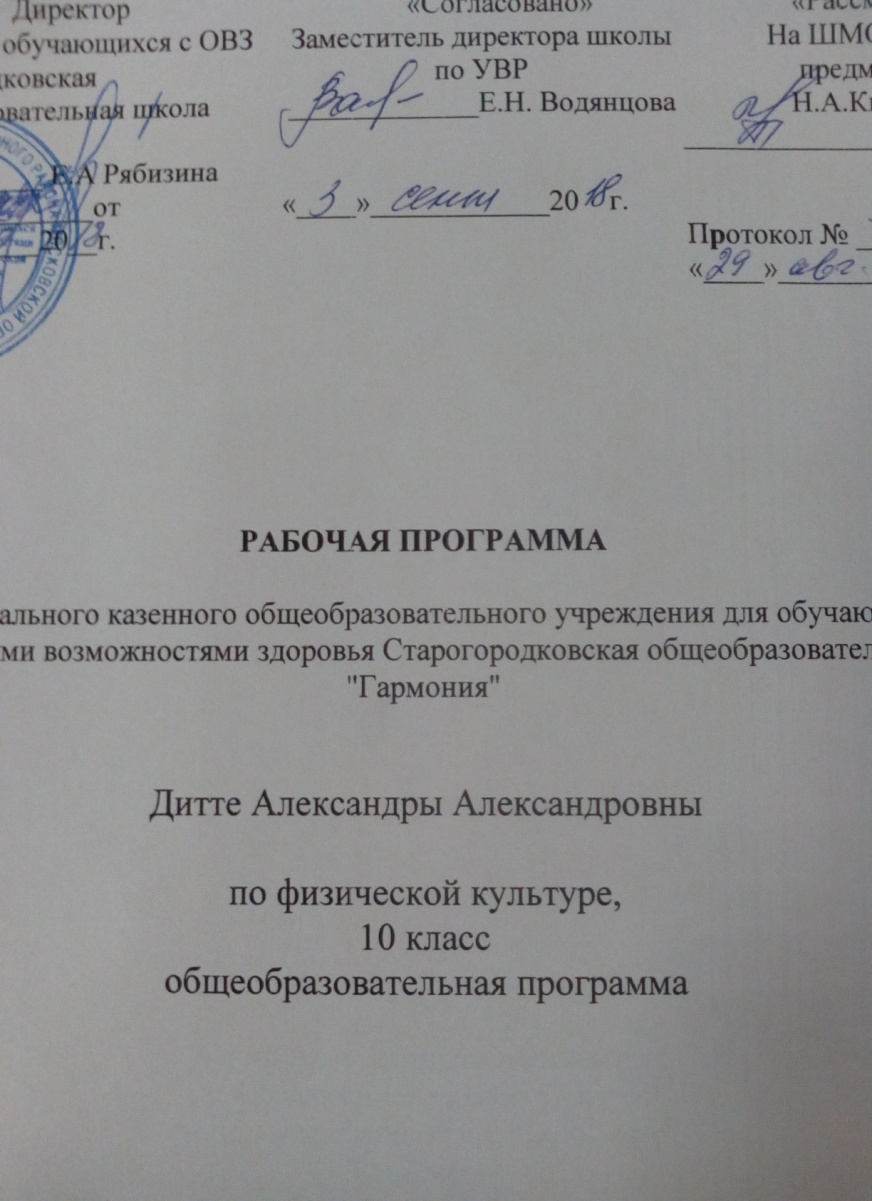 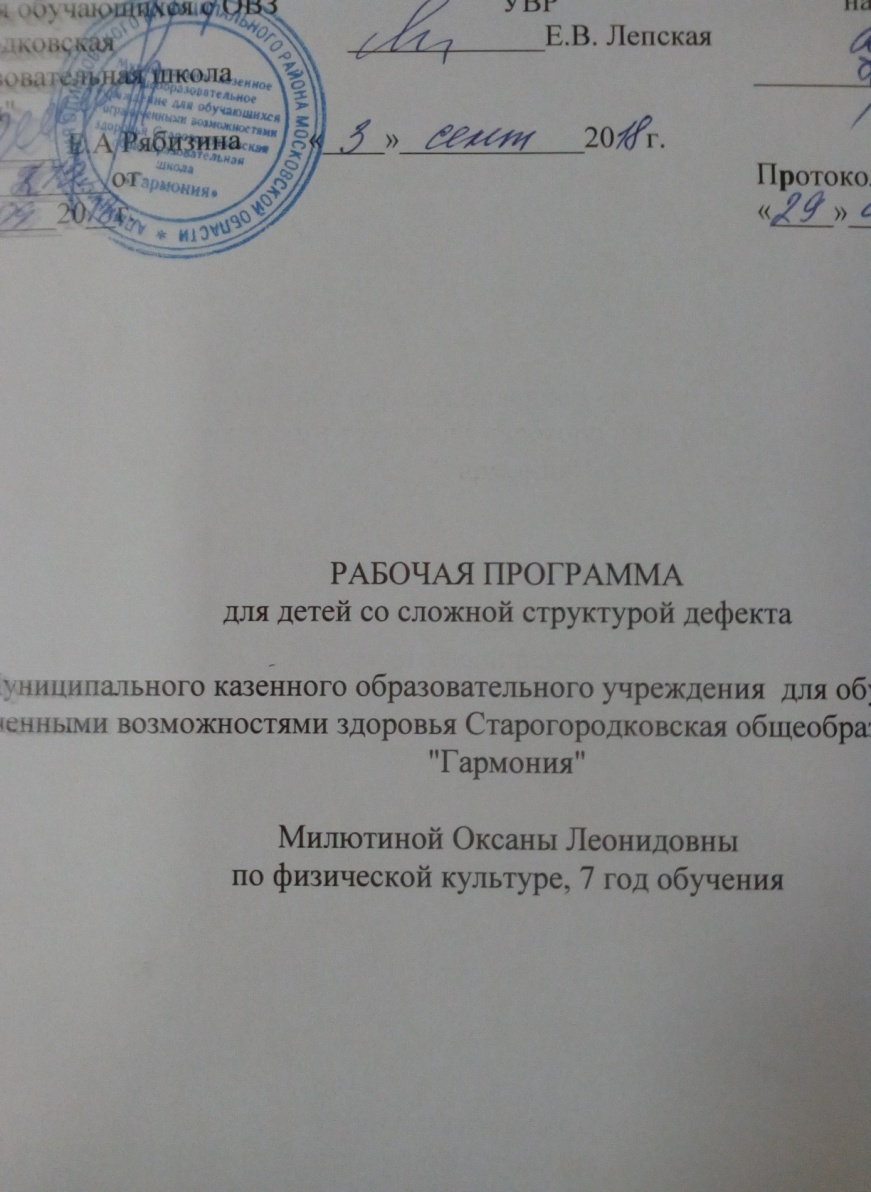 Рабочие программы по физической культуре
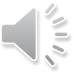 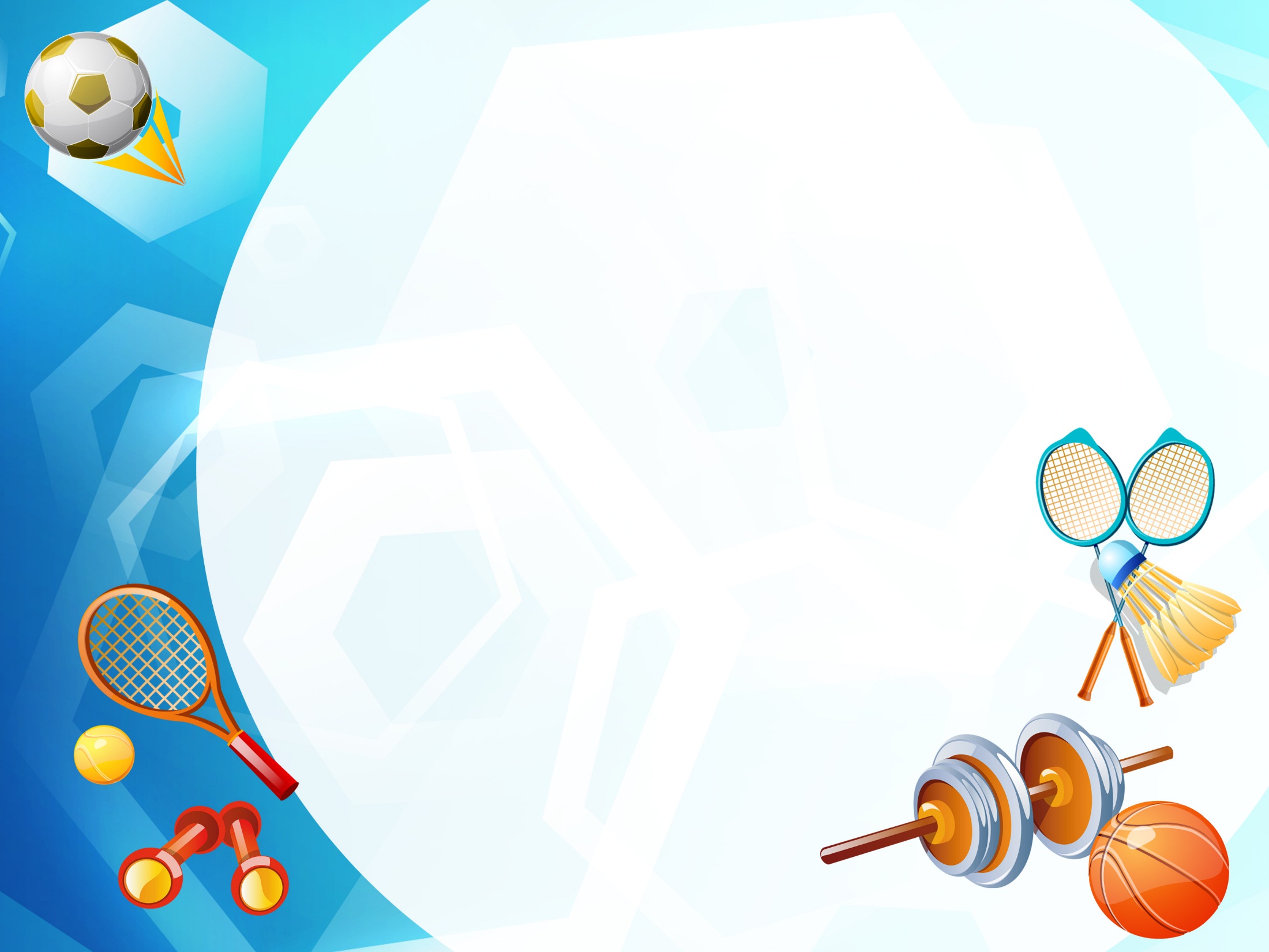 Уроки физической культуры
 с использованием спортивного инвентаря
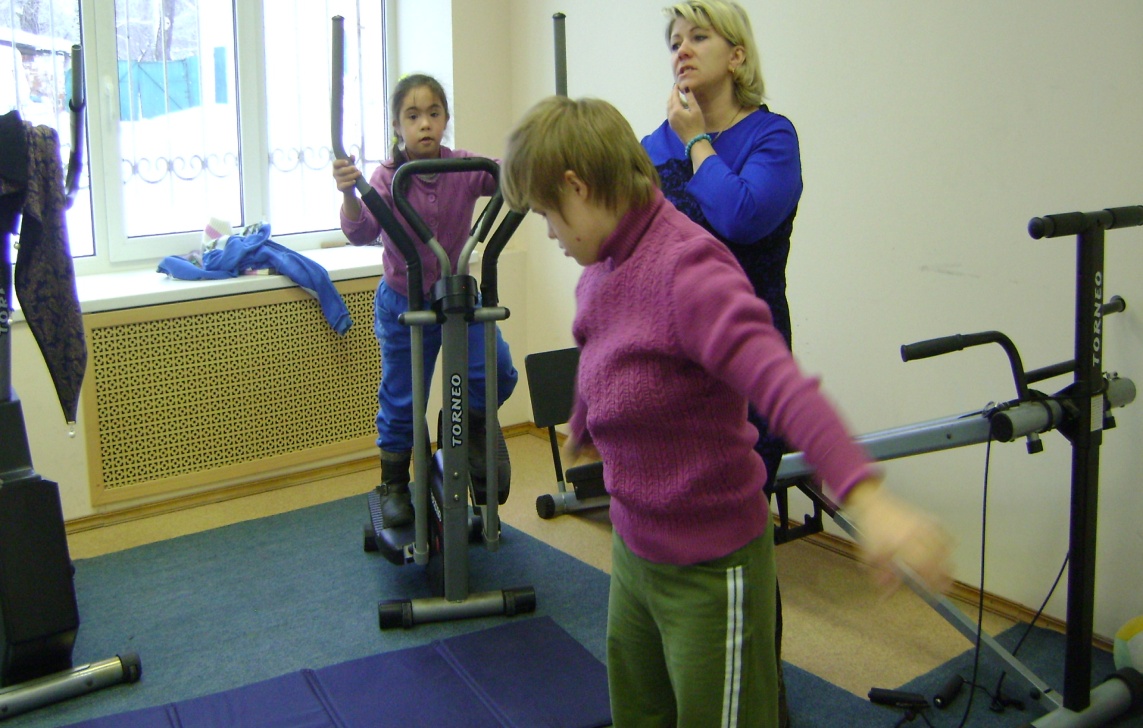 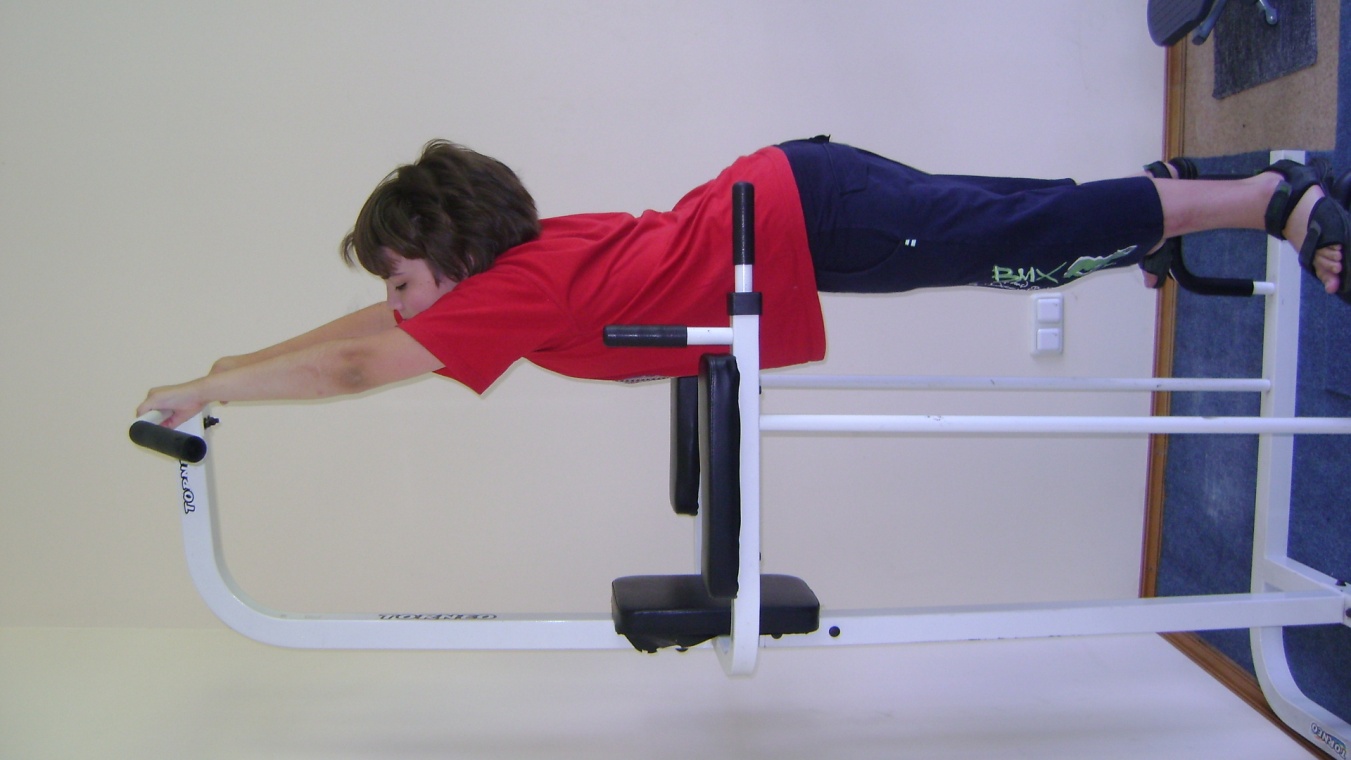 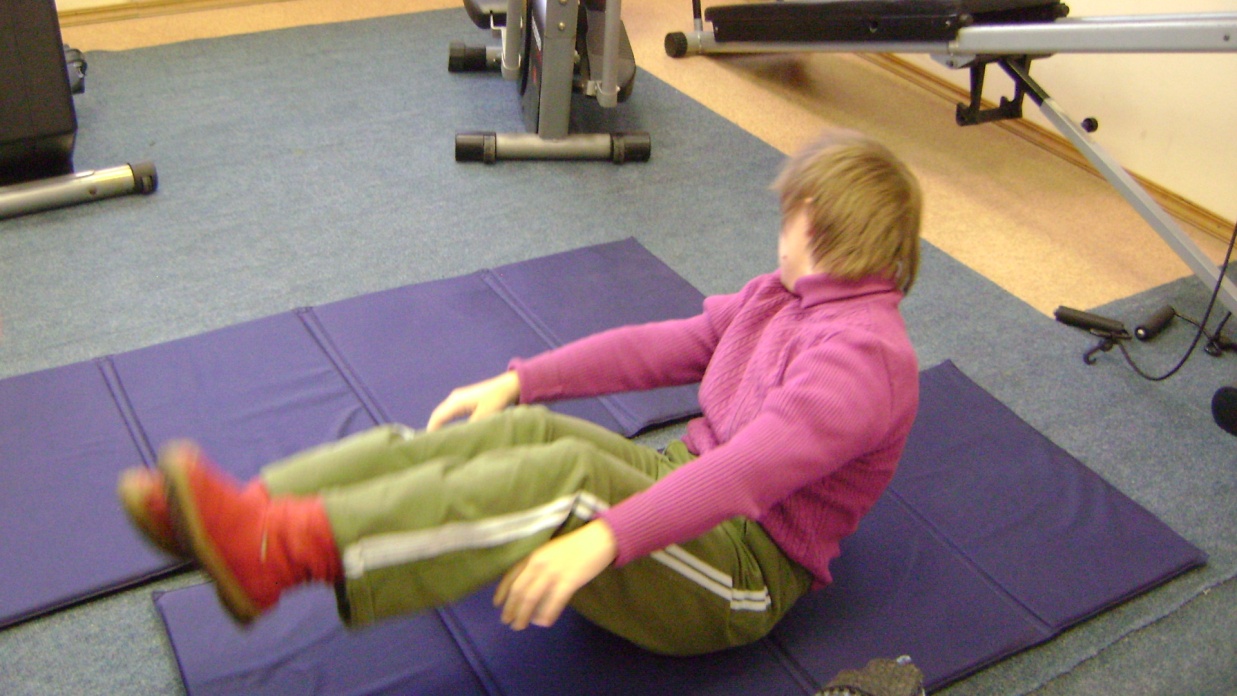 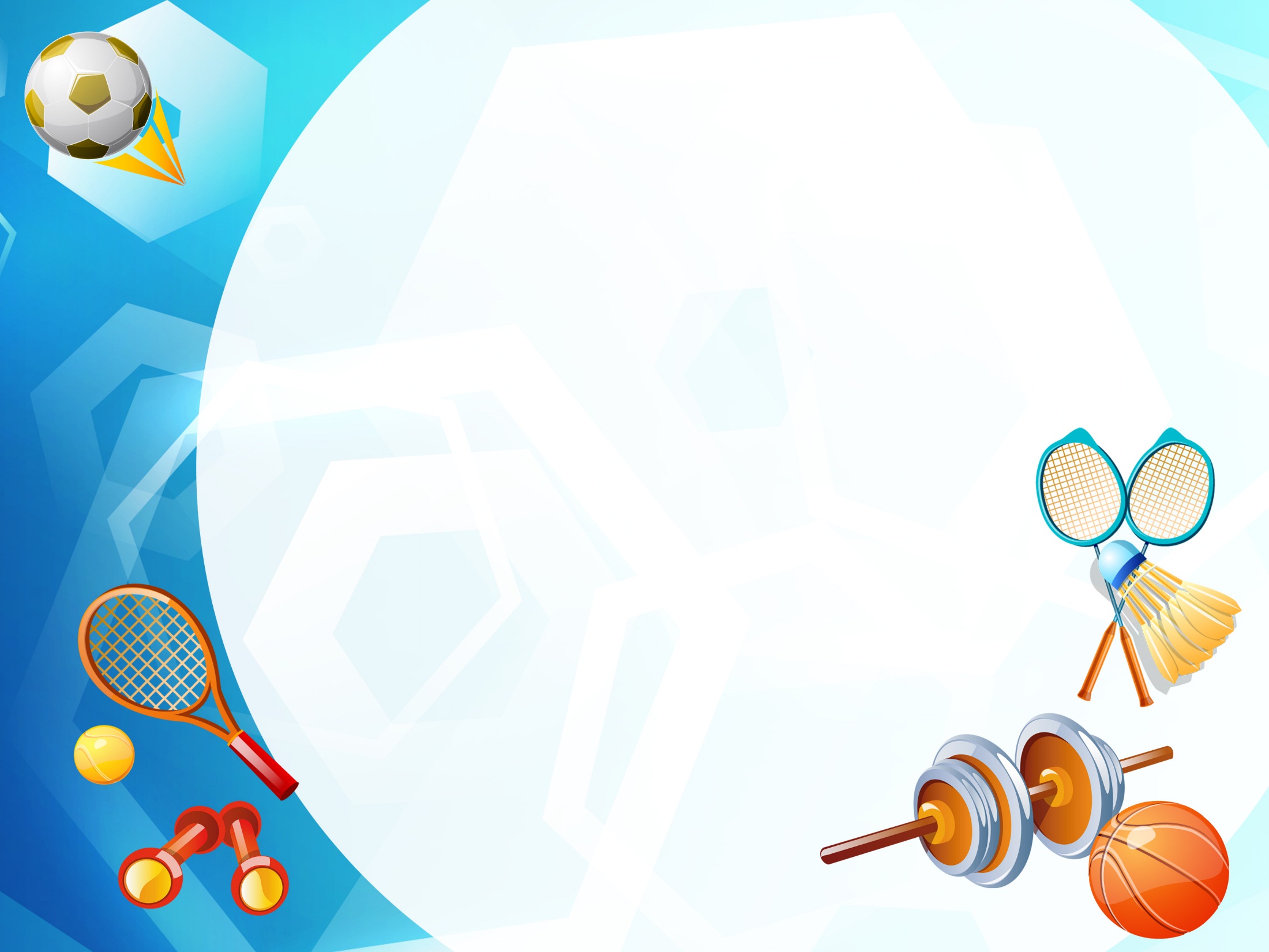 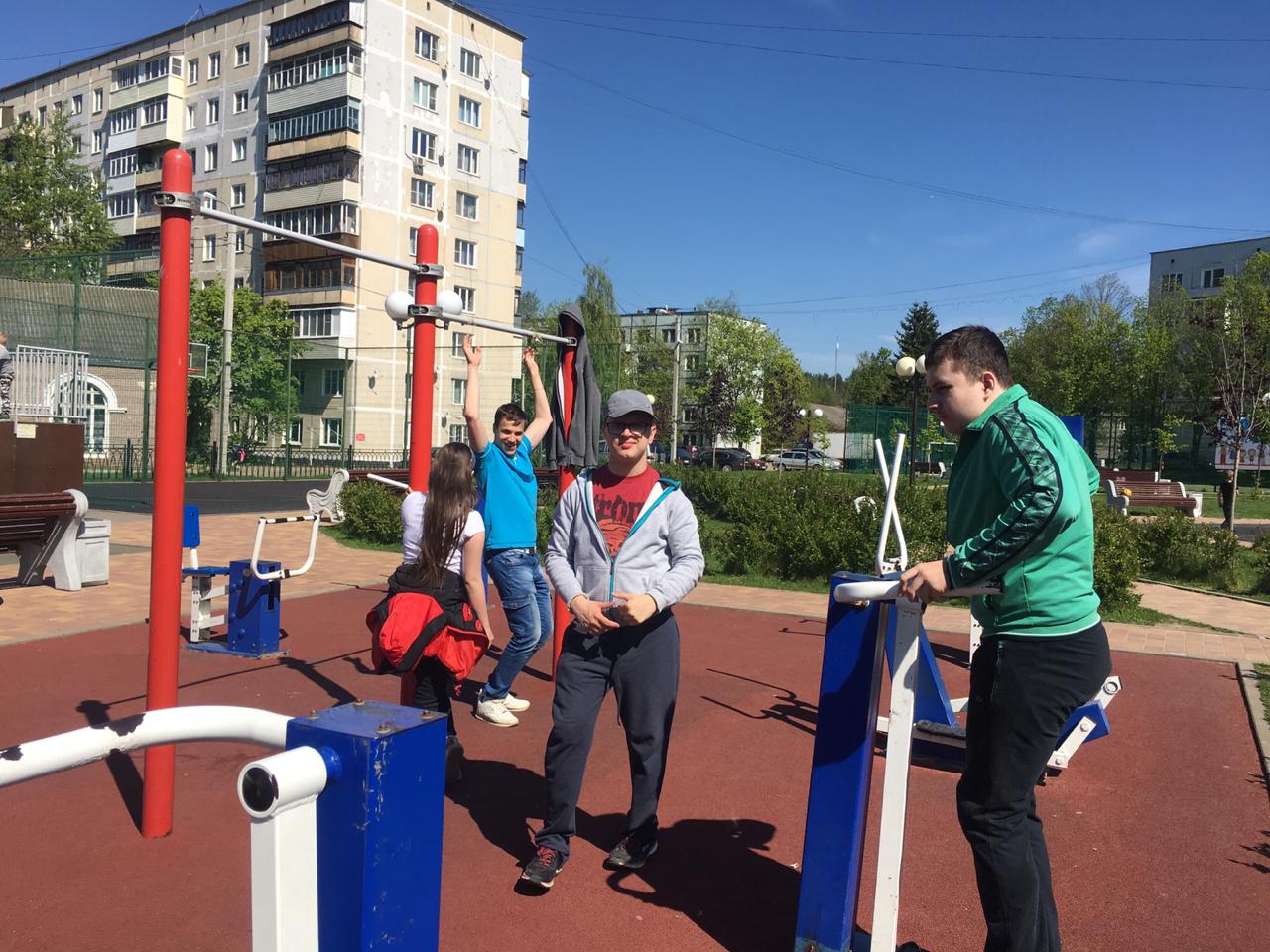 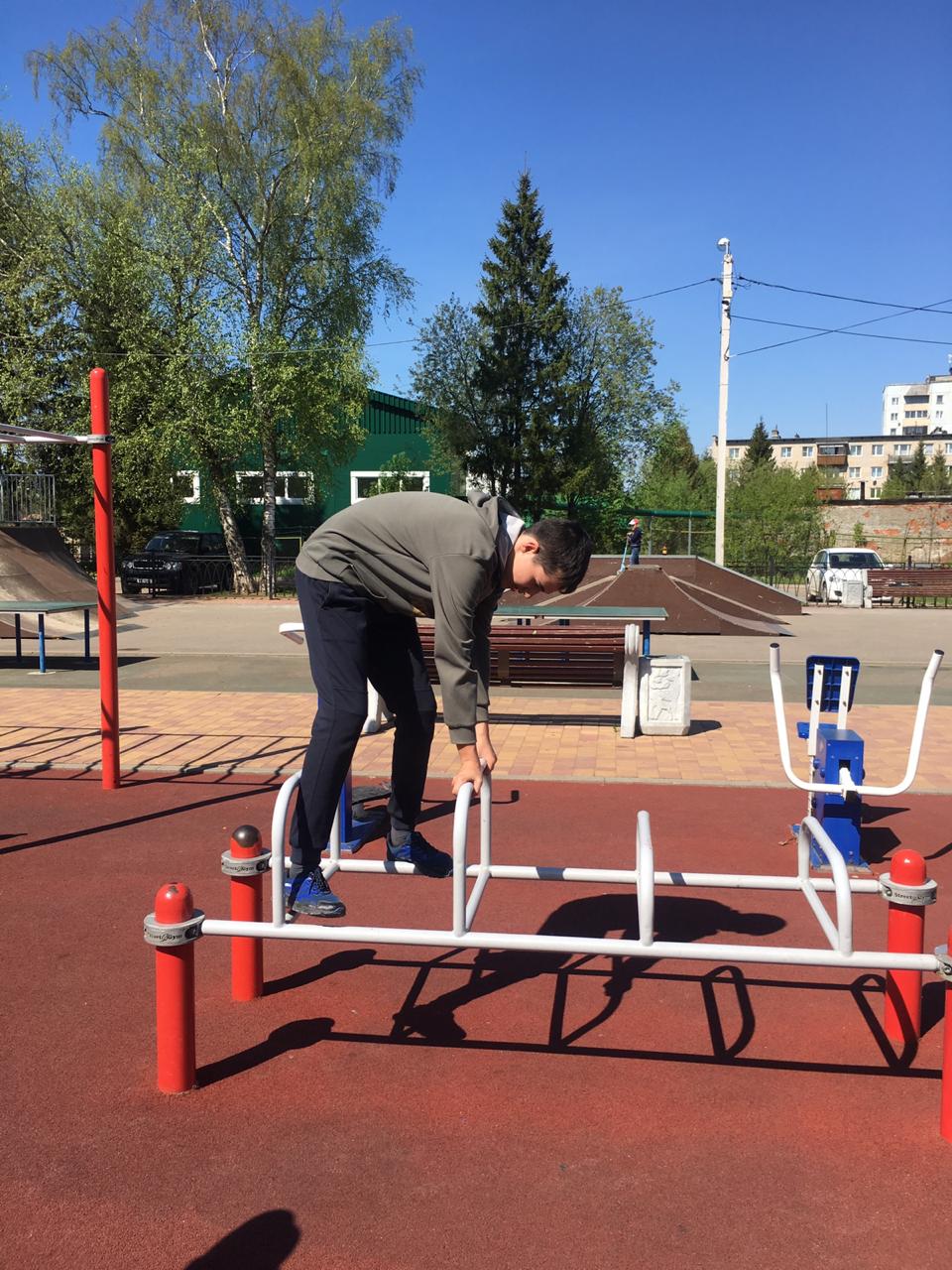 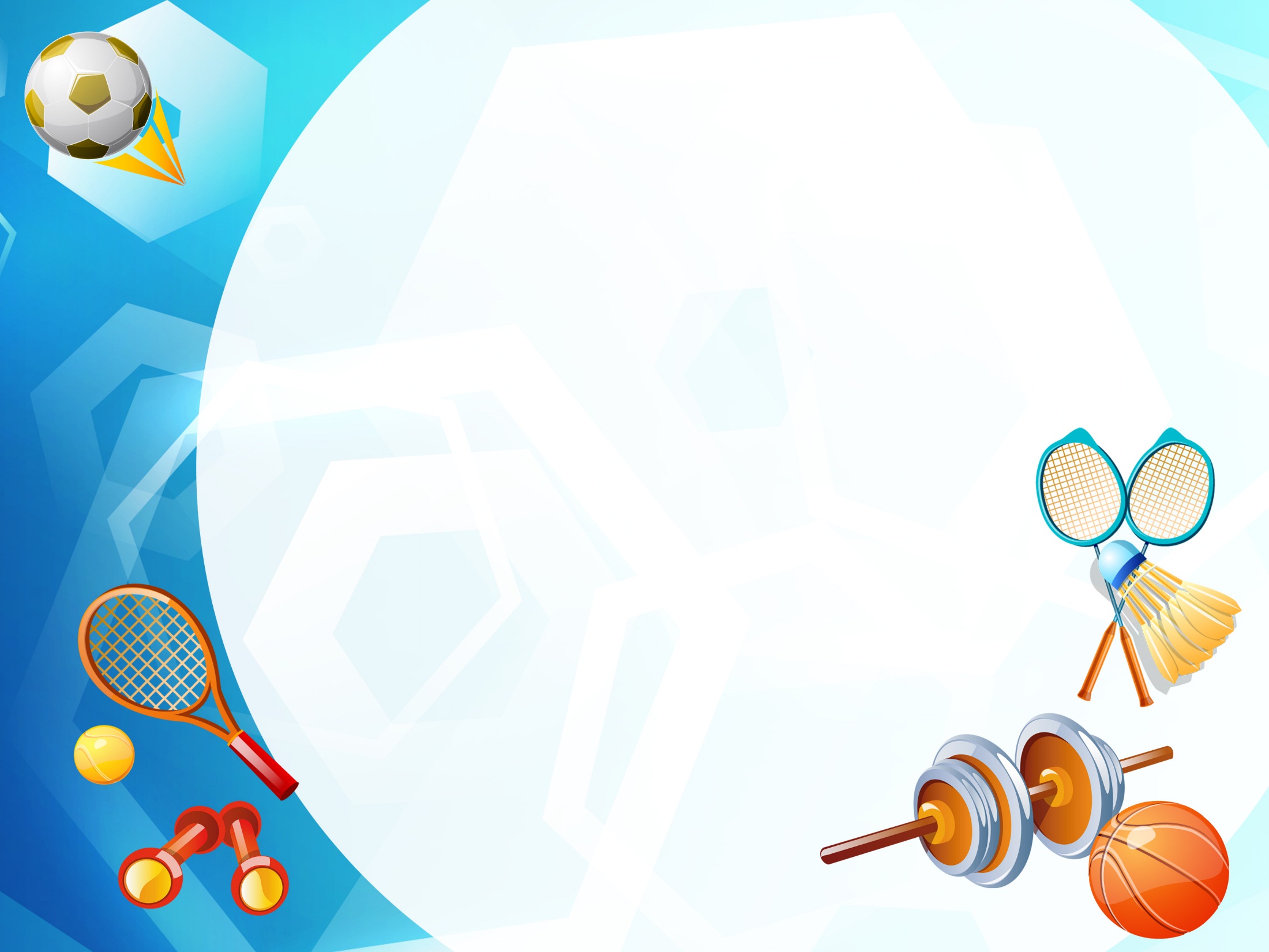 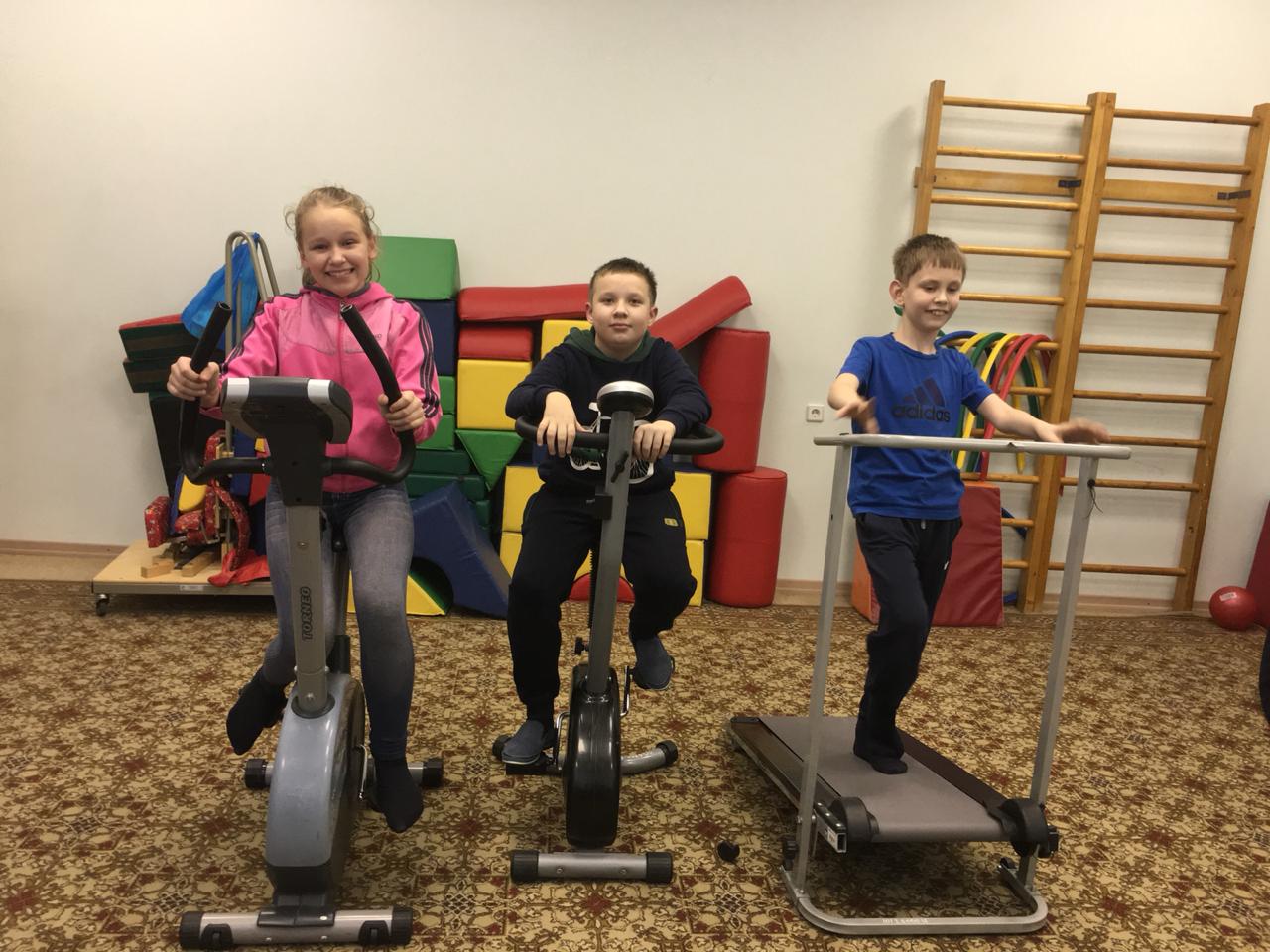 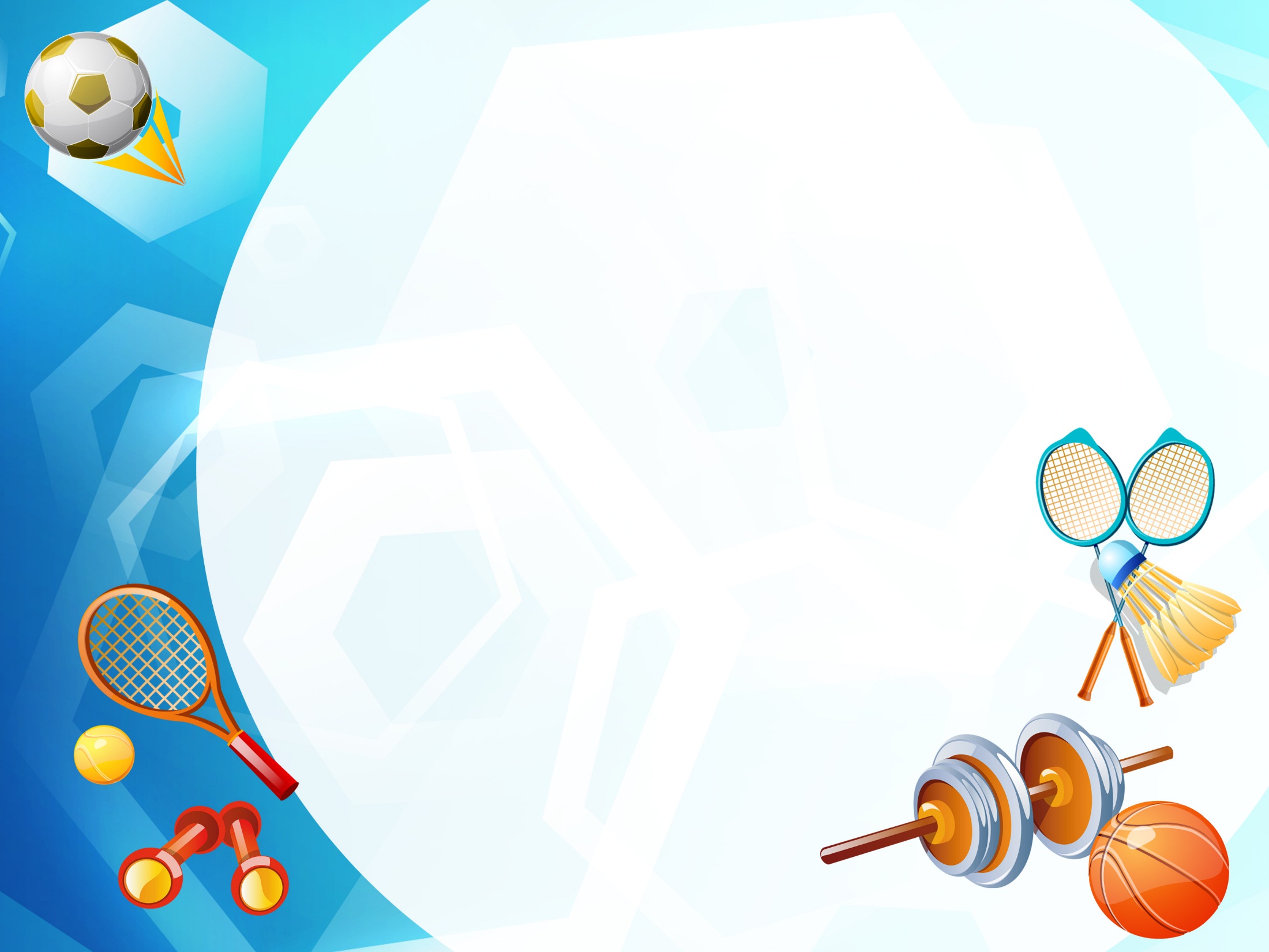 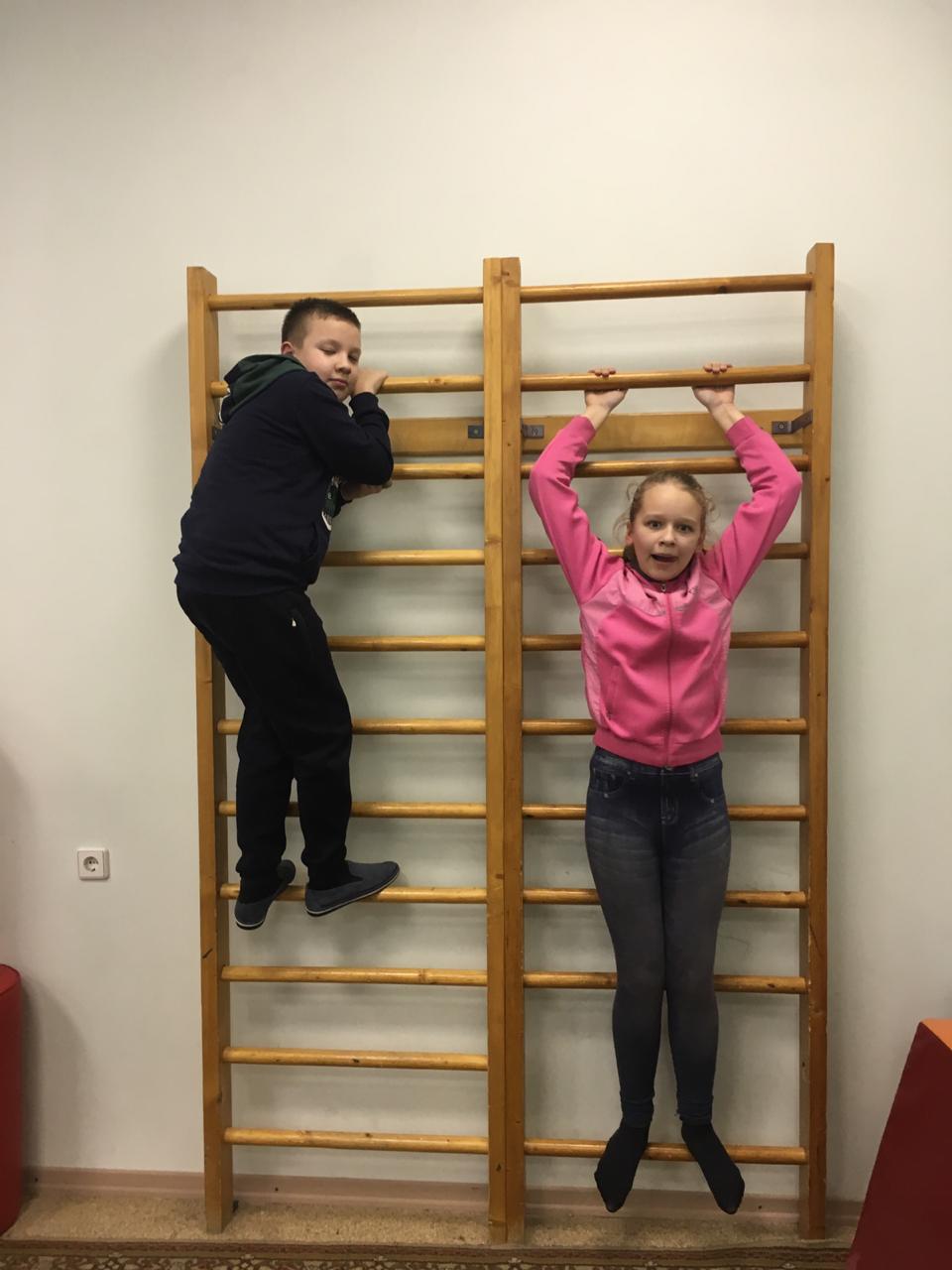 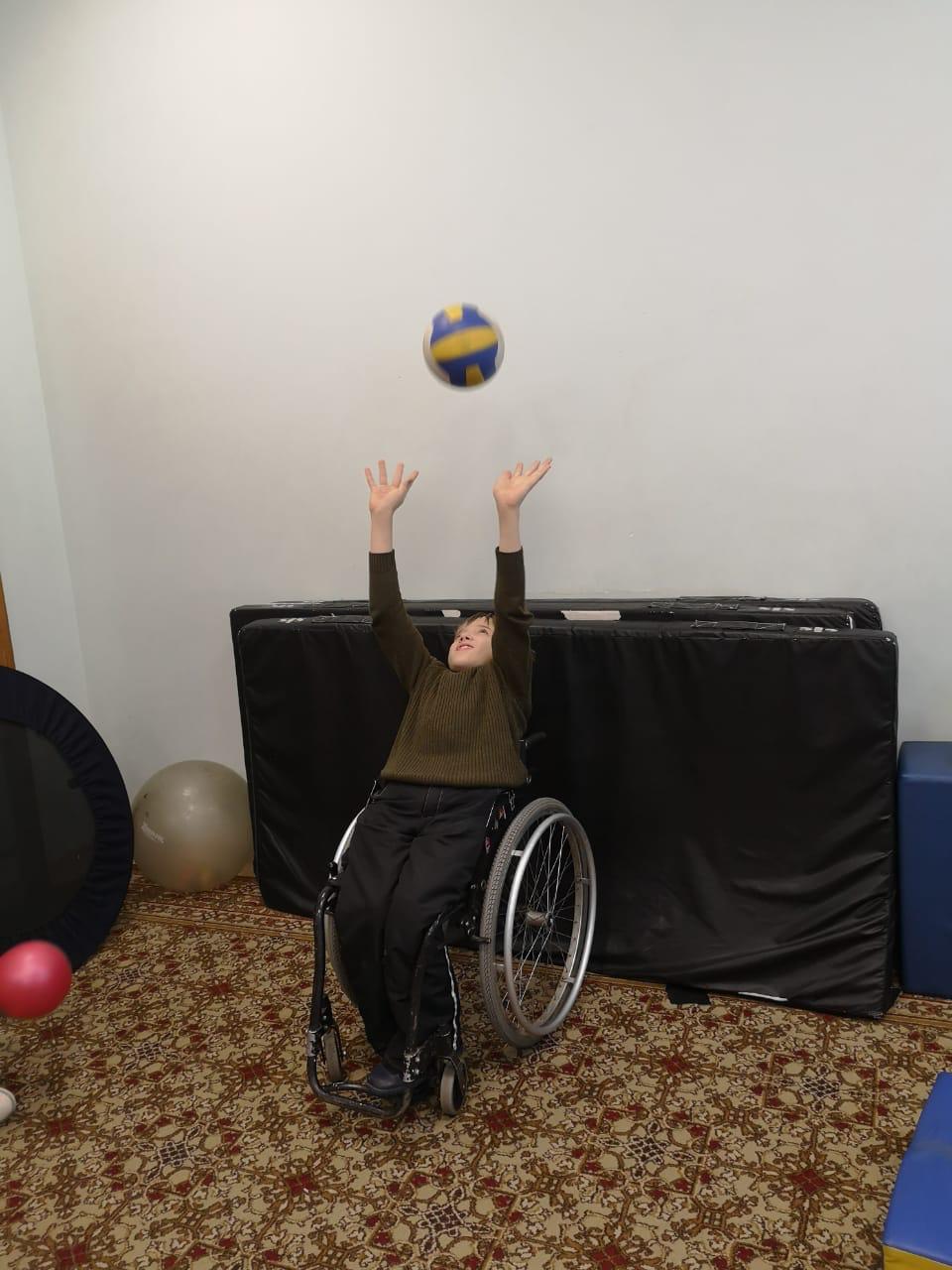 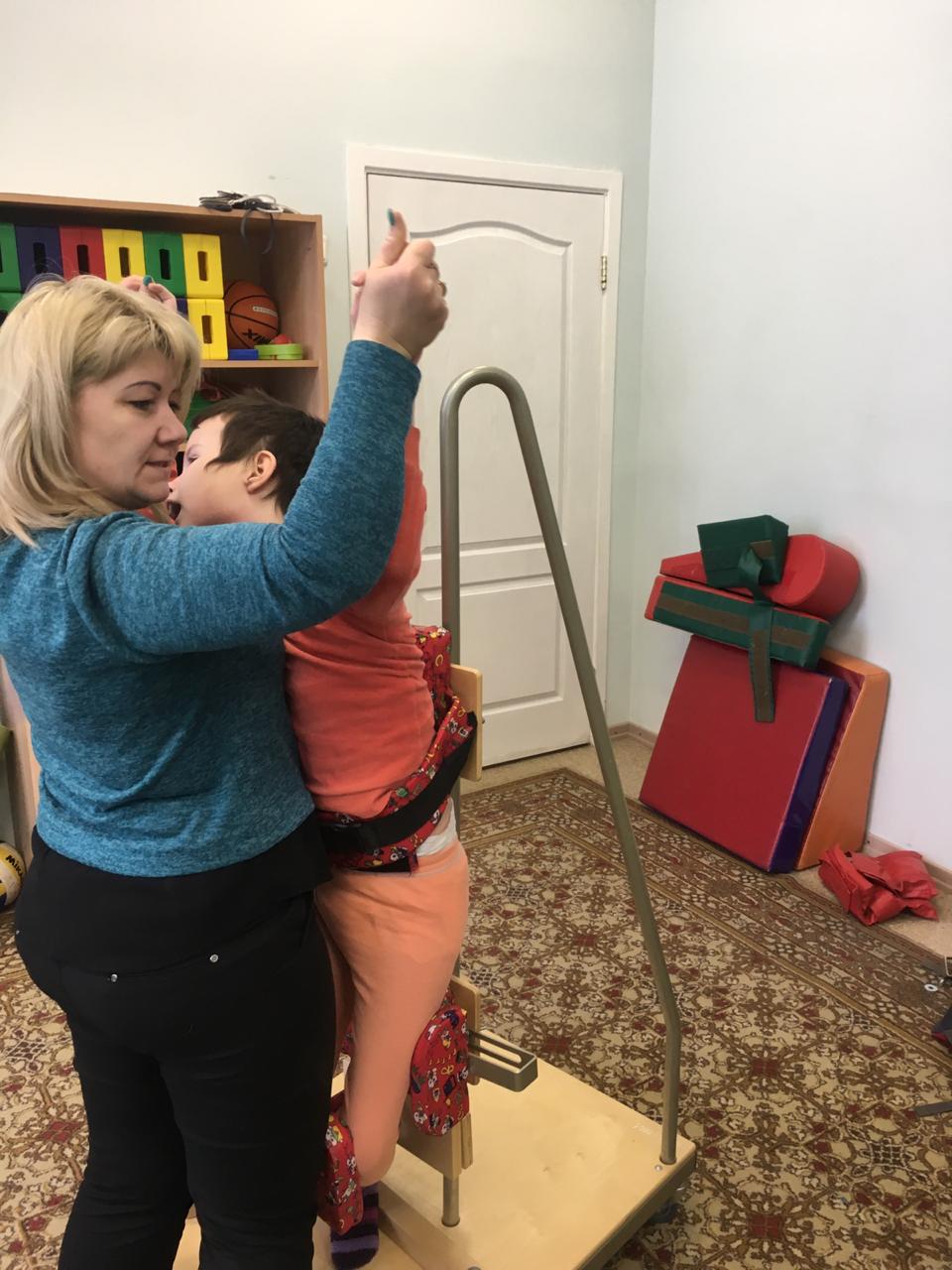 Корригирующая гимнастика с применением специализированного оборудования




                                                       Учитель физической культуры 
                                      Дитте Александра Александровна
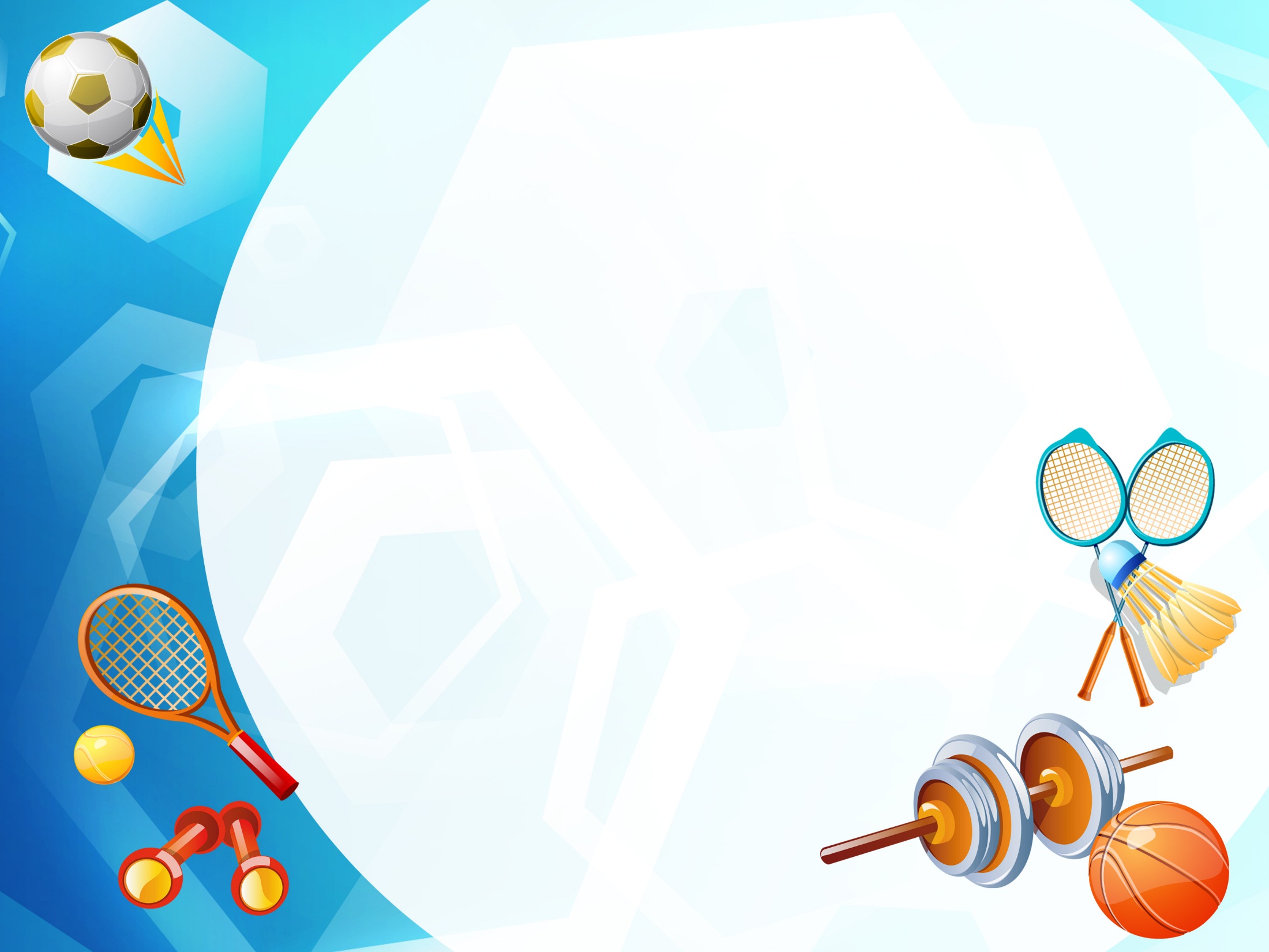 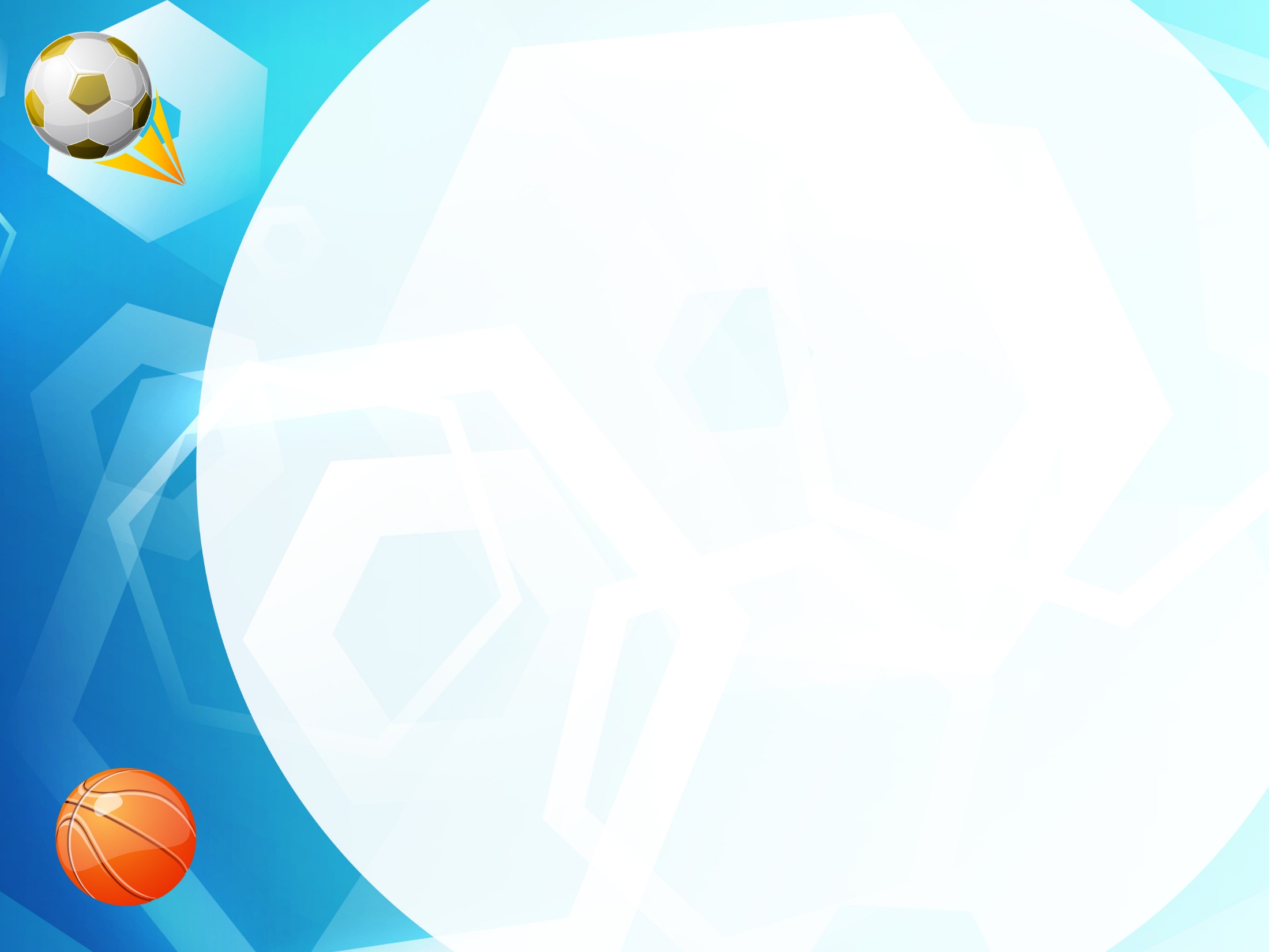 Корригирующая гимнастика
 помогает избирательно воздействовать на организм ребенка и может быть использована для профилактики и исправления тех и или иных отклонений в развитии моторики и  деформаций опорно-двигательного  аппарата.
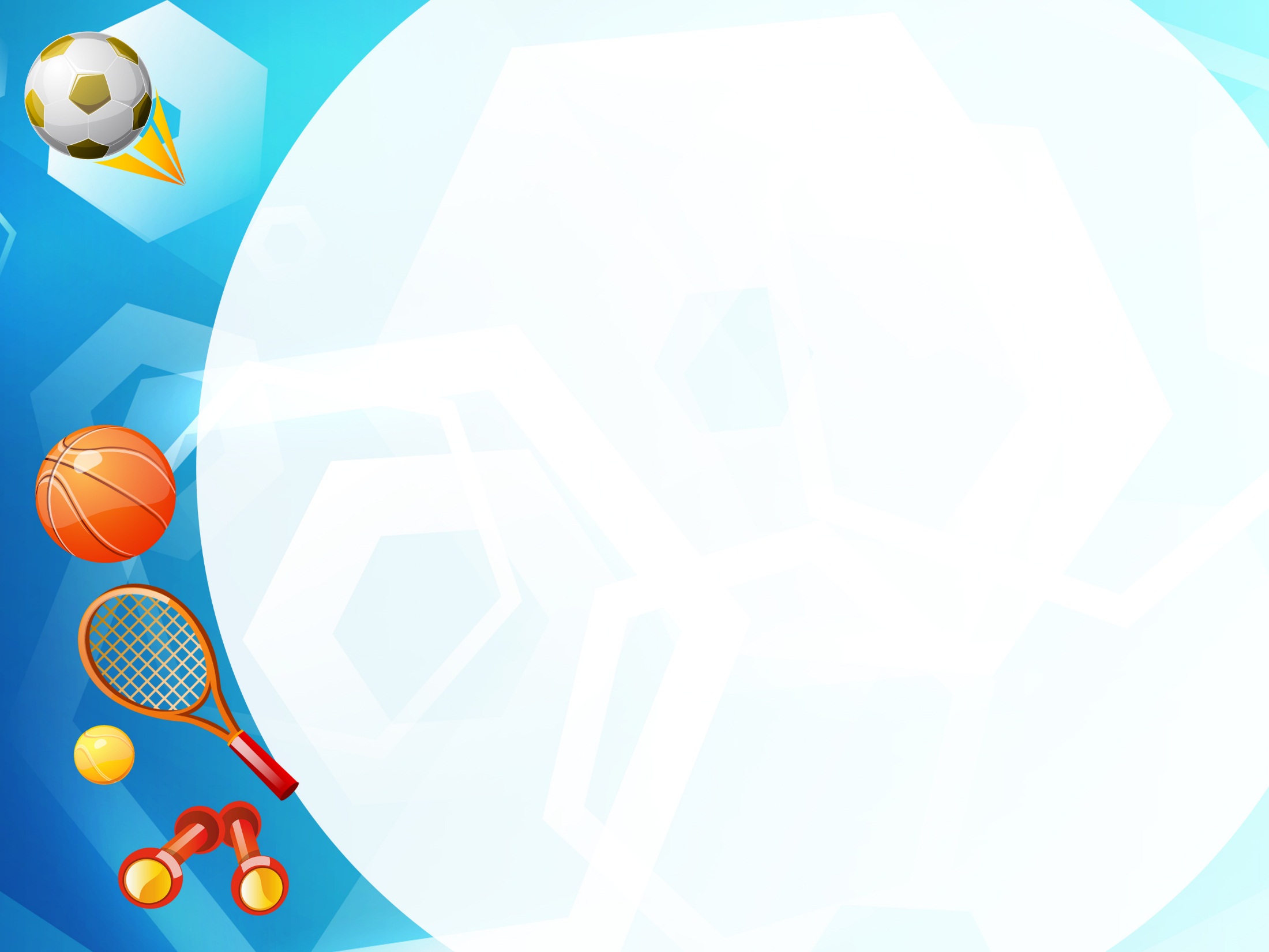 «Бугристая дорожка»
Выполнение элемента 
комплекса корригирующей 
гимнастики «Преодоление 
 препятствий»
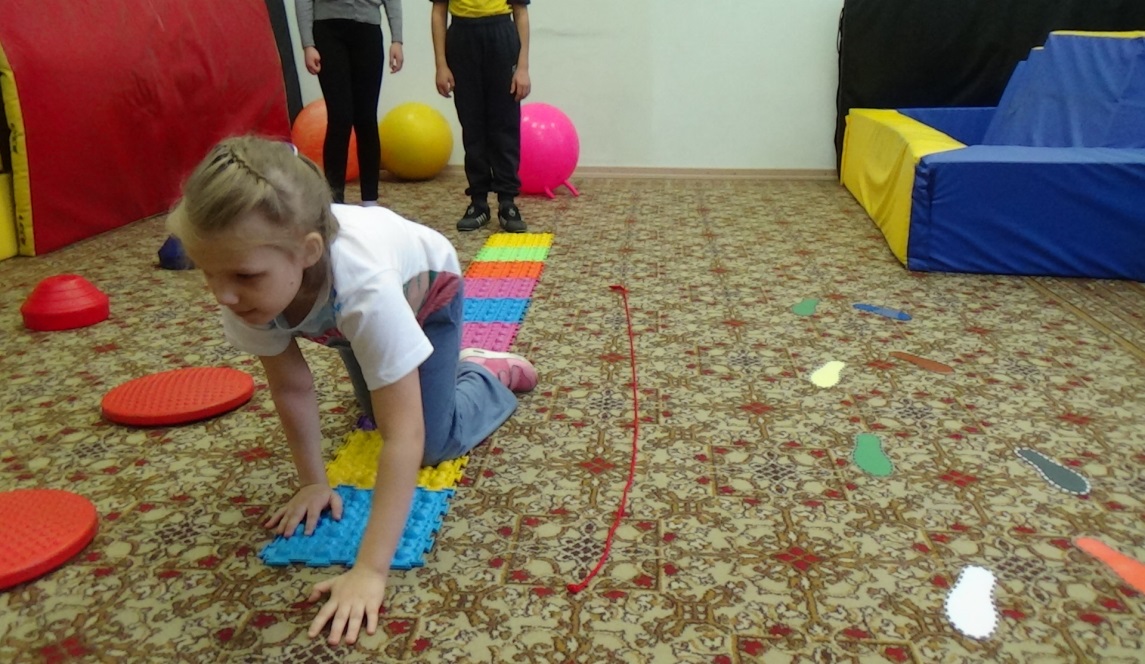 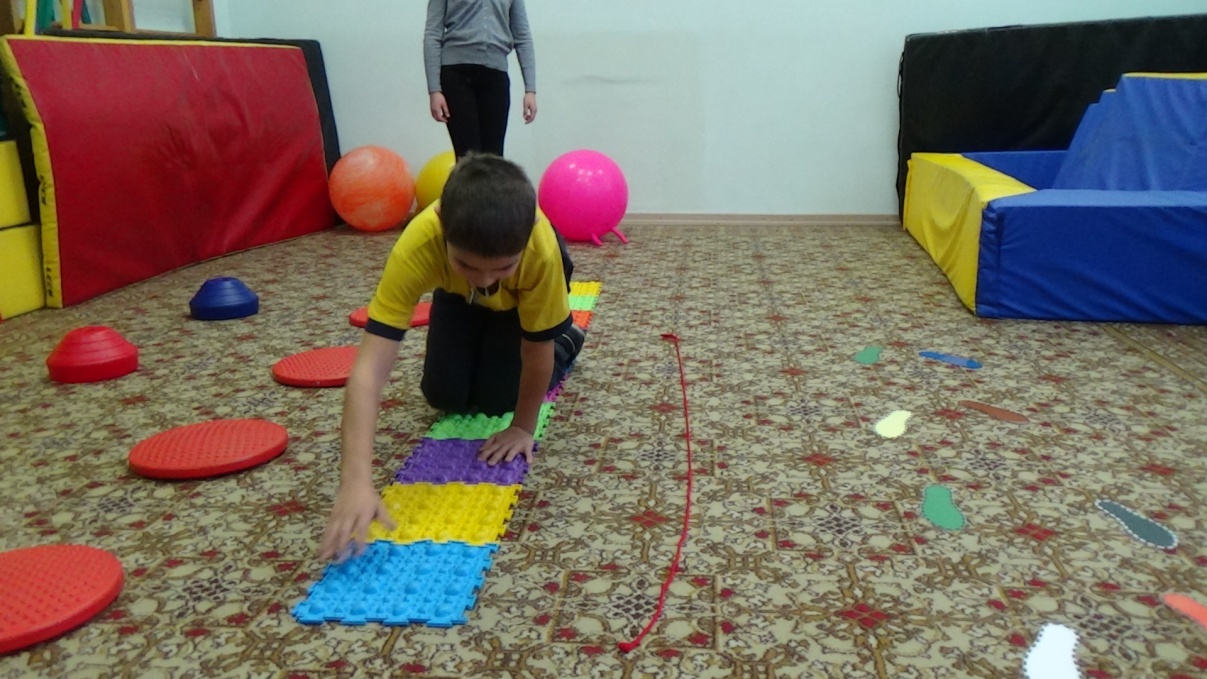 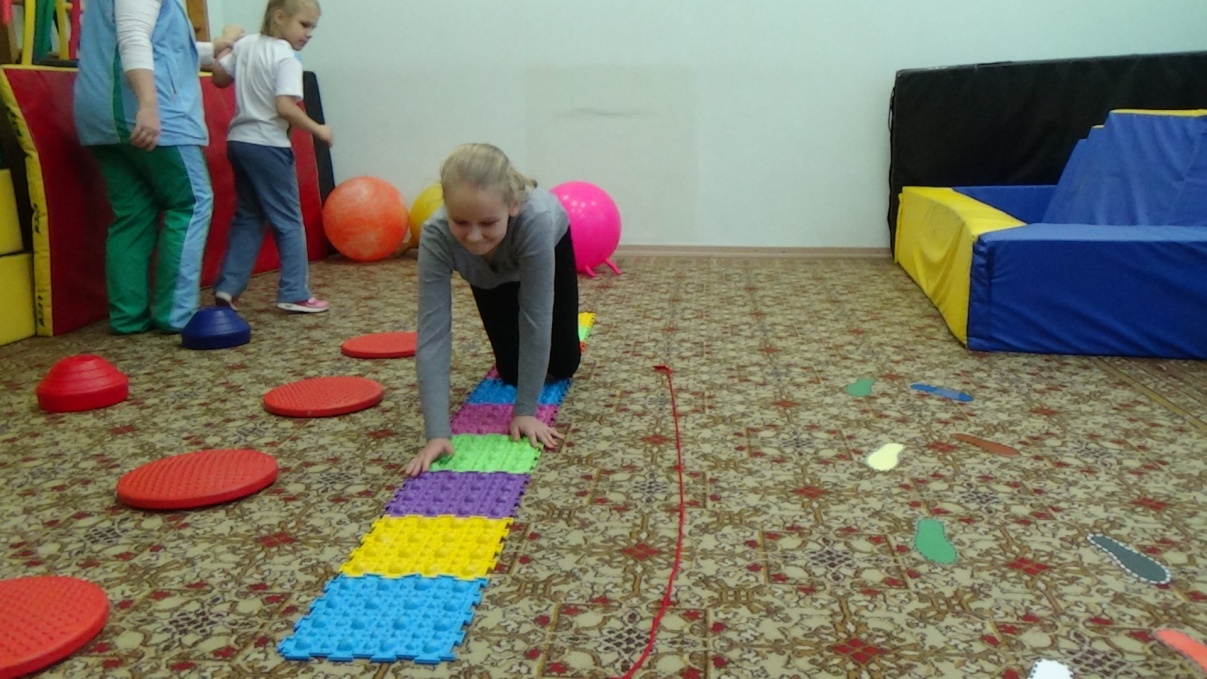 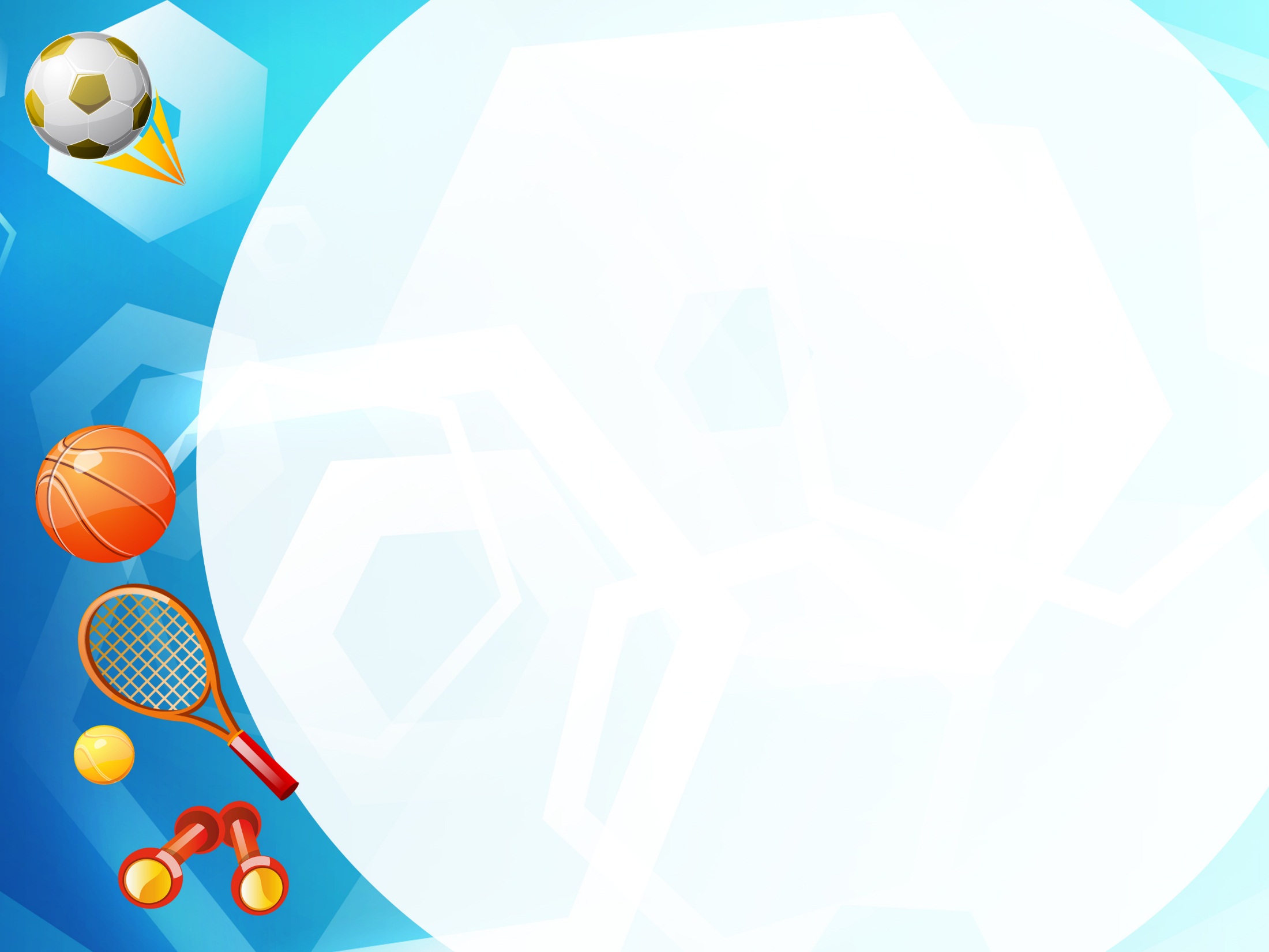 ФИТБОЛ-ГИМНАСТИКА
укрепляет мышцы;
 формирует и поддерживает правильную осанку; 
 развивает способность удерживать равновесие и мелкую моторику.
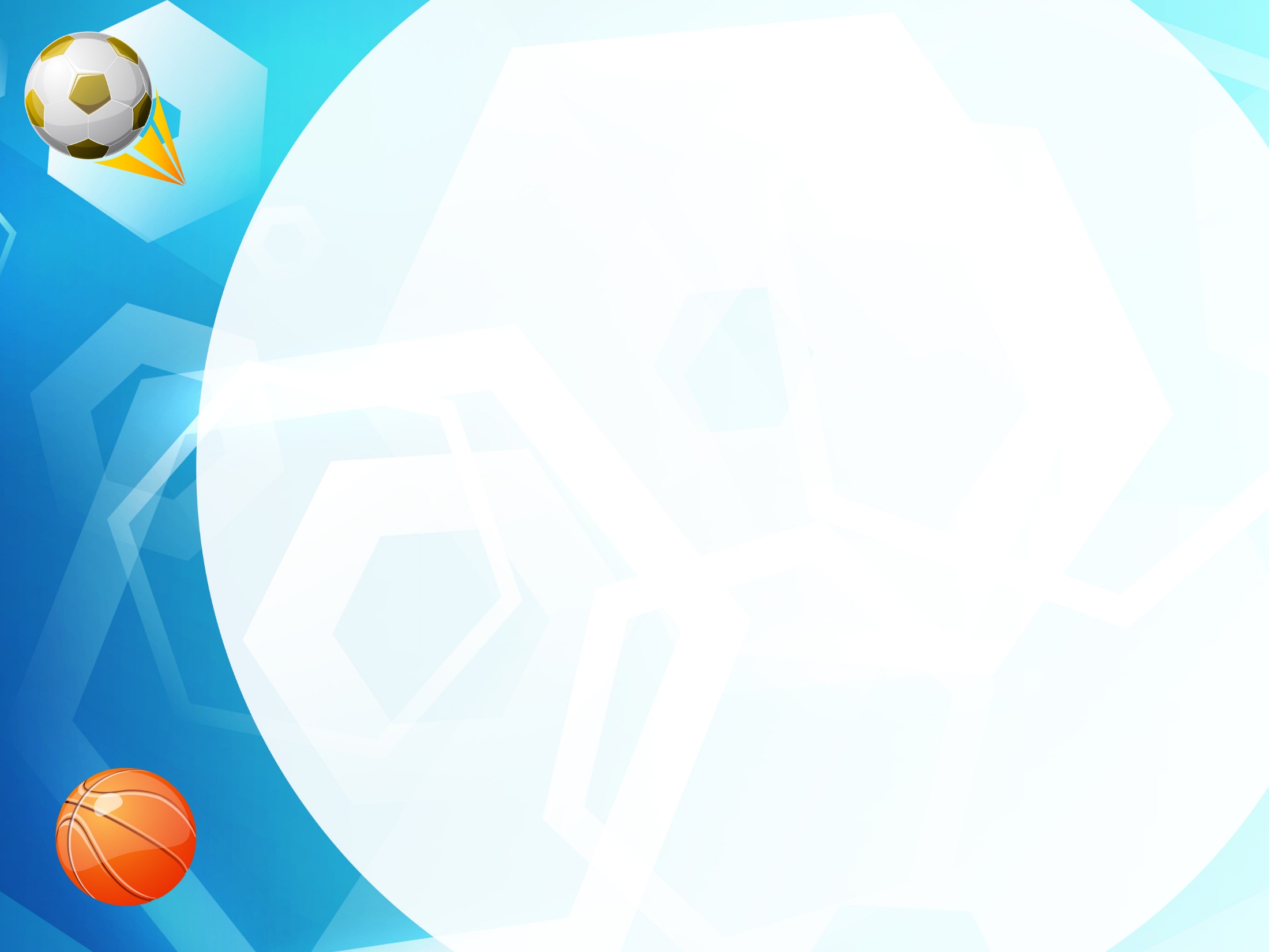 Упражнение «Фитбол-гимнастики»
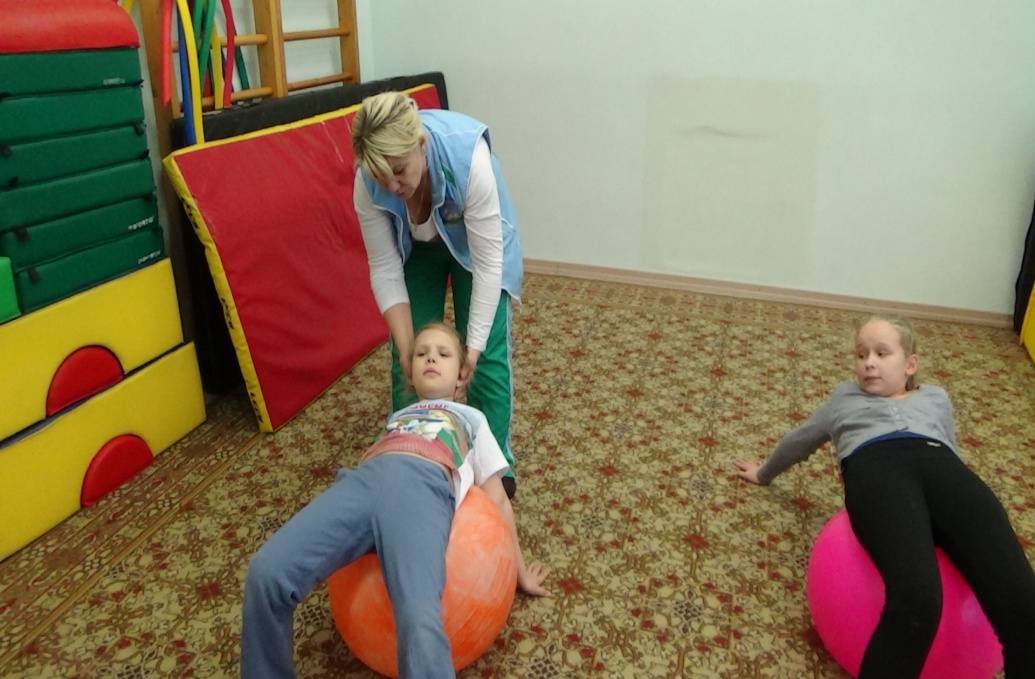 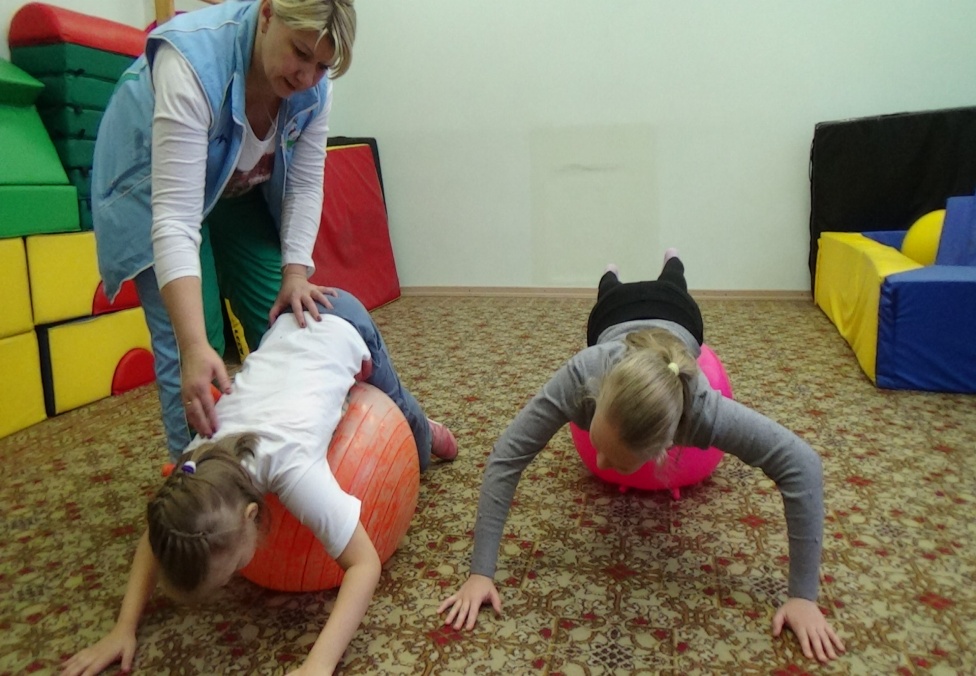 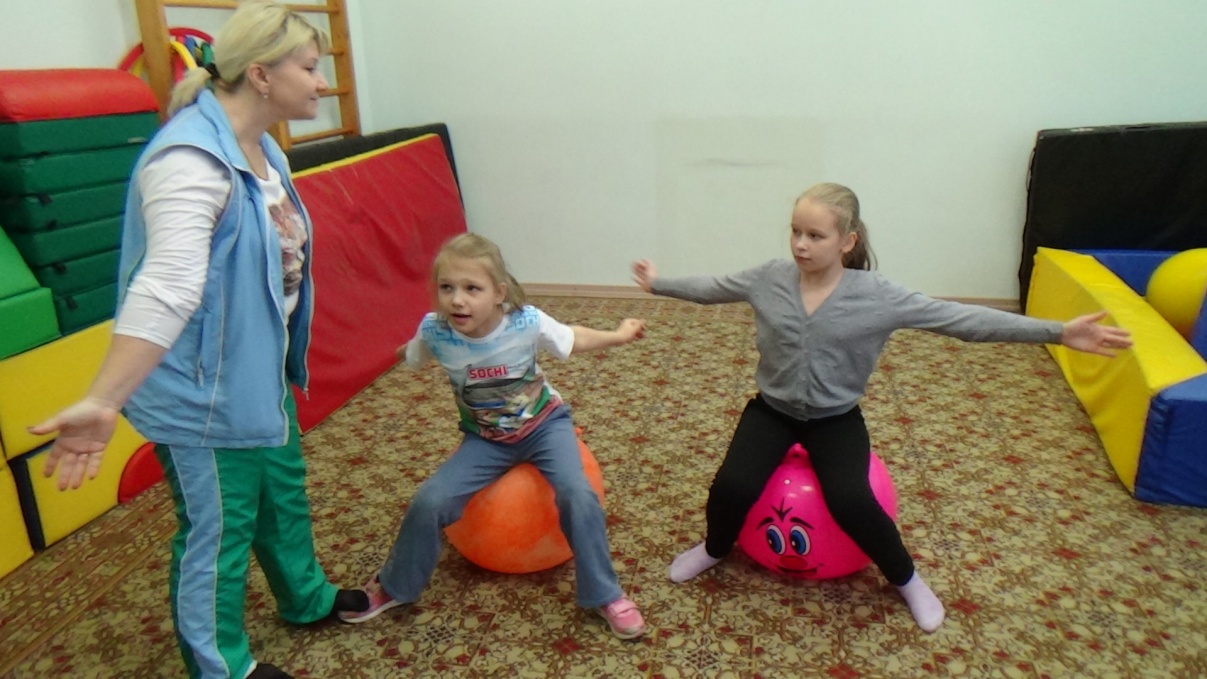 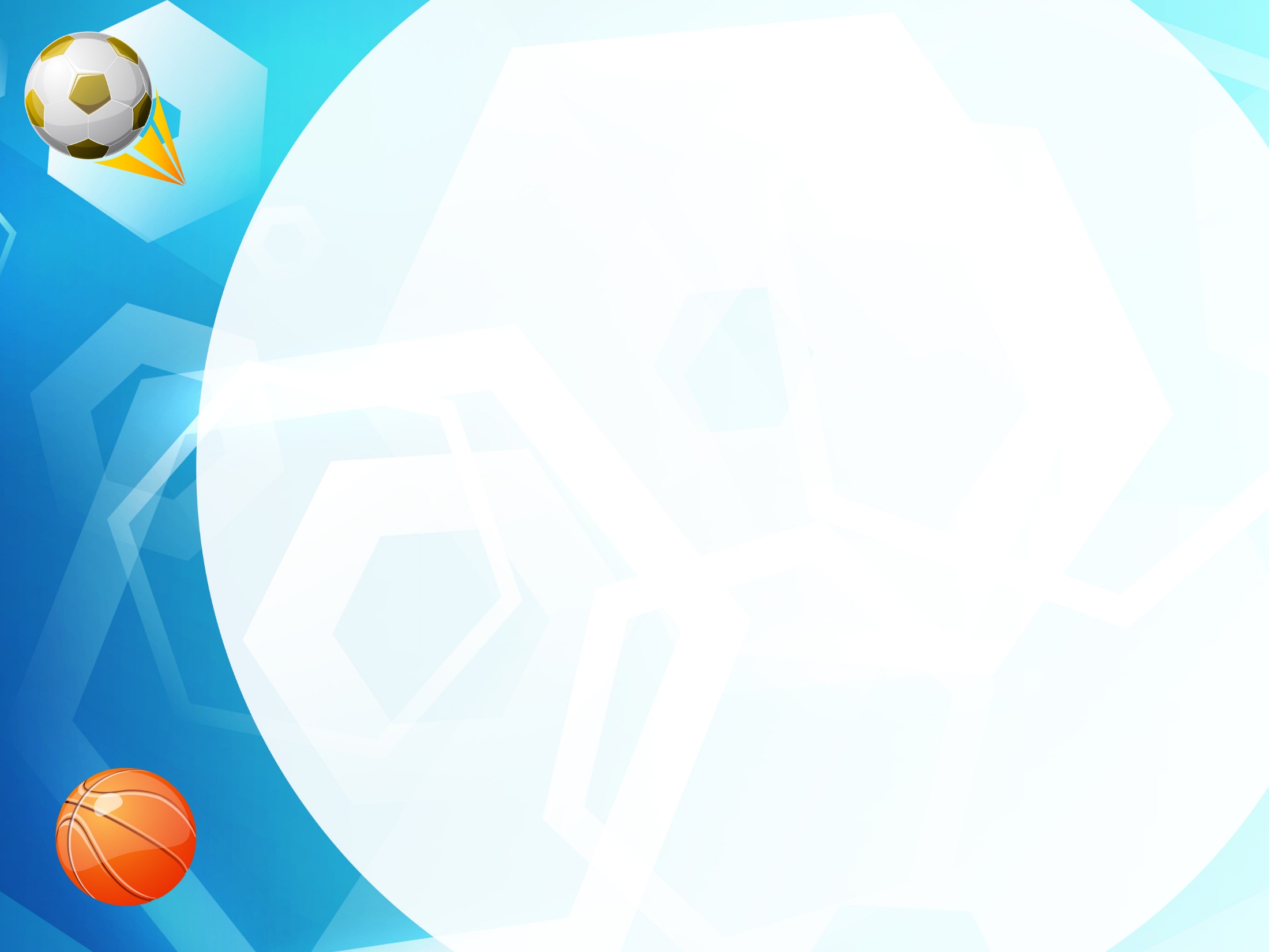 Дыхательная гимнастика учит:
- прислушиваться к своему дыханию ;
 расслаблять и восстанавливать организм после физической нагрузки и эмоционального возбуждения; 
- укреплять мышцы дыхательной системы, носоглотки и дыхательных путей.
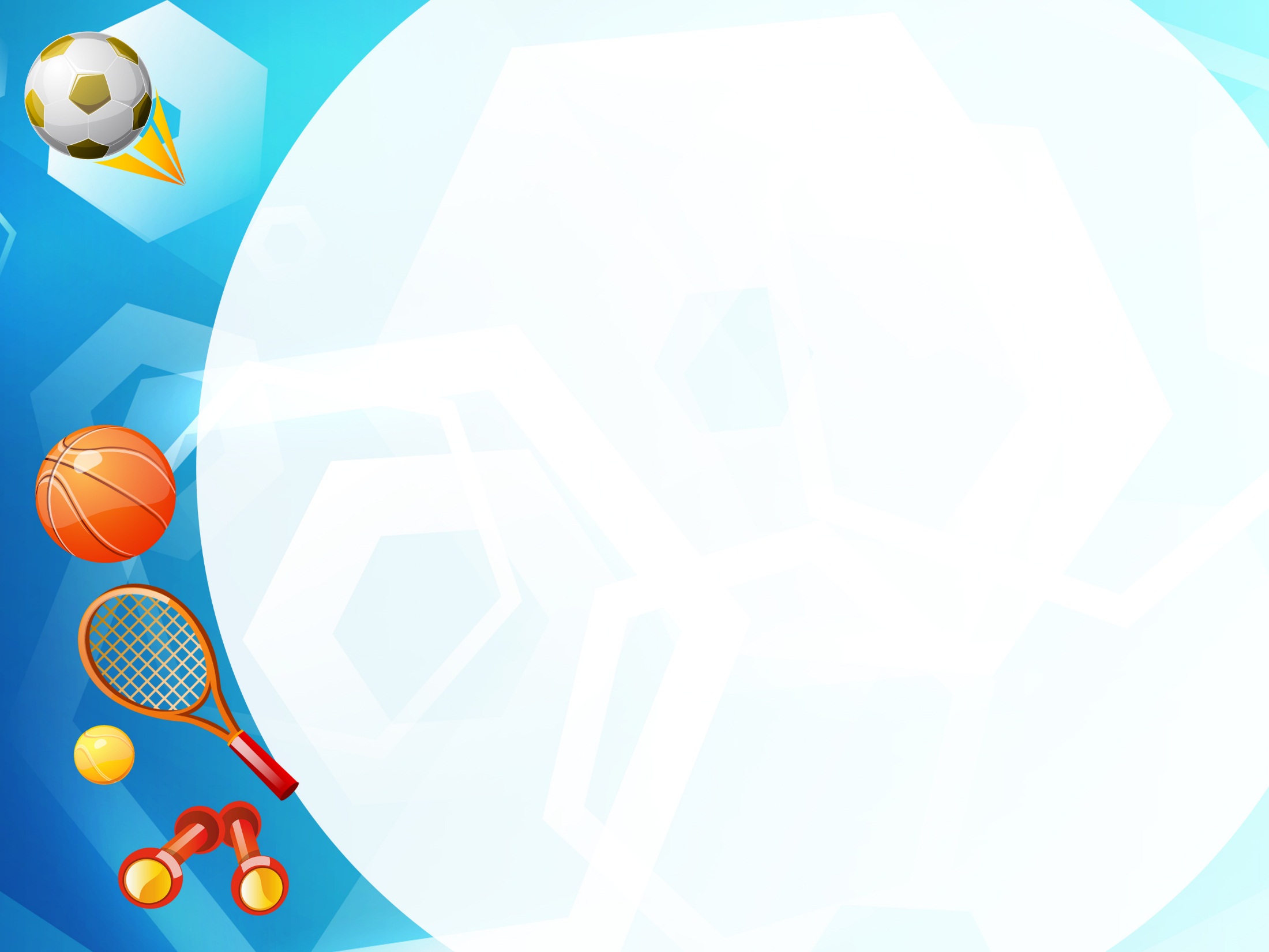 Самомассаж и пальчиковая гимнастика
создает устойчивую мотивацию и потребности в сохранении здоровья; 
 снимает эмоциональное и мышечное напряжение;
оптимизирует мышечный тонус; 
прививает навыки элементарного самомассажа рук, ног, головы.
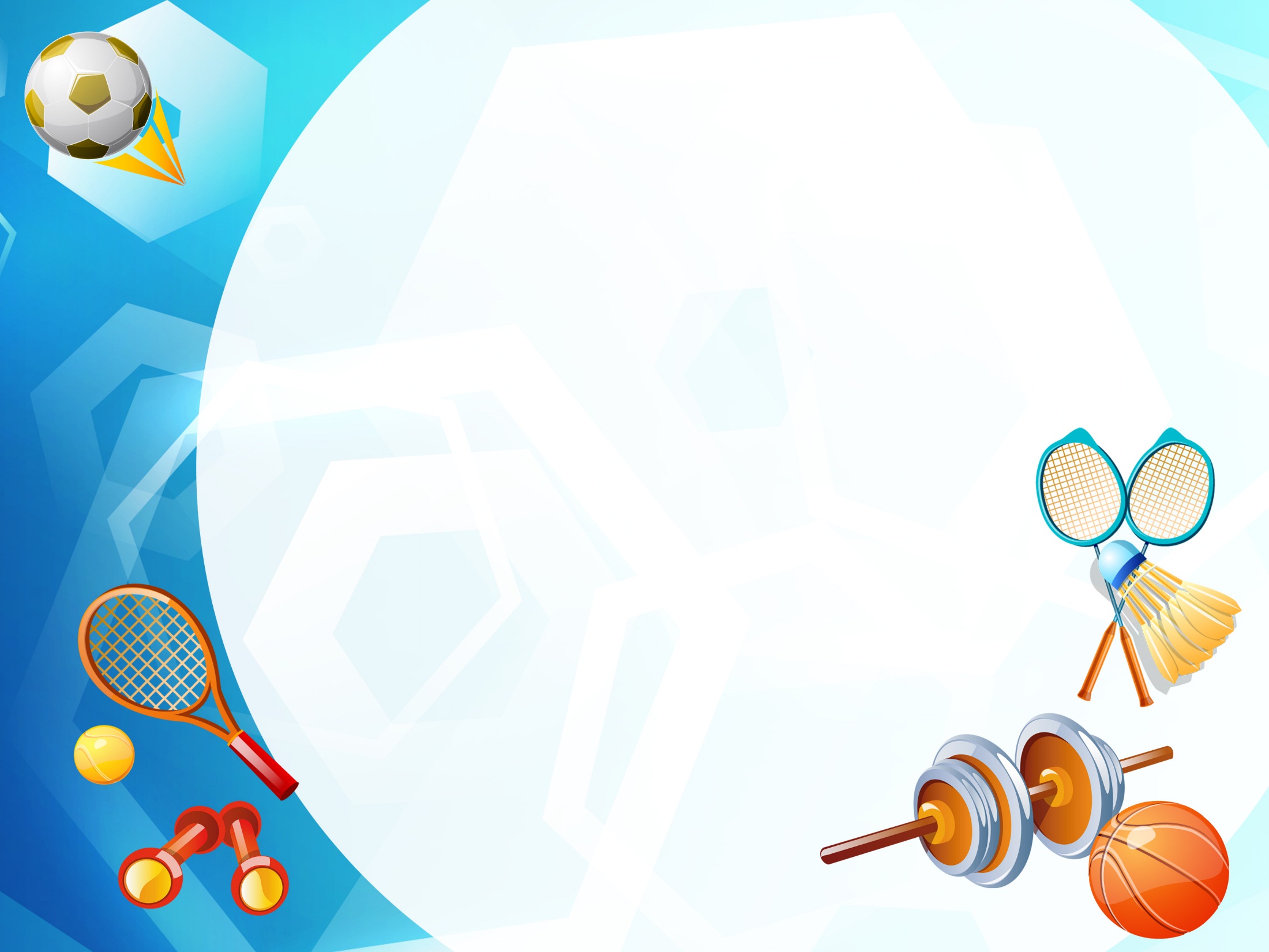 Урок физической культуры 
для обучающихся с ОВЗ во 2 классе с включением в деятельность ребенка-инвалида, обучающегося на дому, с использованием дистанционных технологий.
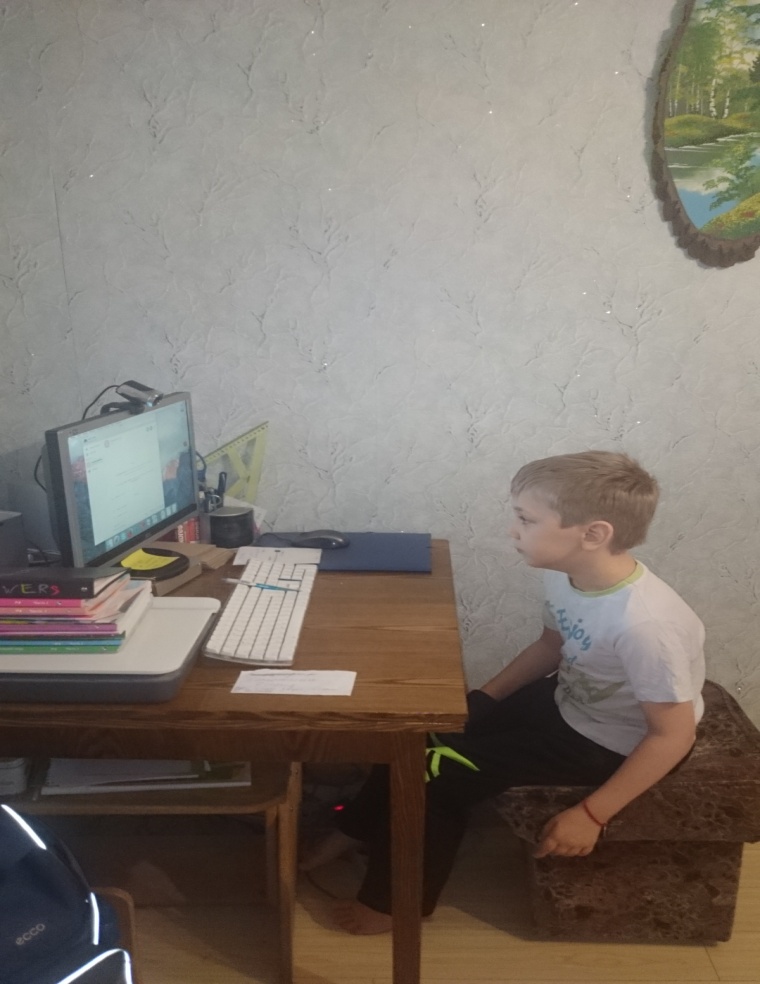 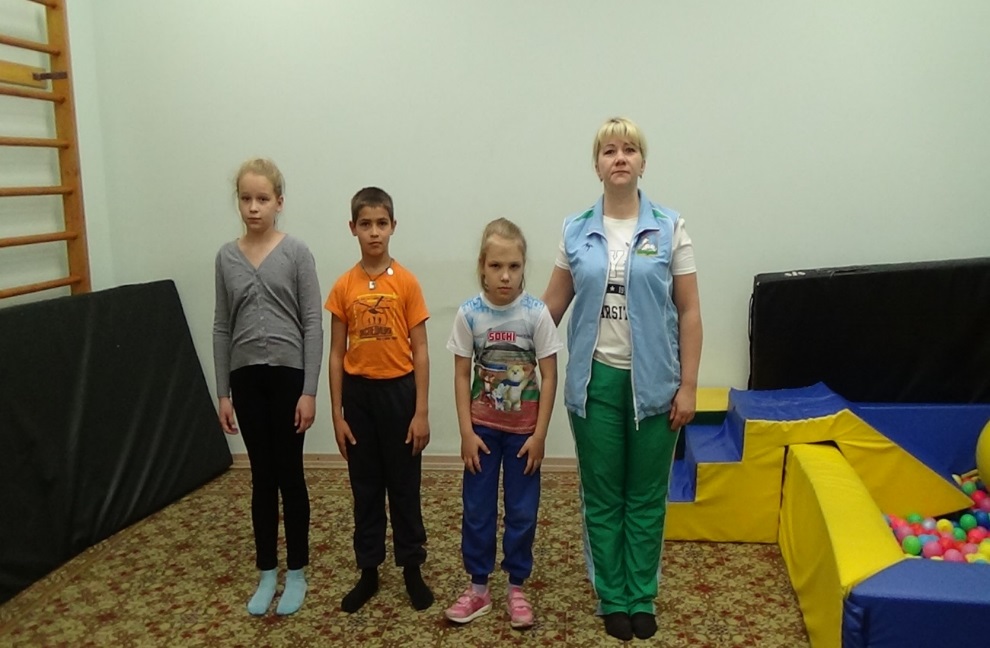 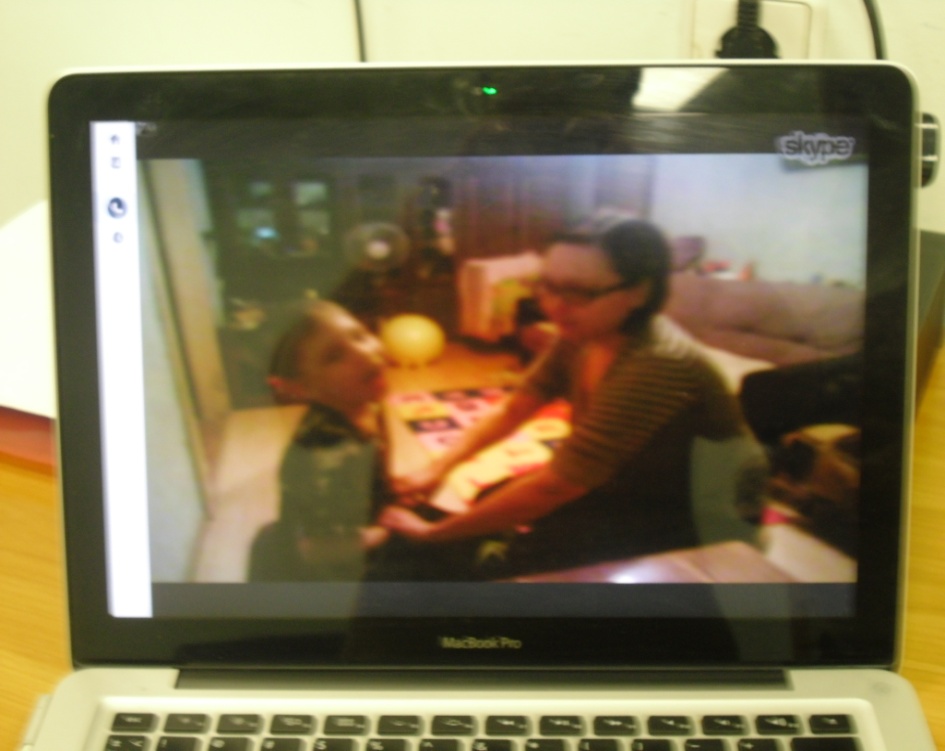 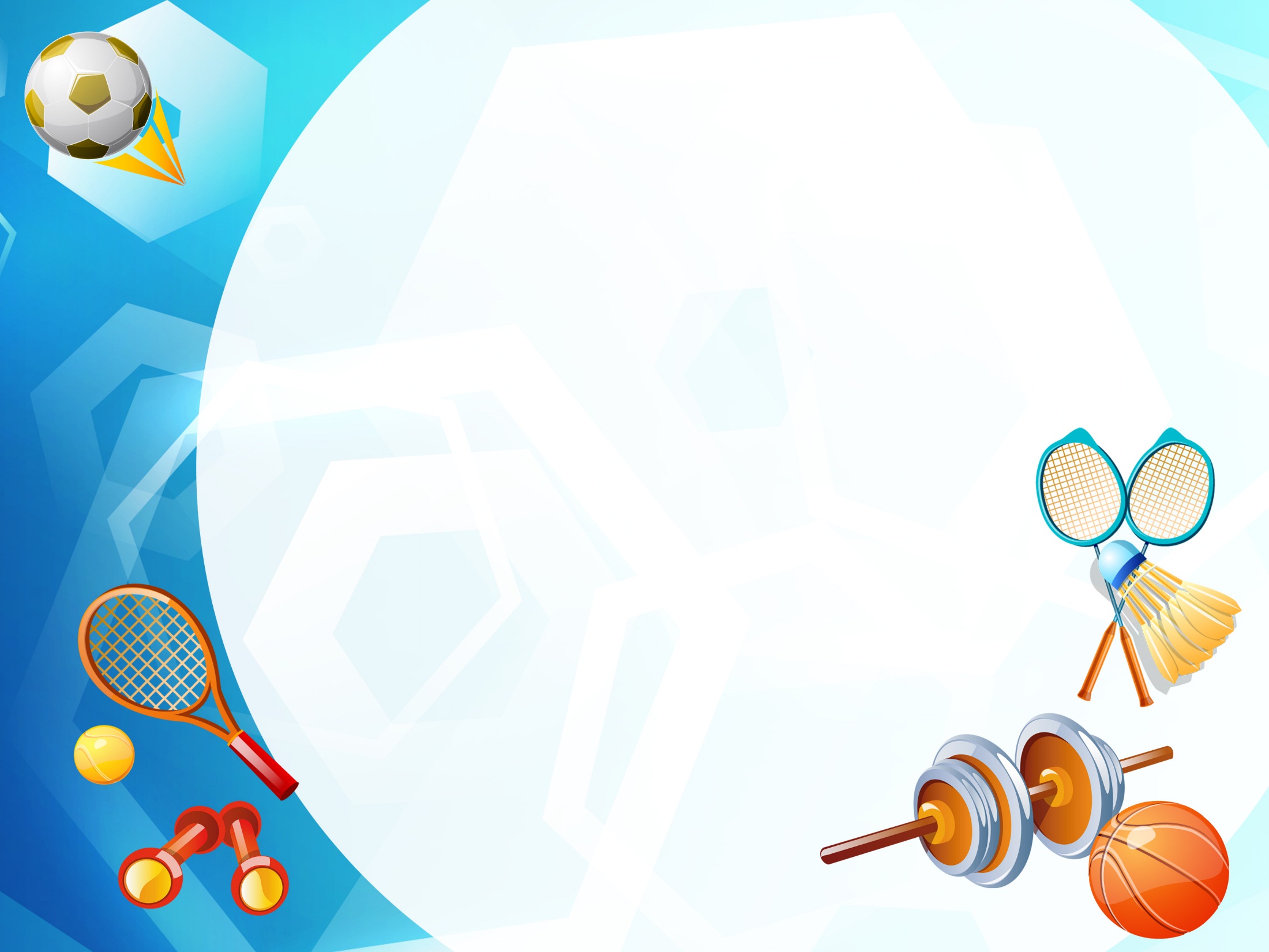 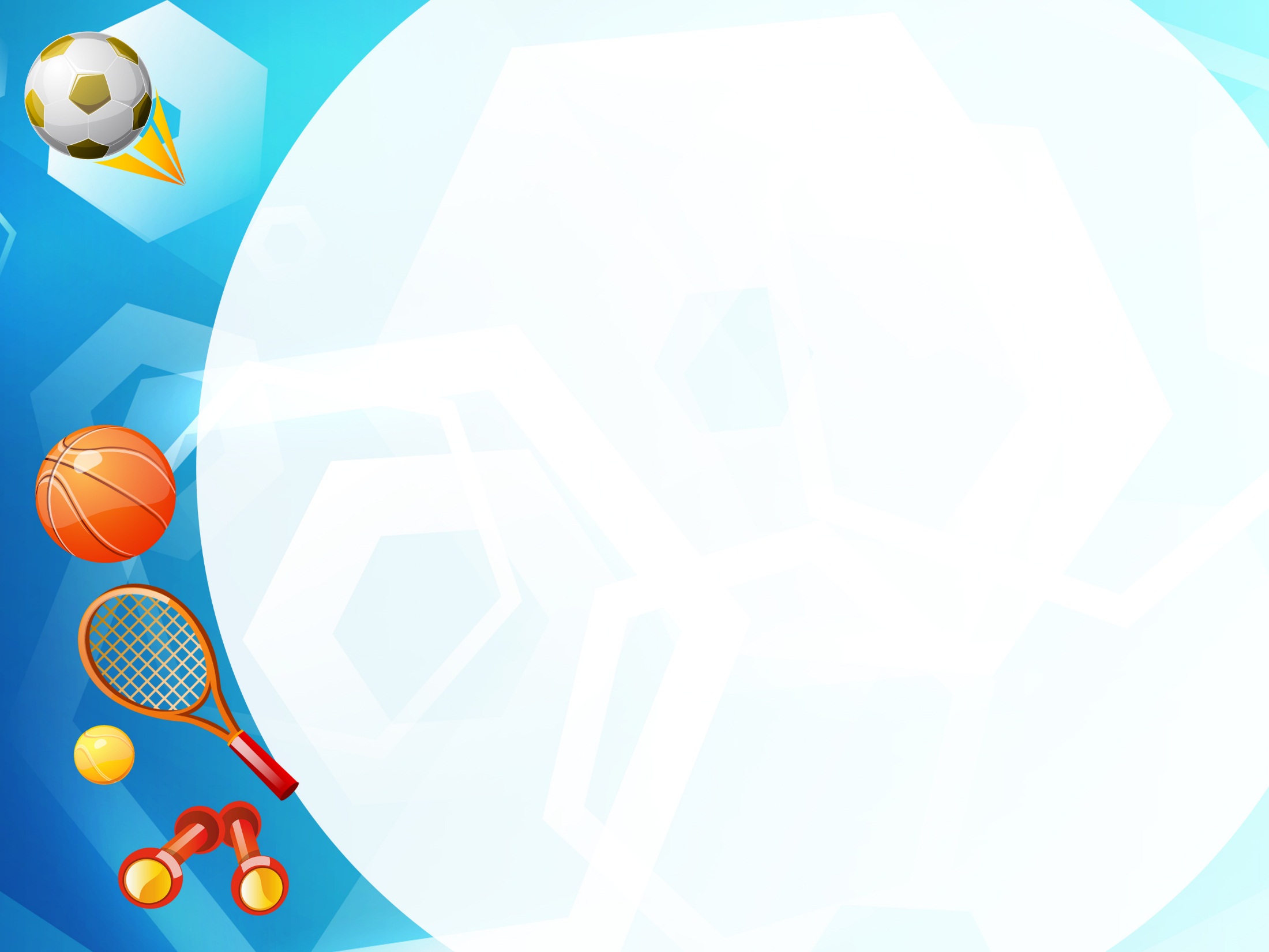 Начало урока - разминка
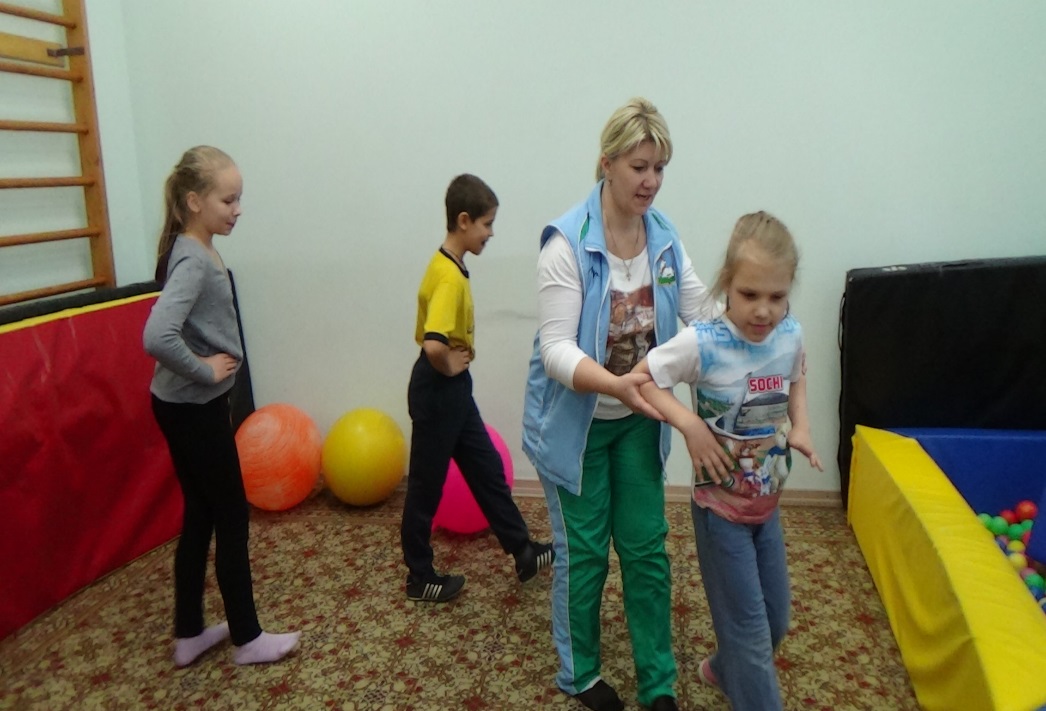 «
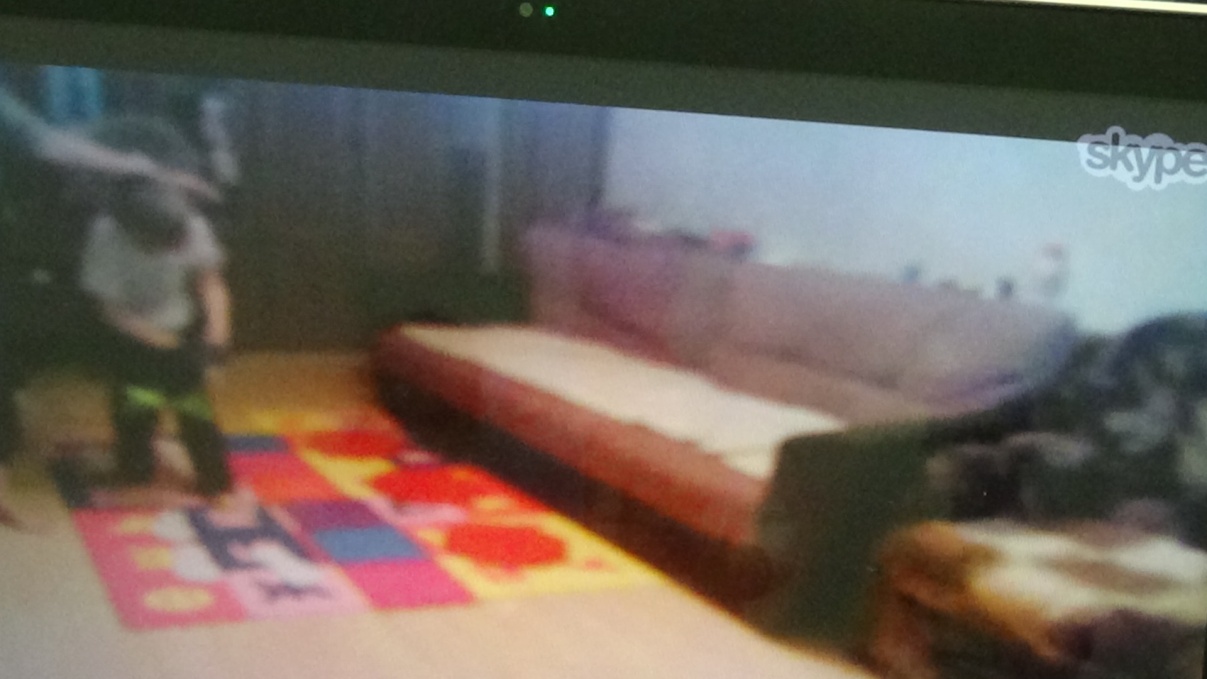 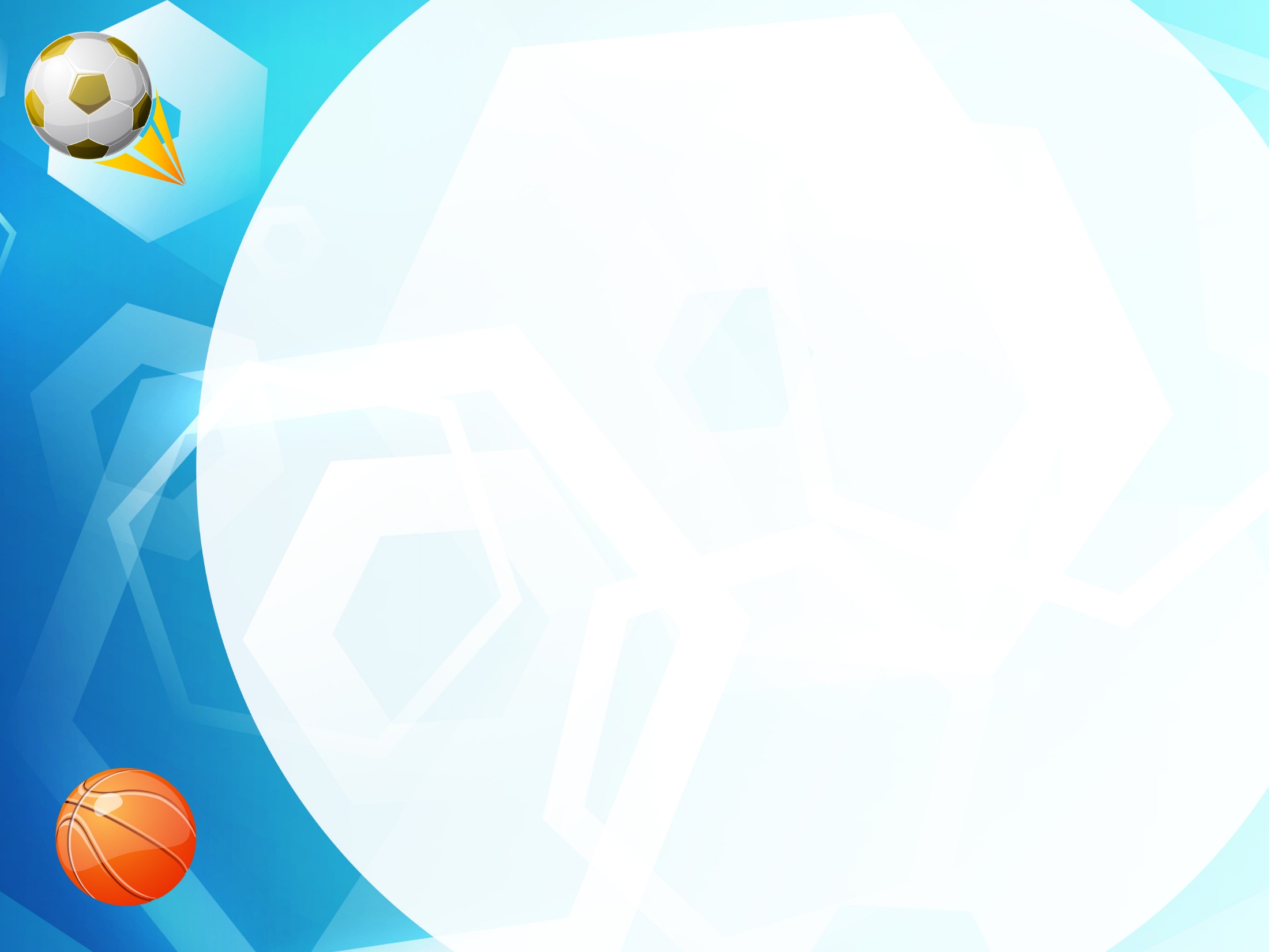 Дыхательная гимнастика
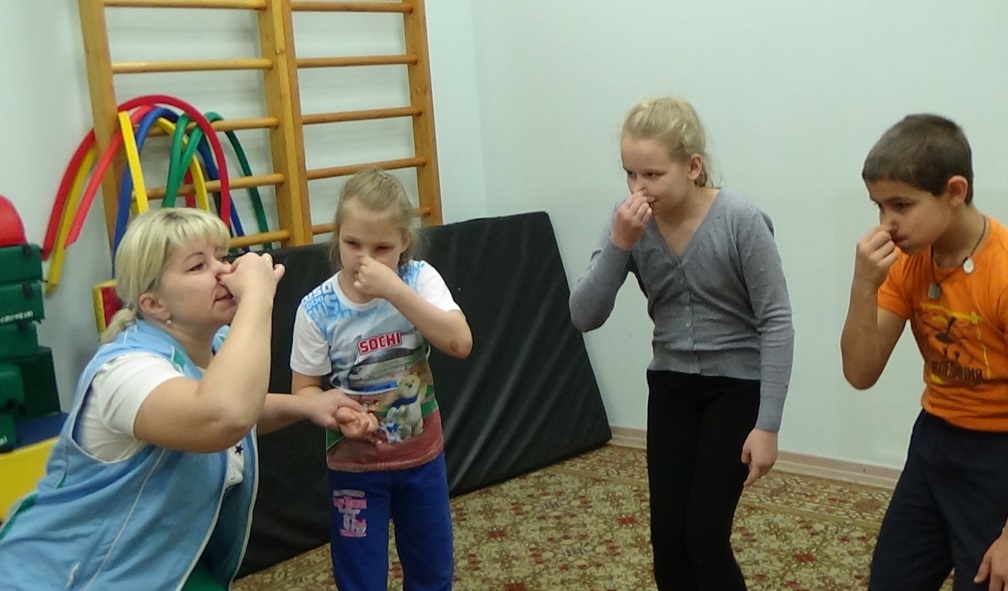 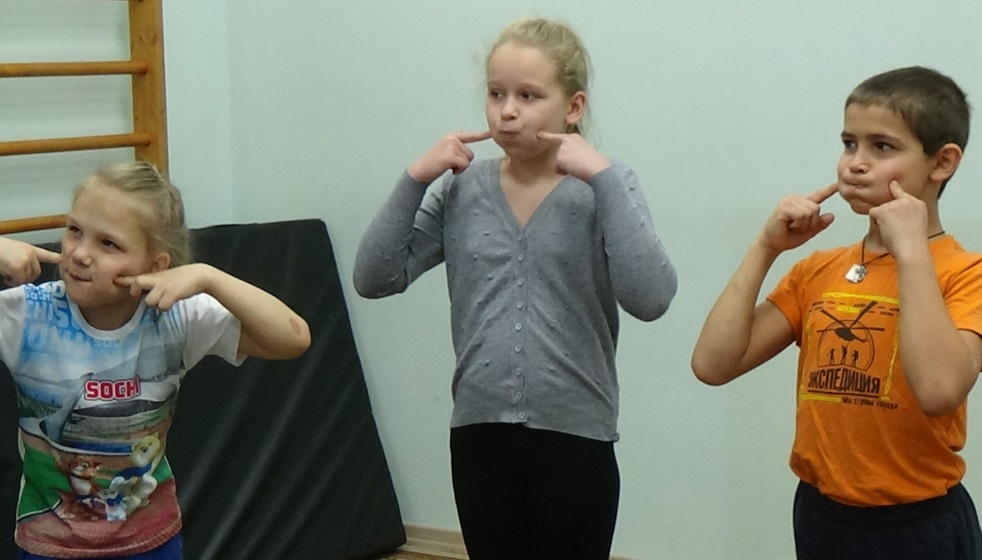 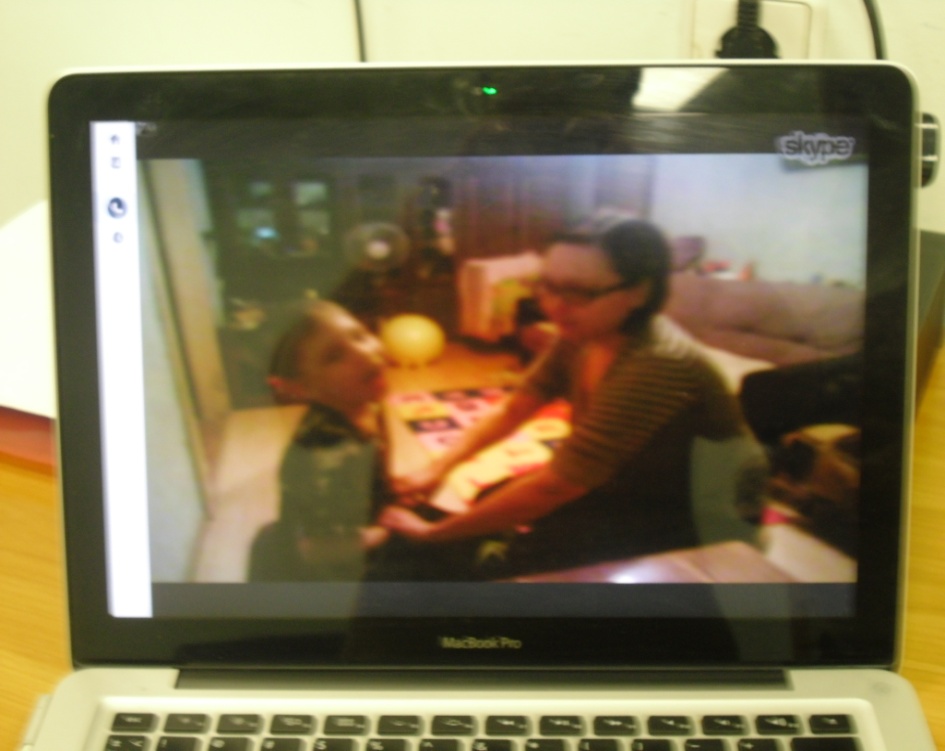 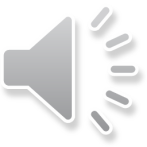 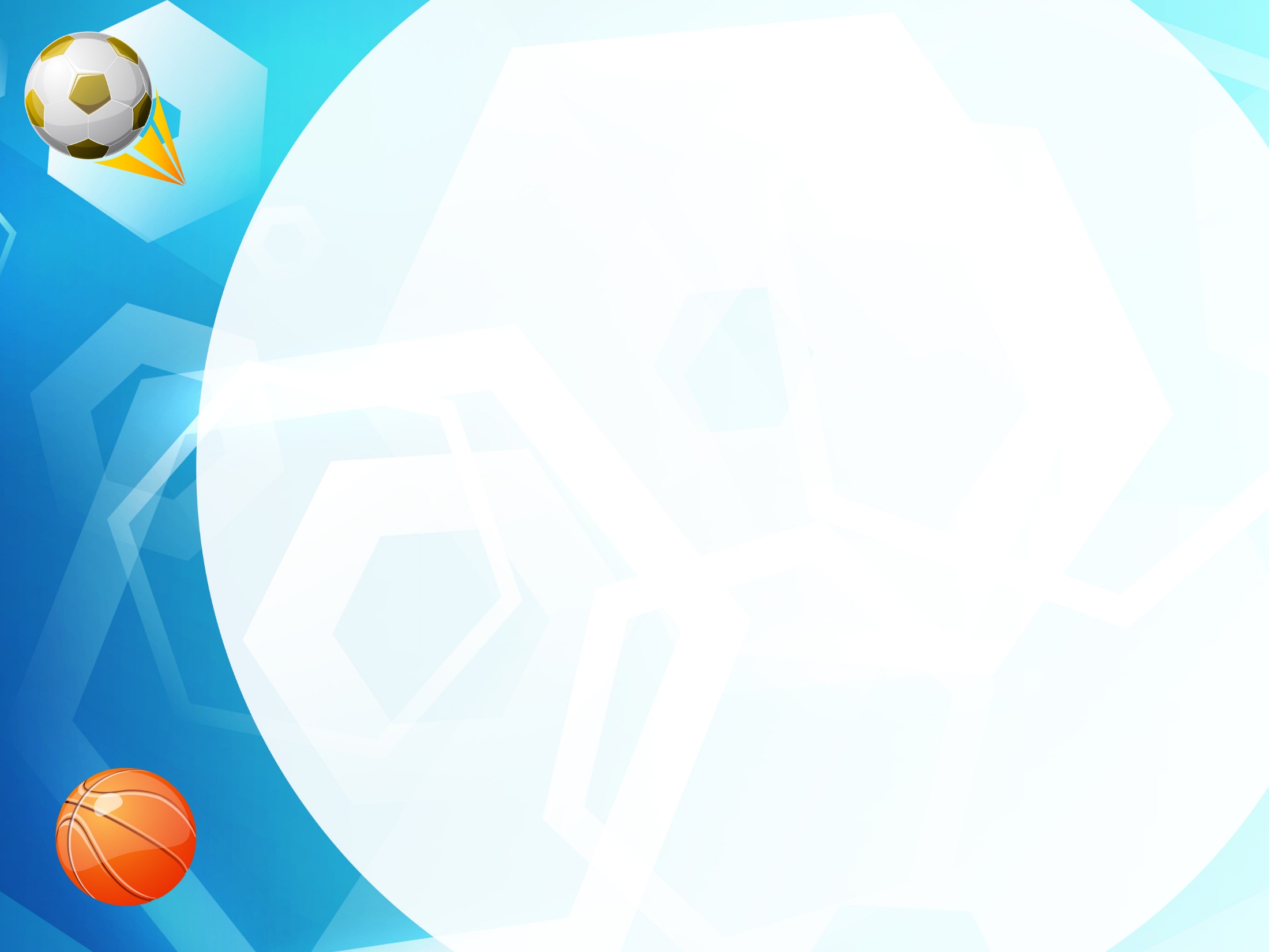 «Я- хороший!»
Самомассаж мышц головы и шеи.
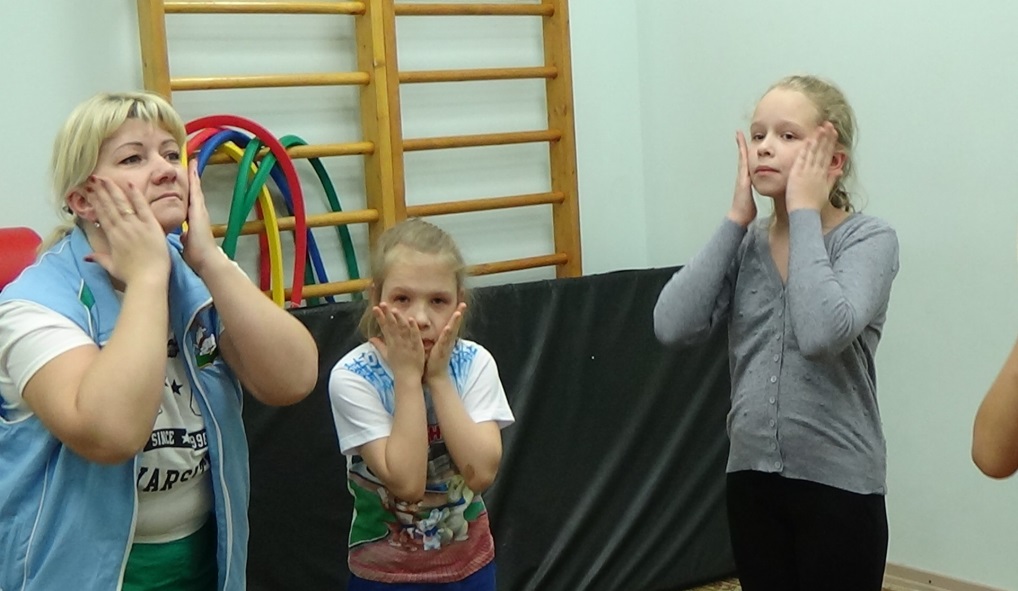 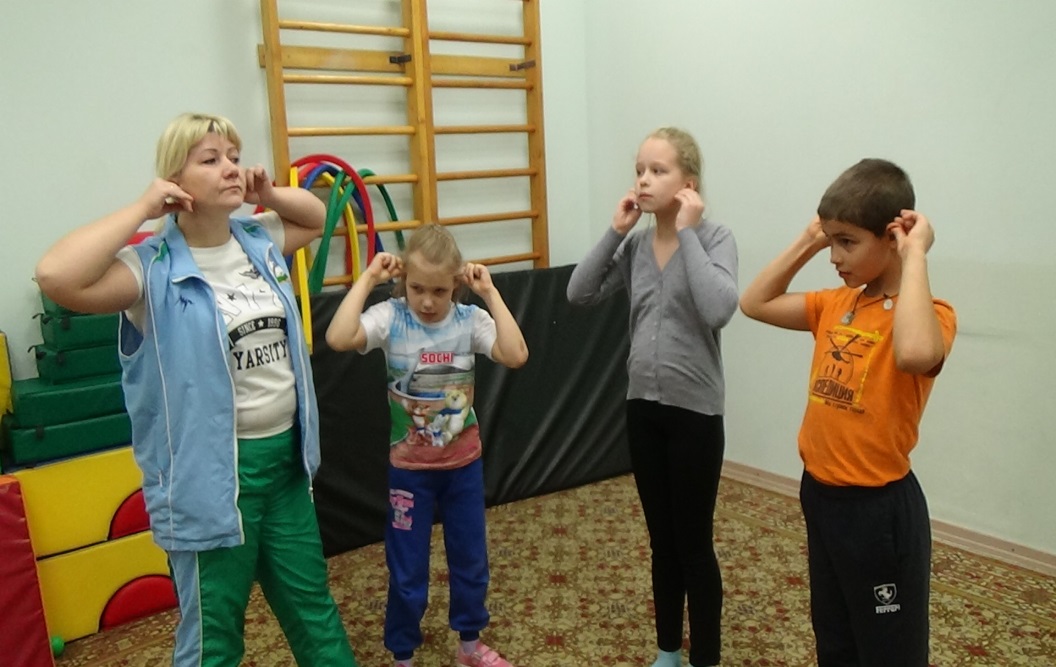 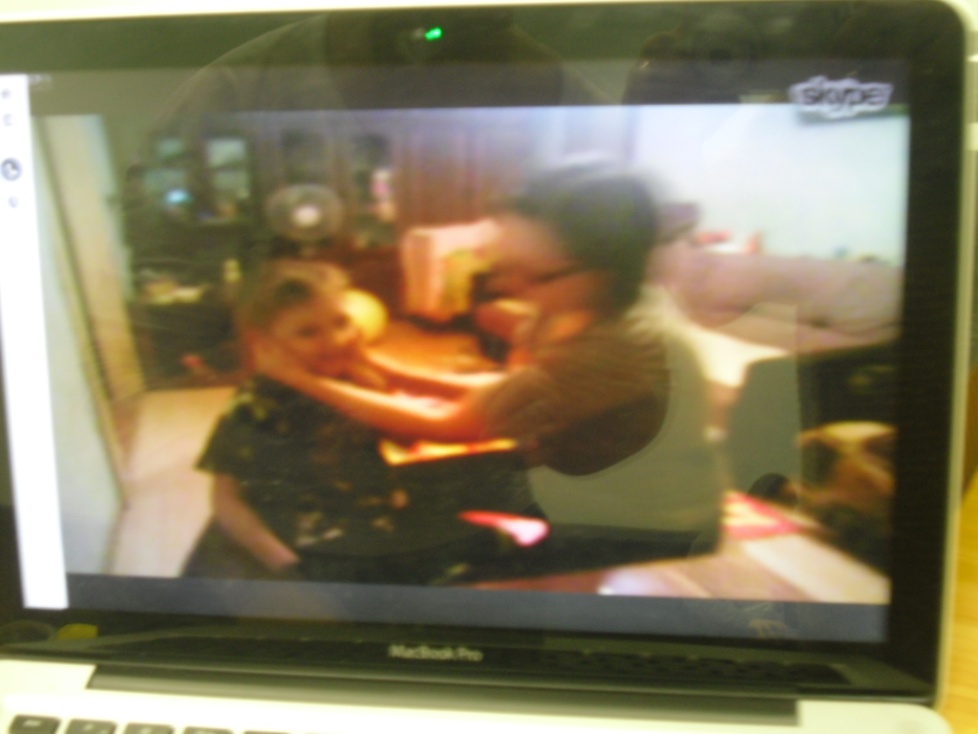 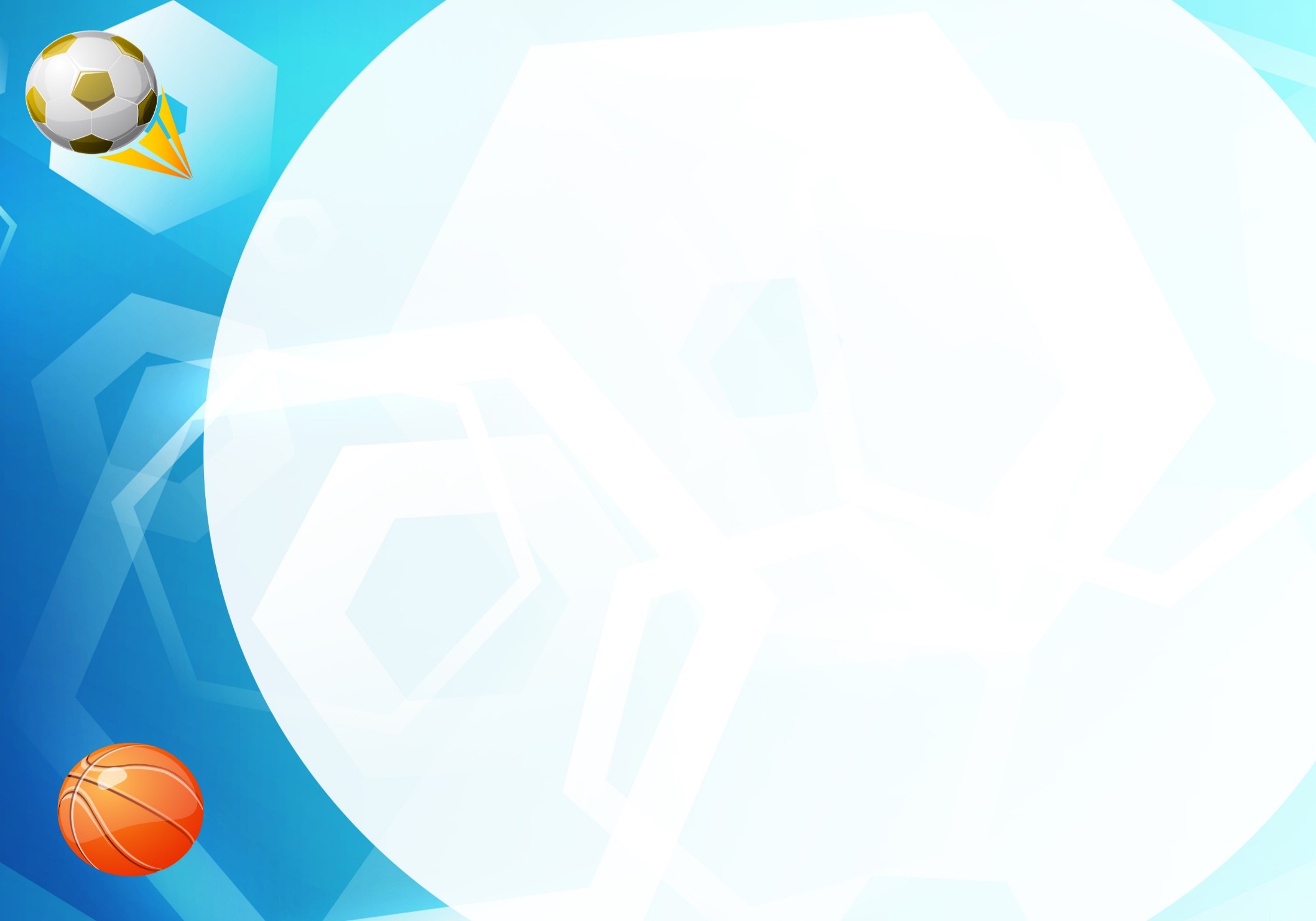 Упражнение «Фитбол-гимнастика»
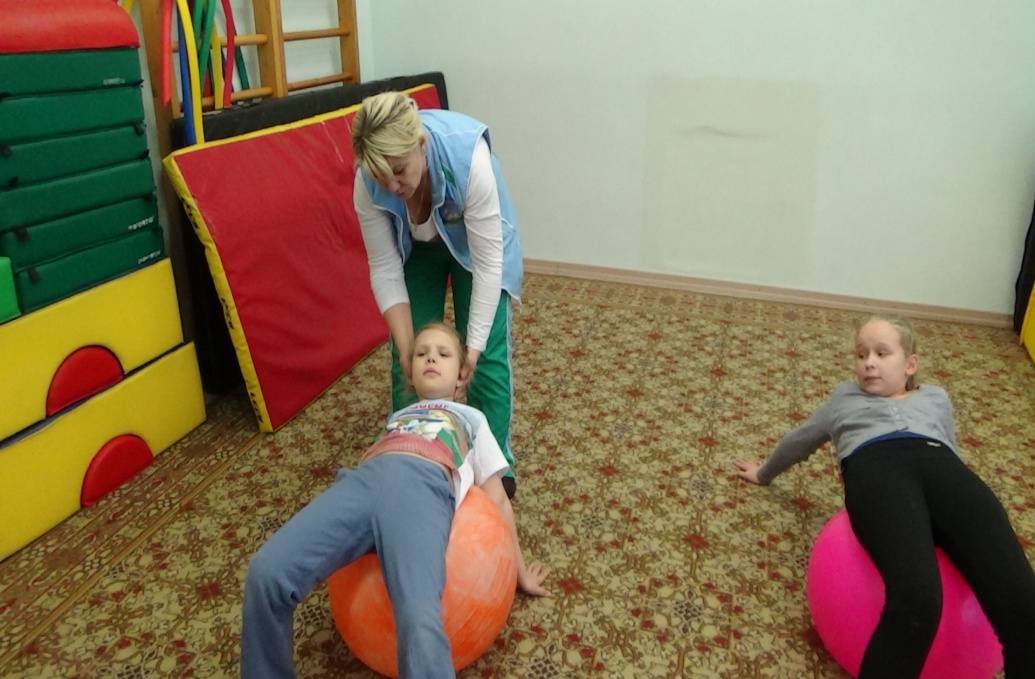 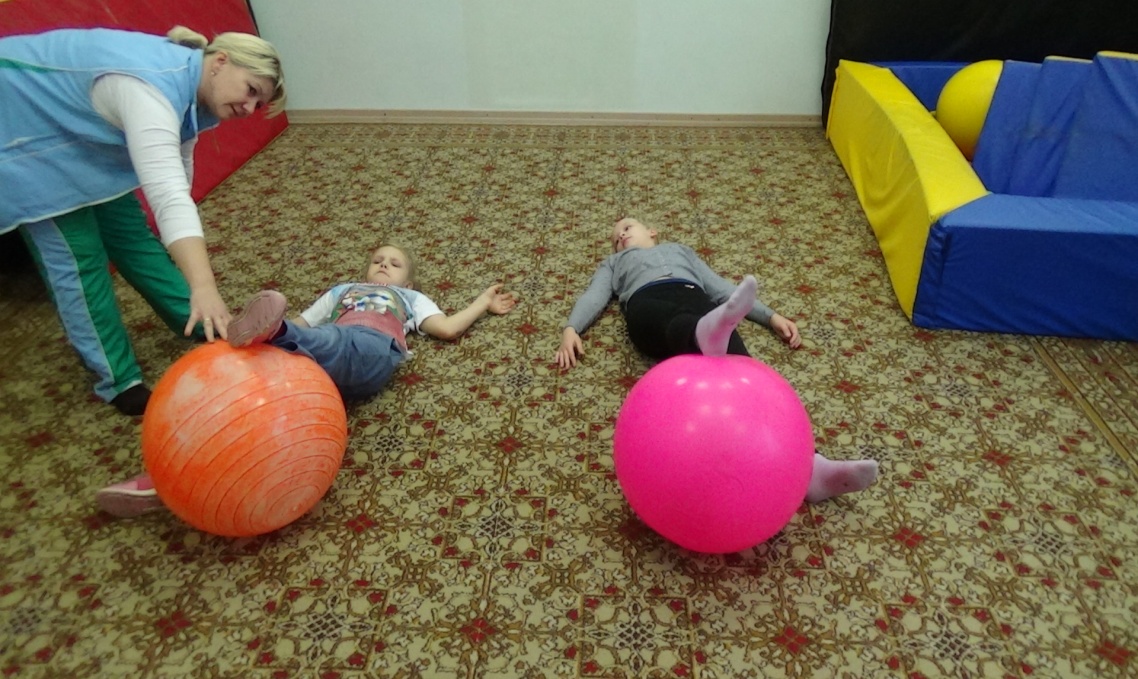 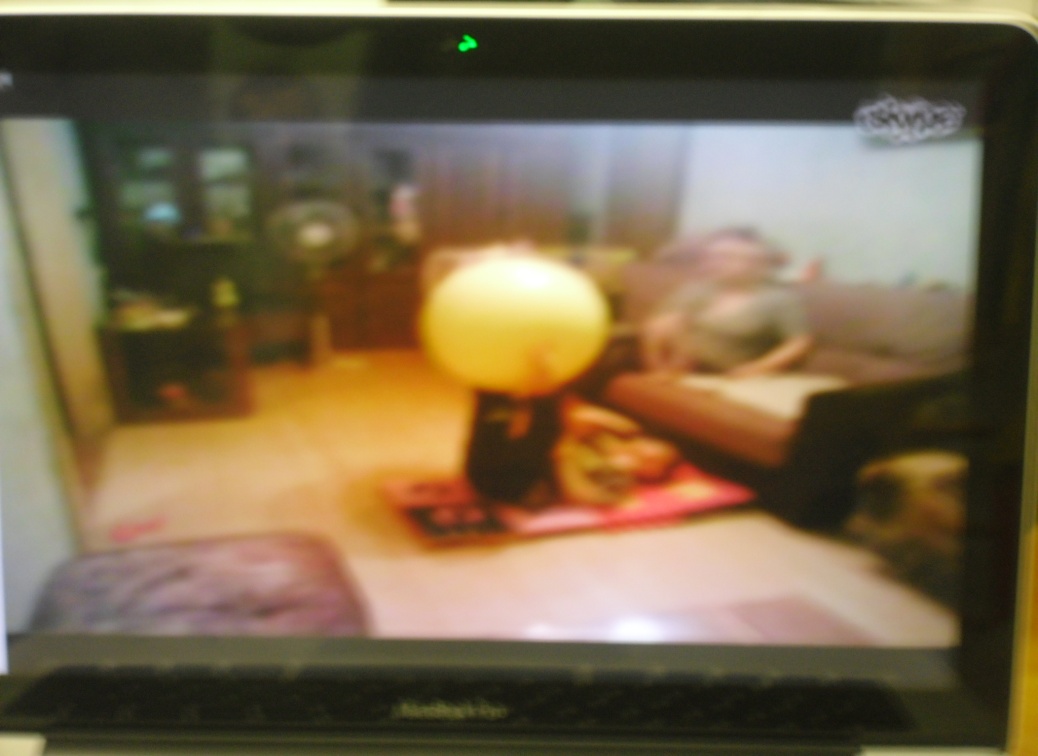 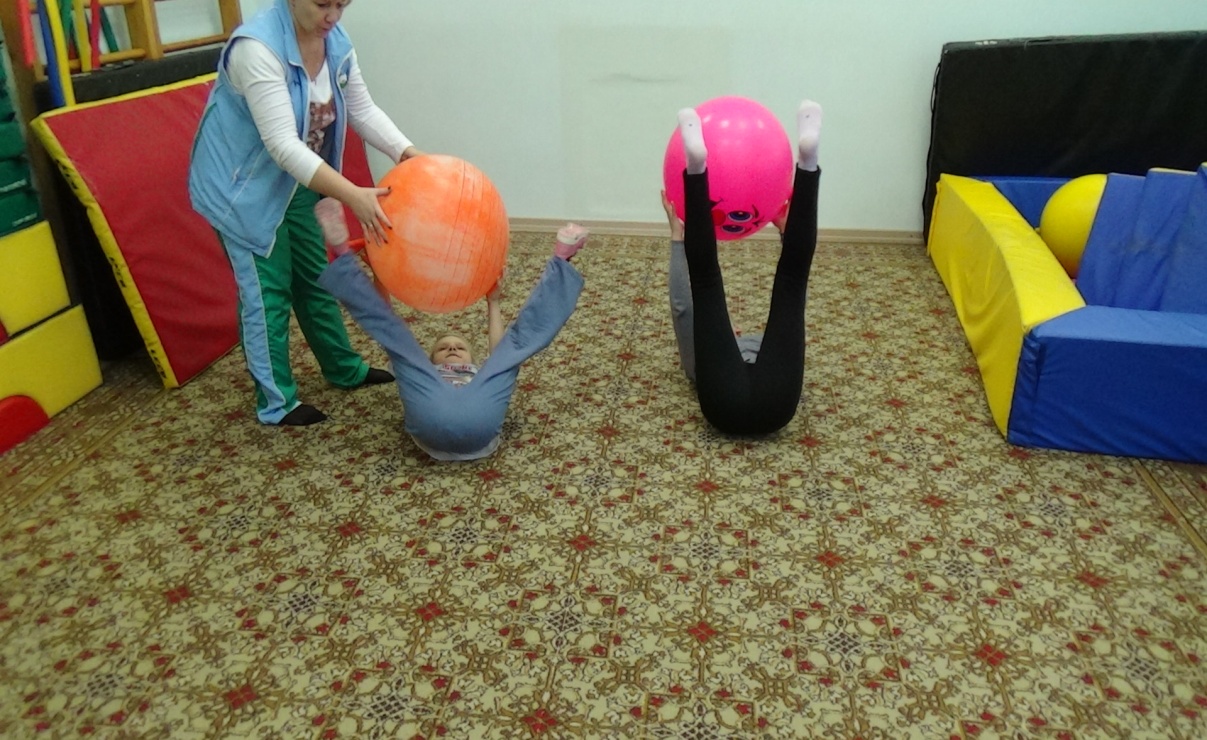 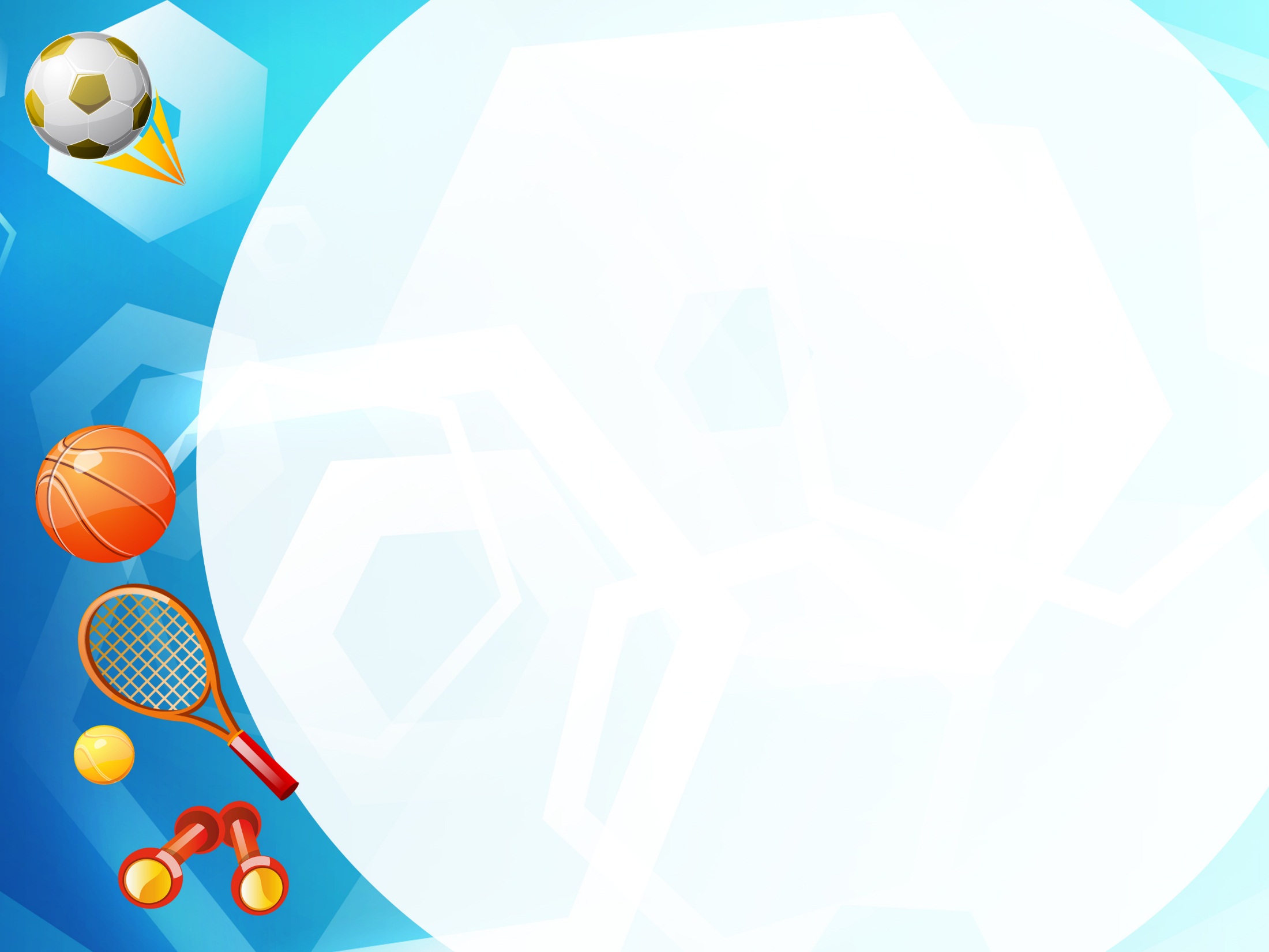 Урок окончен!
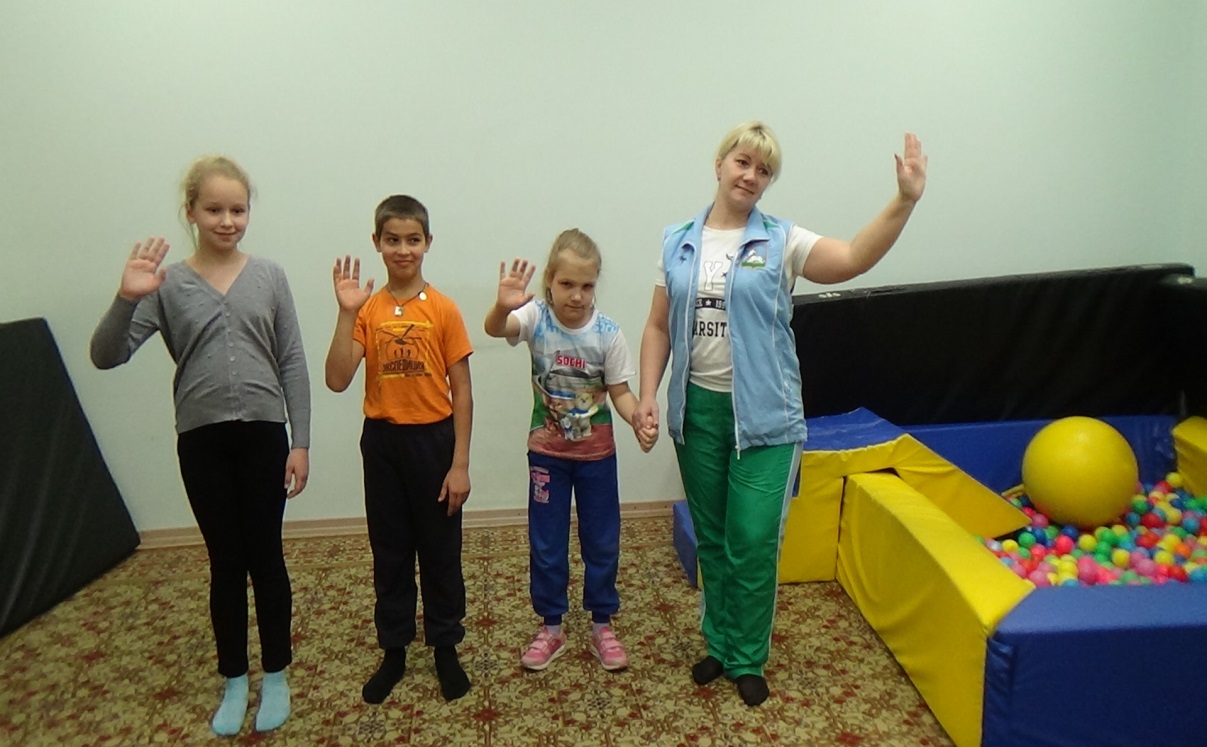 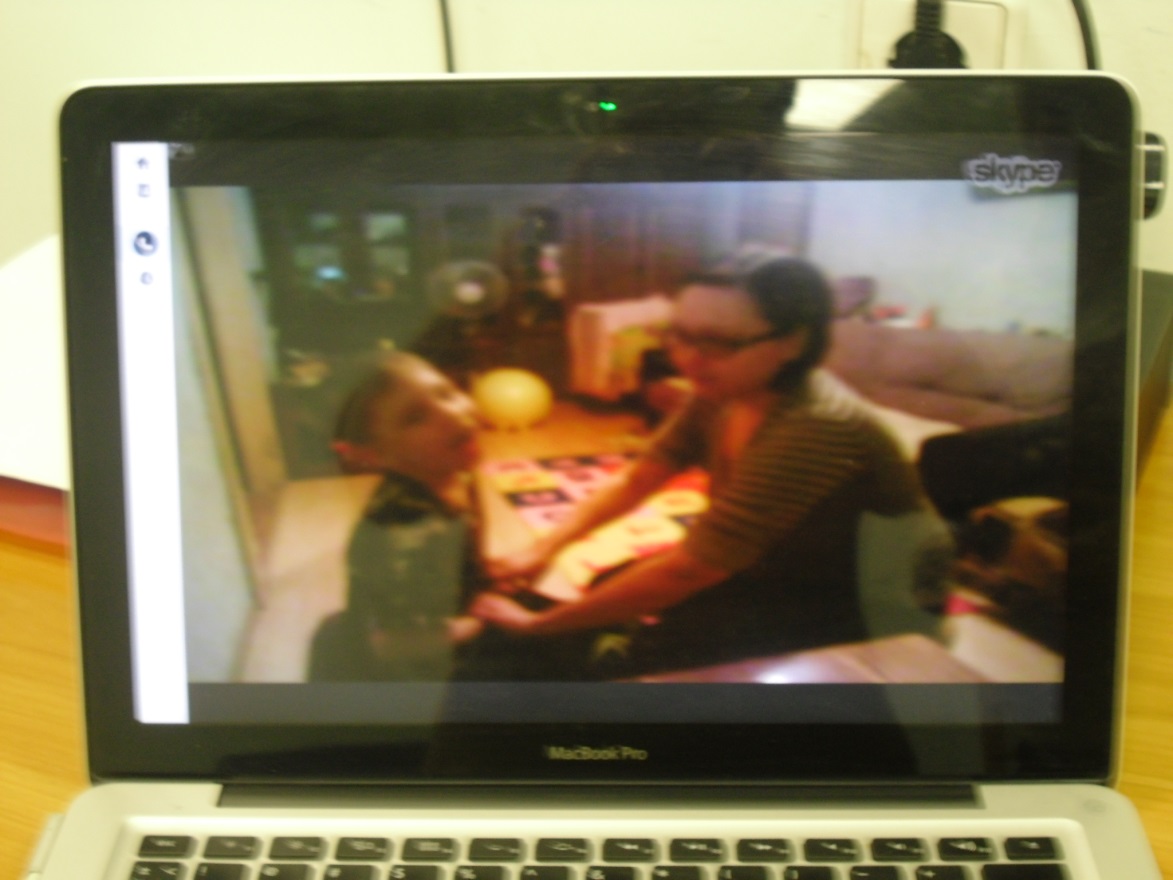 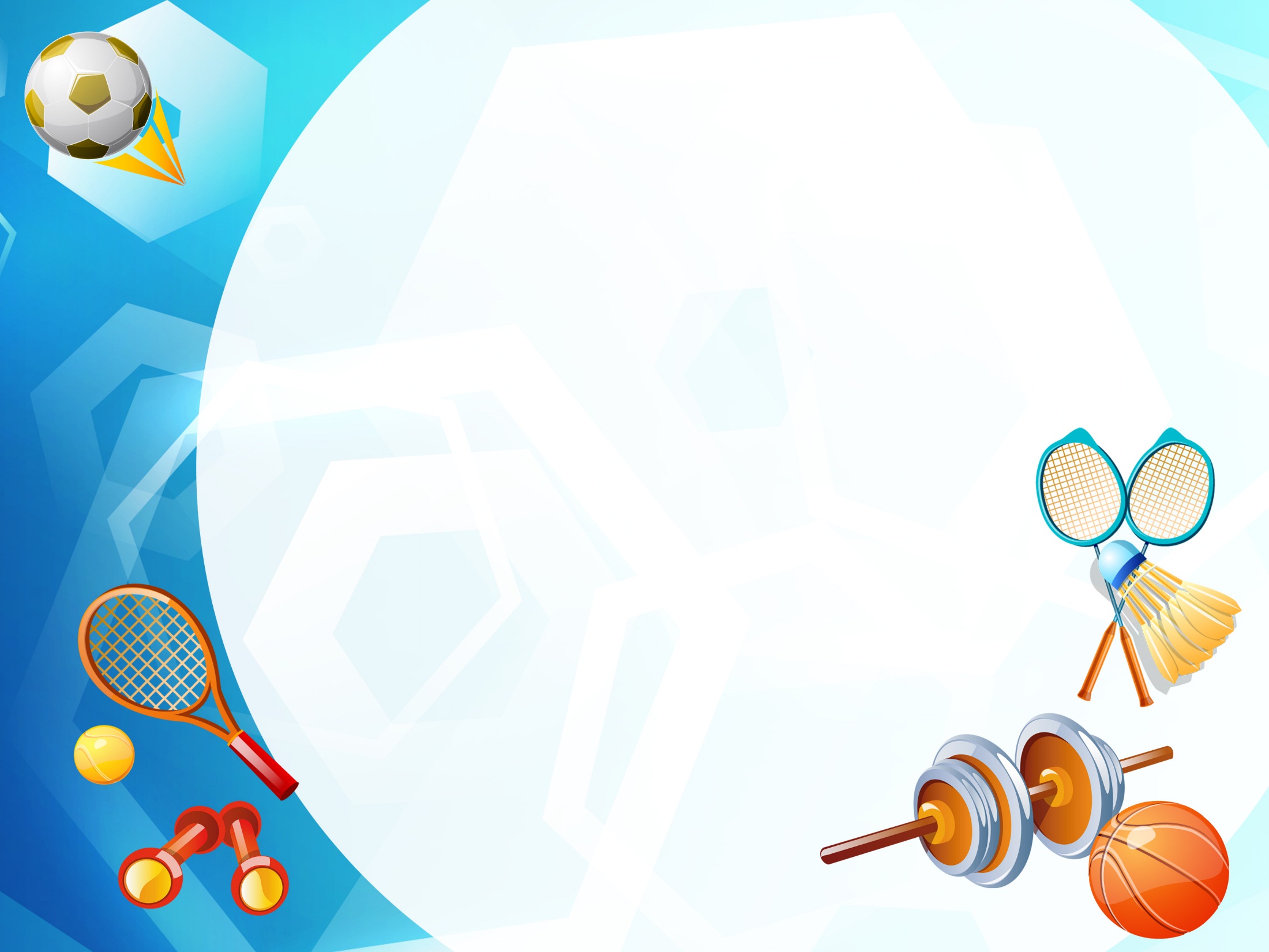 Программа «Жить здорОво – здОрово!»
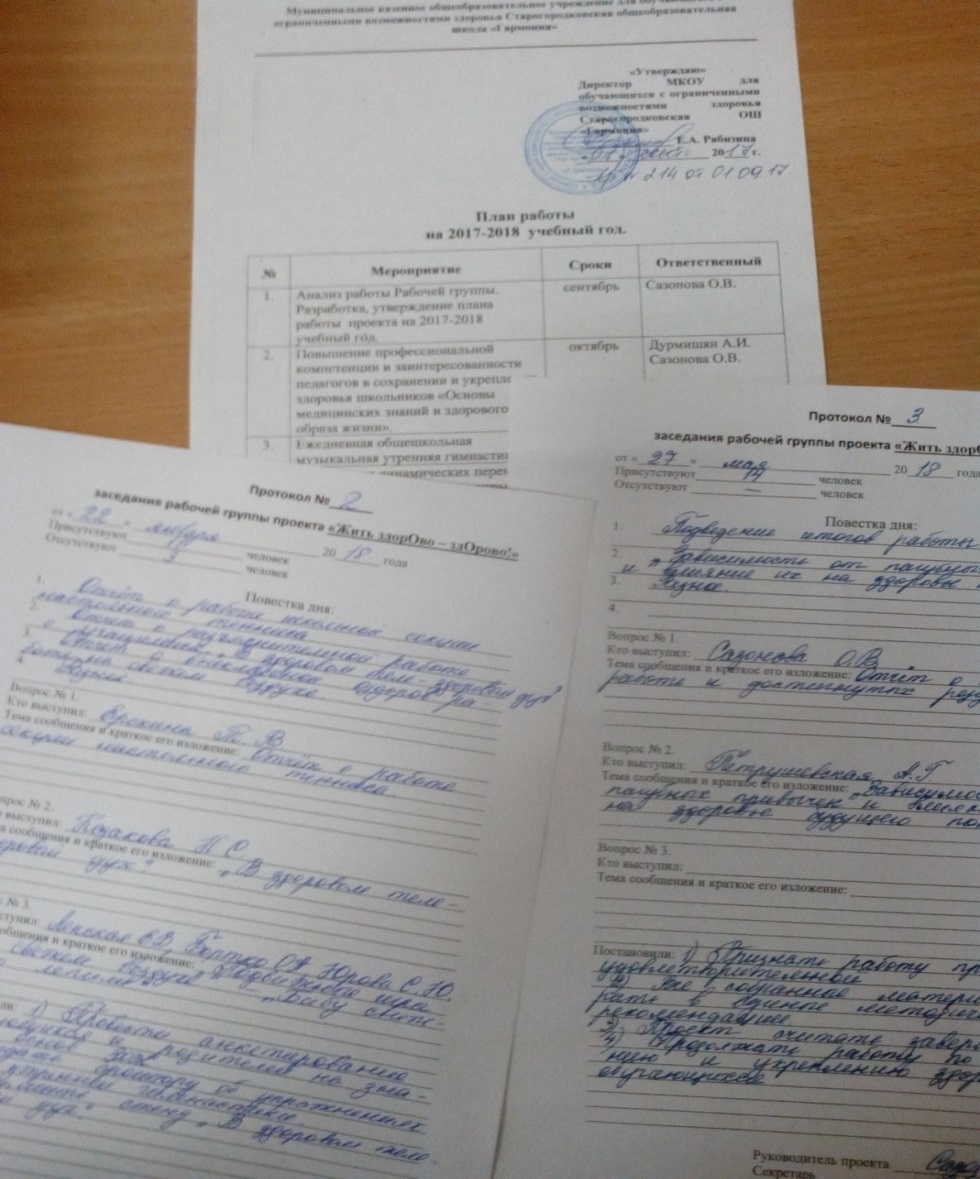 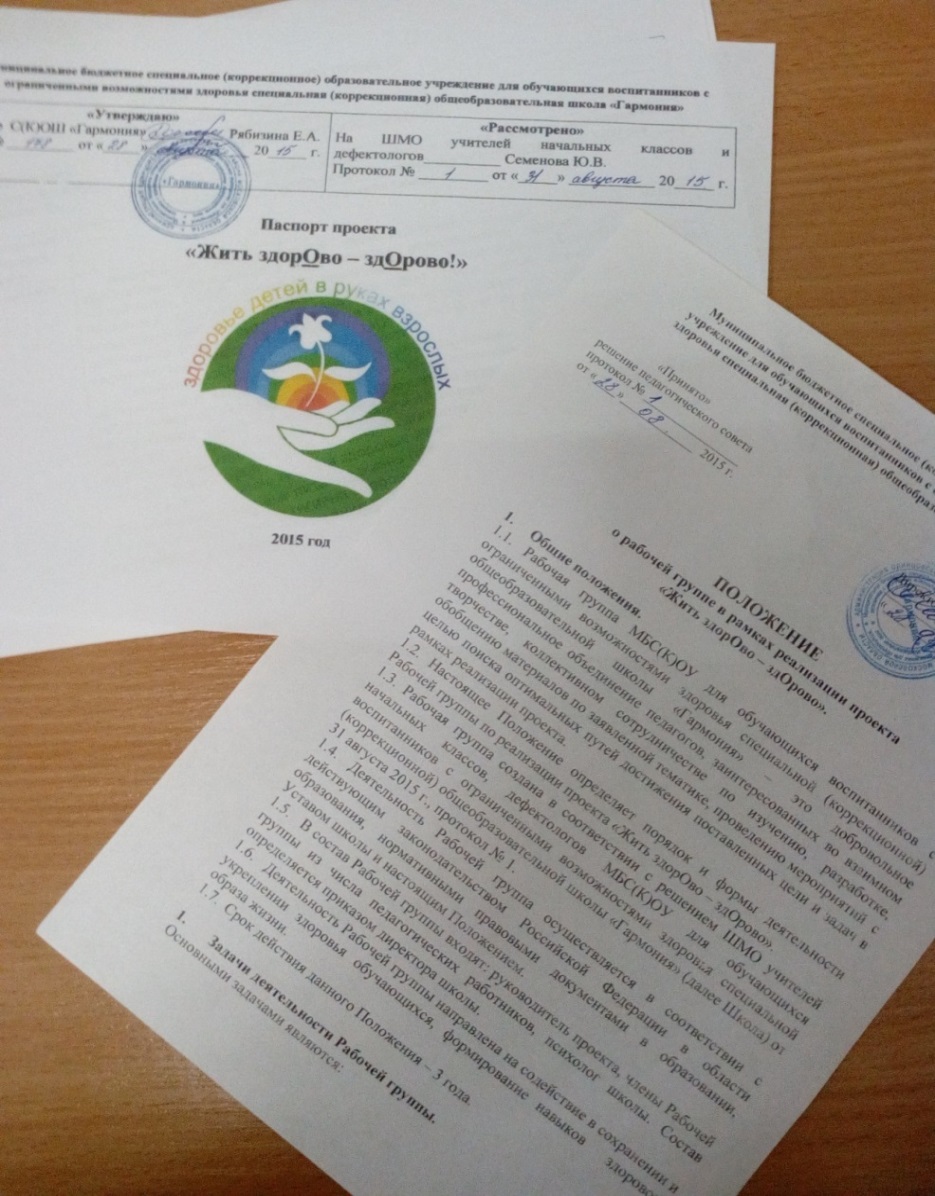 Сазонова Ольга Владимировна – руководитель проекта
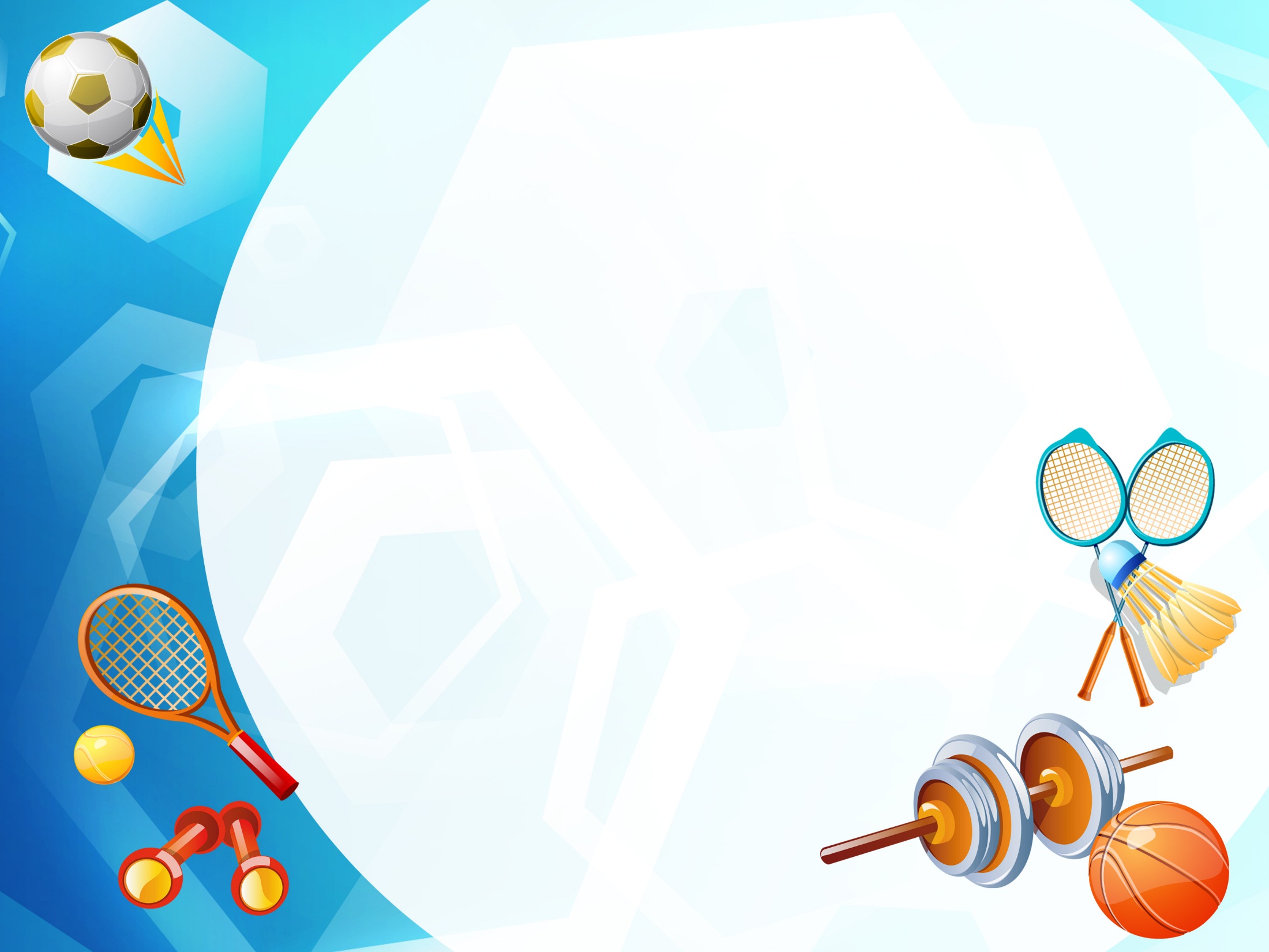 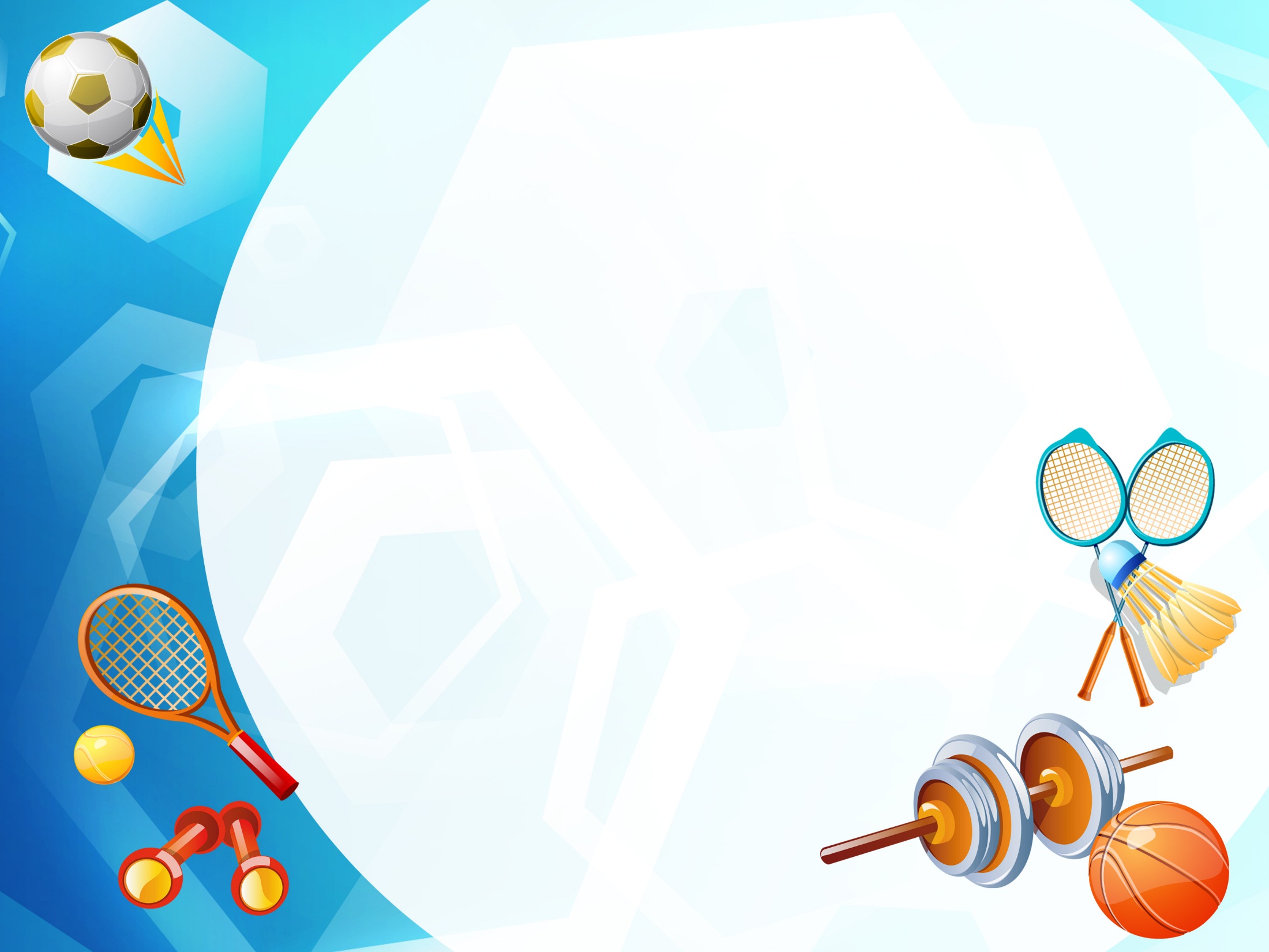 Школьные спортивные мероприятия
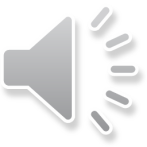 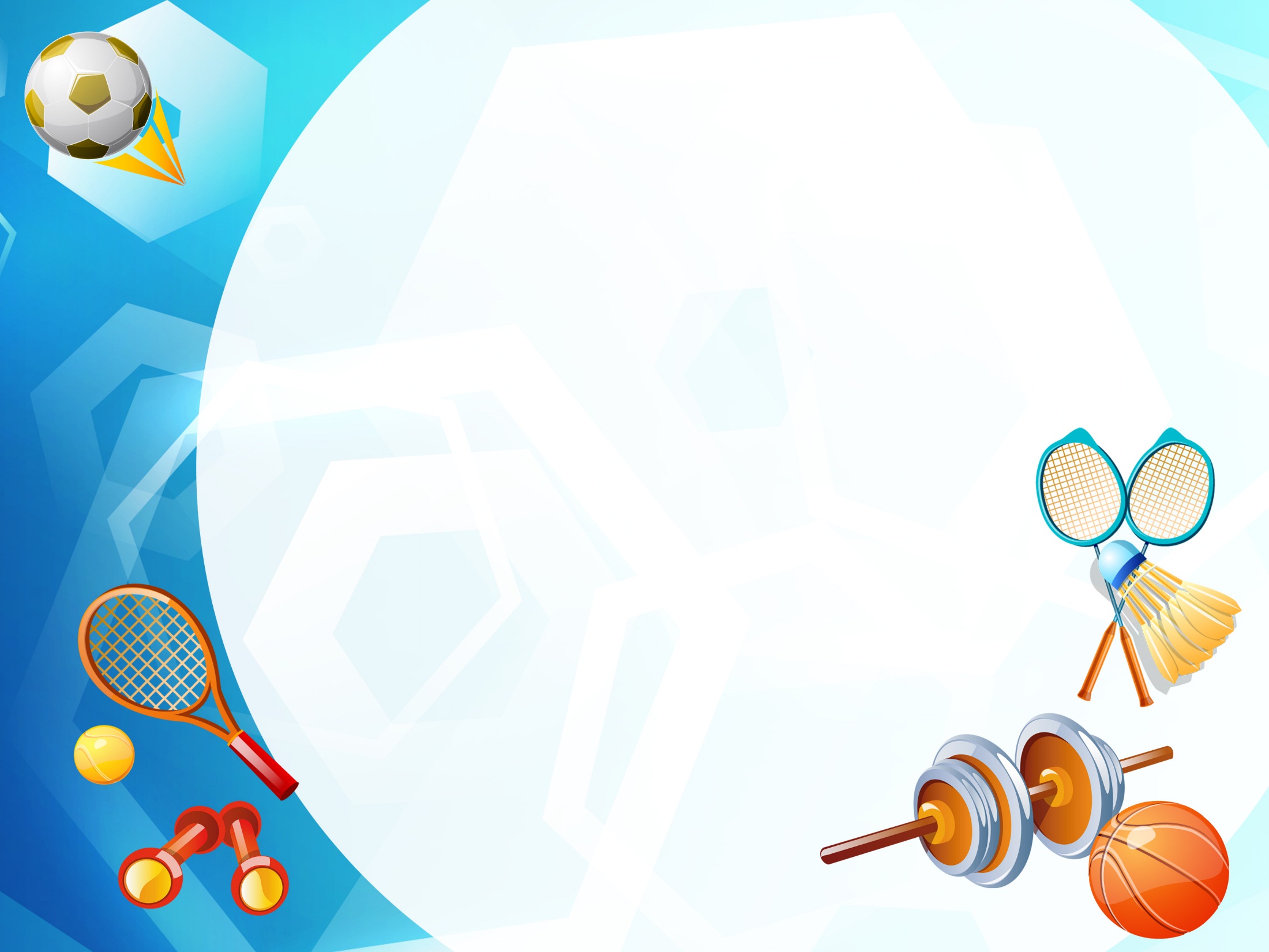 Дни Здоровья (ежемесячно)
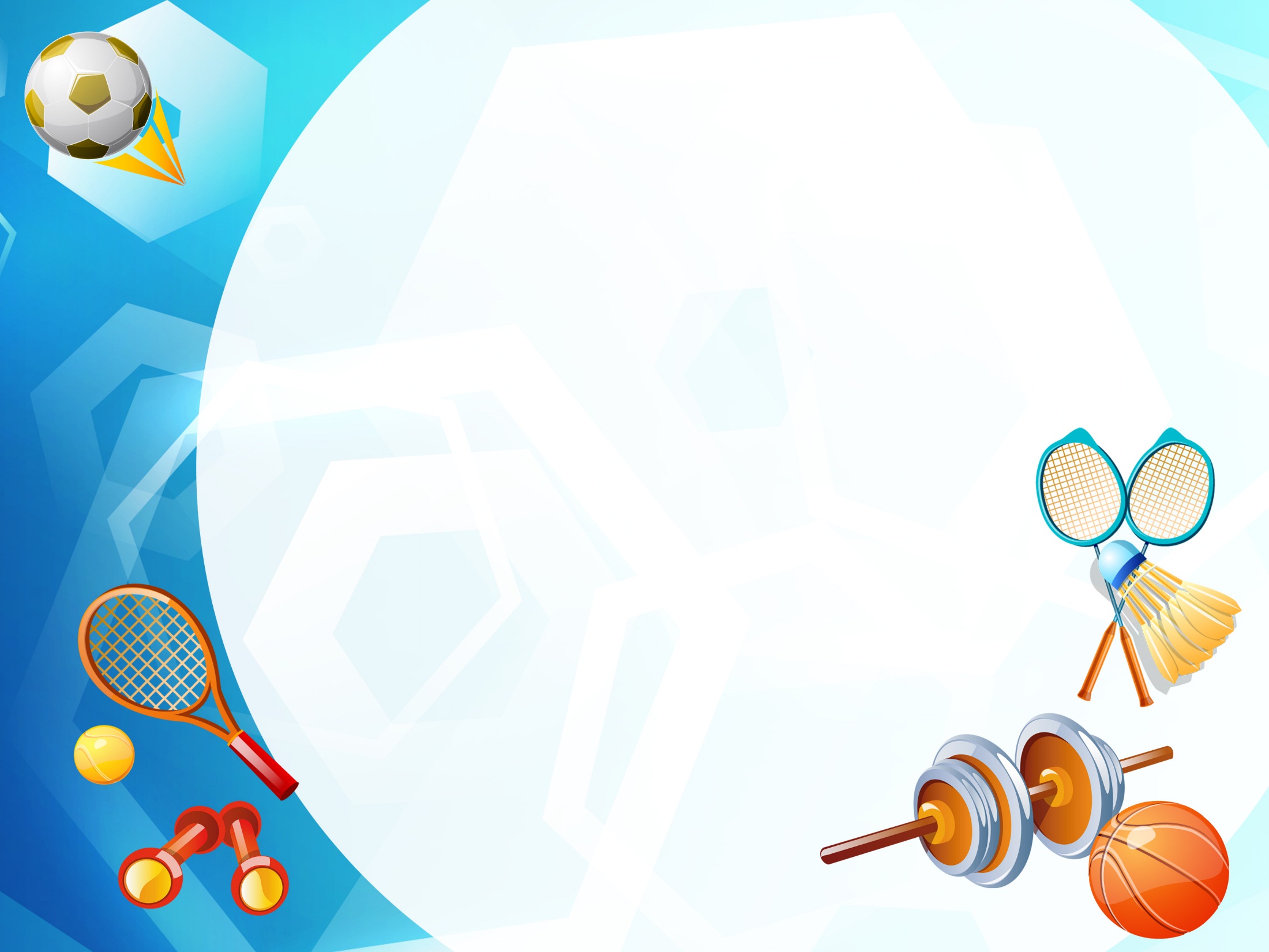 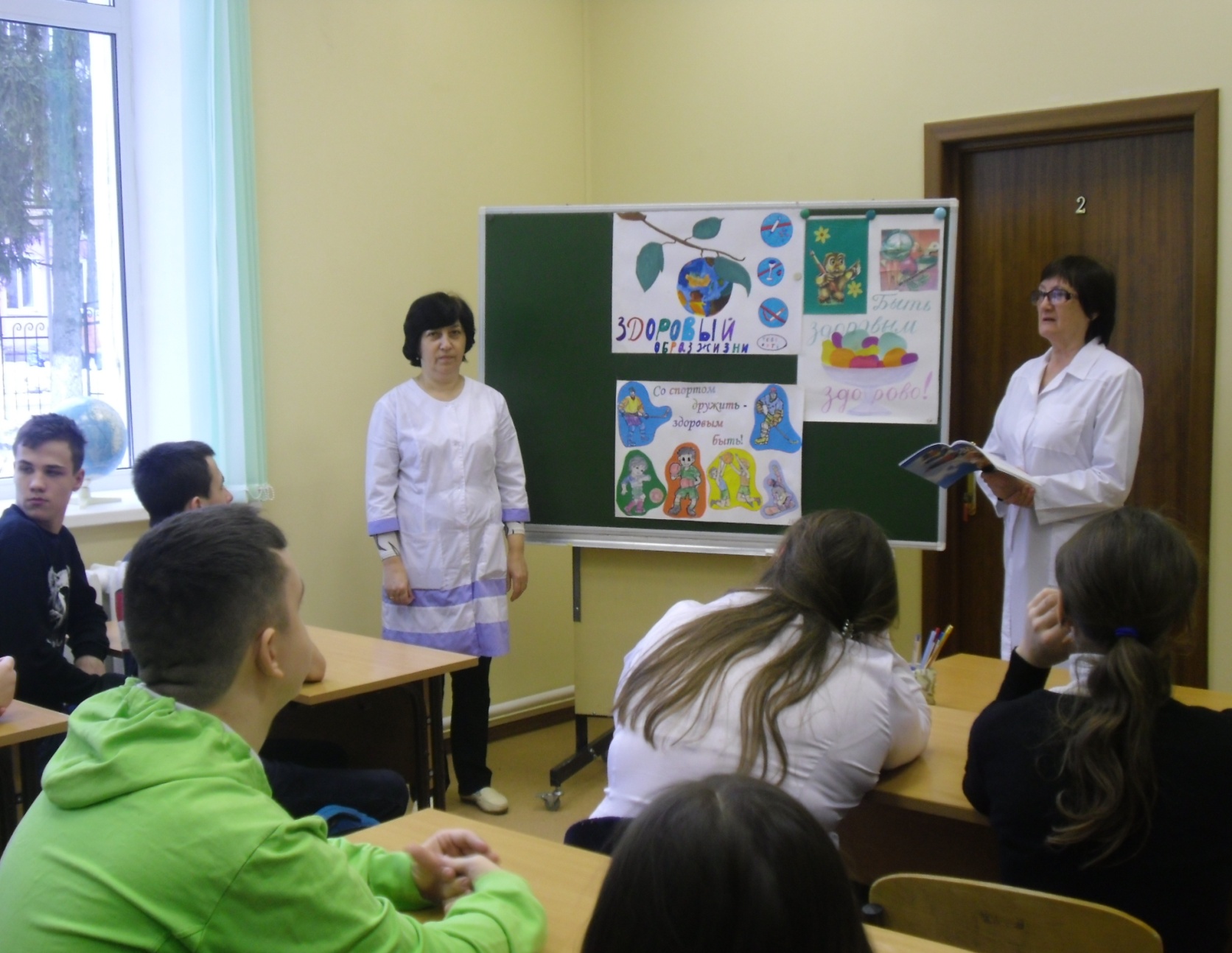 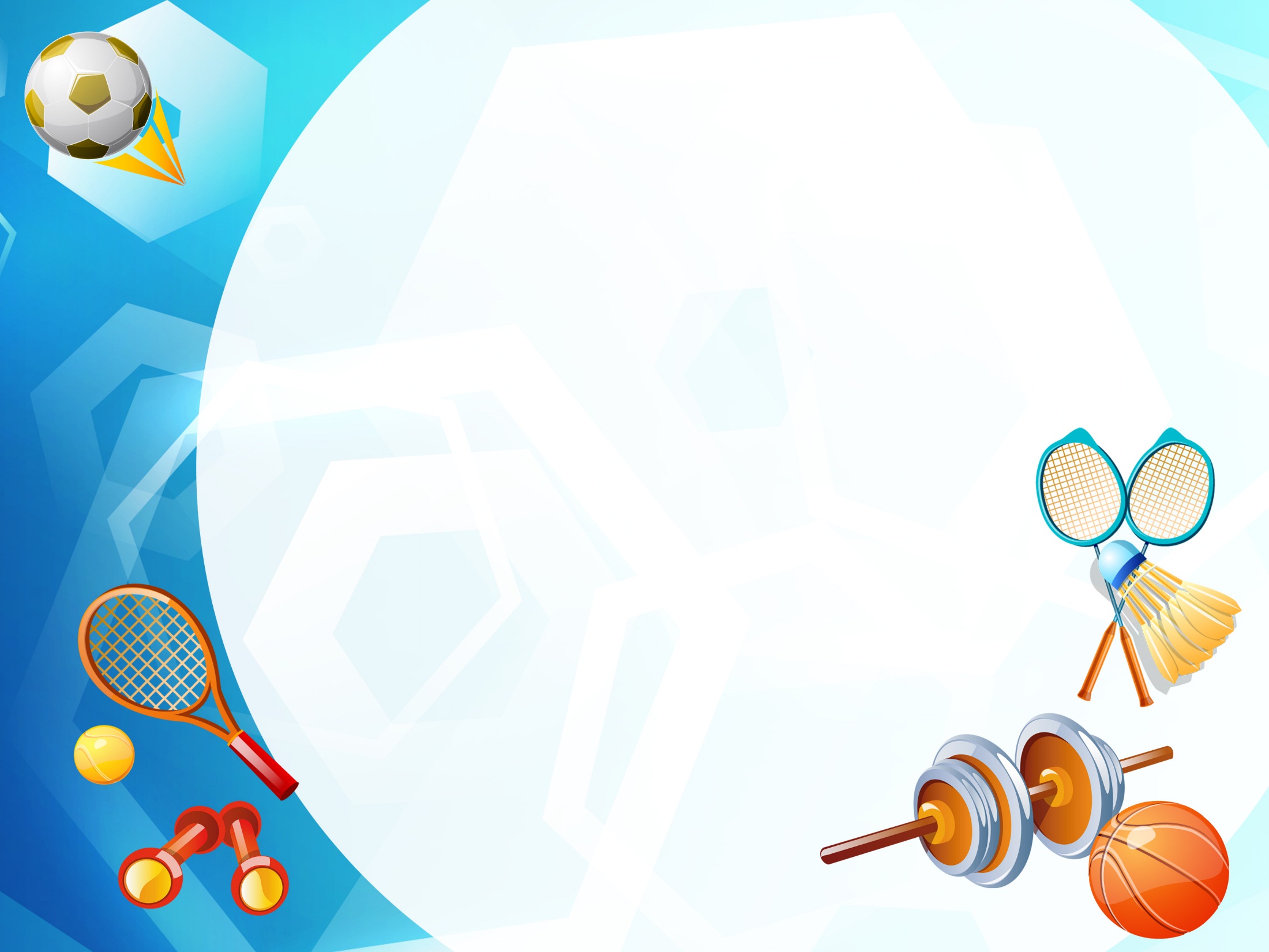 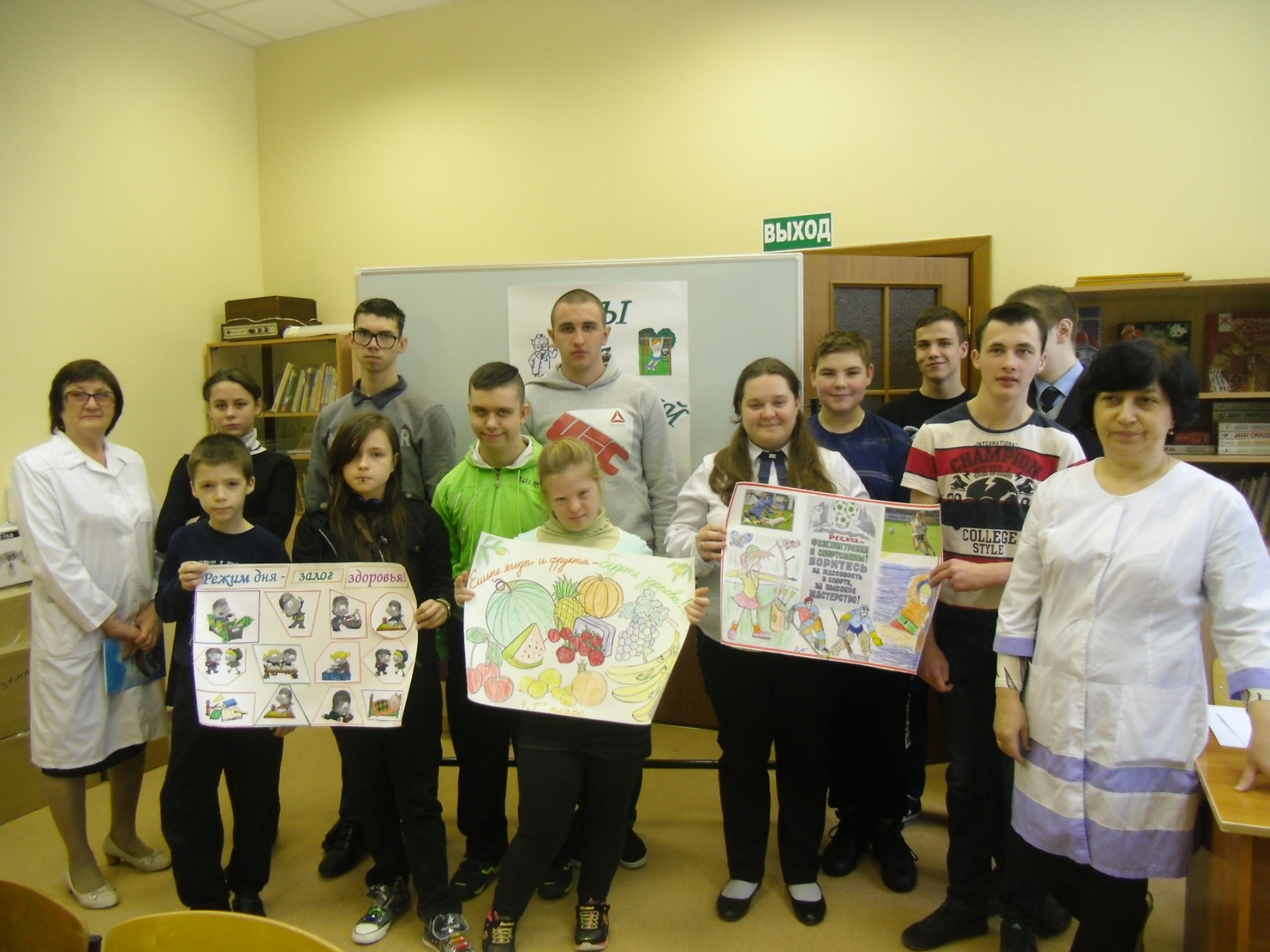 Твое здоровье – твое богатство
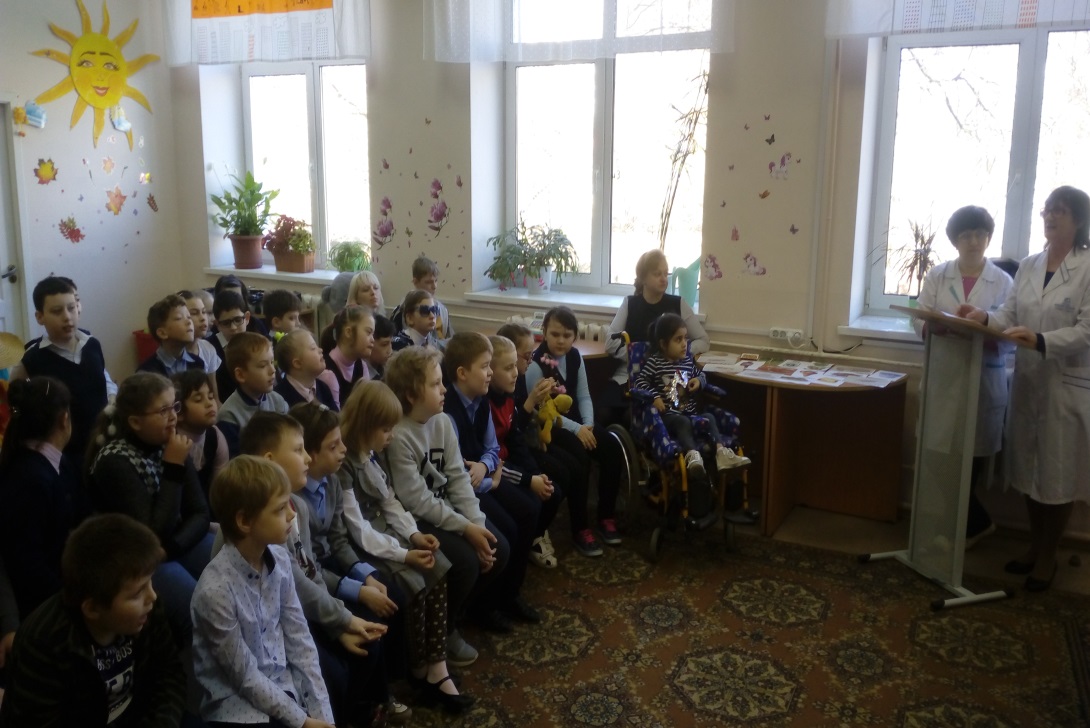 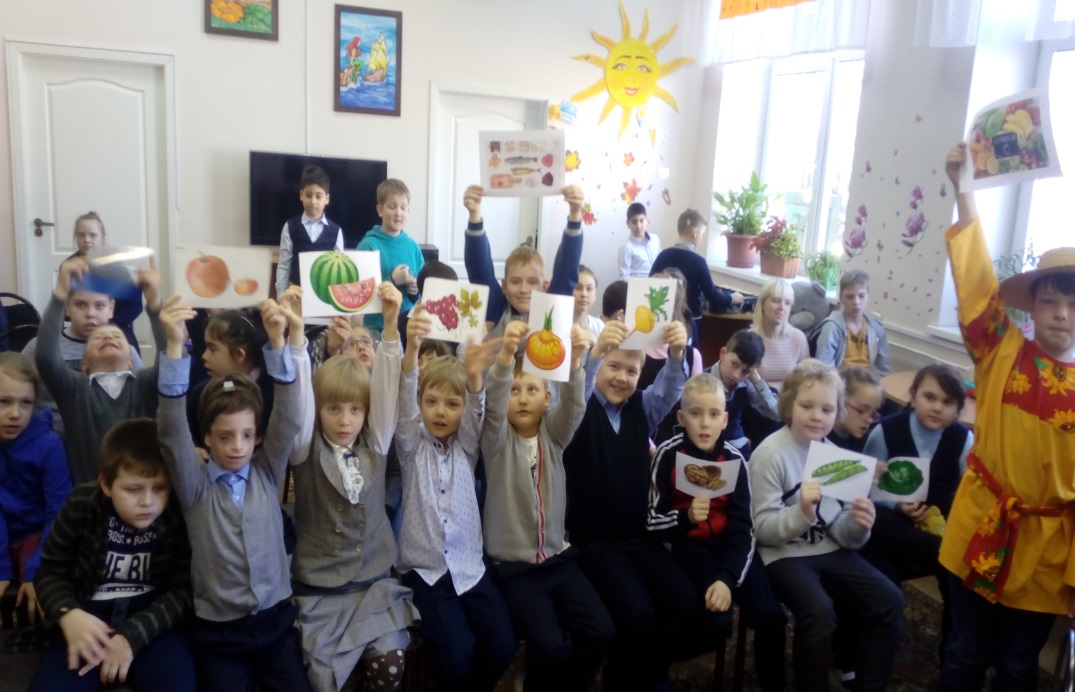 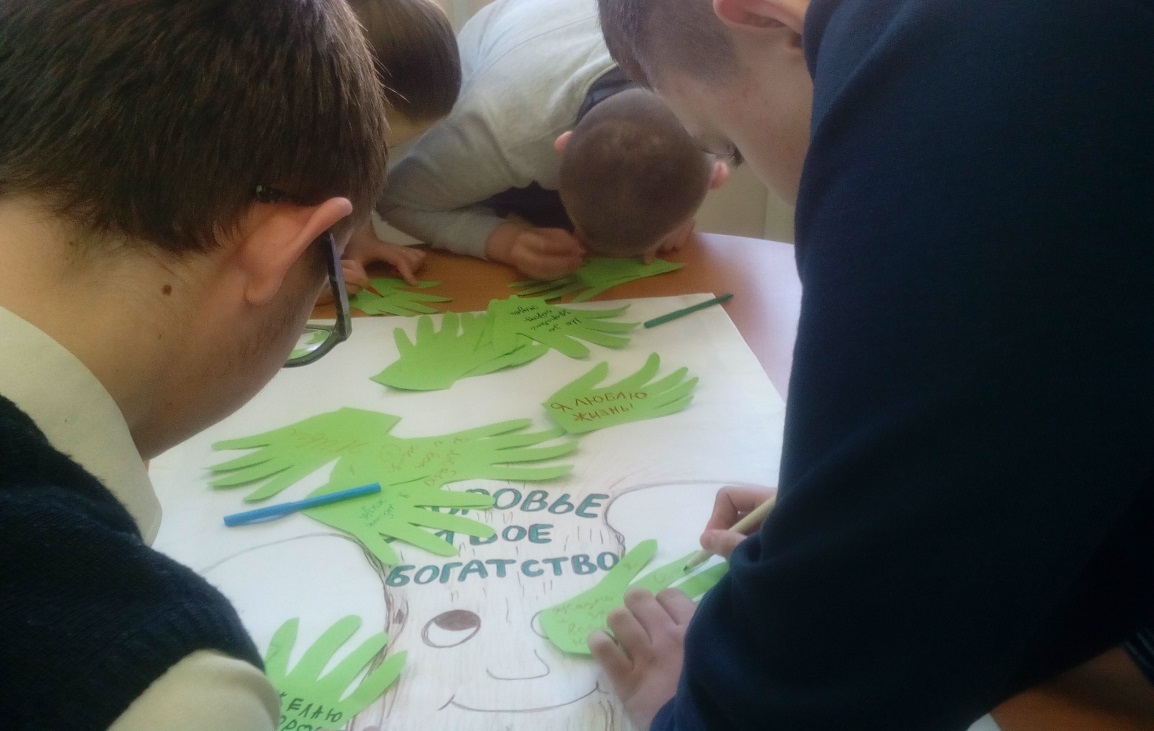 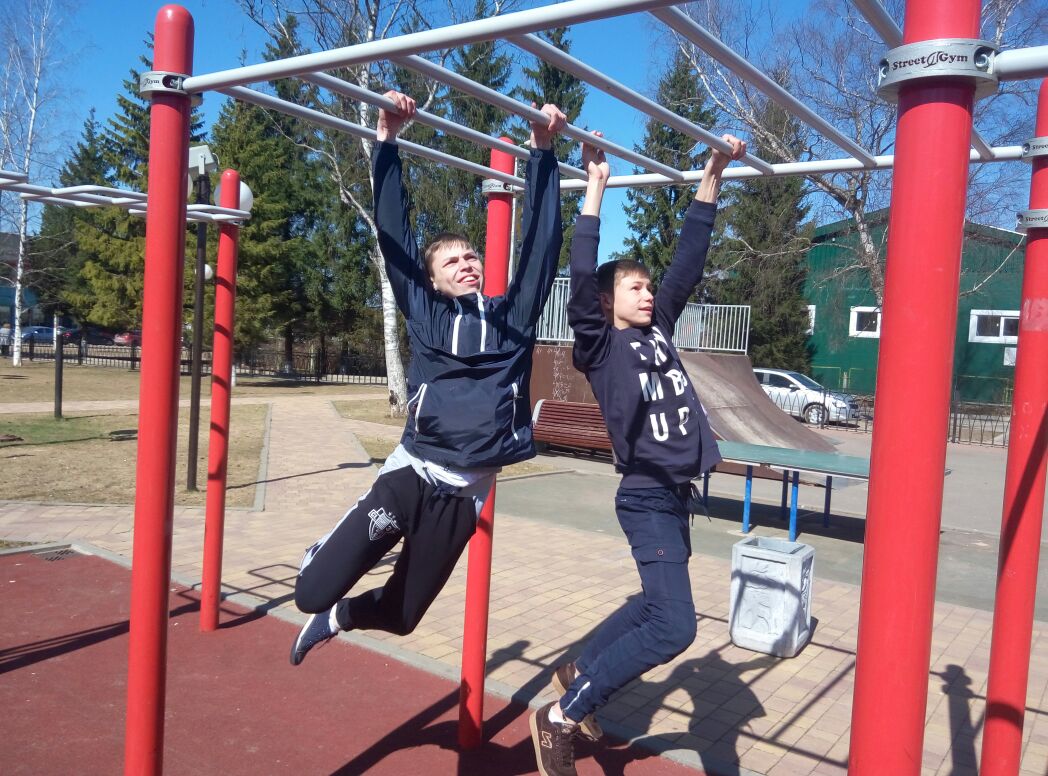 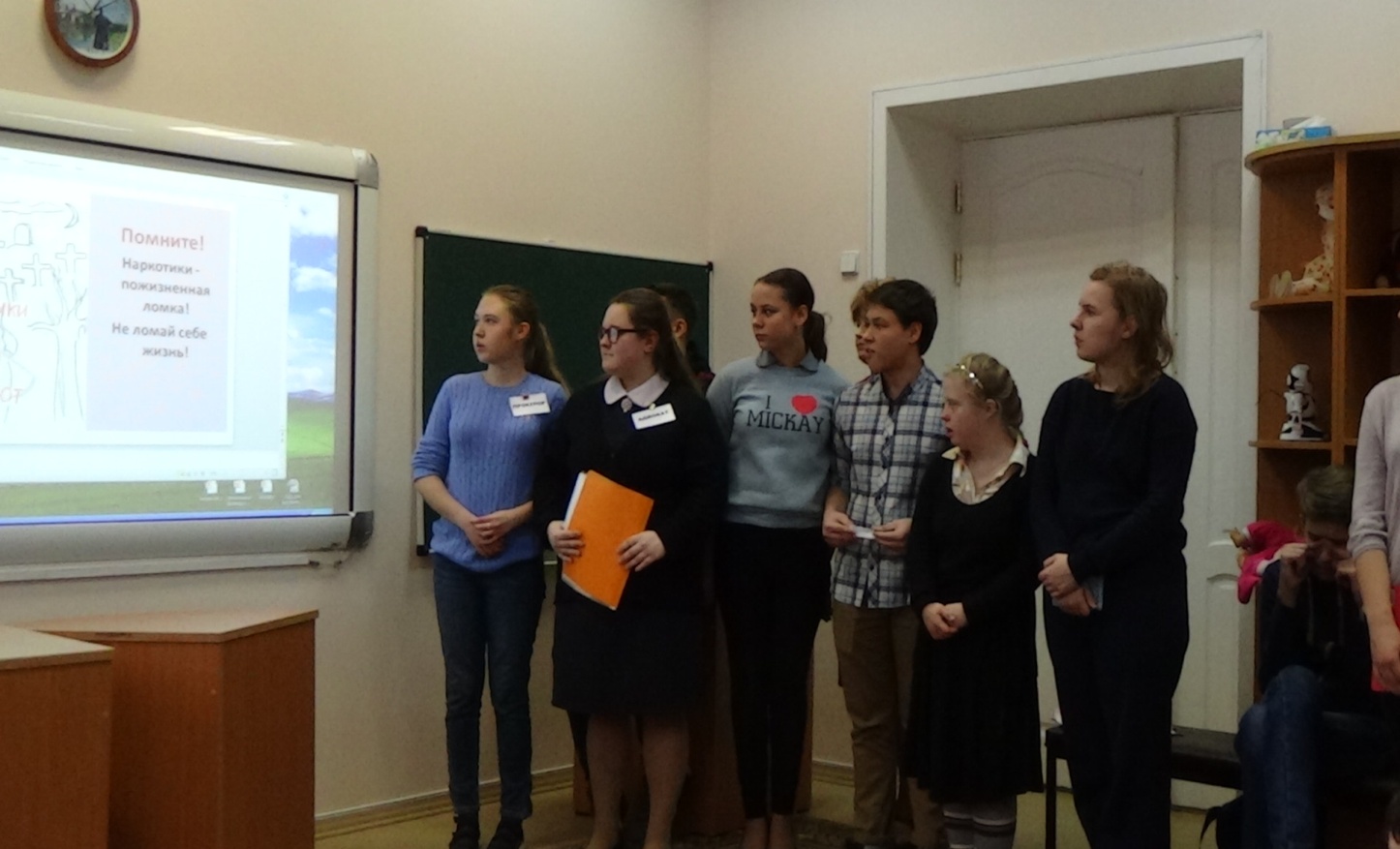 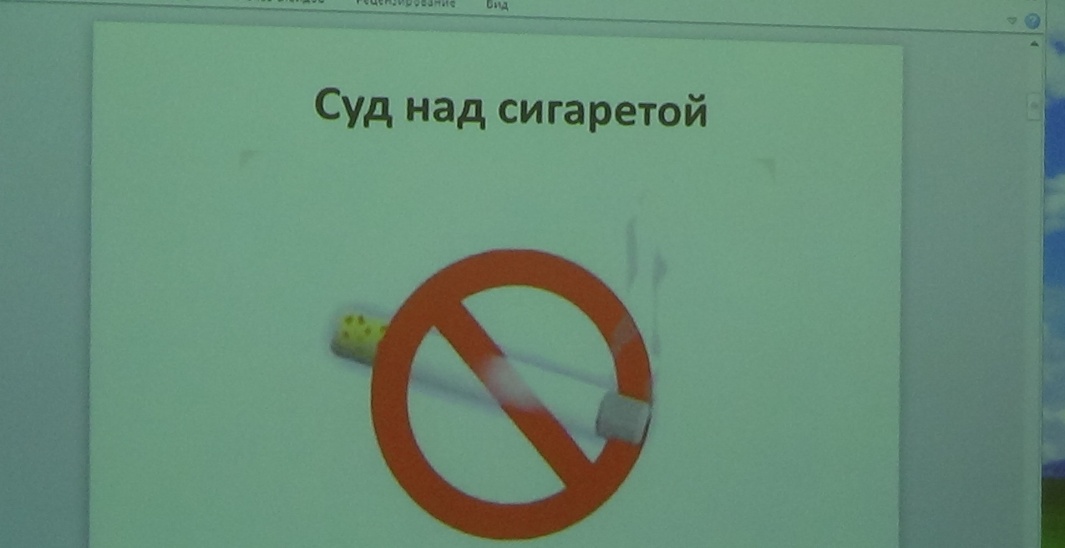 Суд над сигаретой
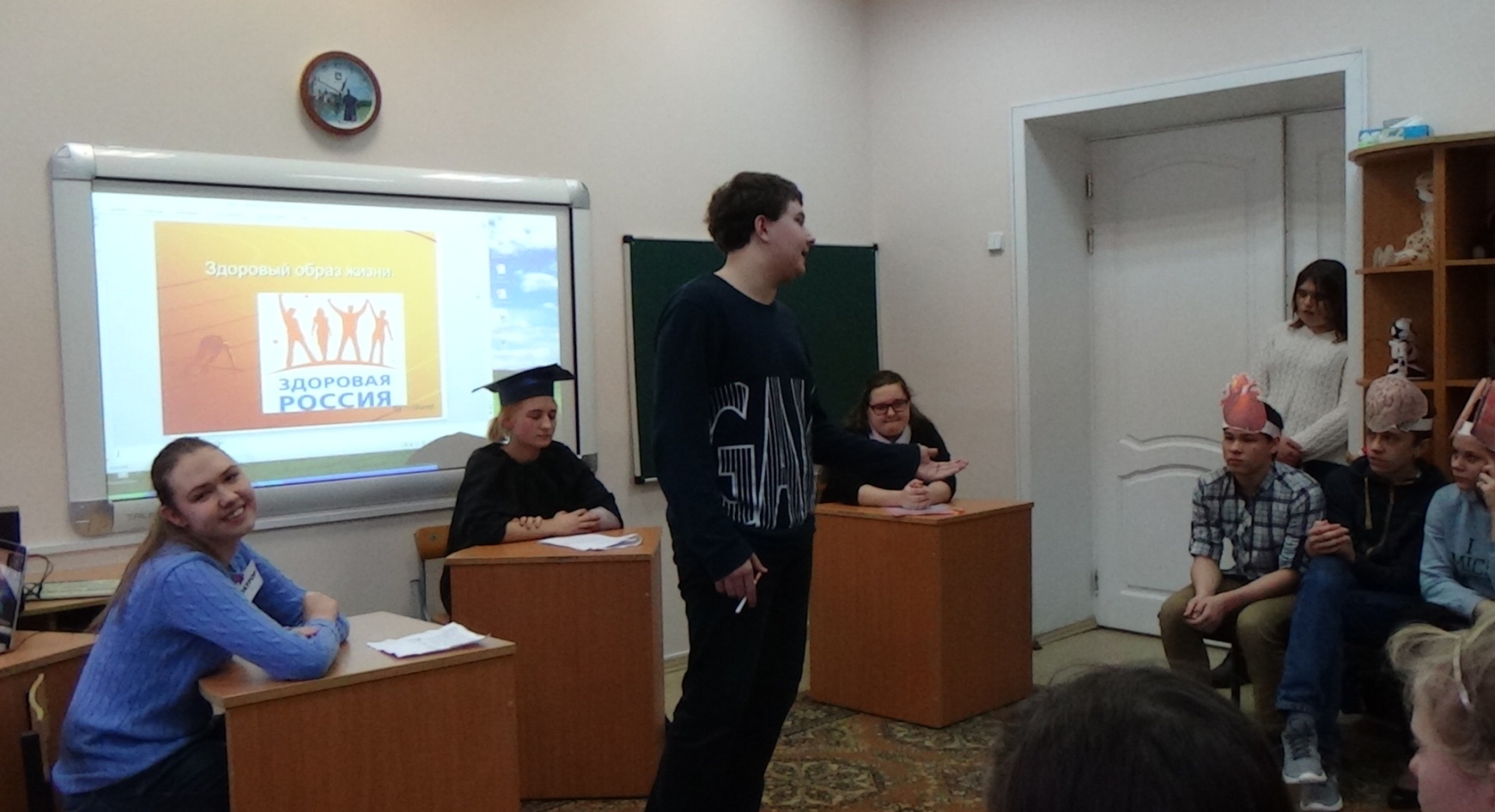 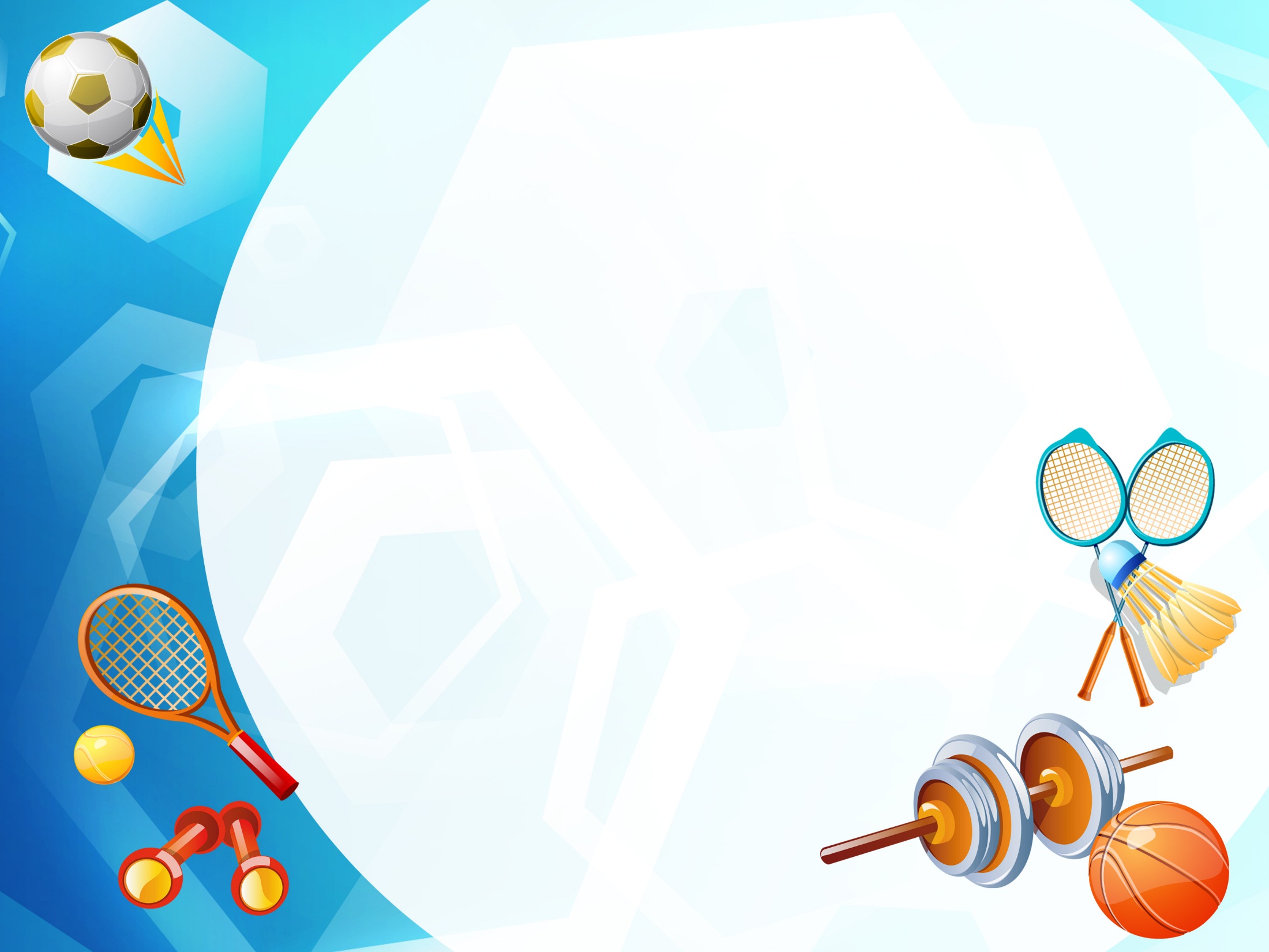 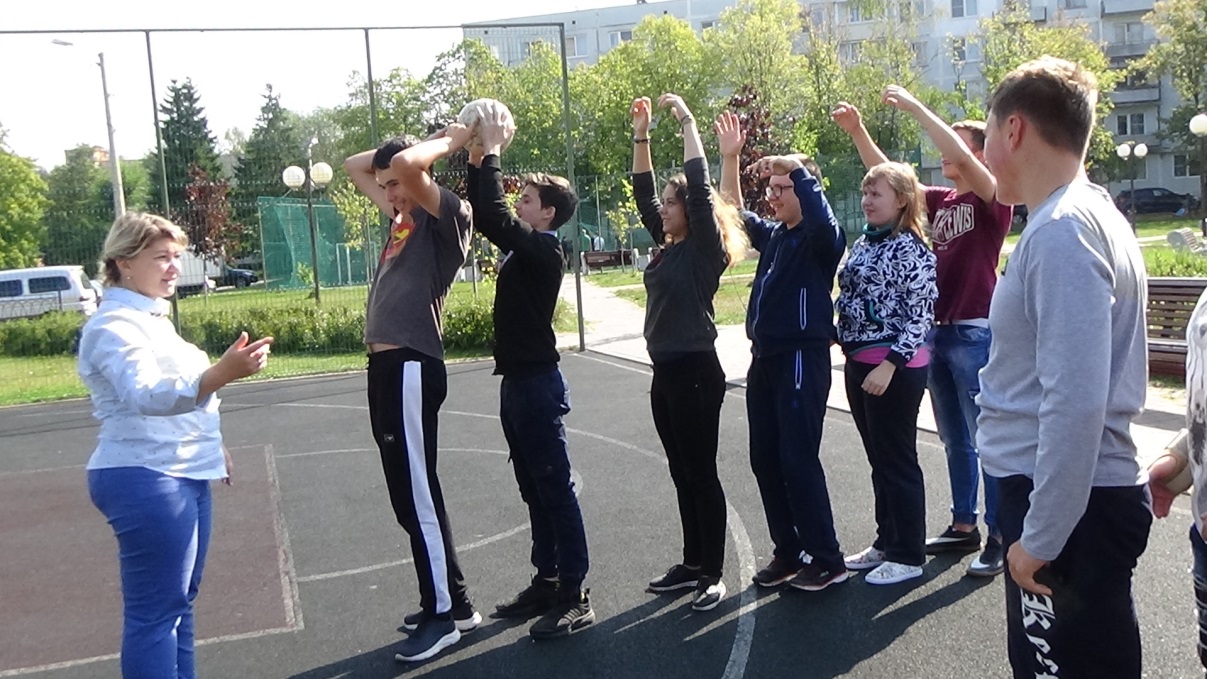 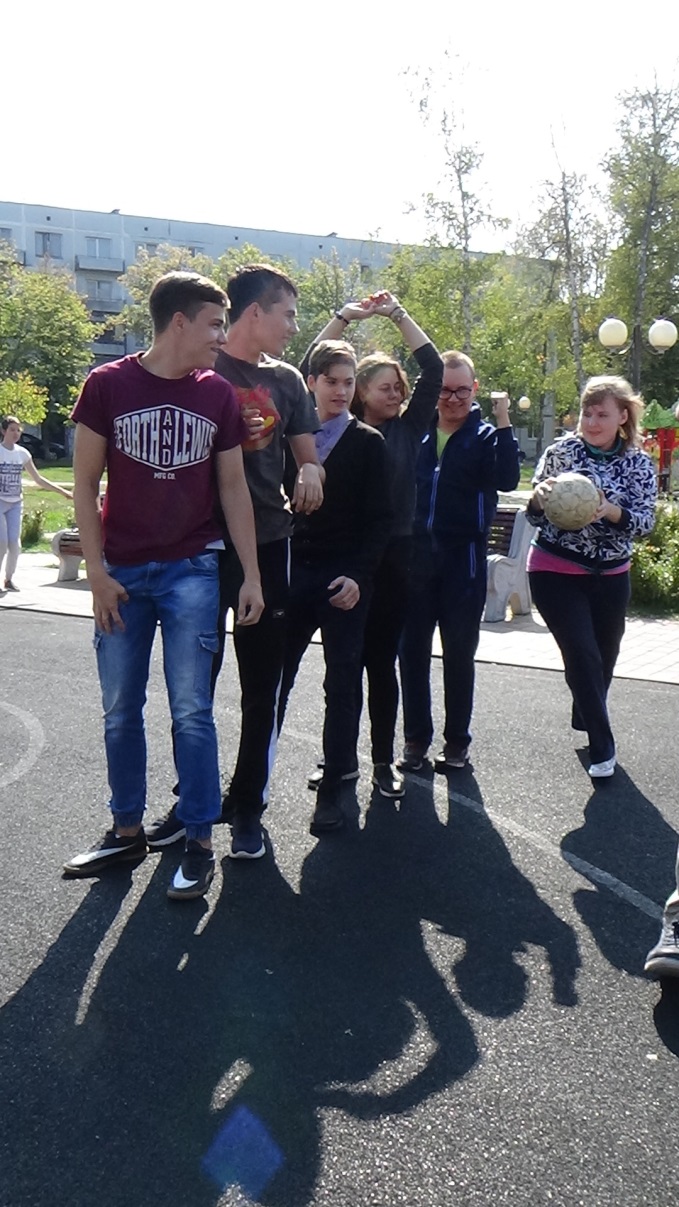 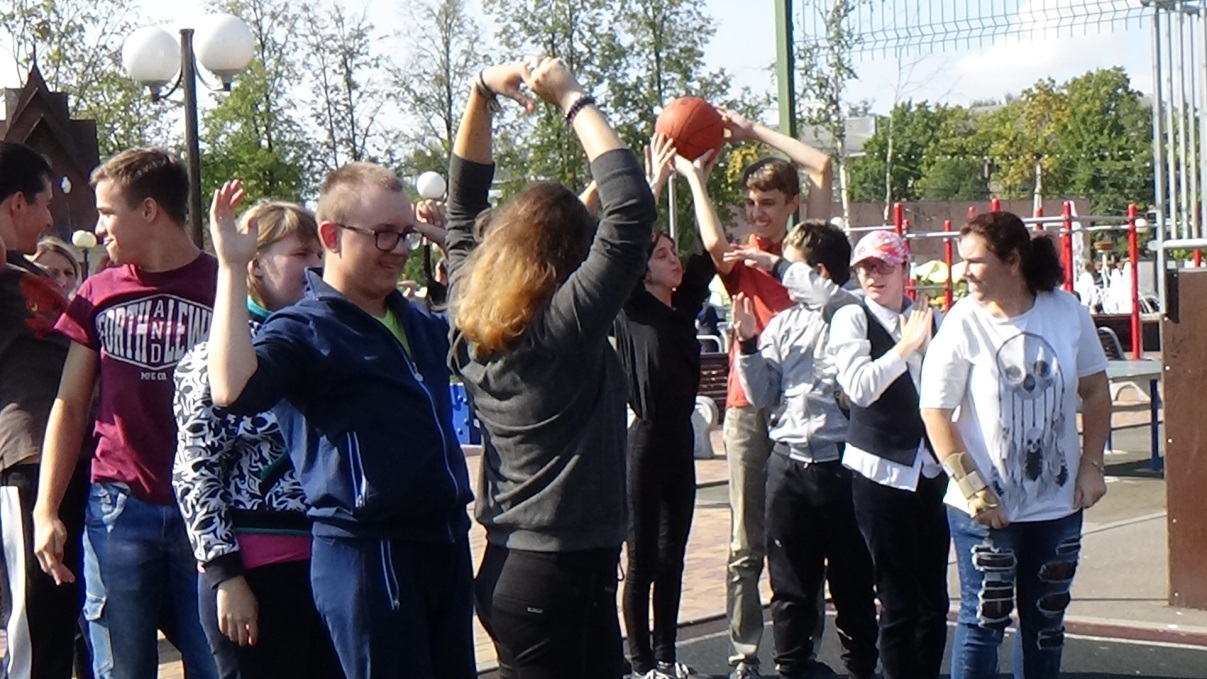 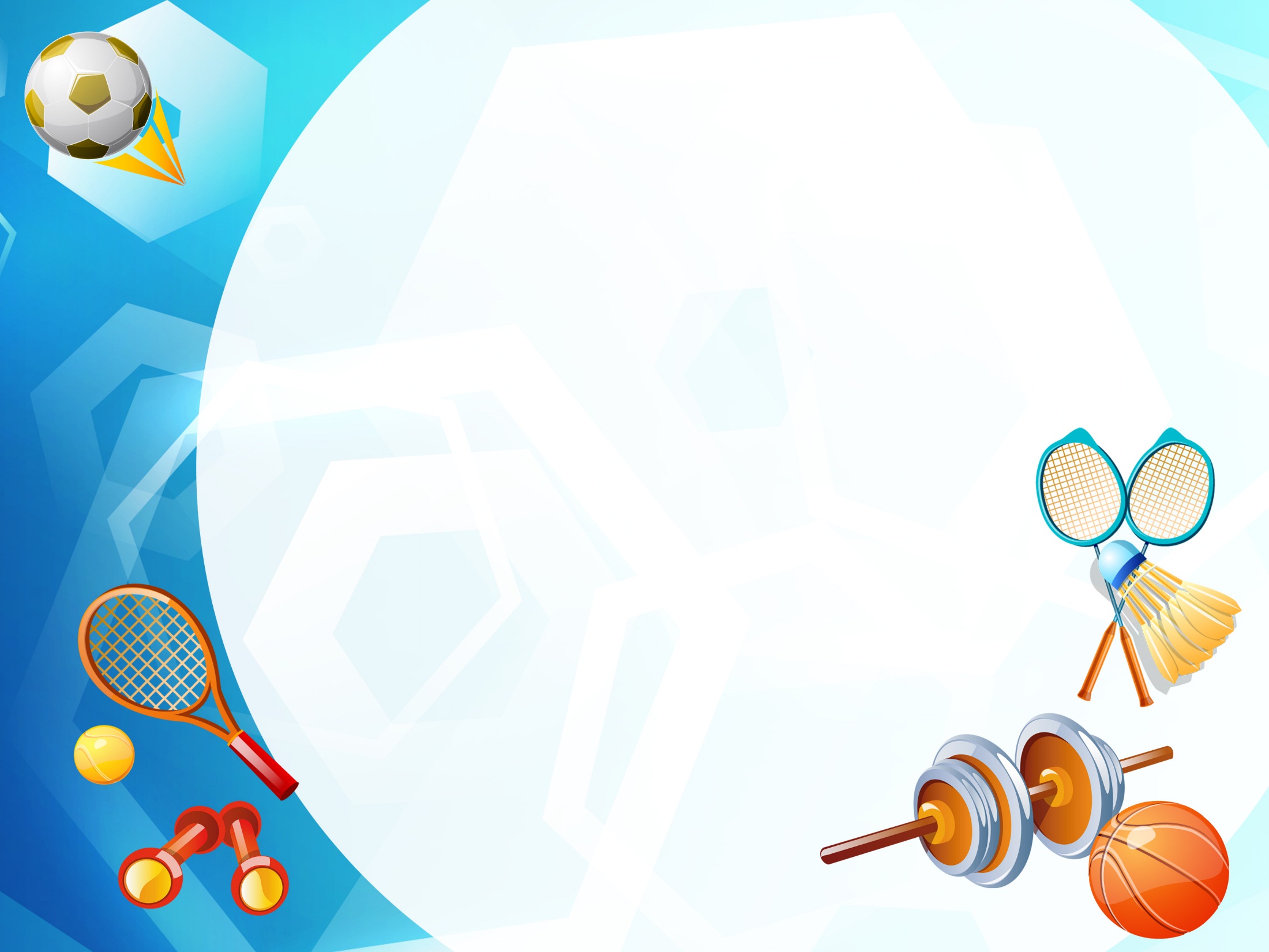 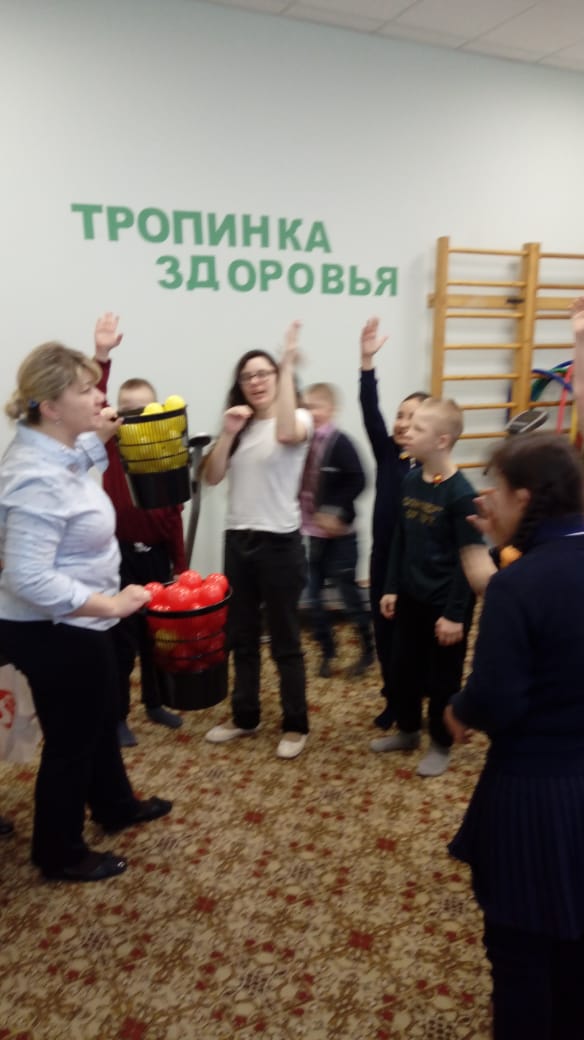 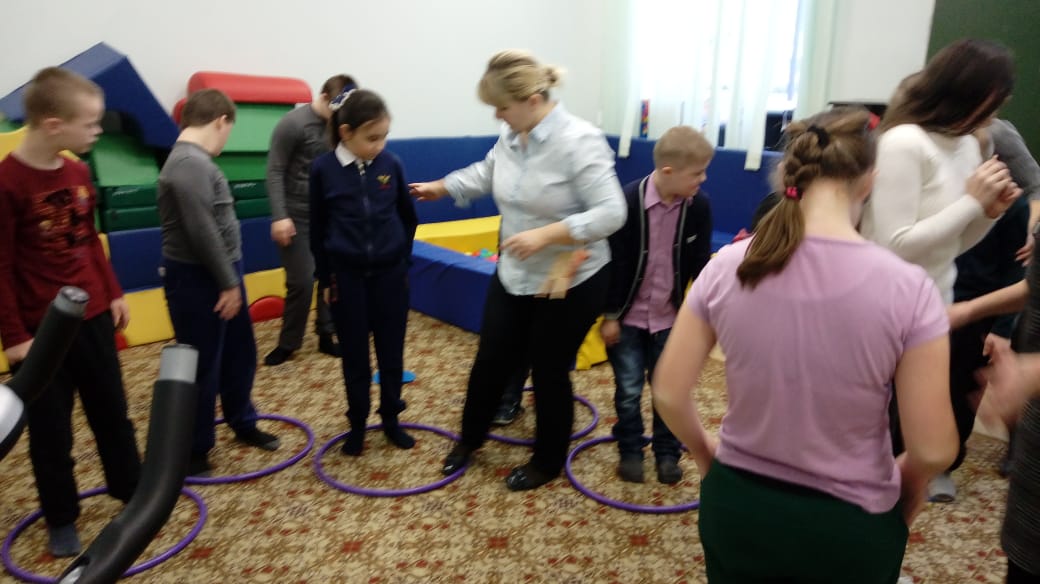 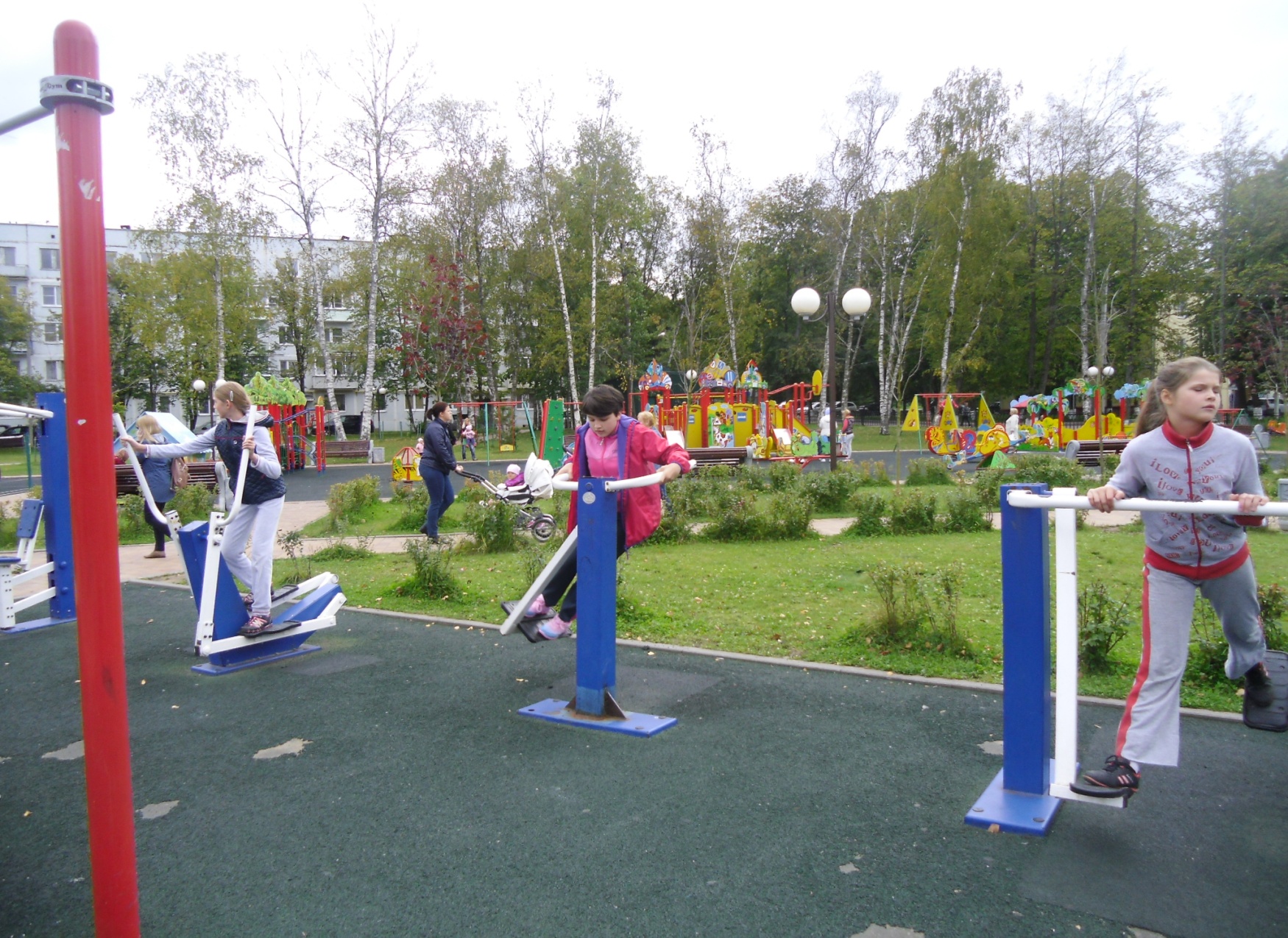 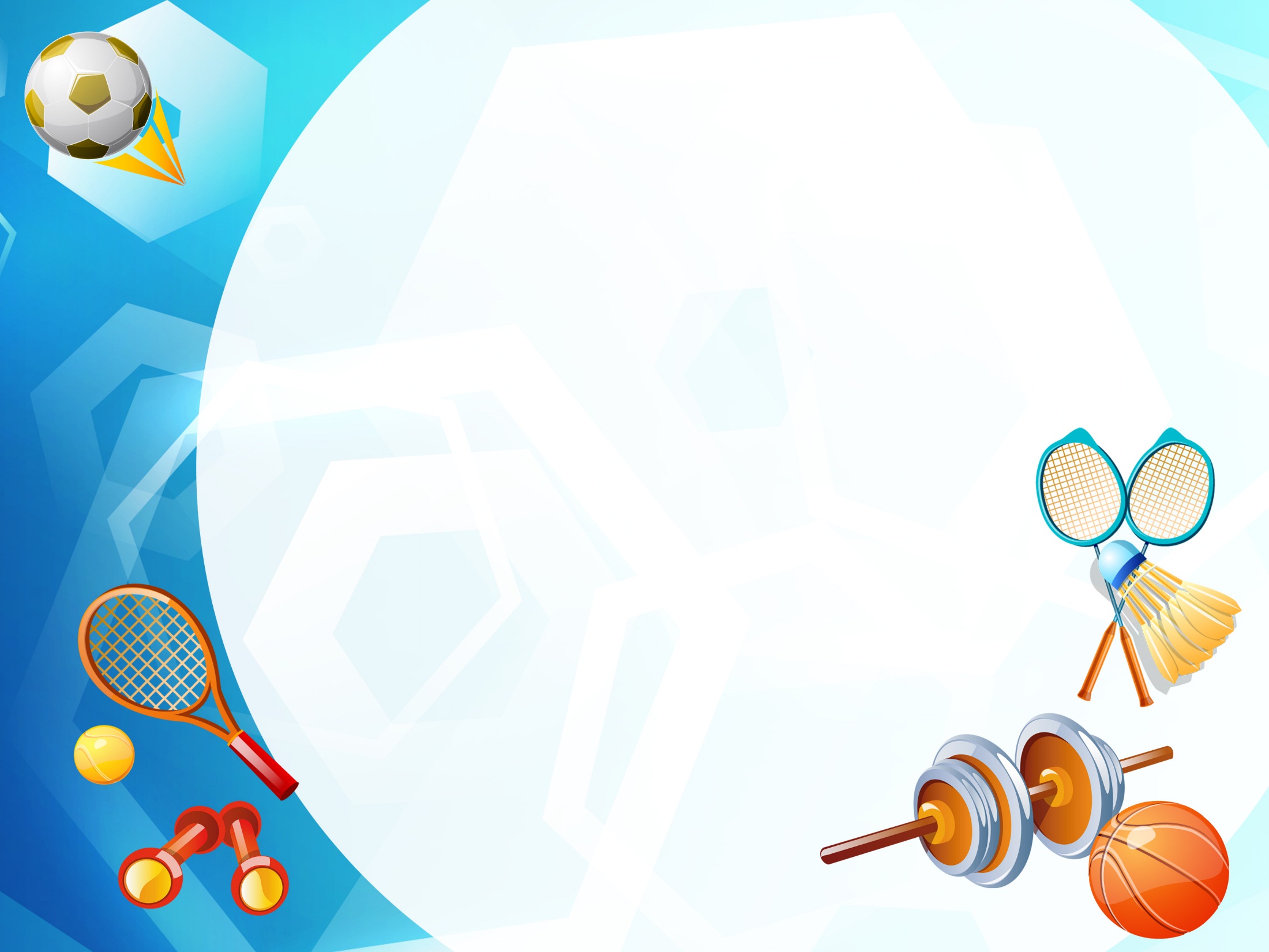 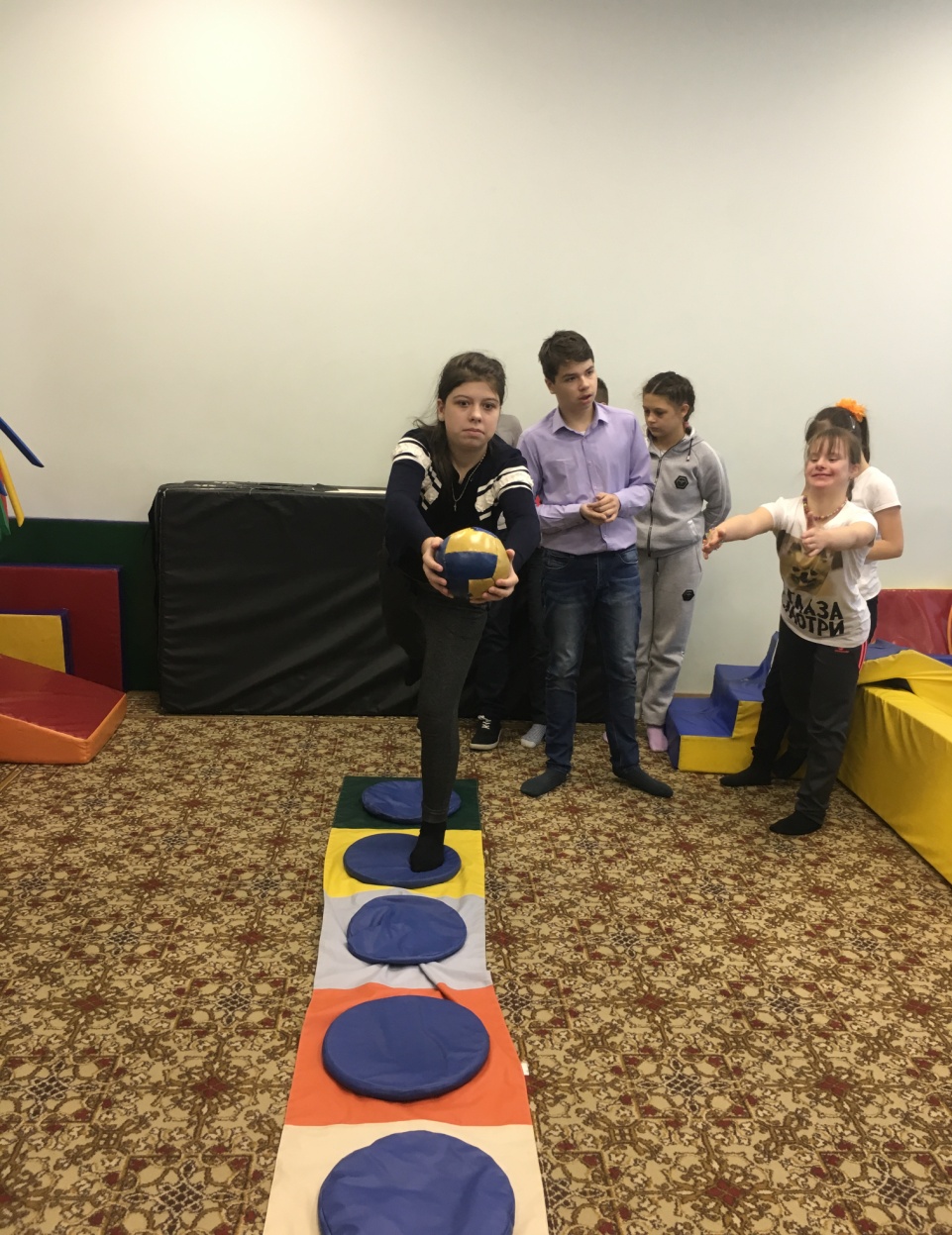 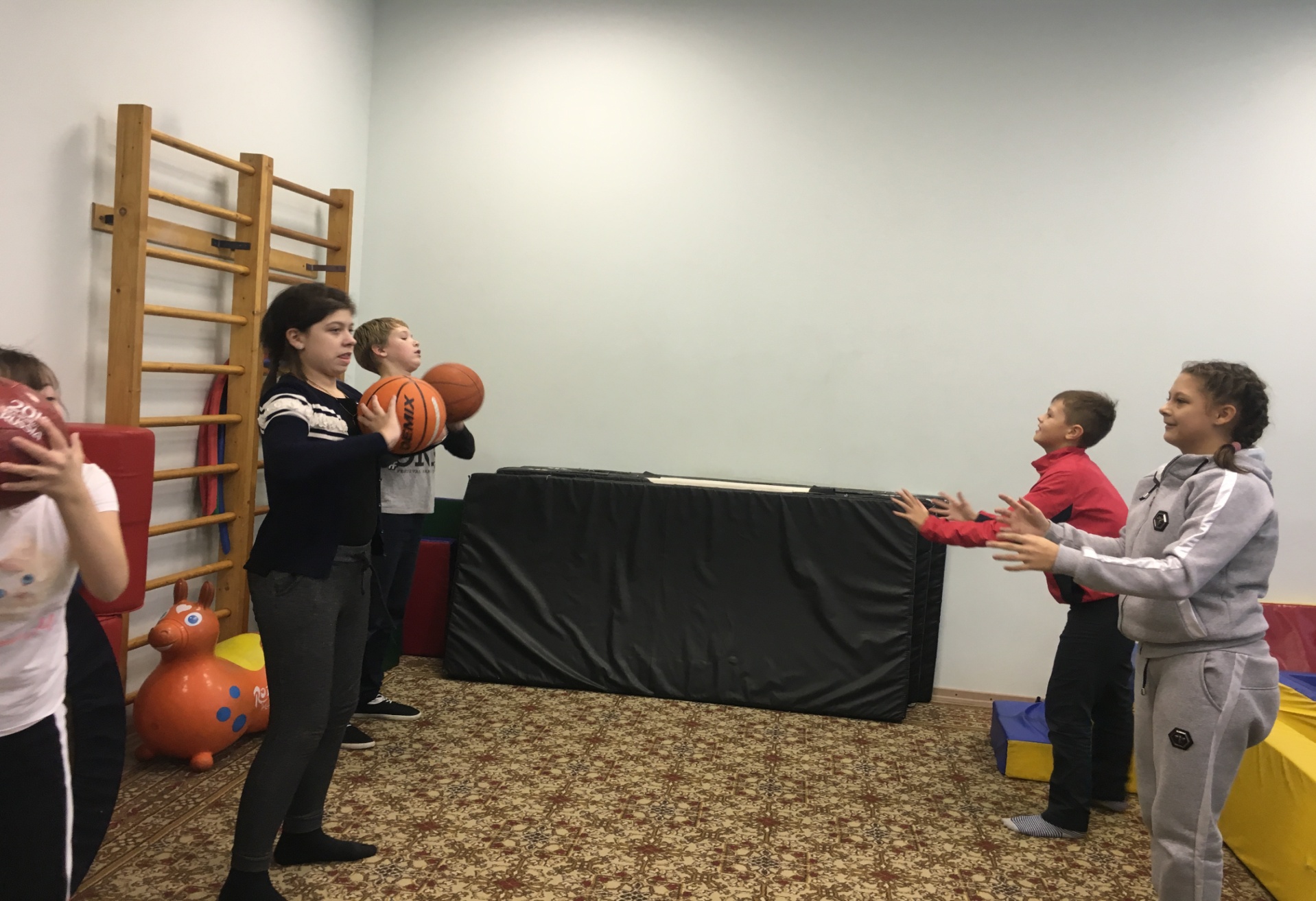 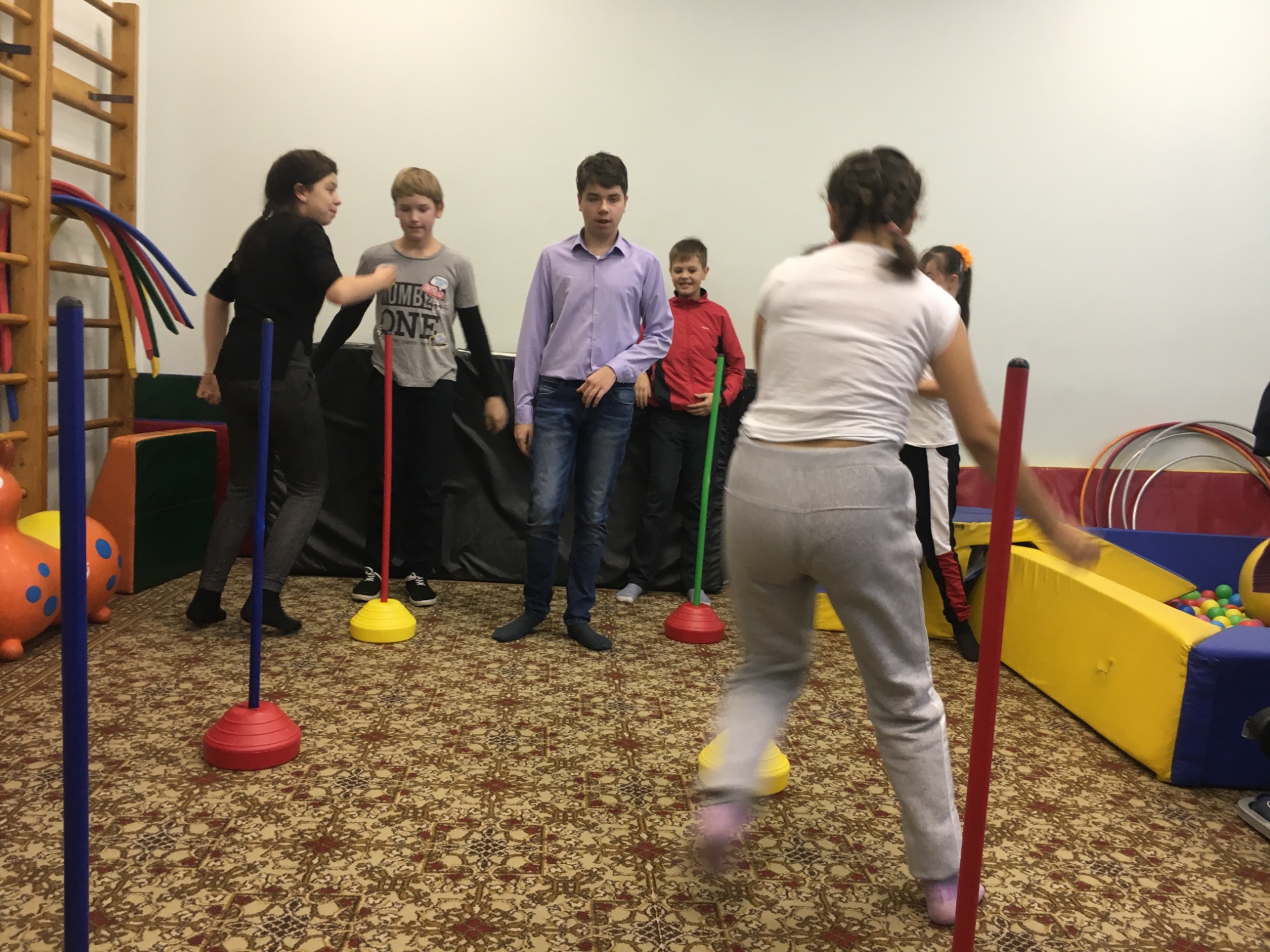 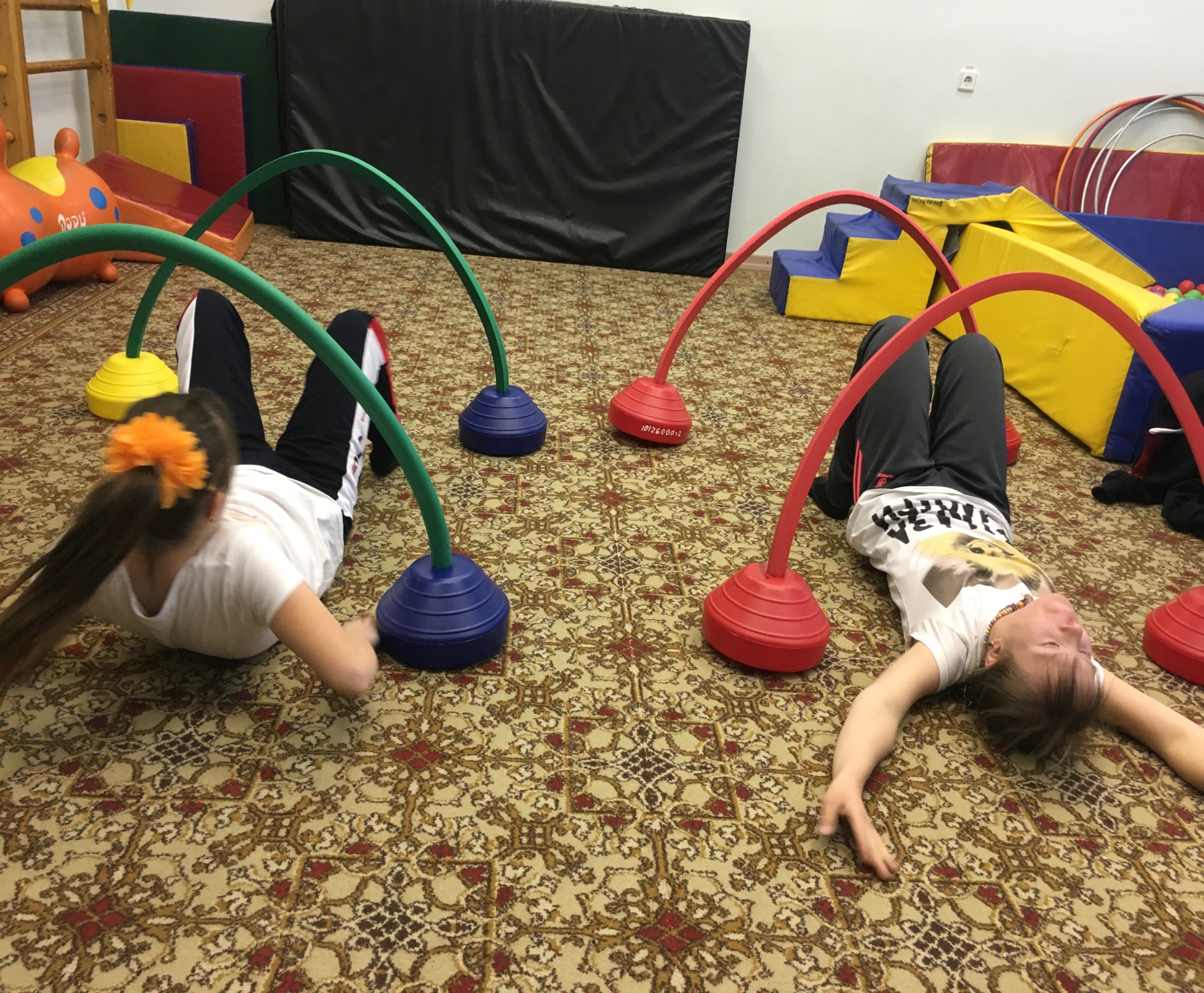 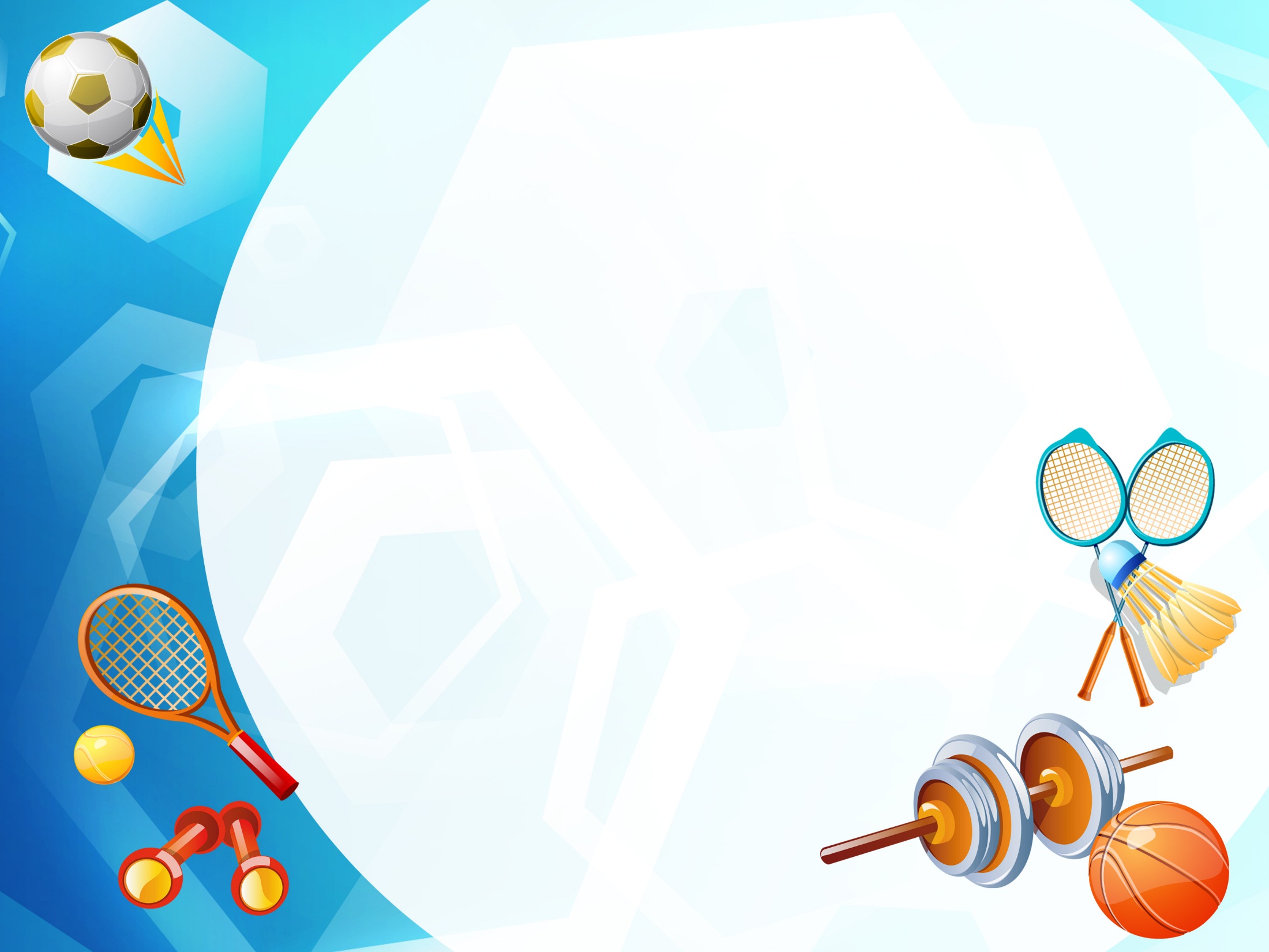 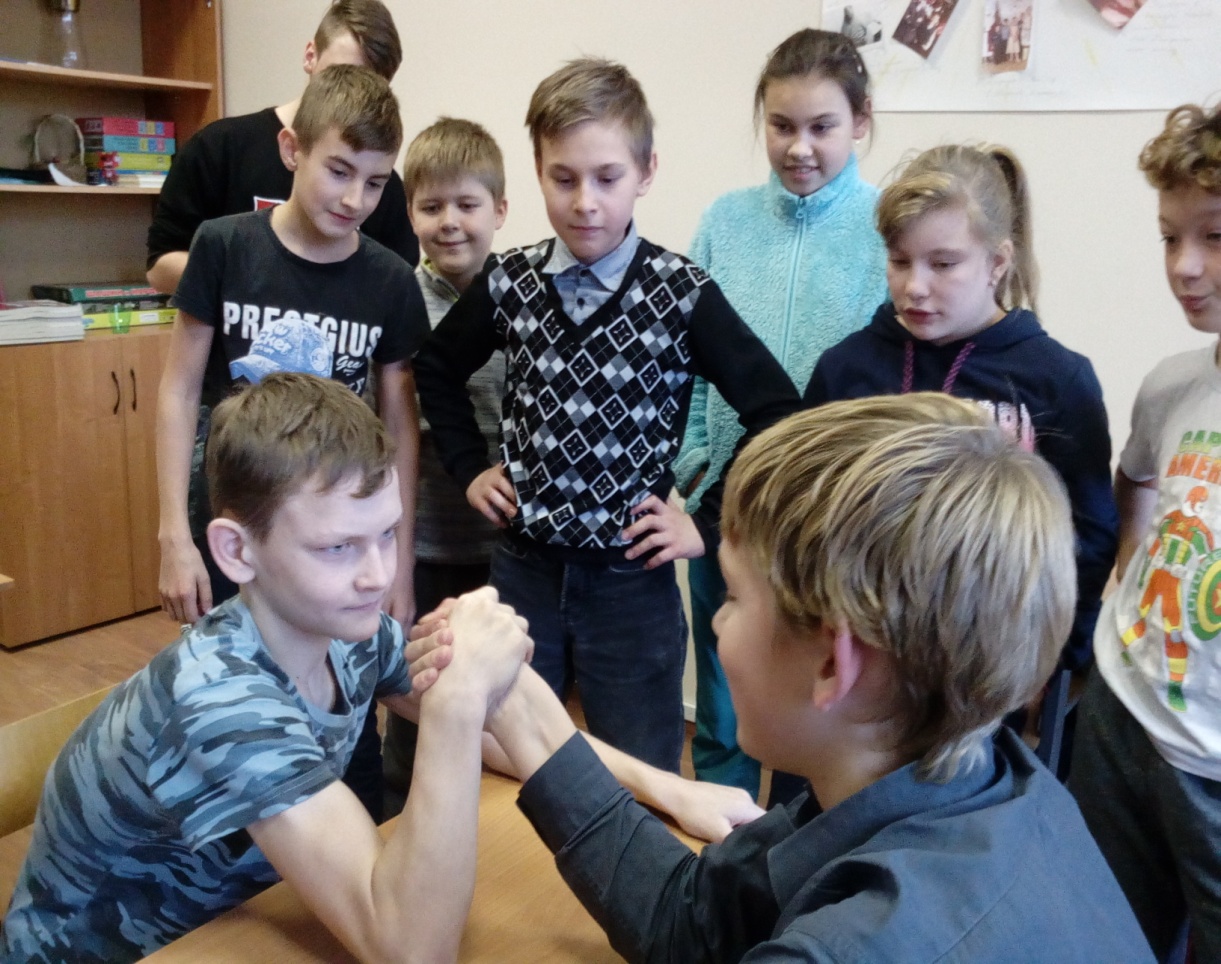 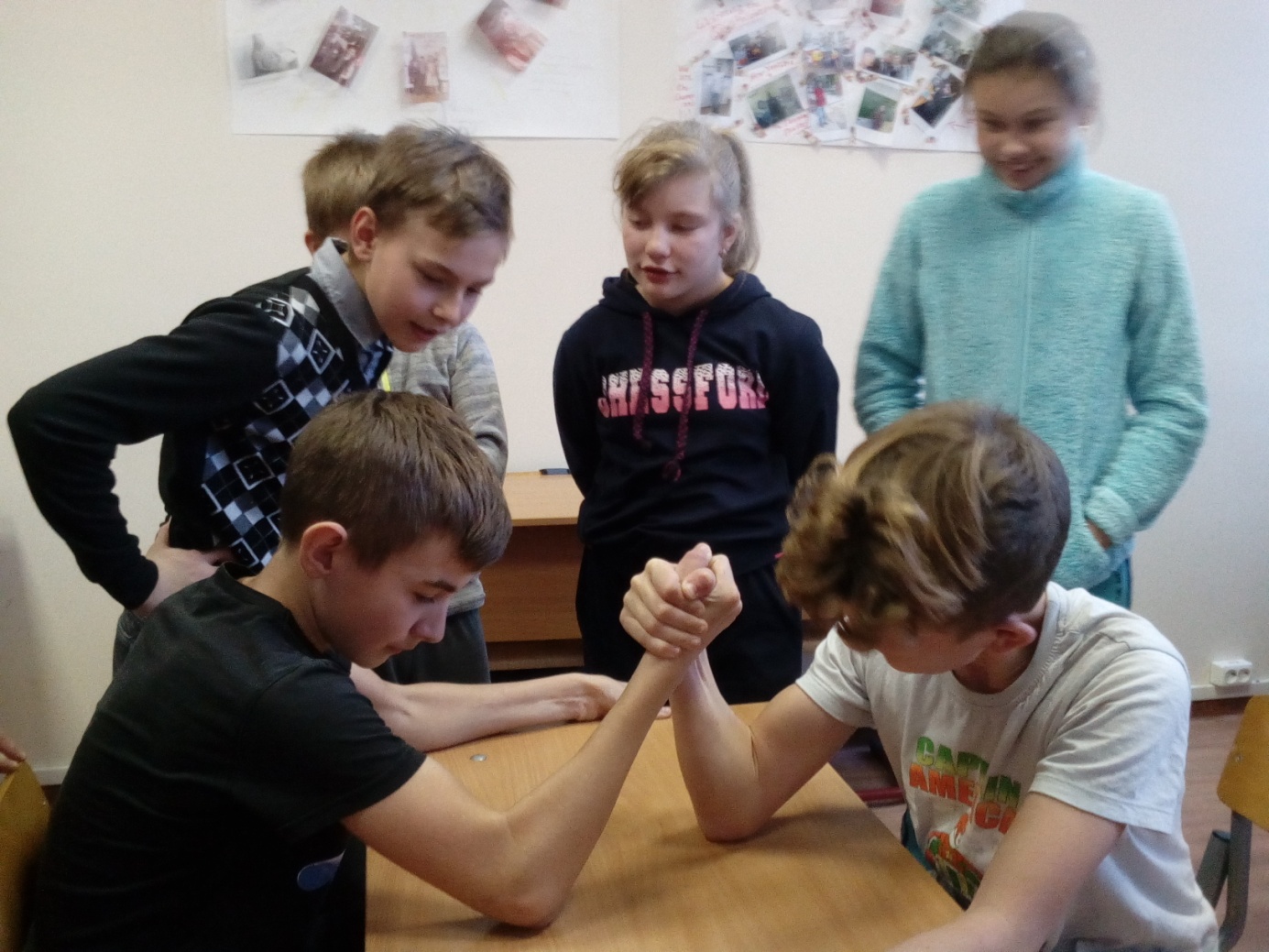 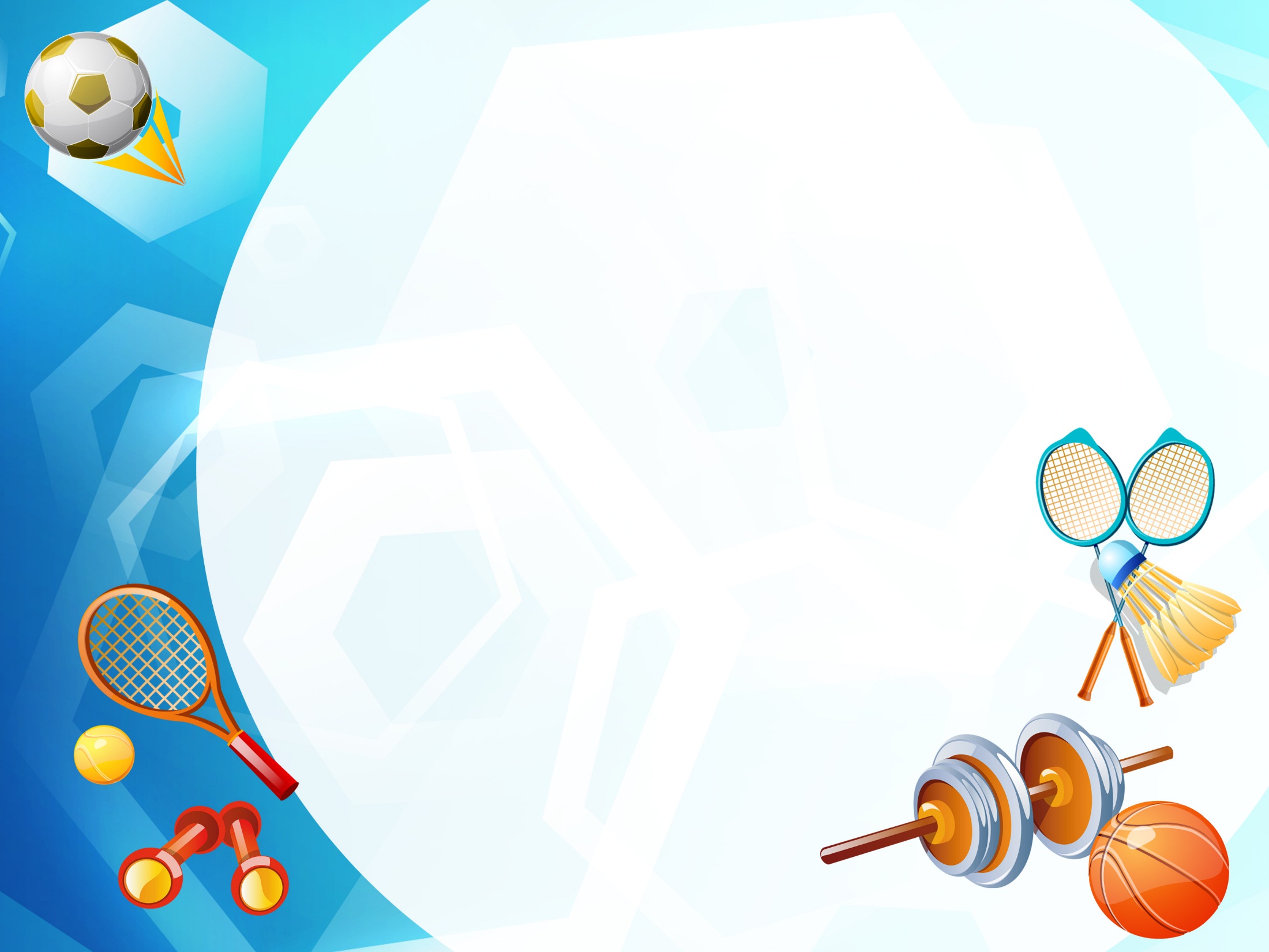 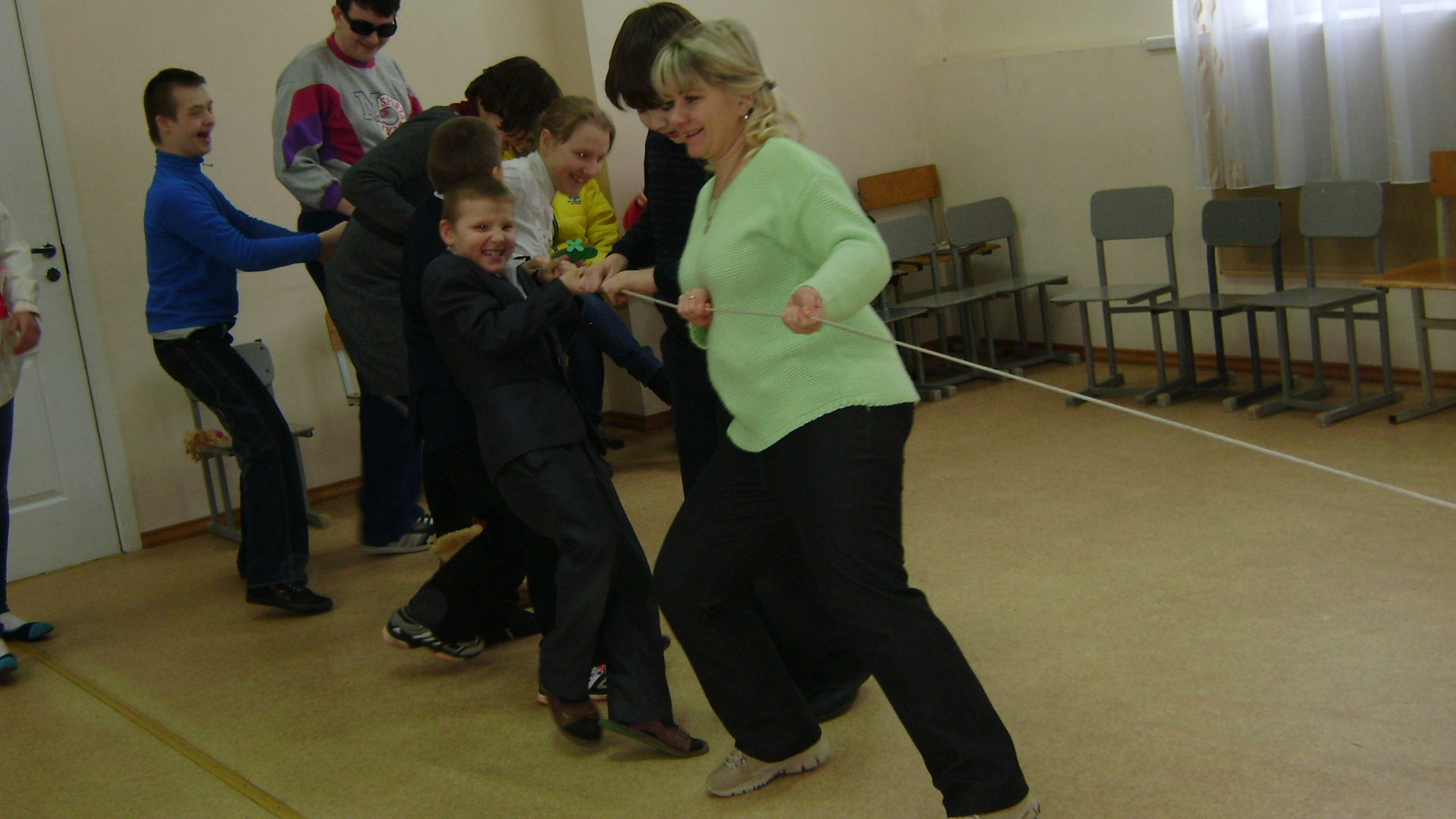 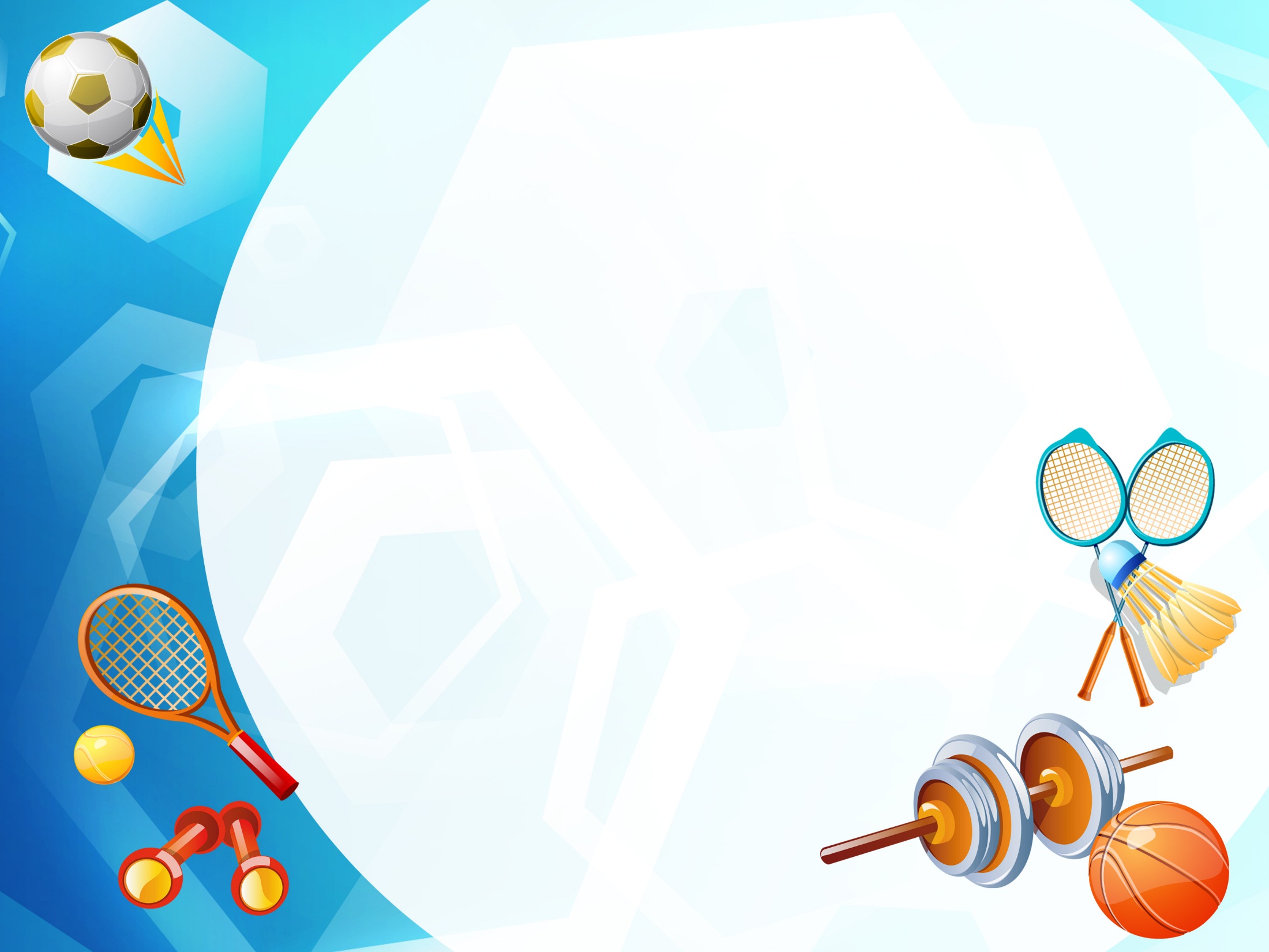 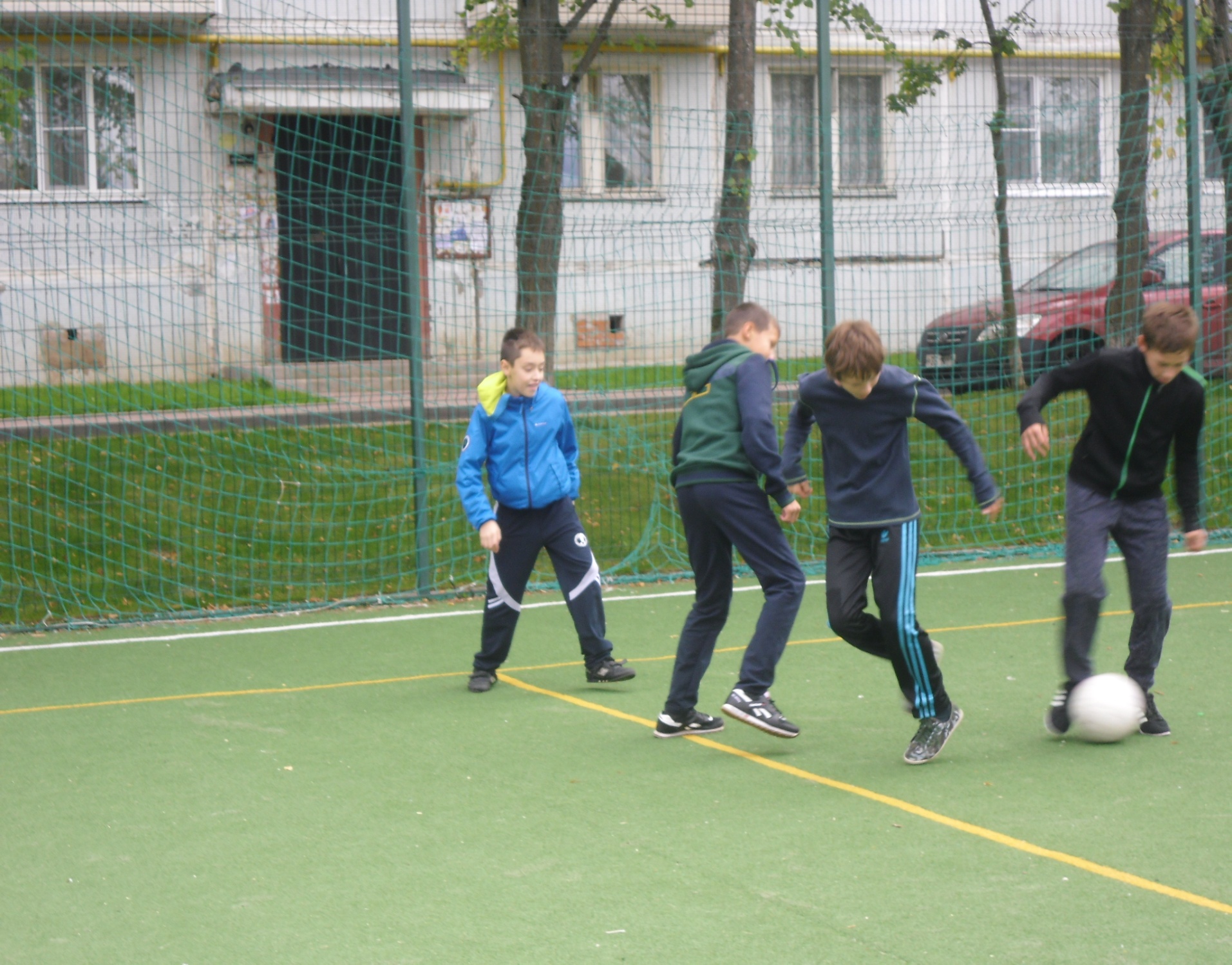 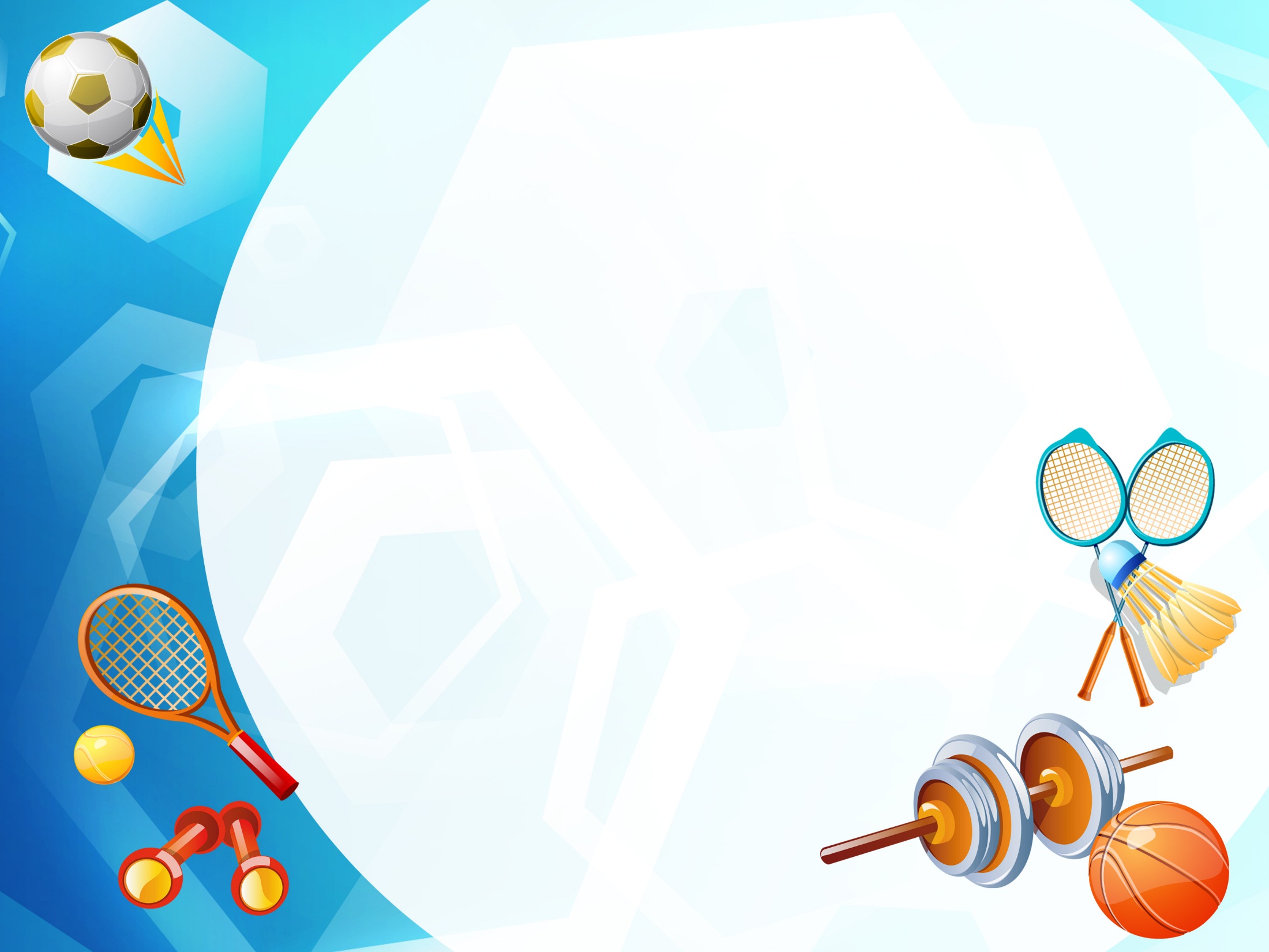 Школьный турнир на личное первенство по шашкам, 
шахматам
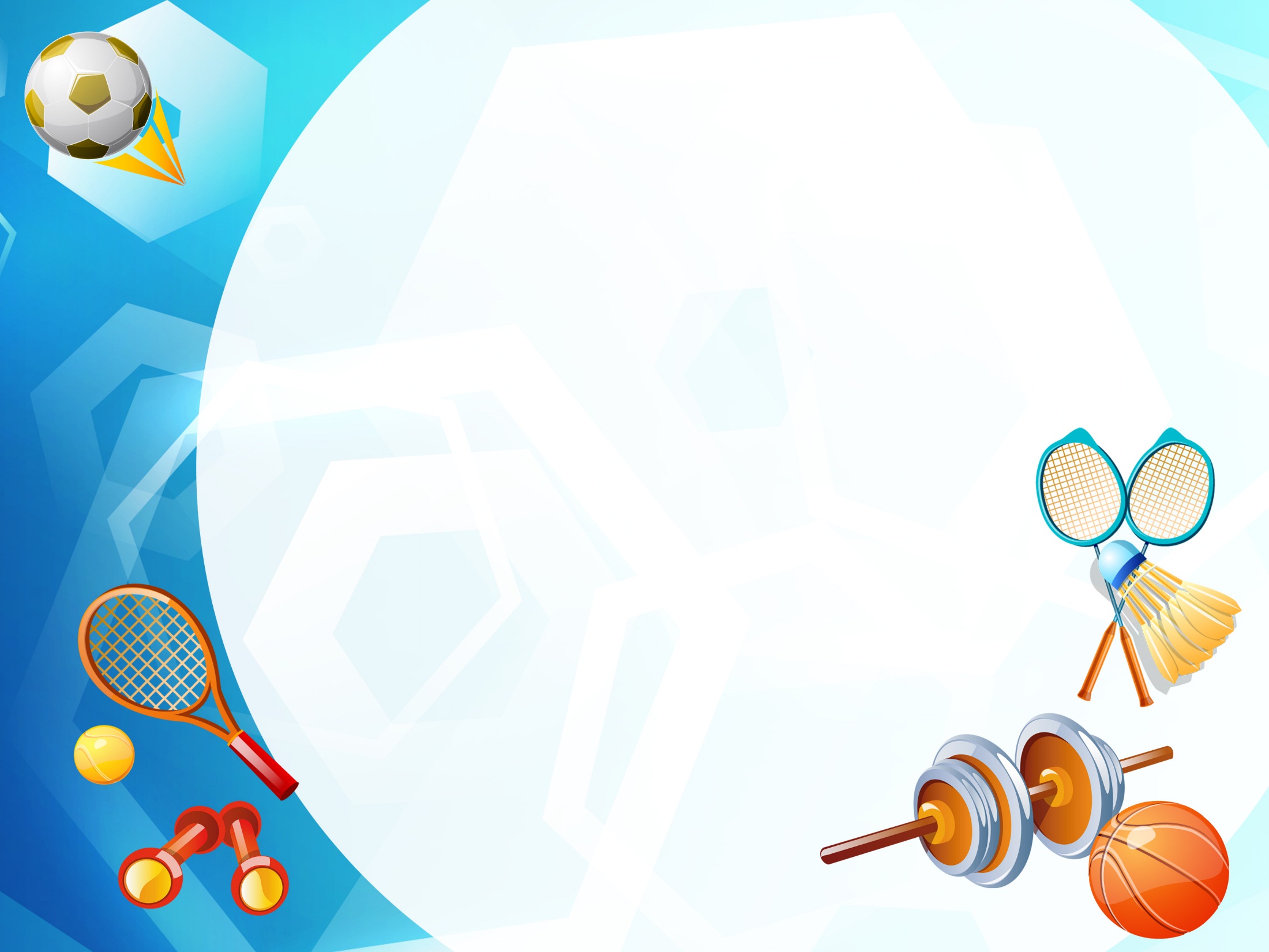 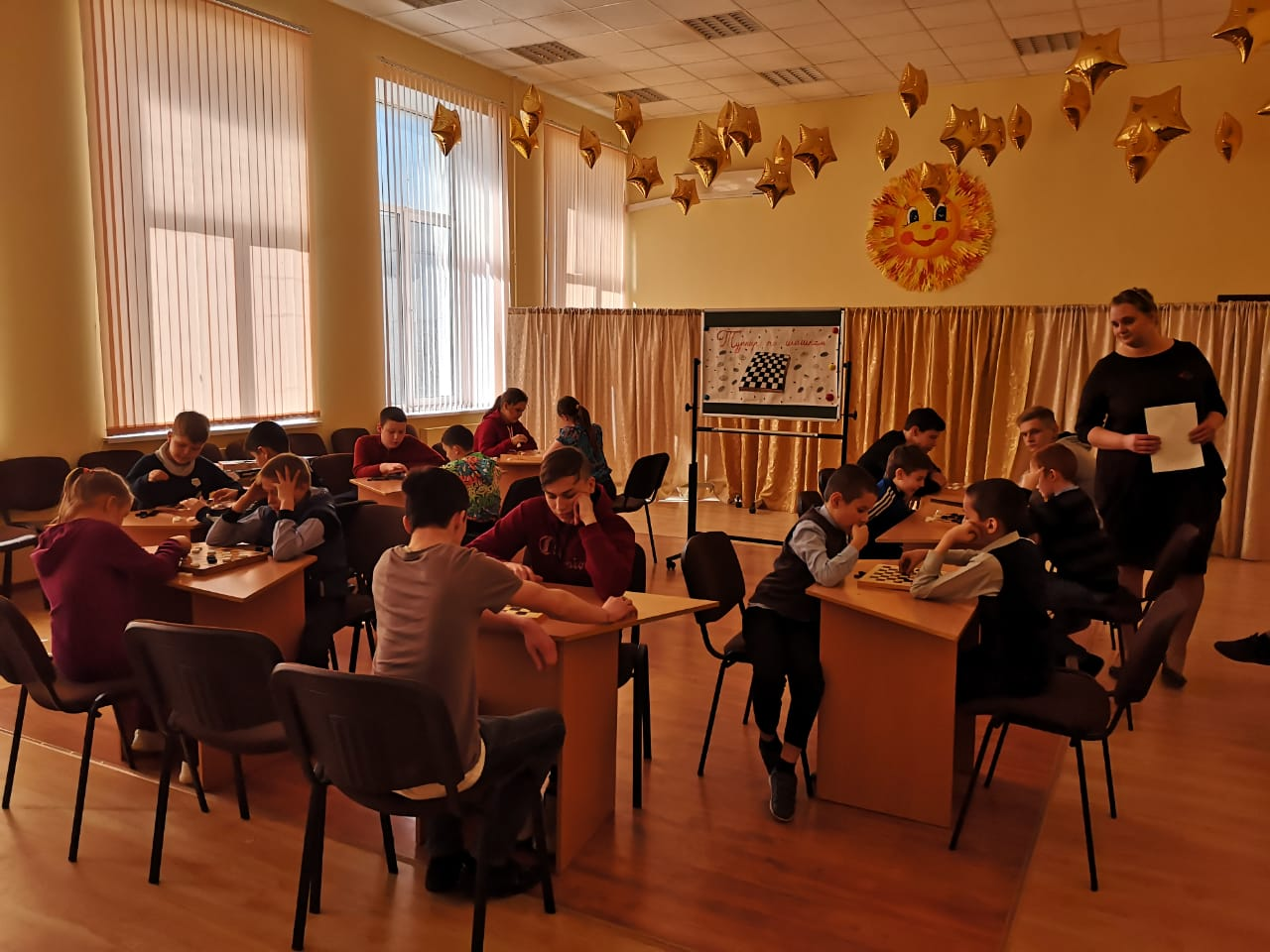 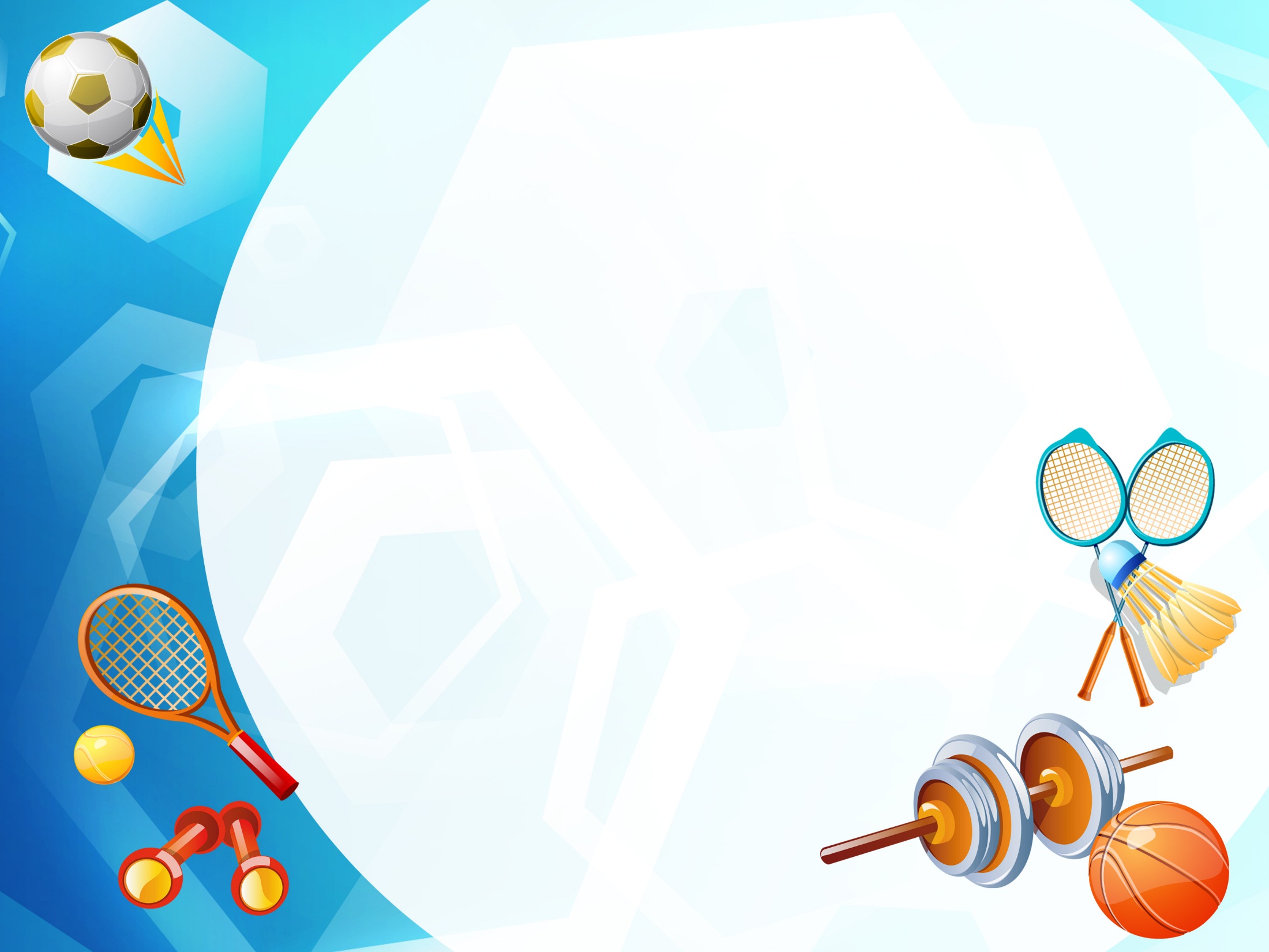 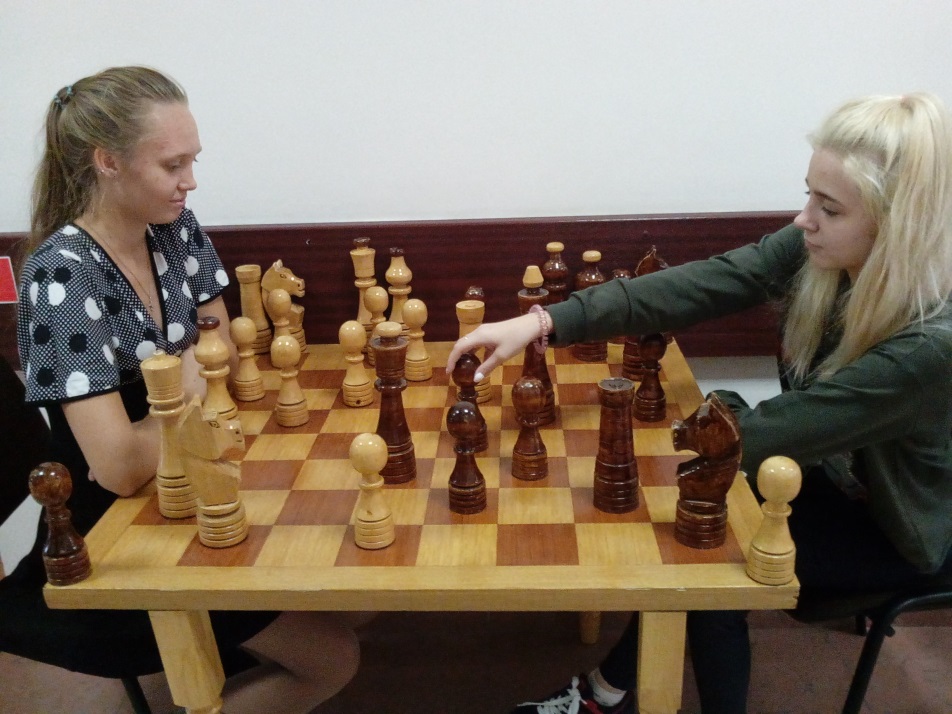 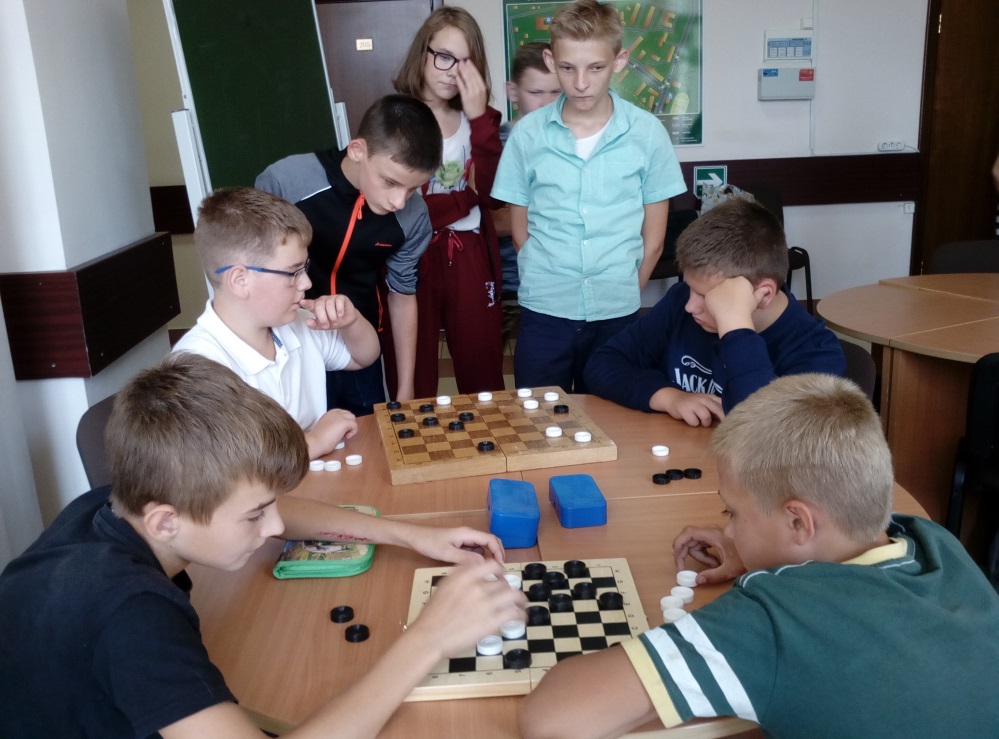 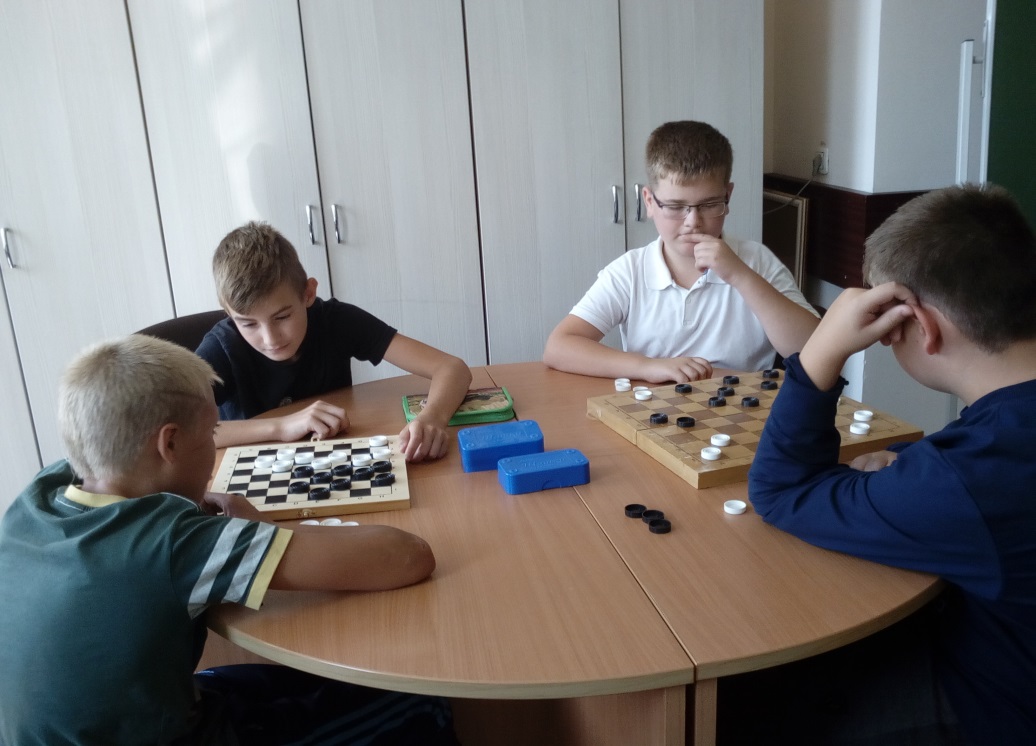 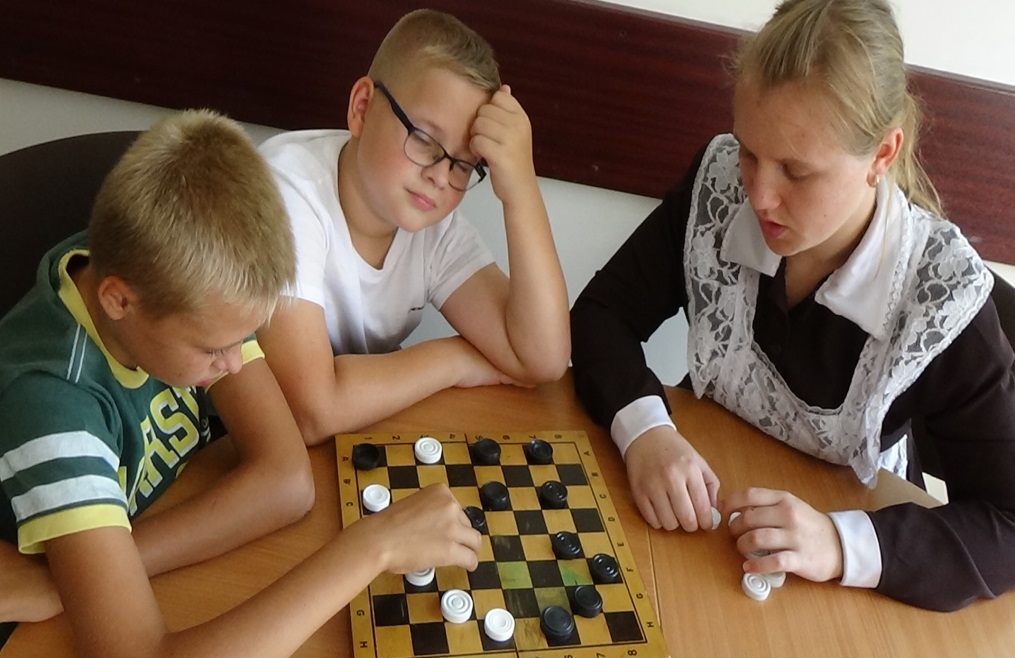 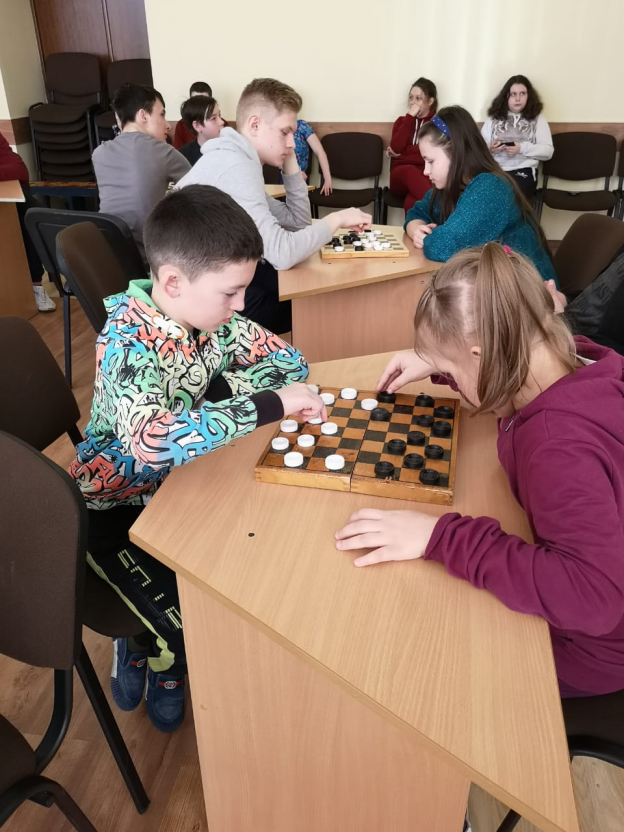 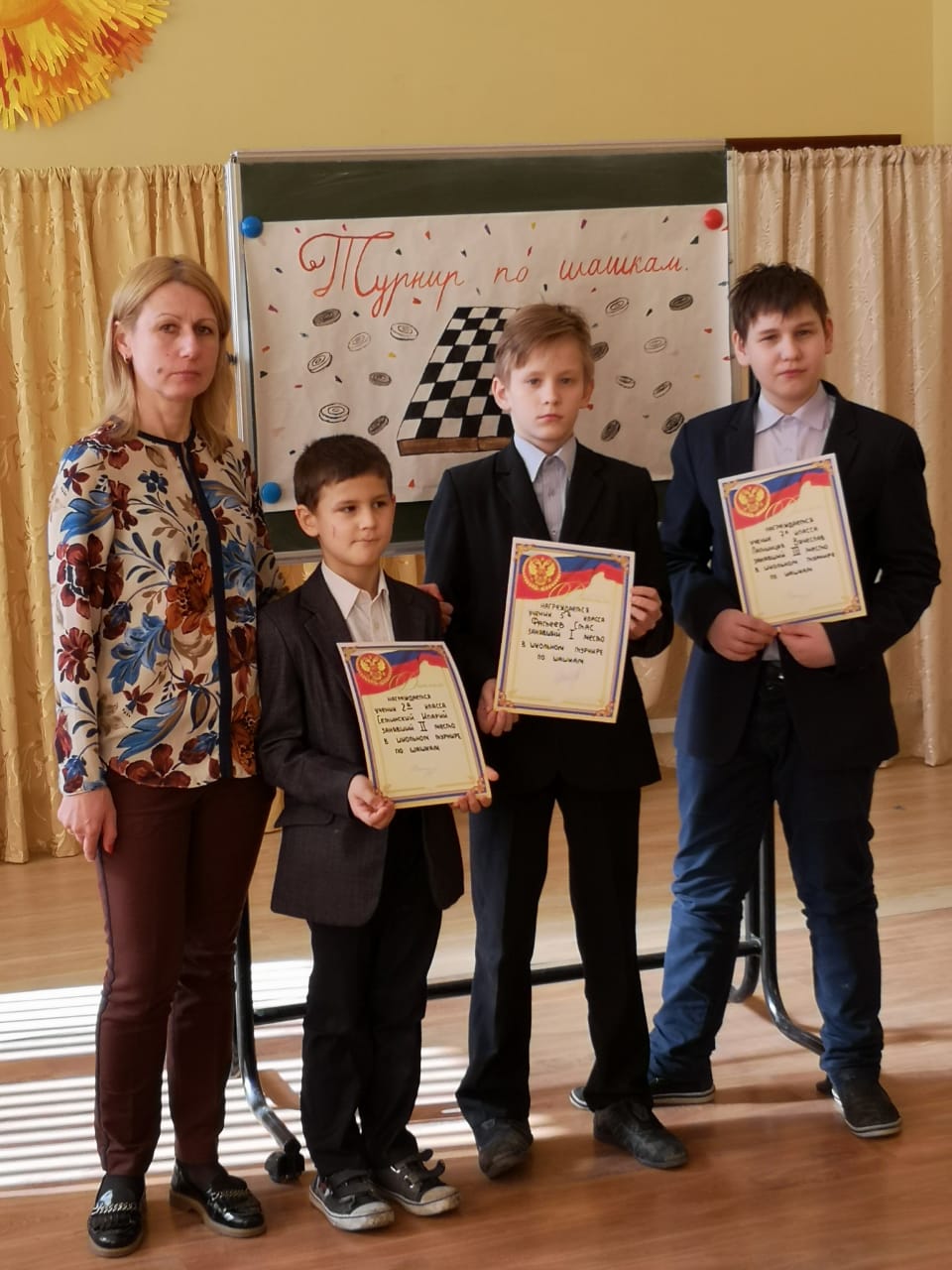 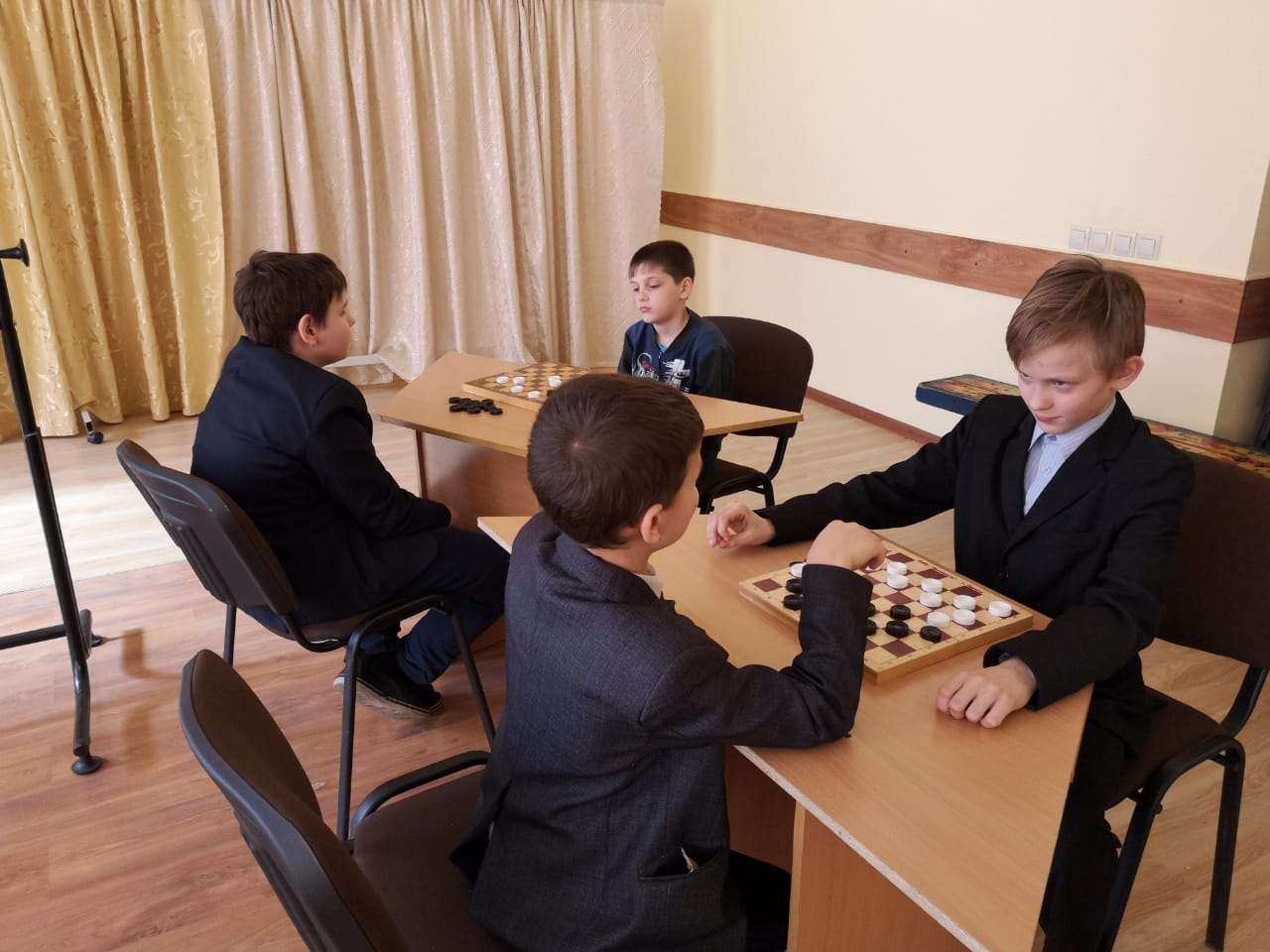 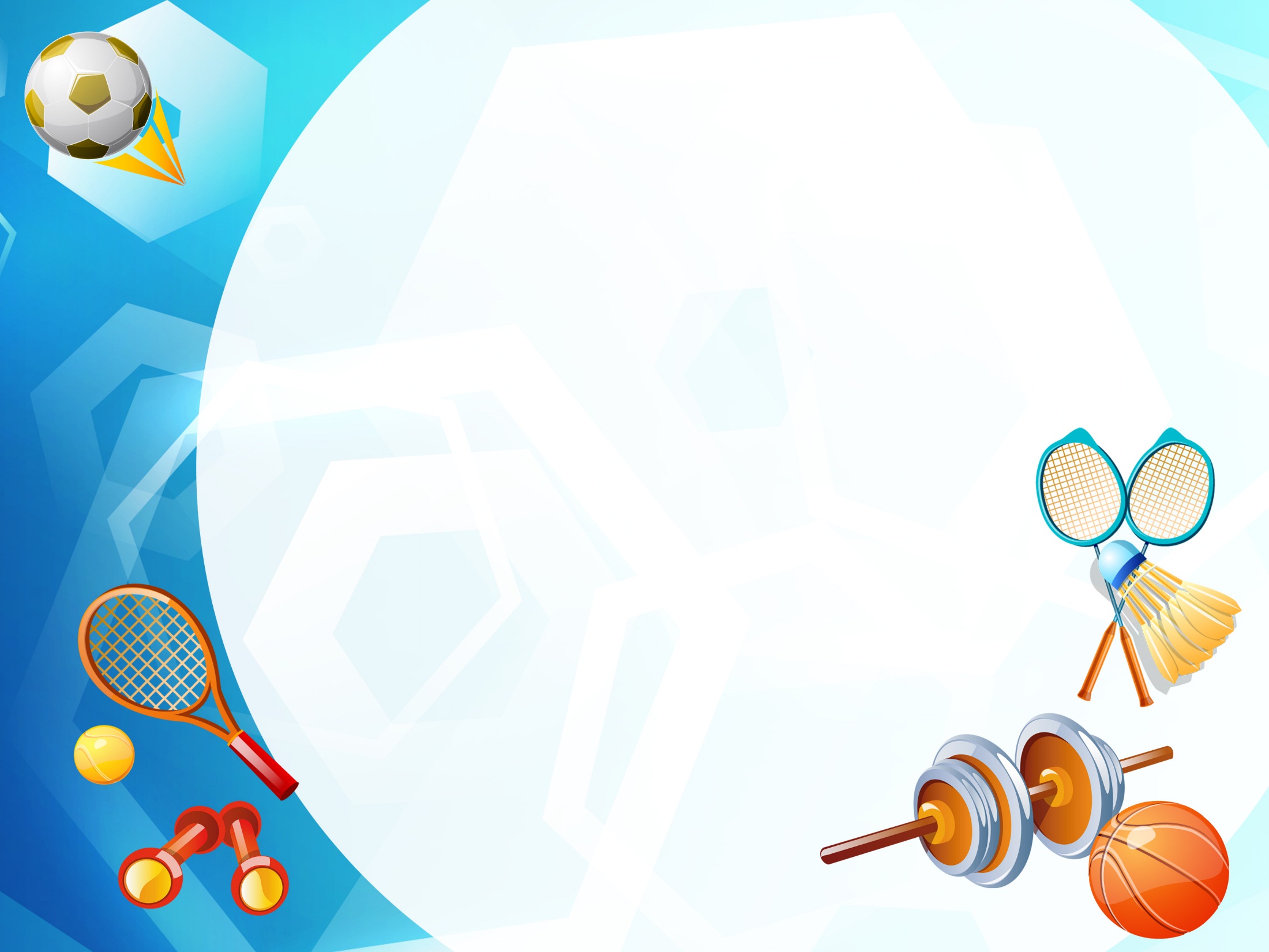 Школьный
традиционный фестиваль Спорта
«Спорт – это жизнь, целая жизнь и даже немножко больше»
(ежегодно, весной)
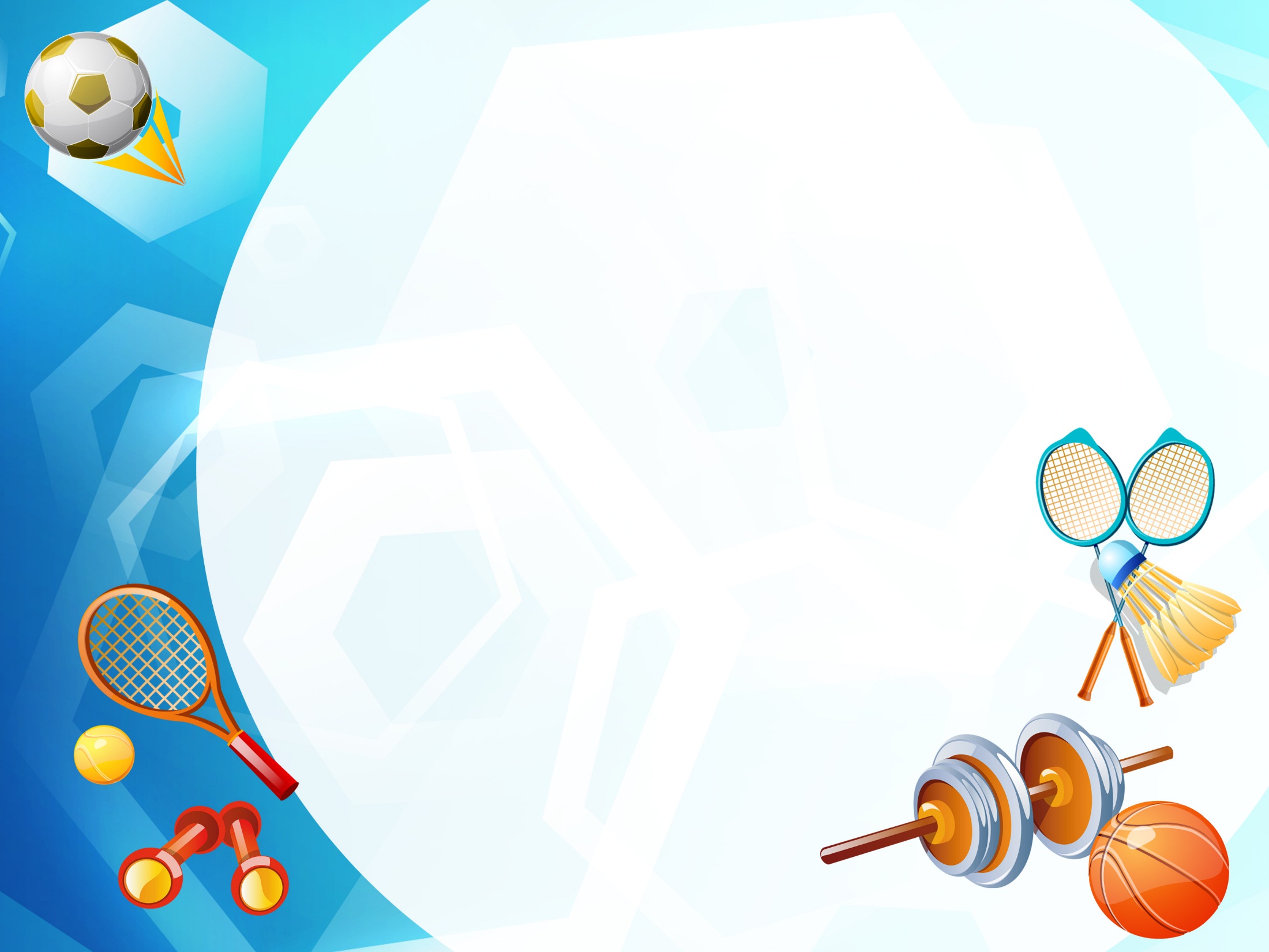 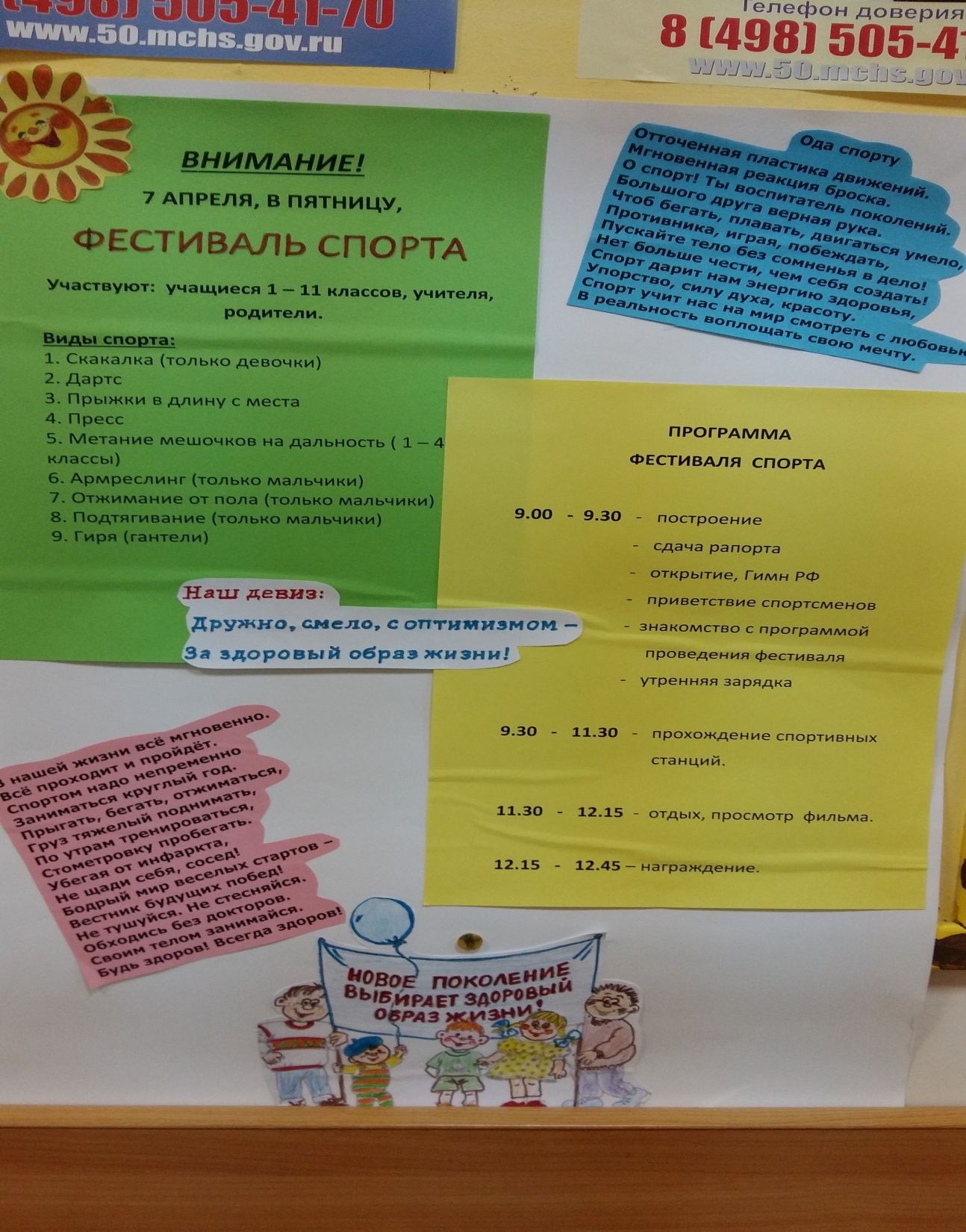 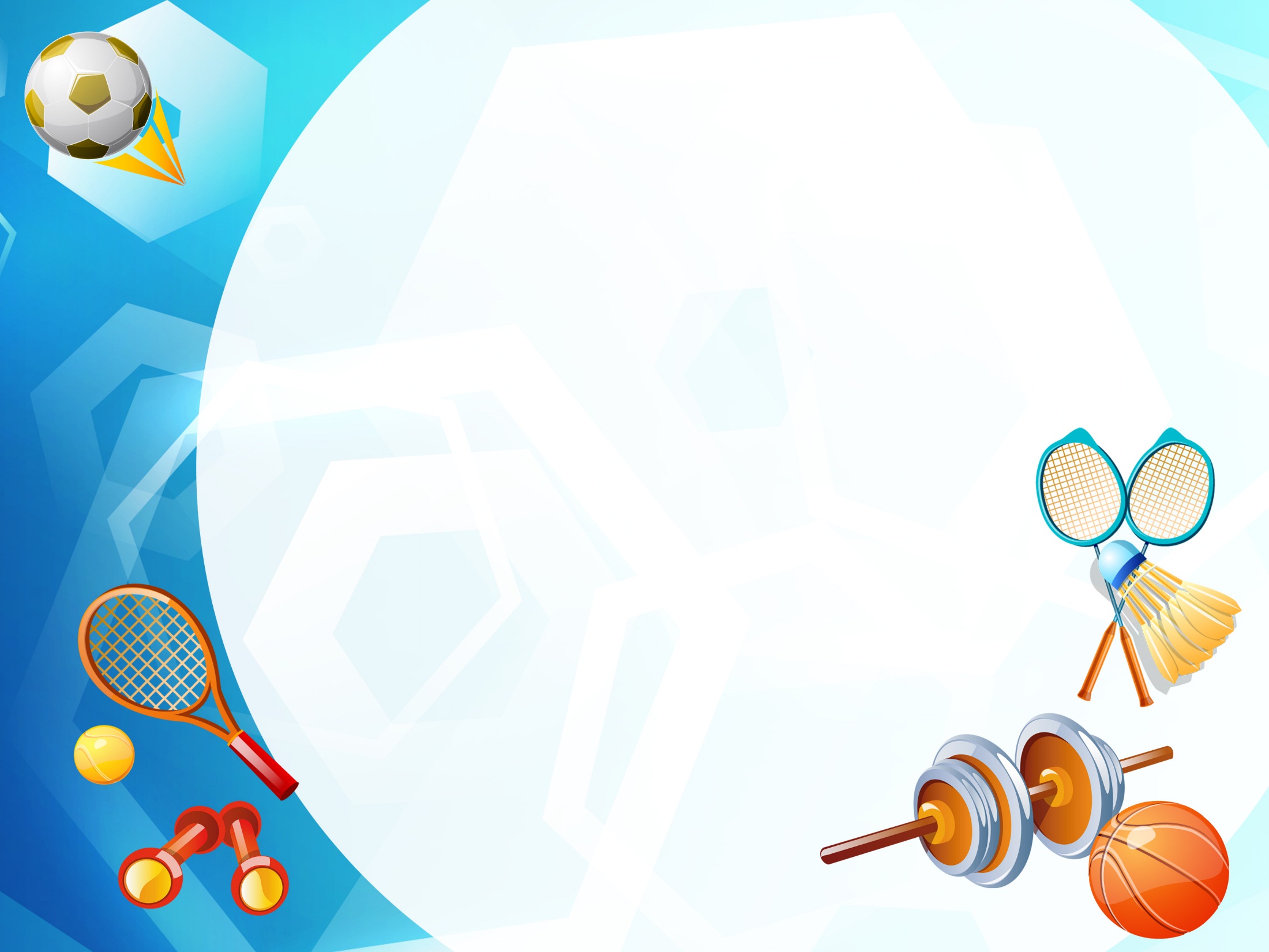 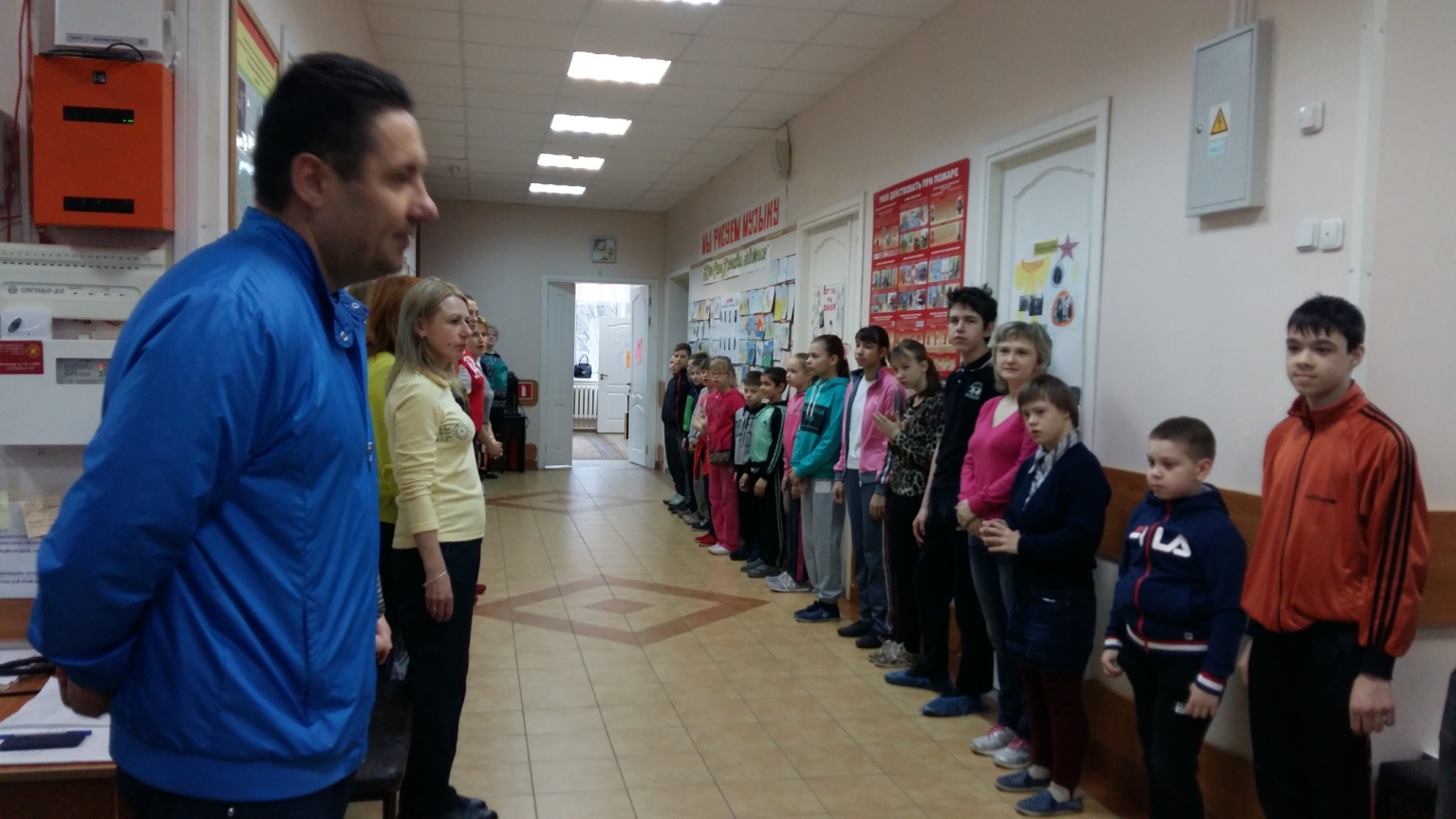 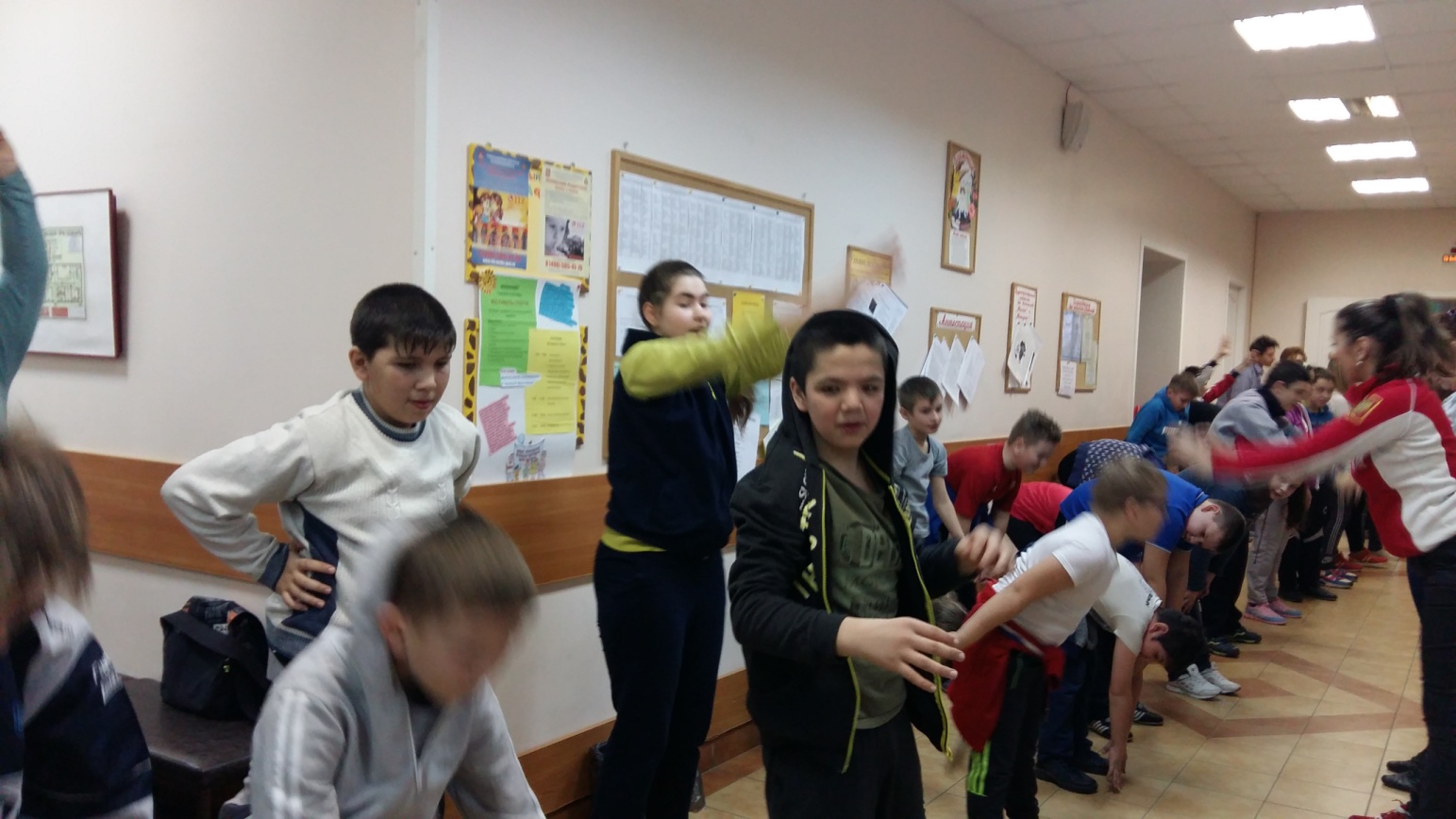 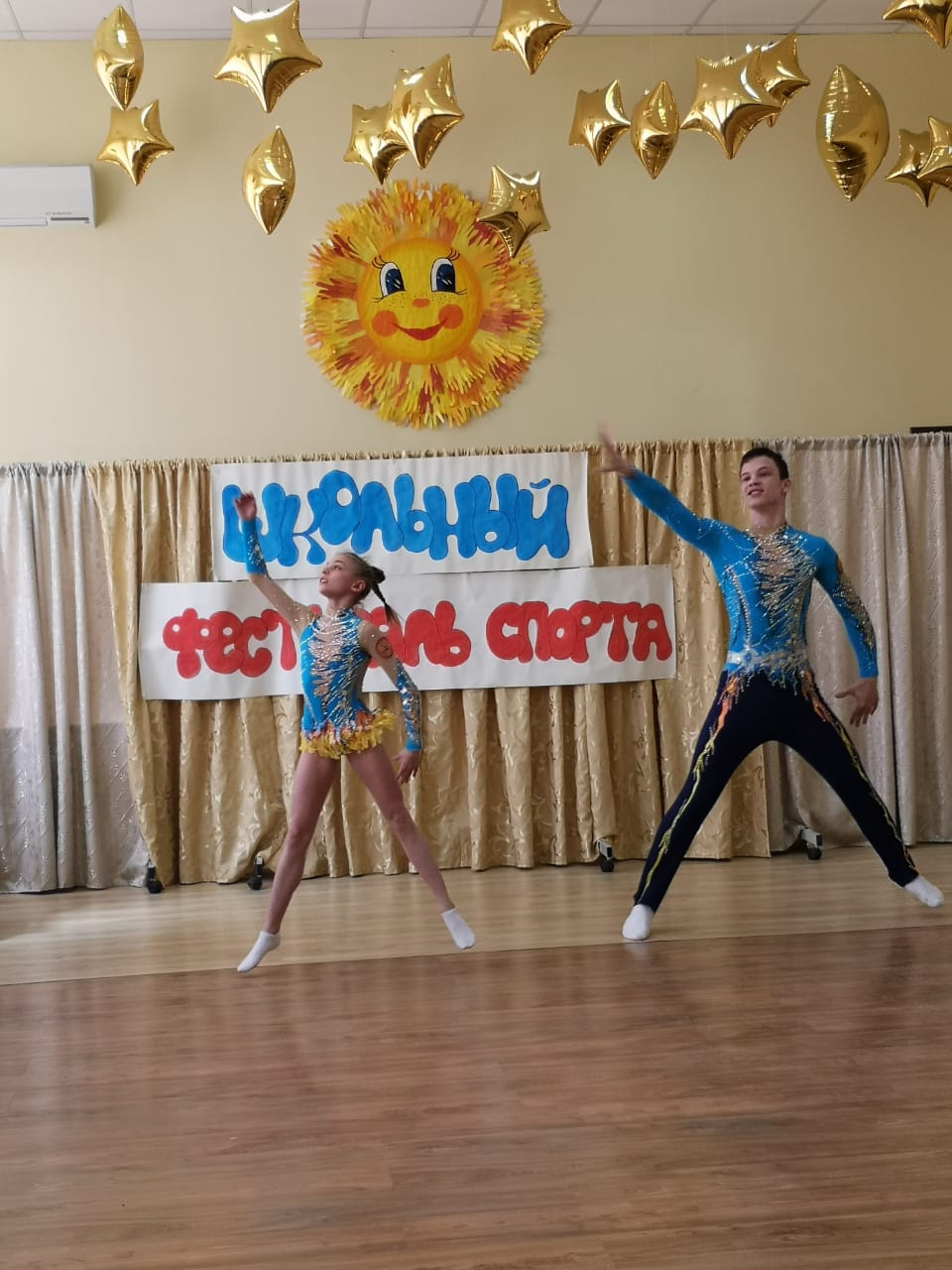 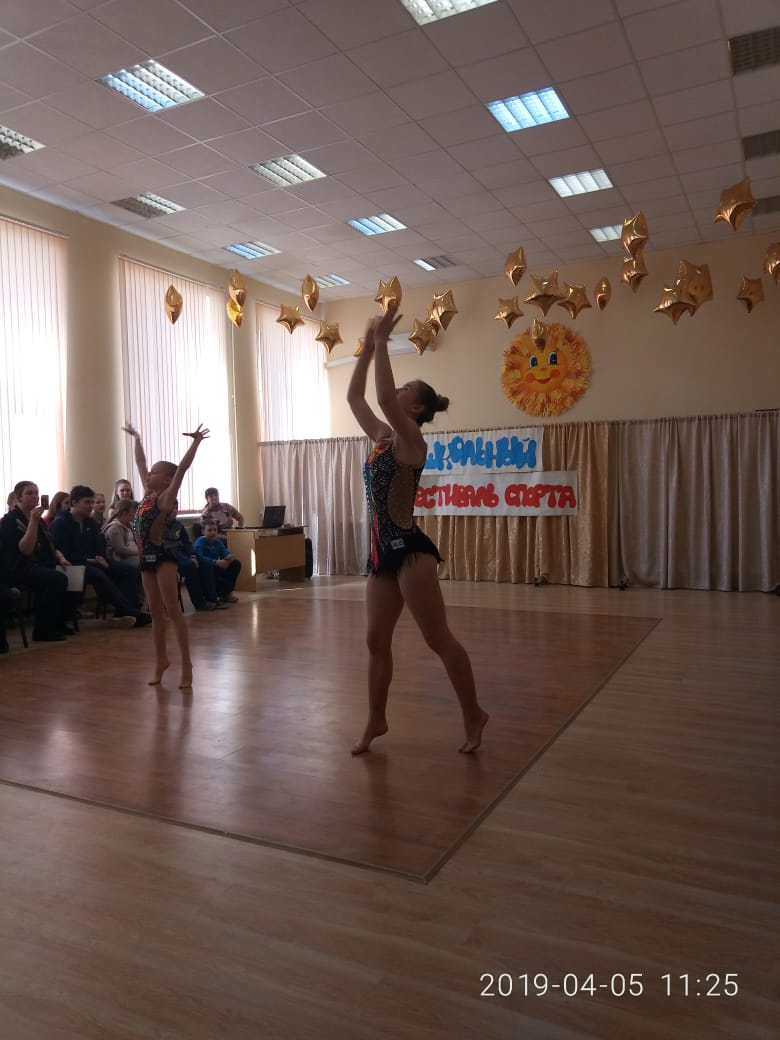 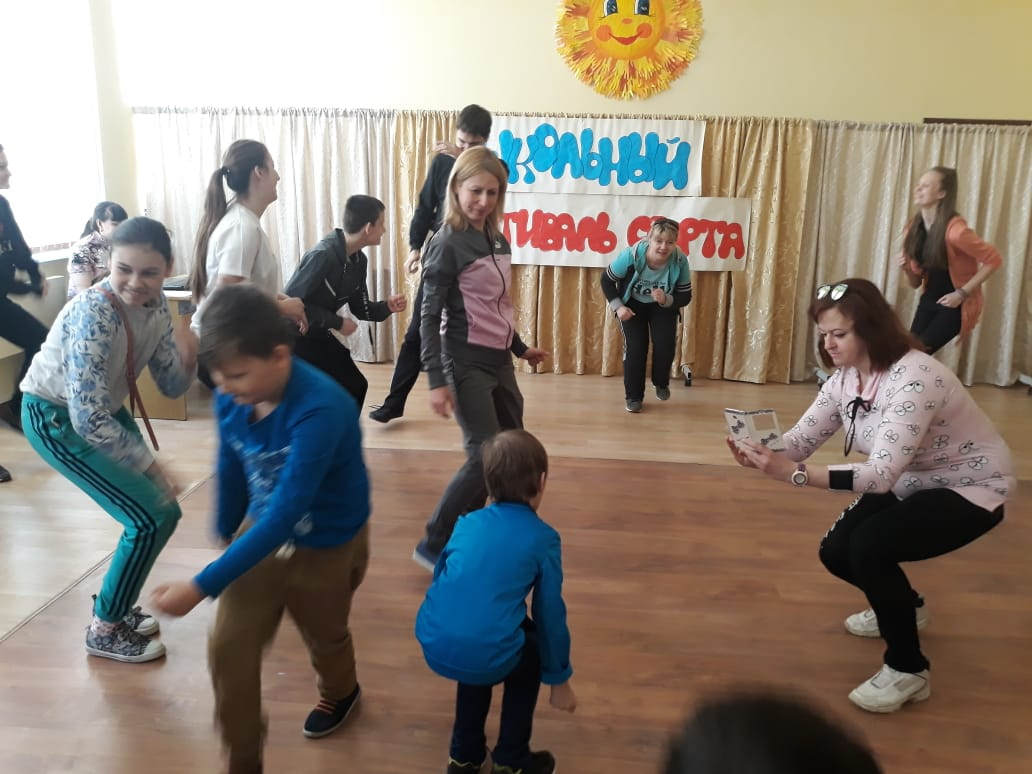 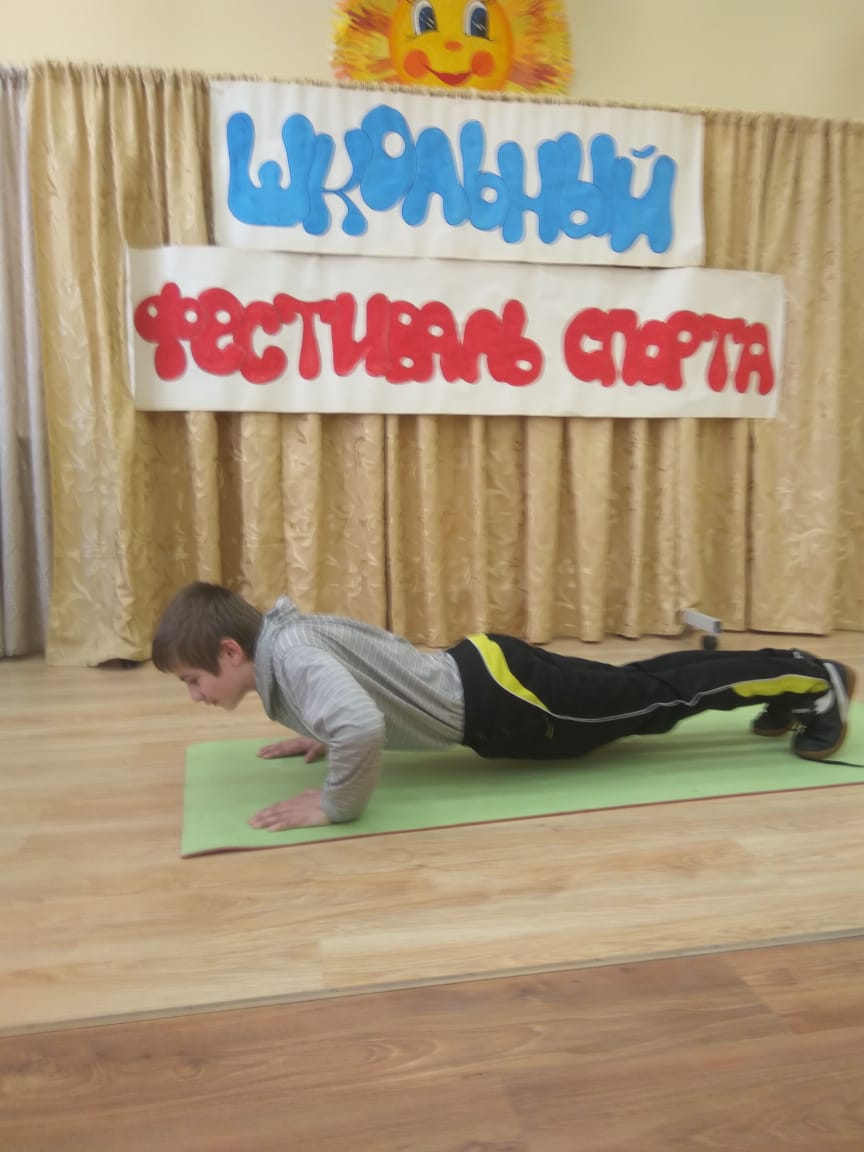 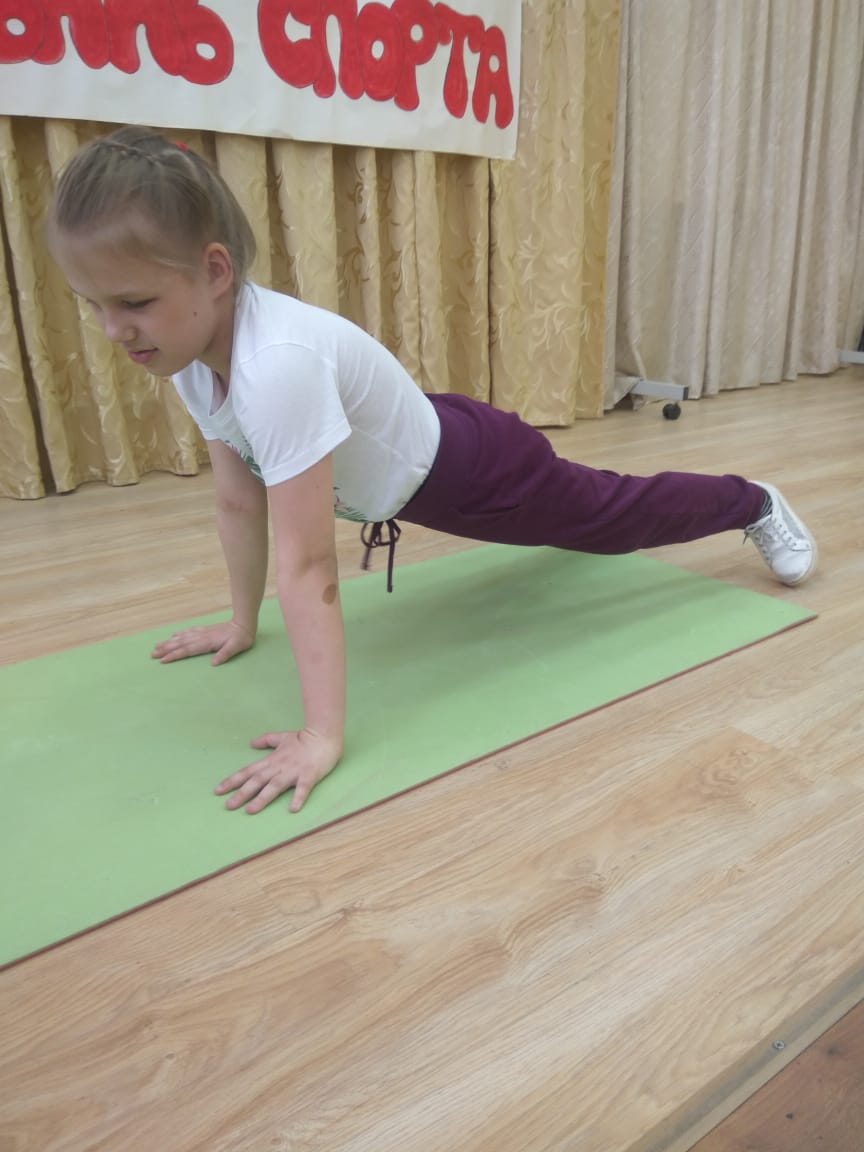 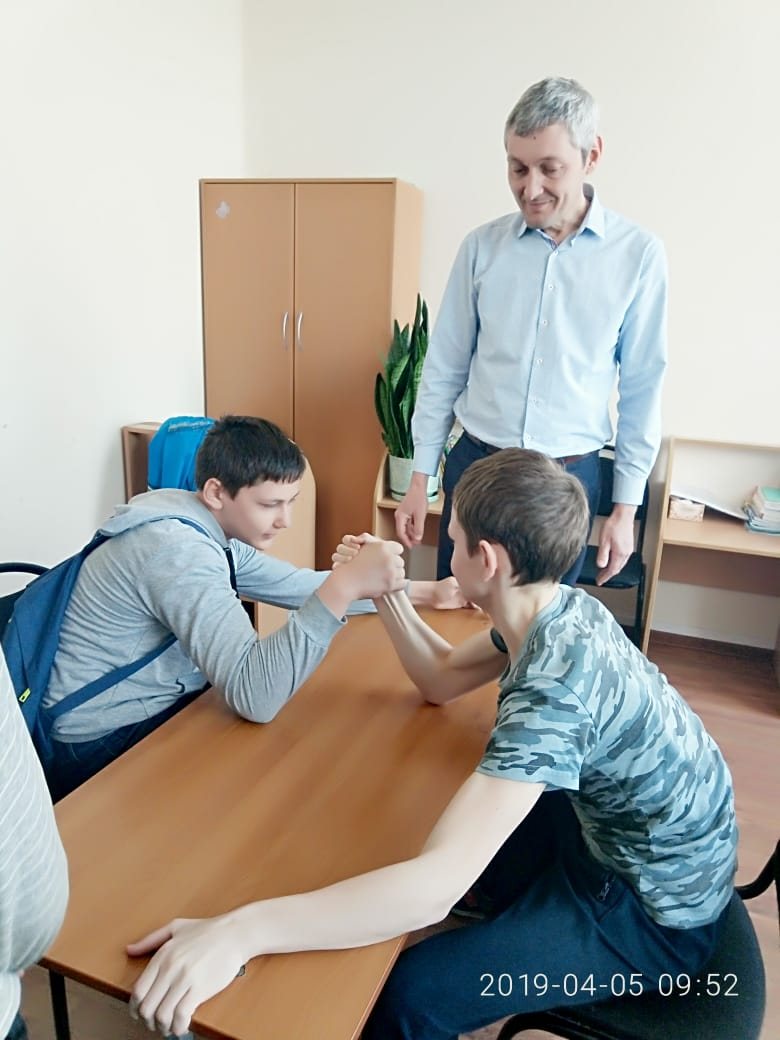 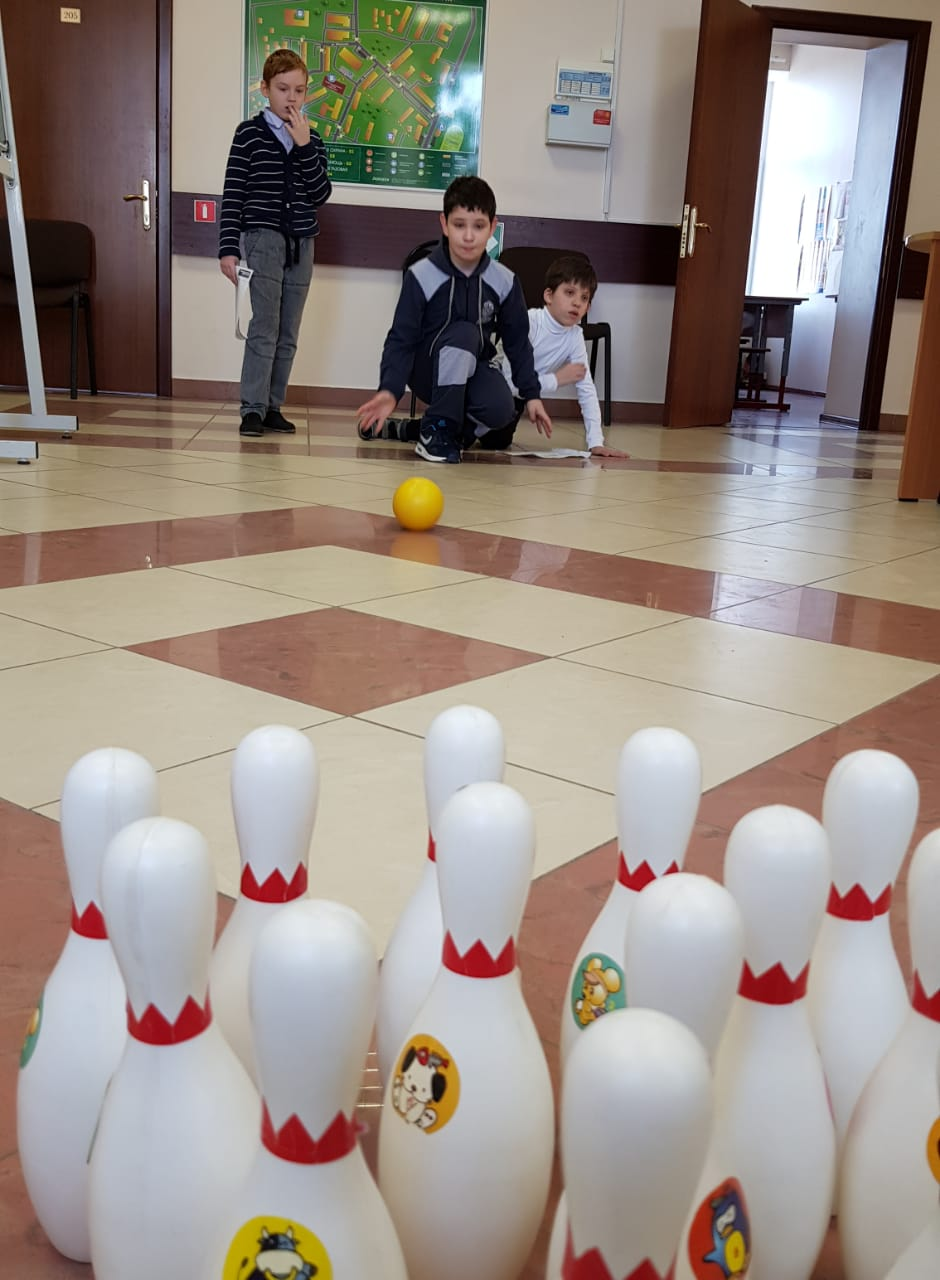 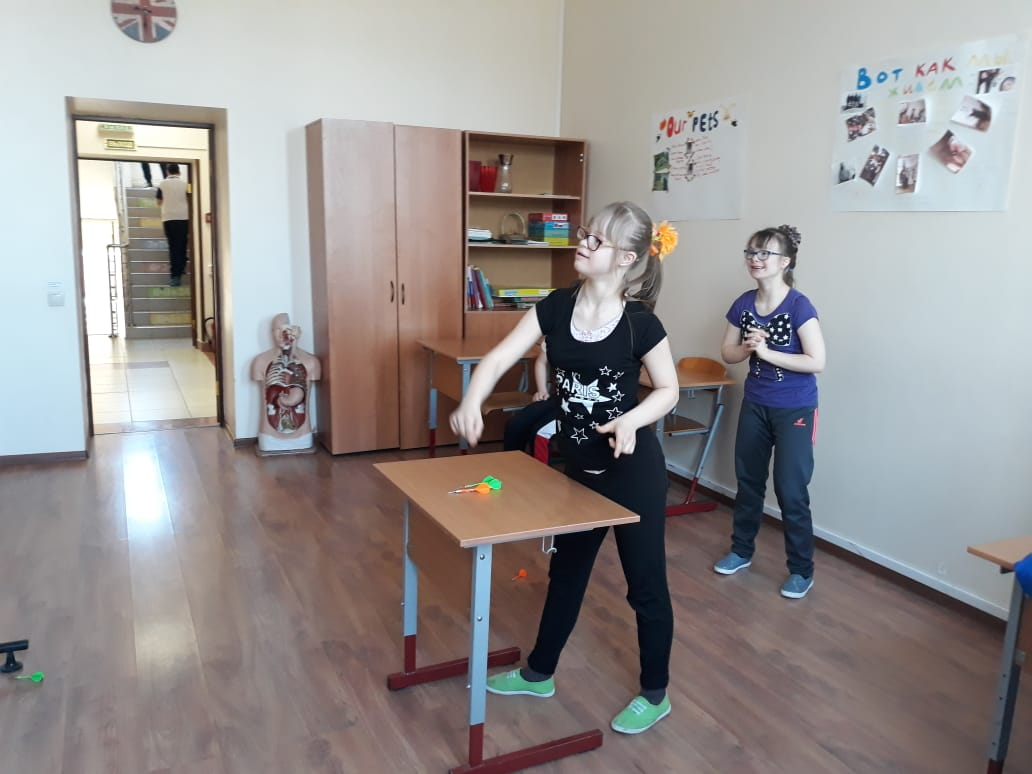 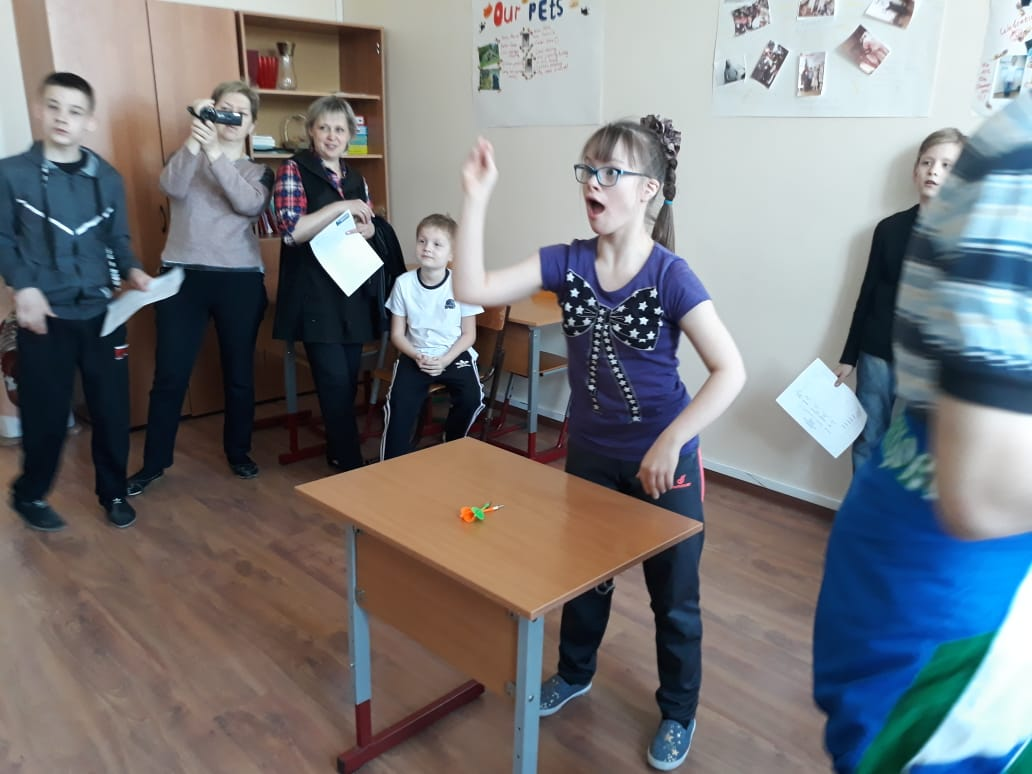 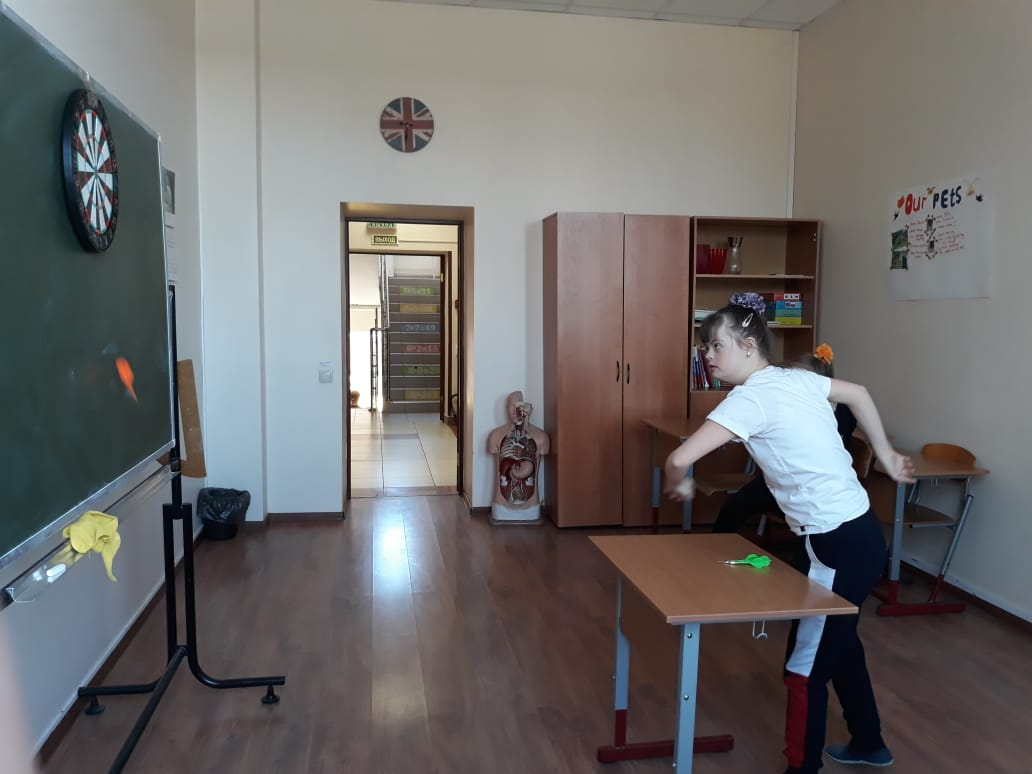 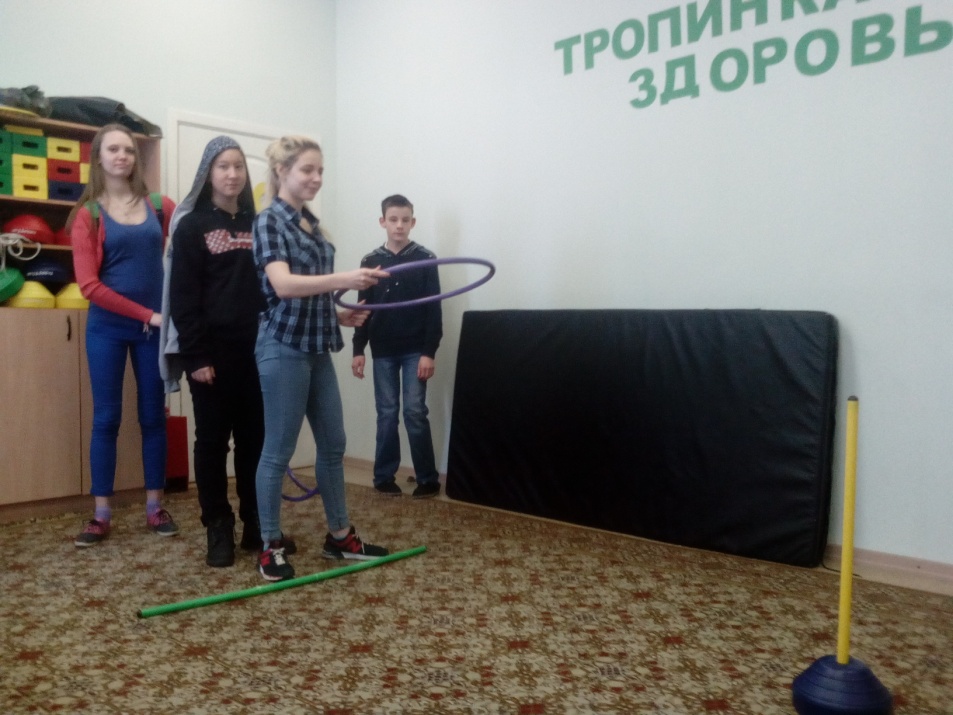 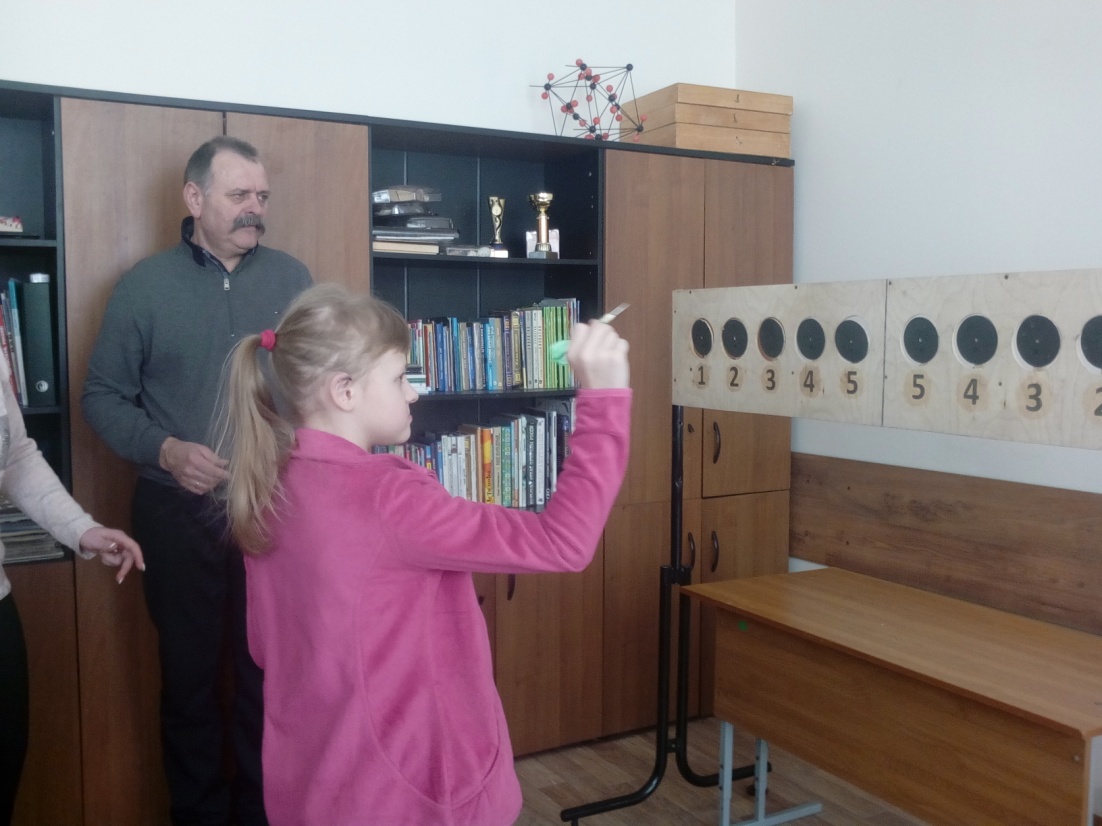 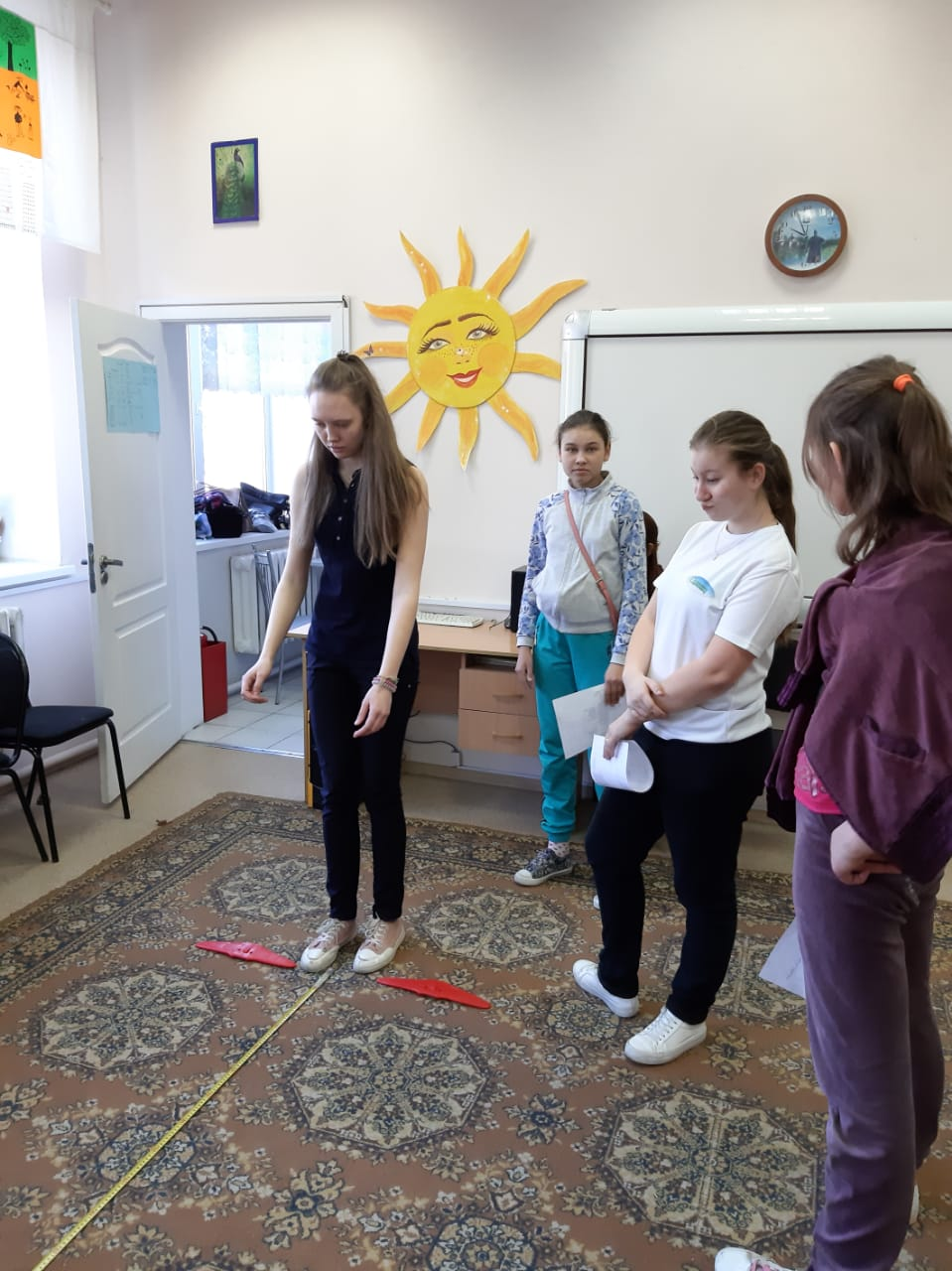 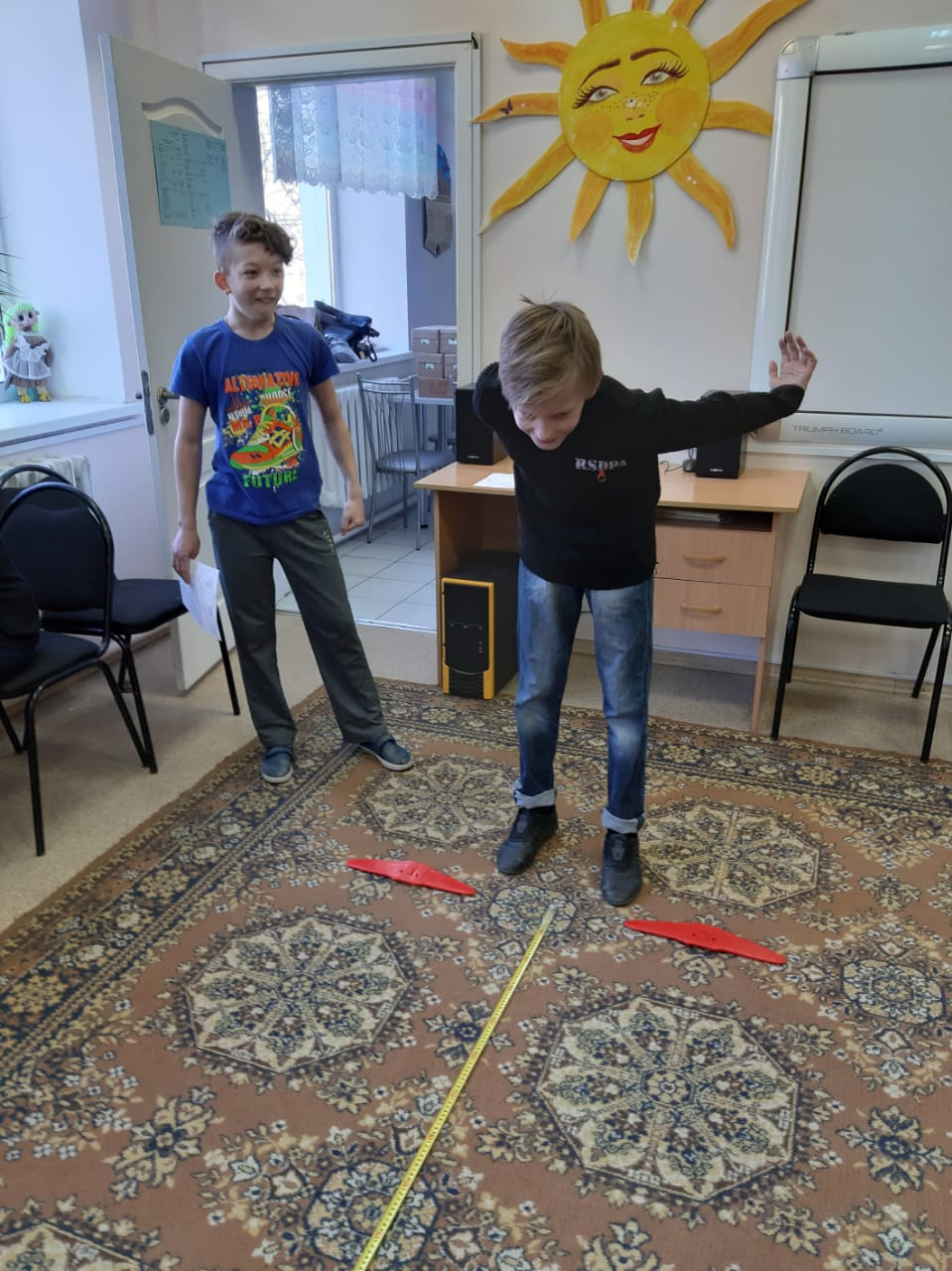 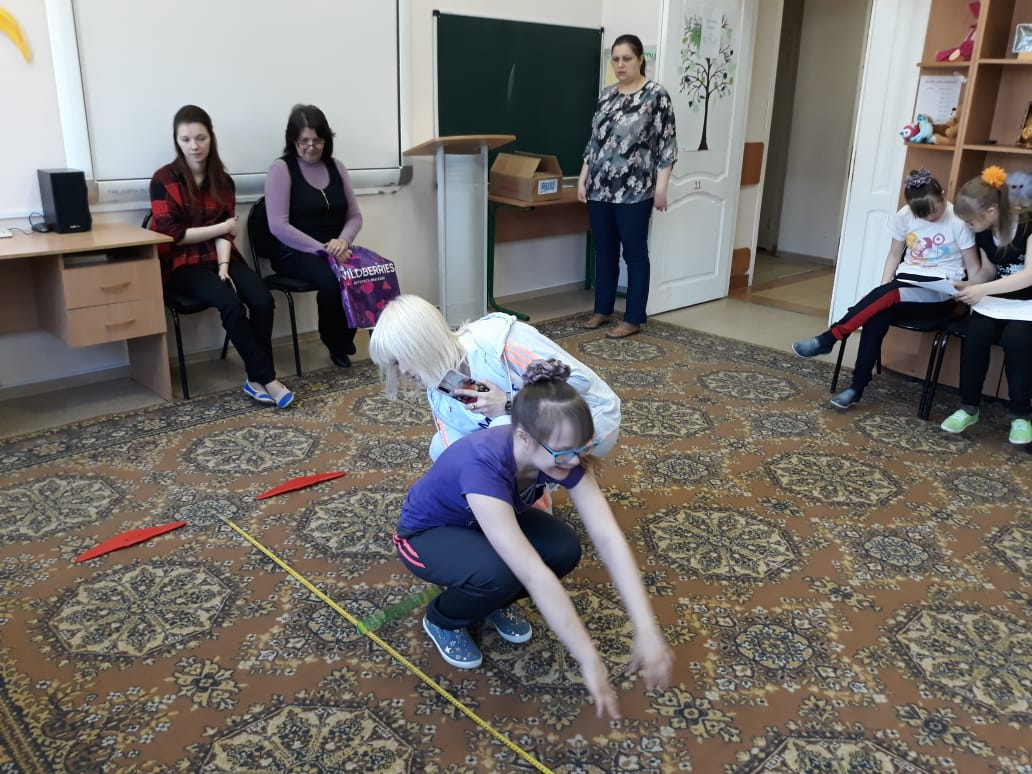 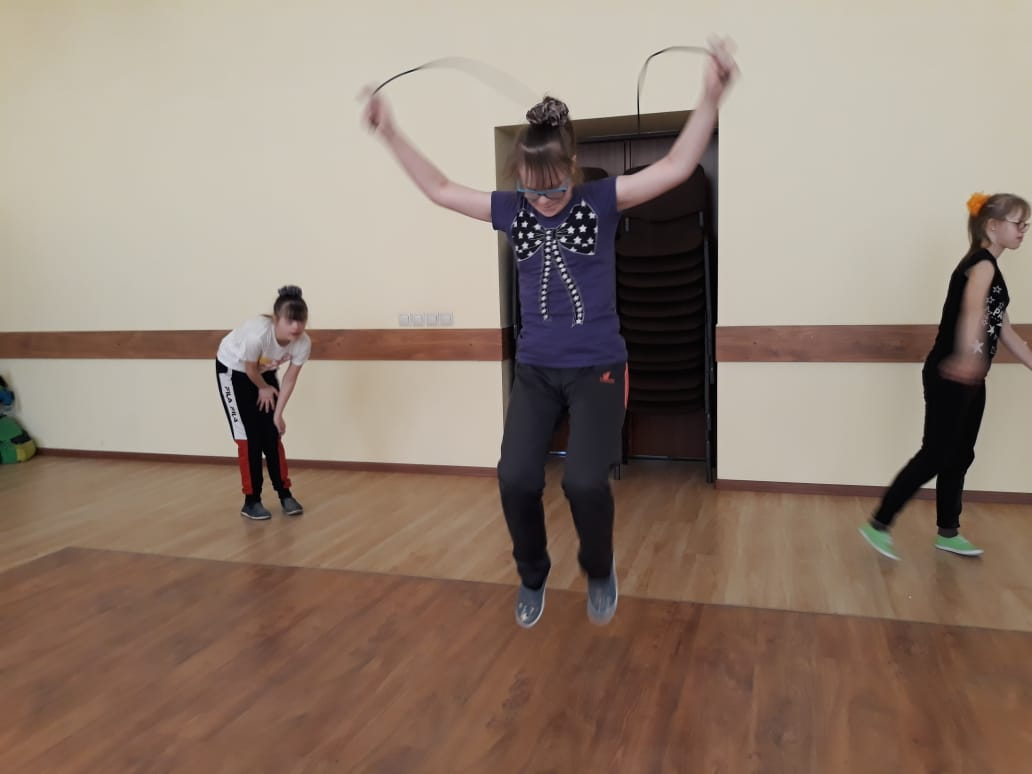 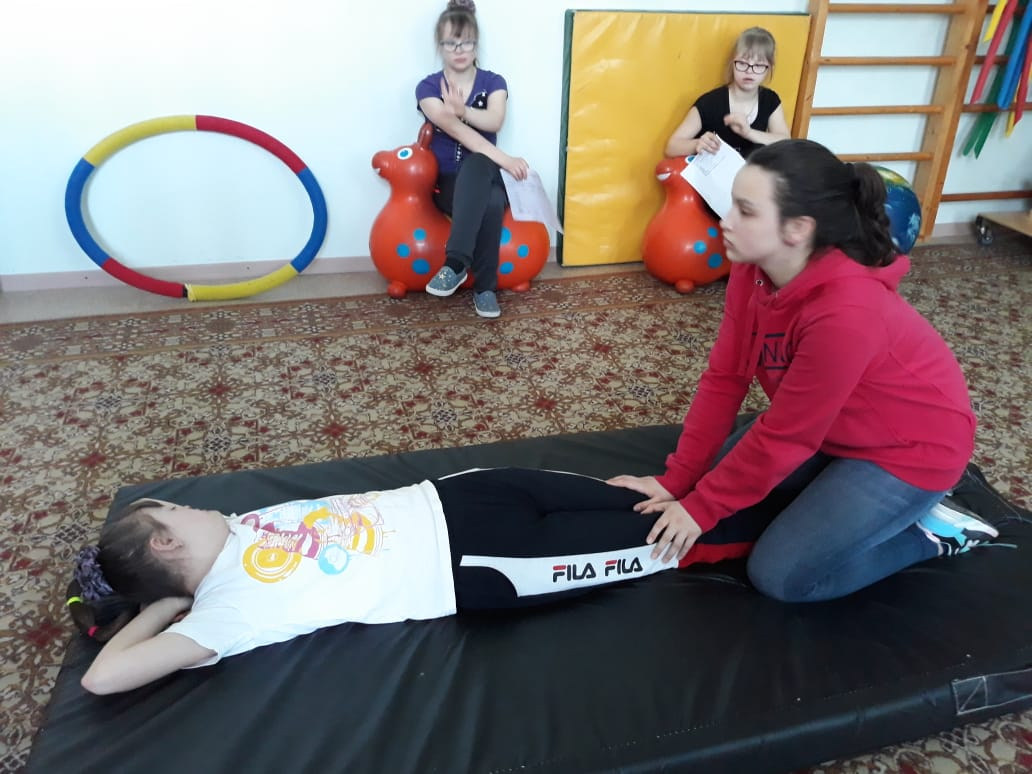 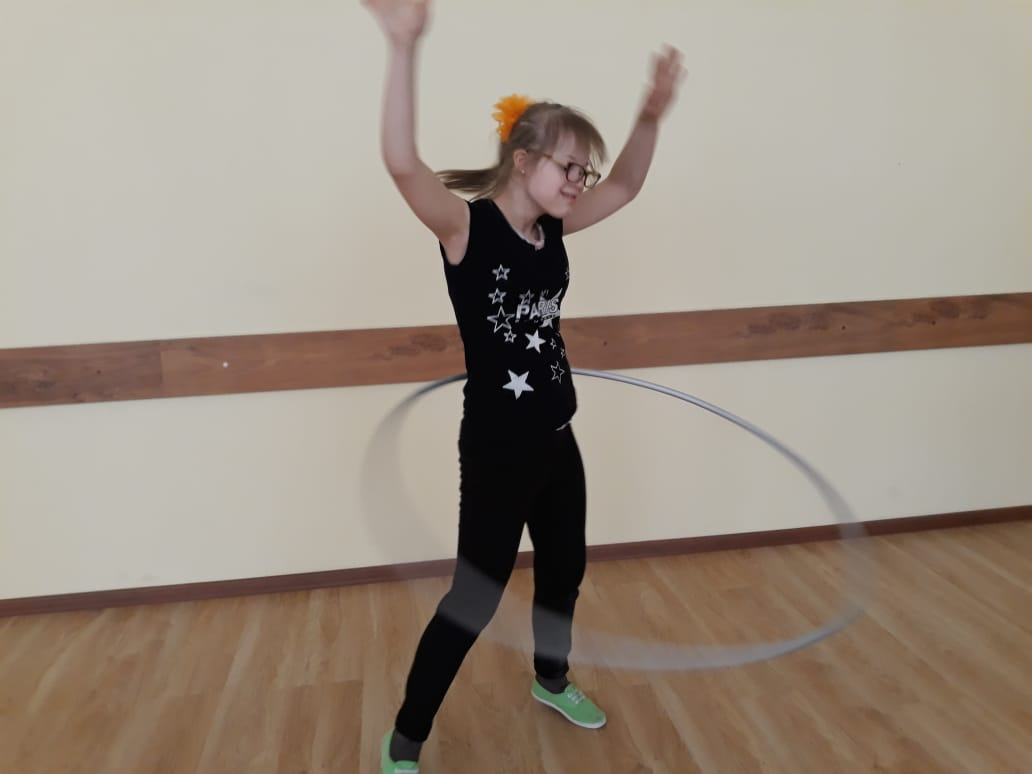 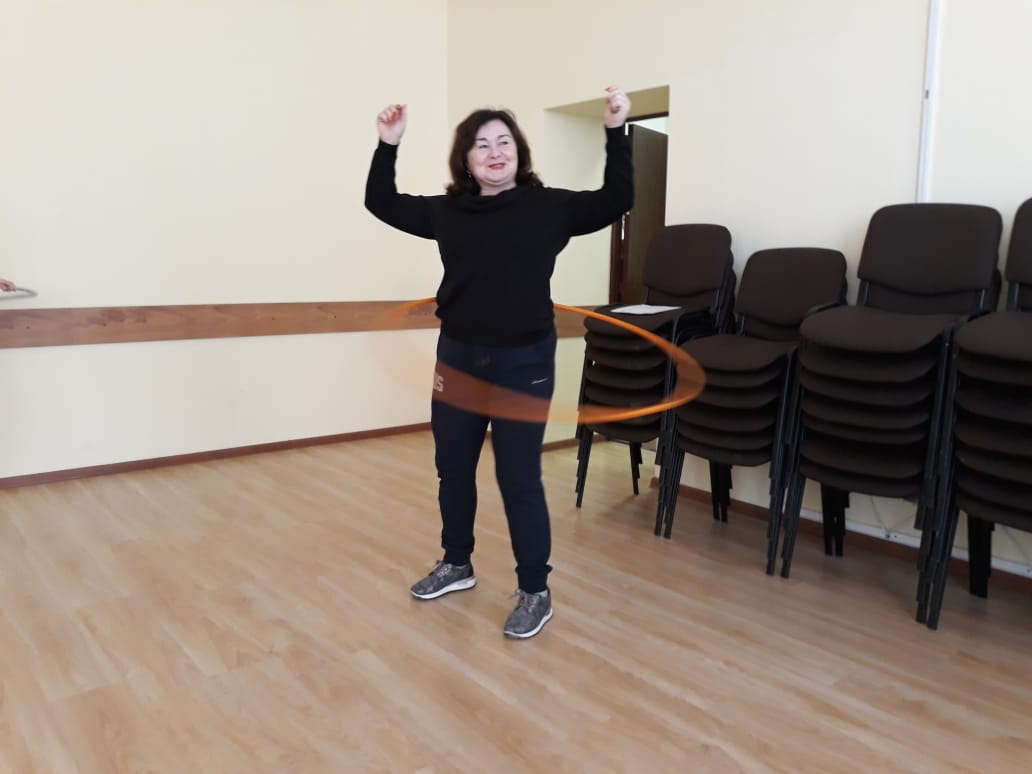 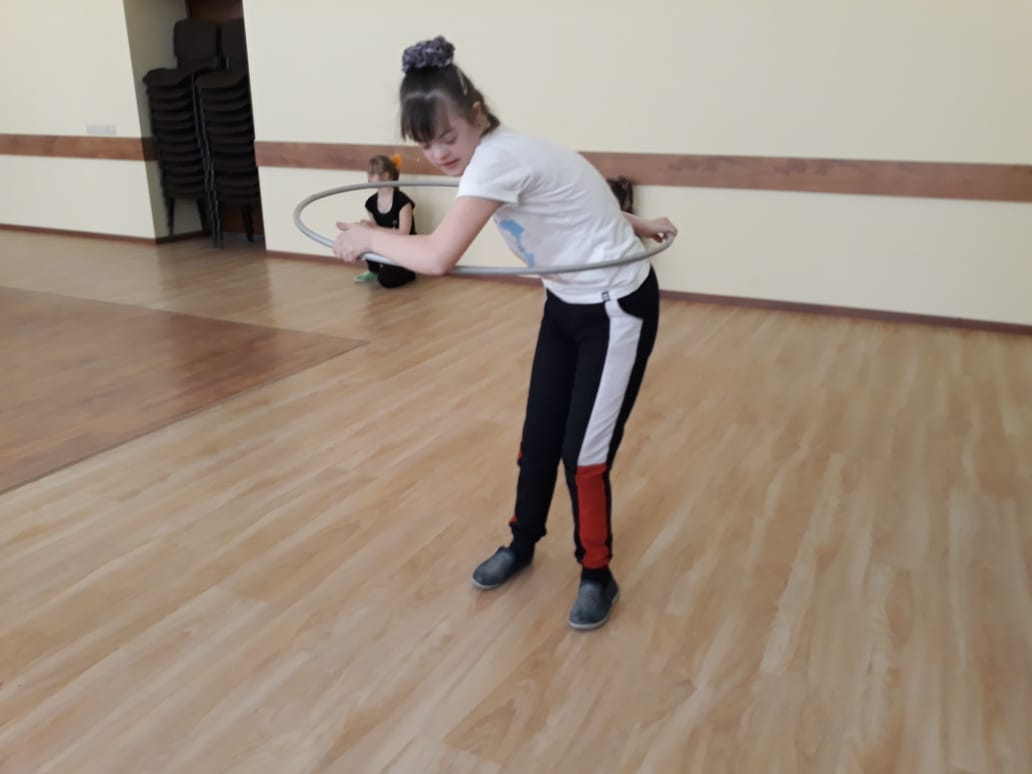 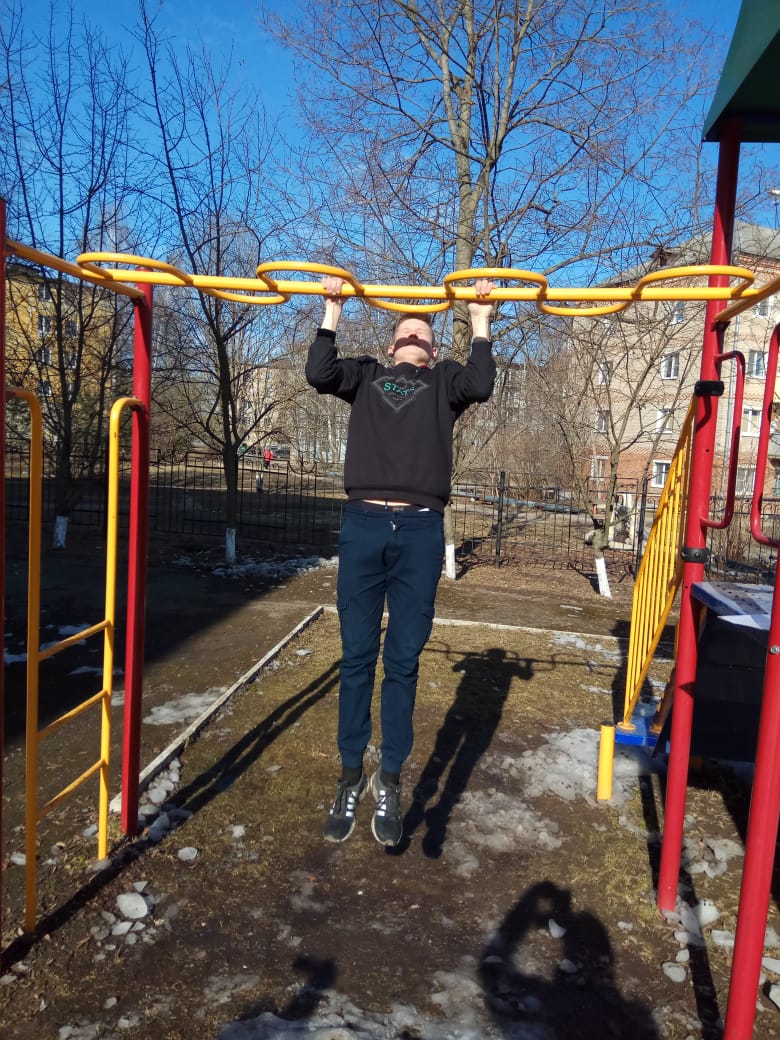 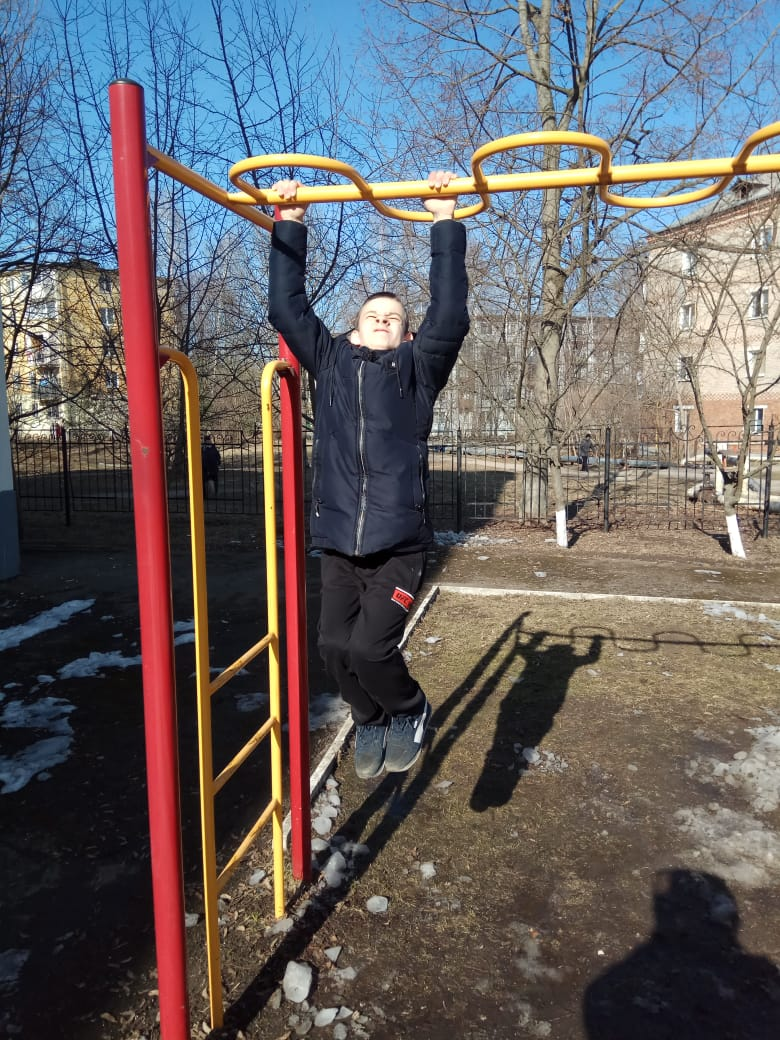 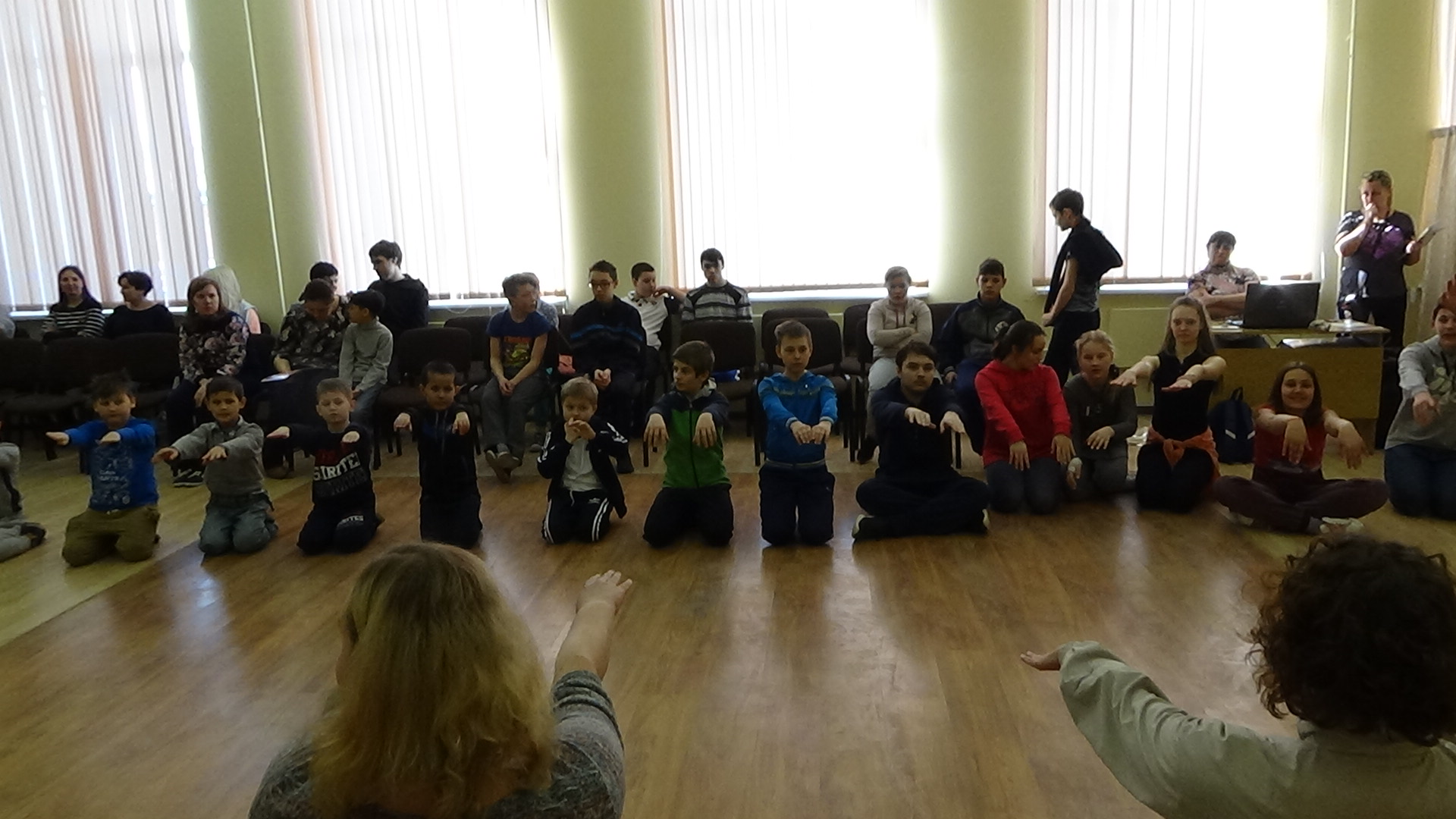 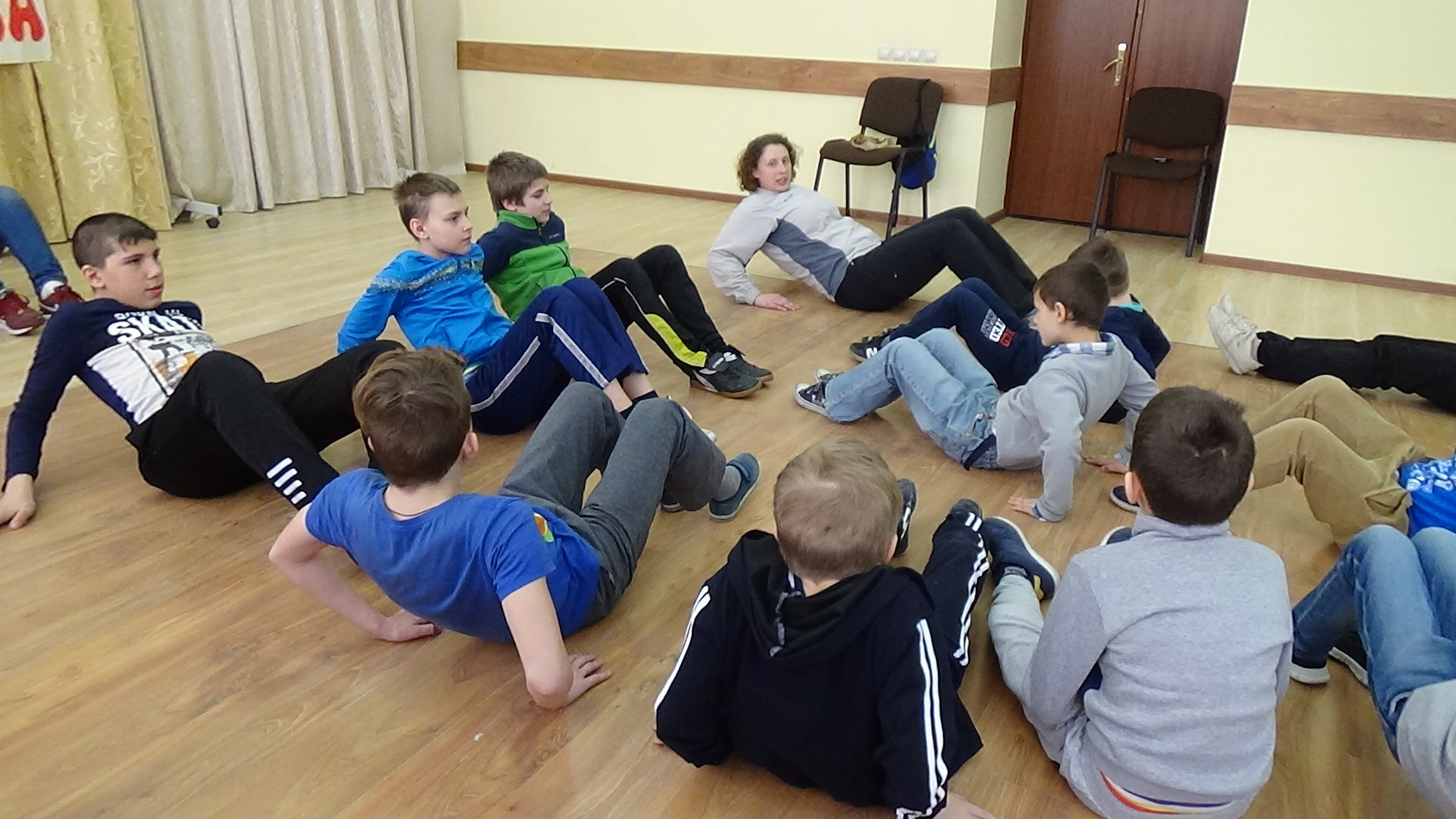 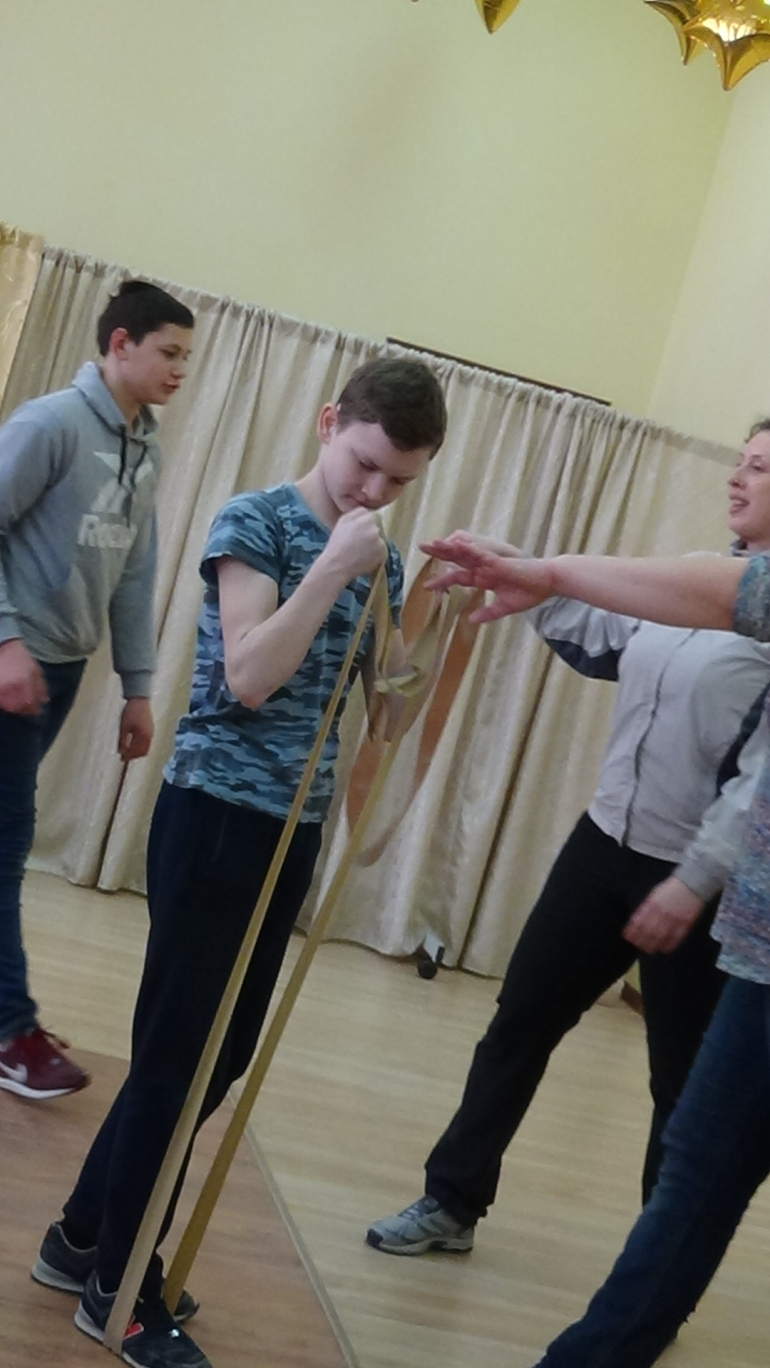 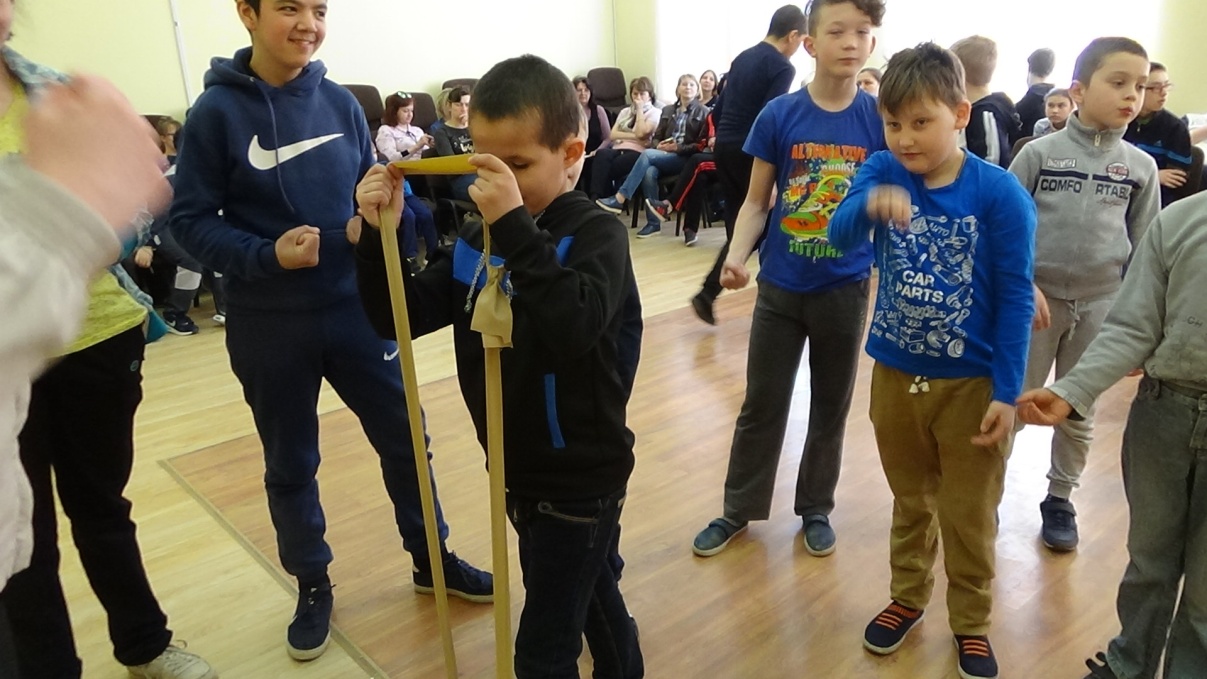 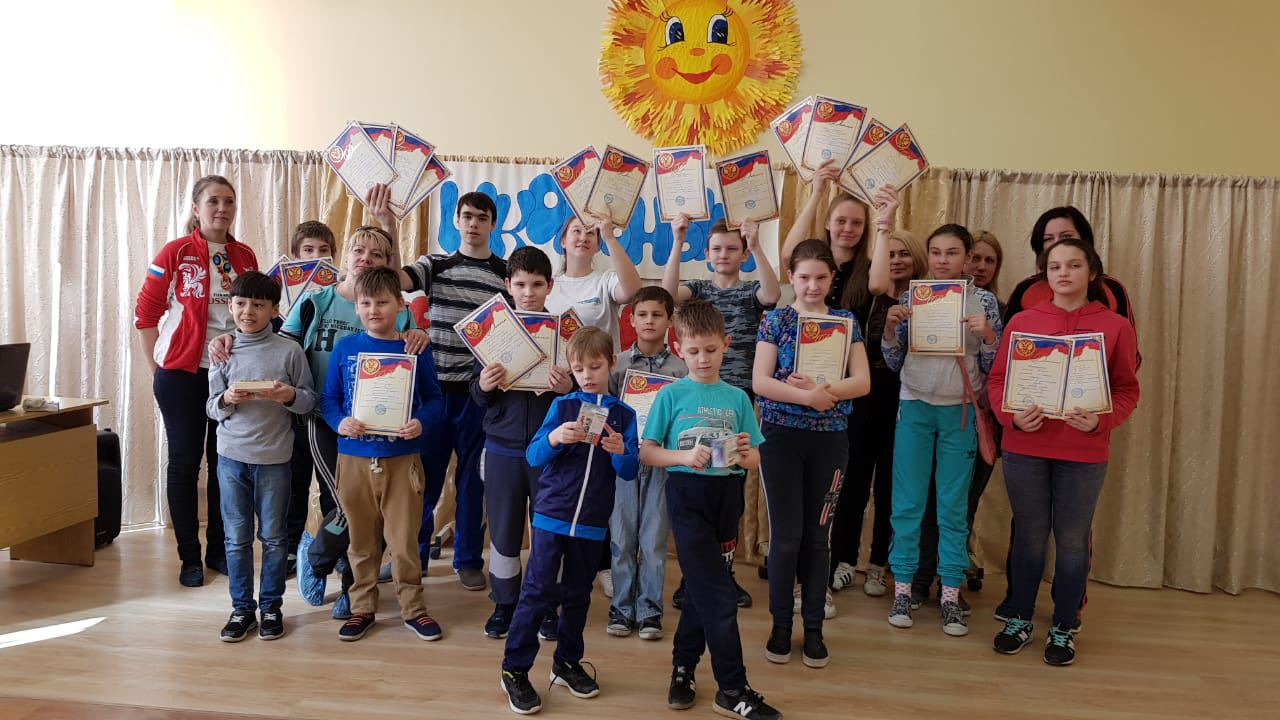 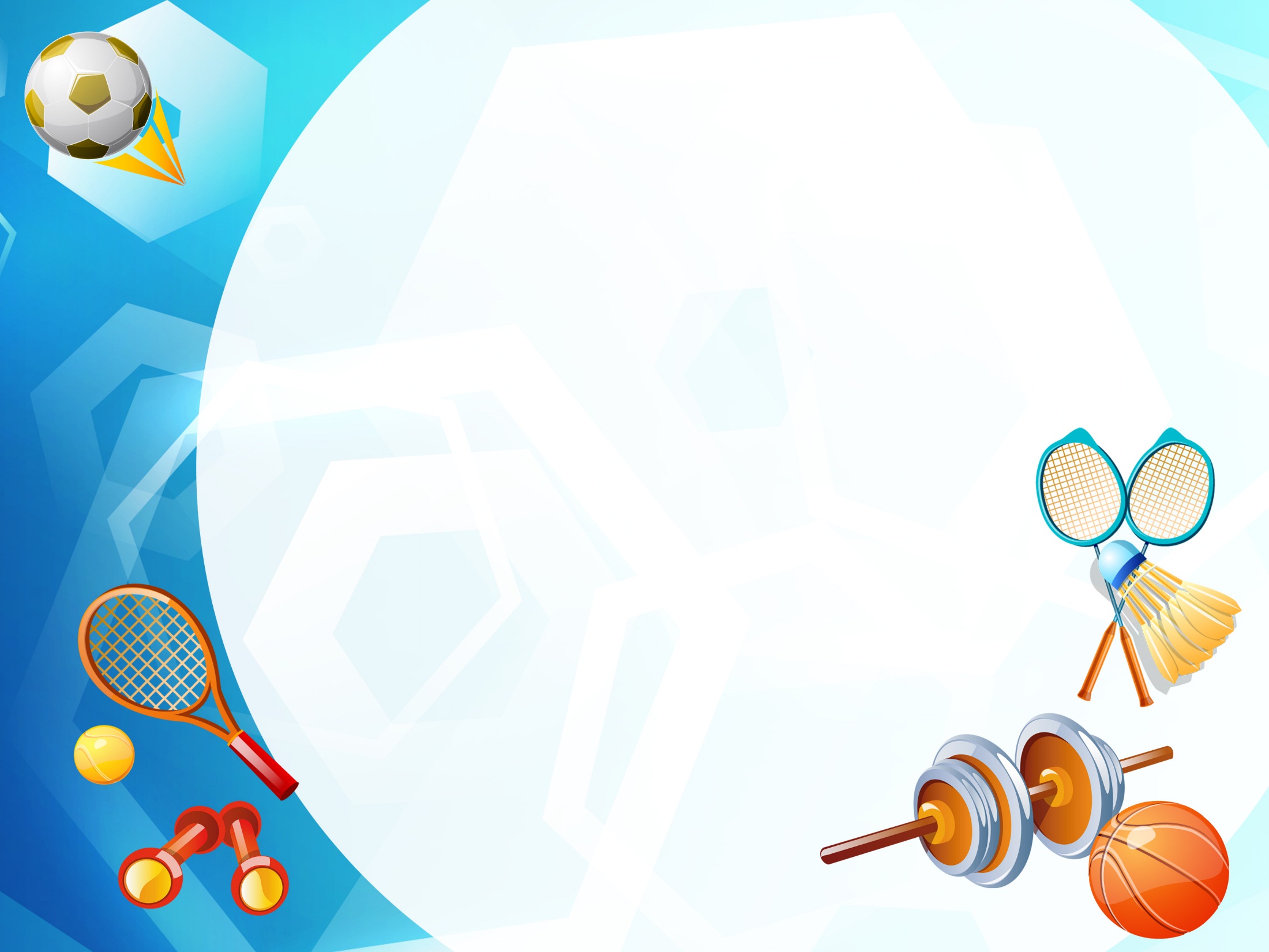 Участие в муниципальных спортивных мероприятиях
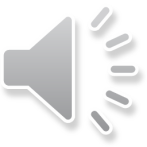 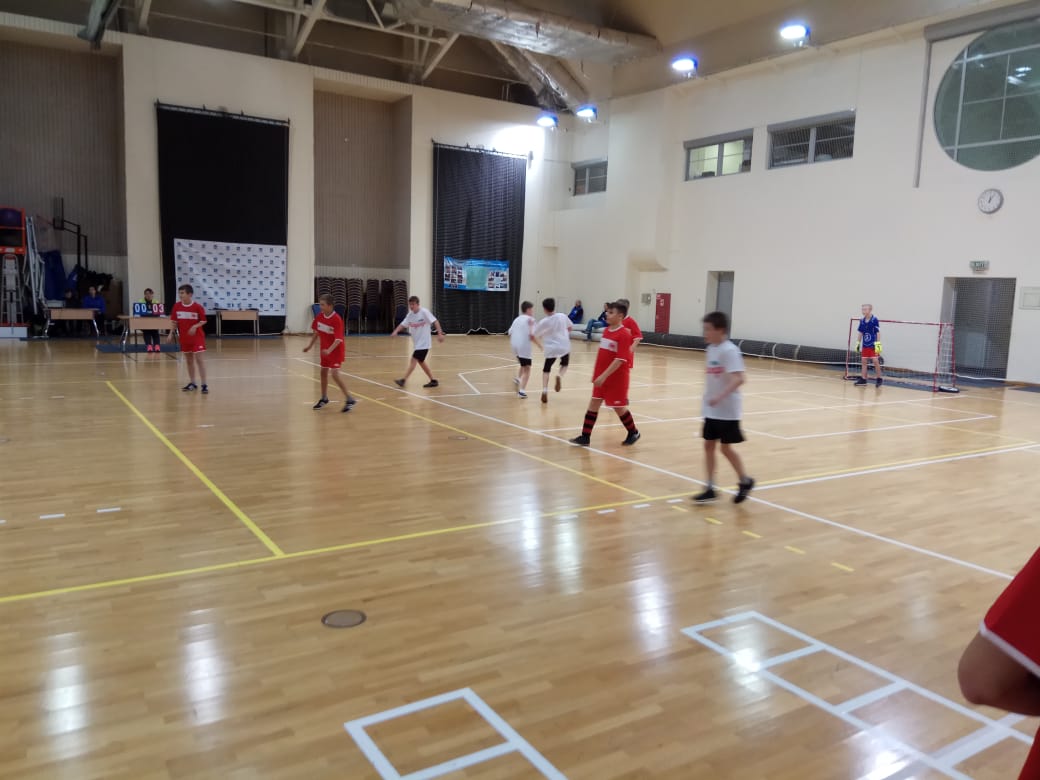 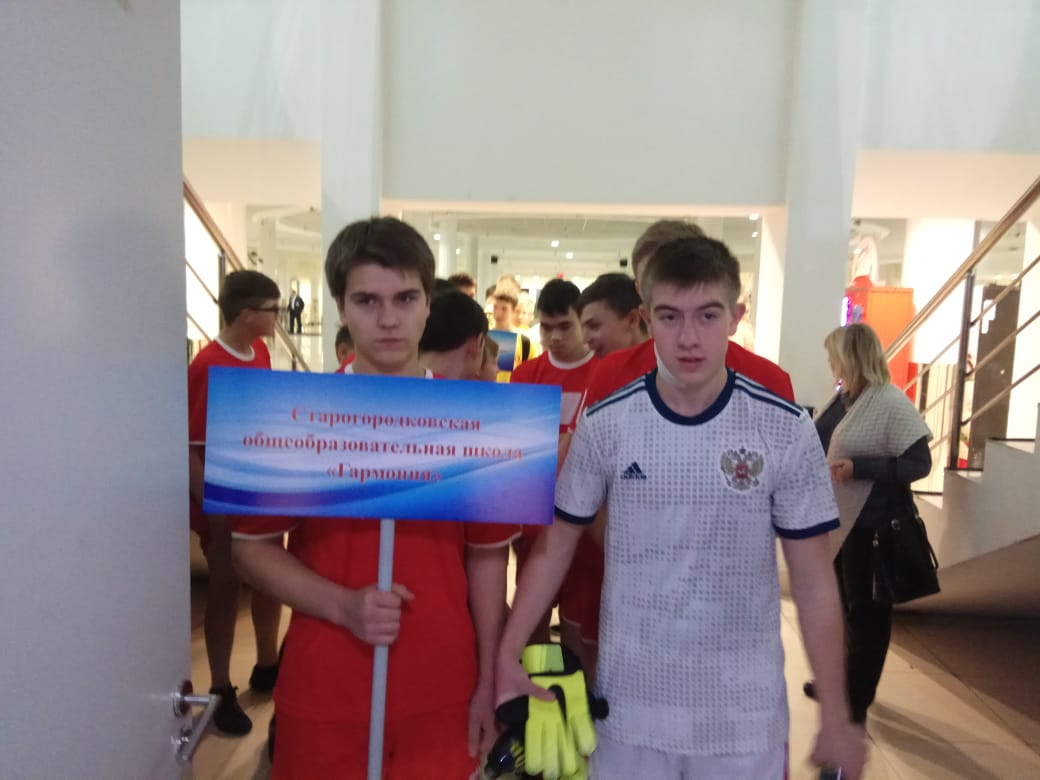 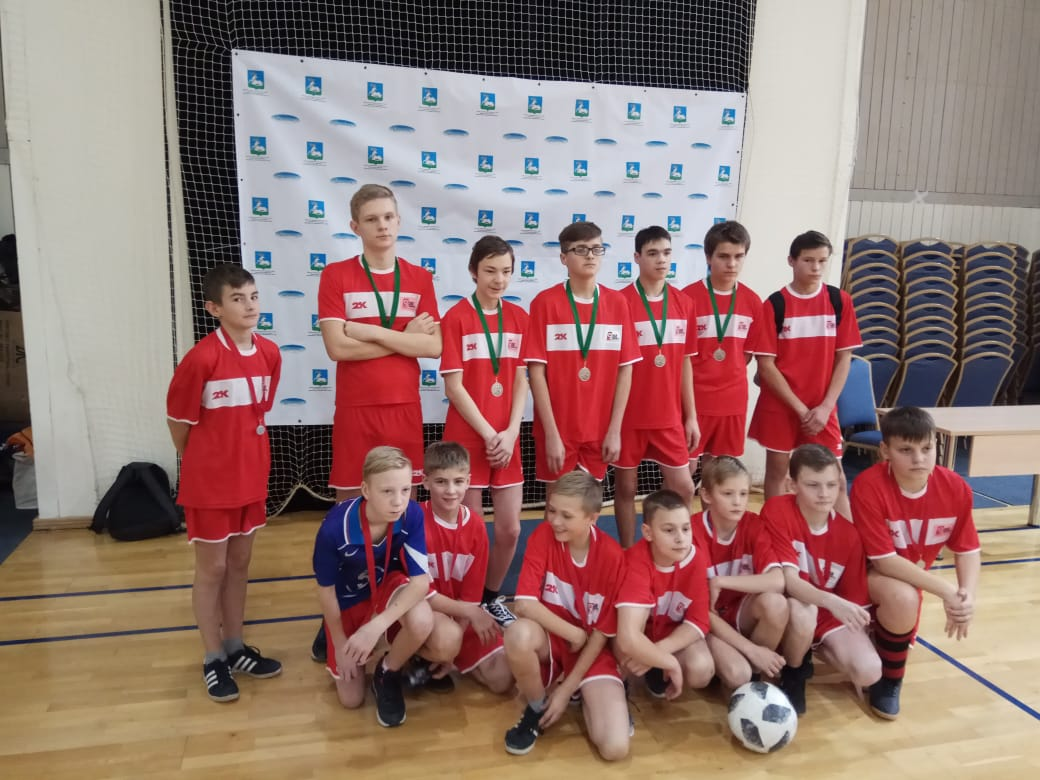 Открытый турнир 
по мини-футболу 
среди воспитанников коррекционных школ Одинцовского района
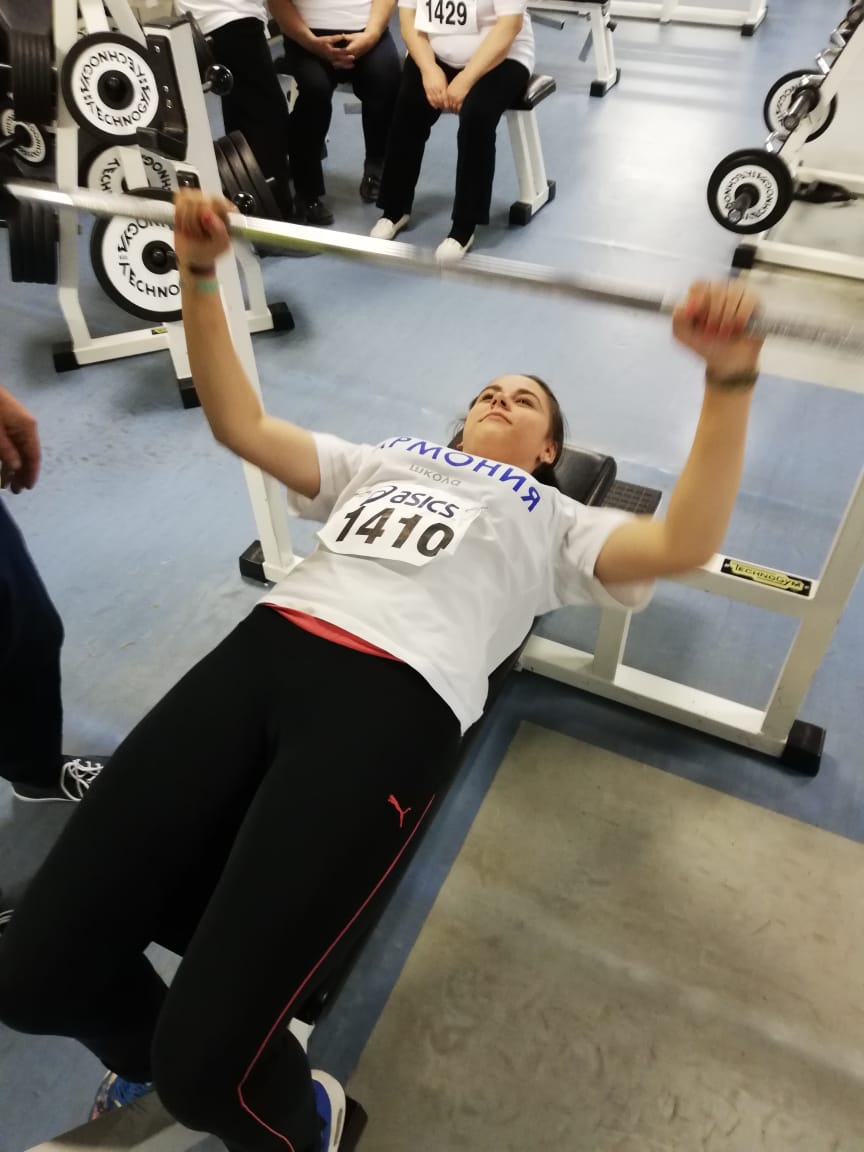 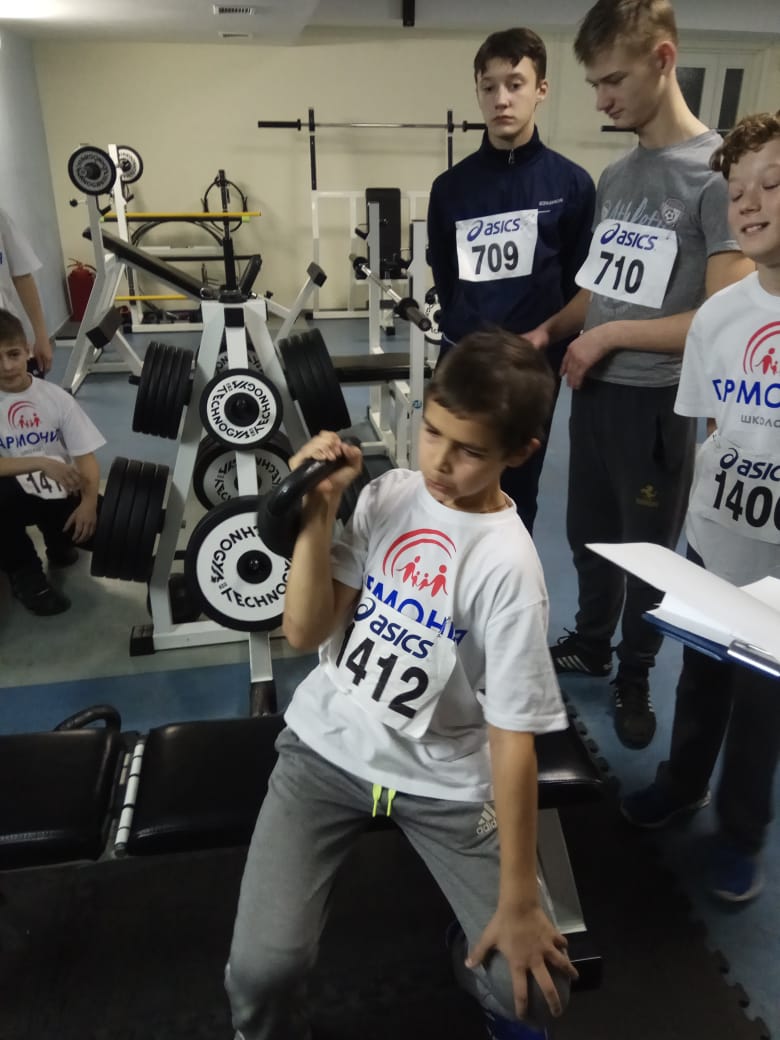 Открытый фестиваль спорта Одинцовского муниципального района среди людей с ОВЗ, «РАВЕНСТВО, МУЖЕСТВО, ПОБЕДА»
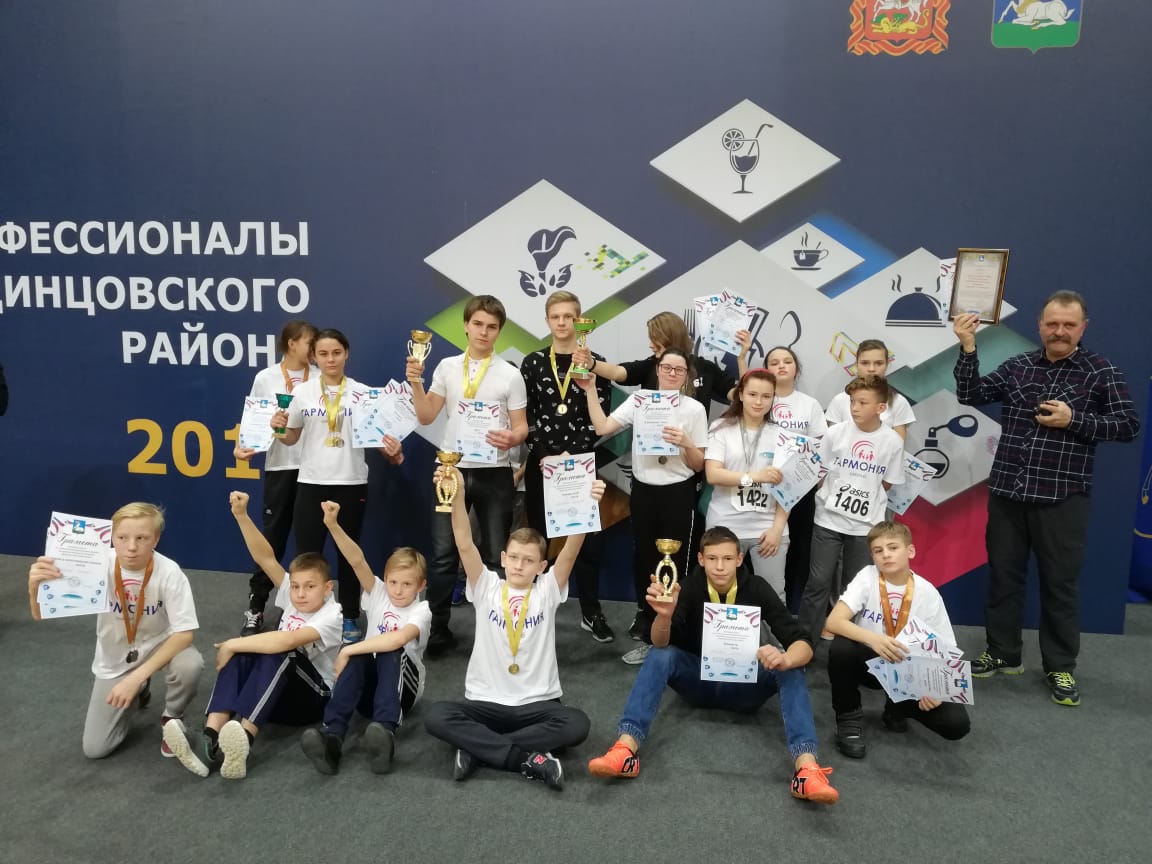 Спортивный праздник Одинцовского муниципального района среди людей с ОВЗ «Воля к победе – цель жизни», посвященный Олимпийскому чемпиону В.Г.Куренцову
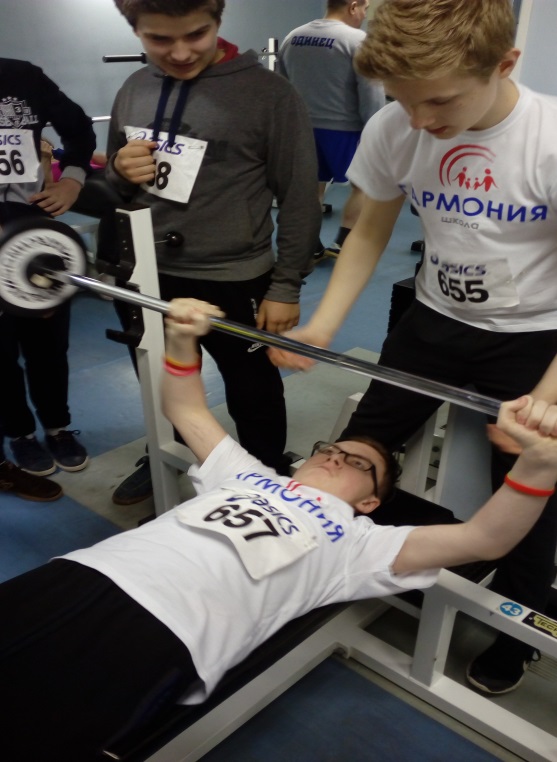 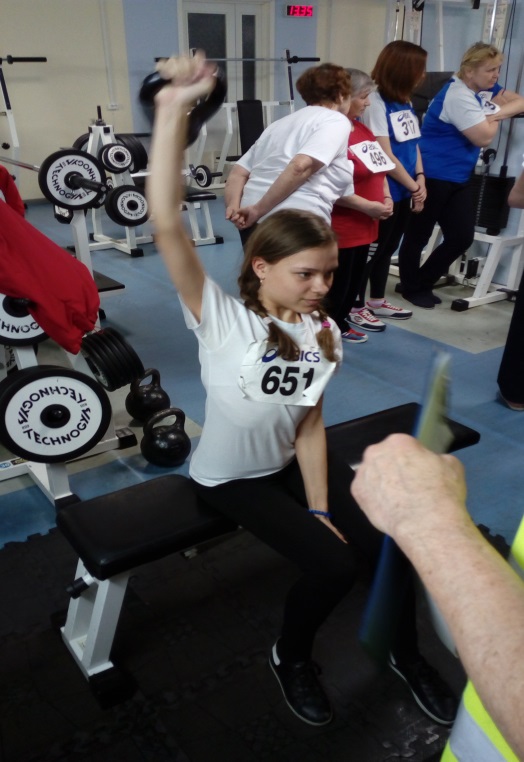 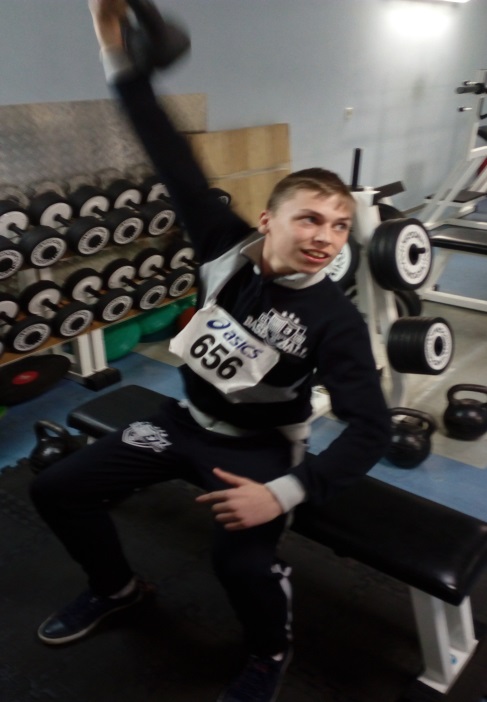 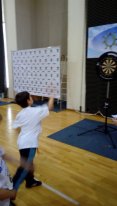 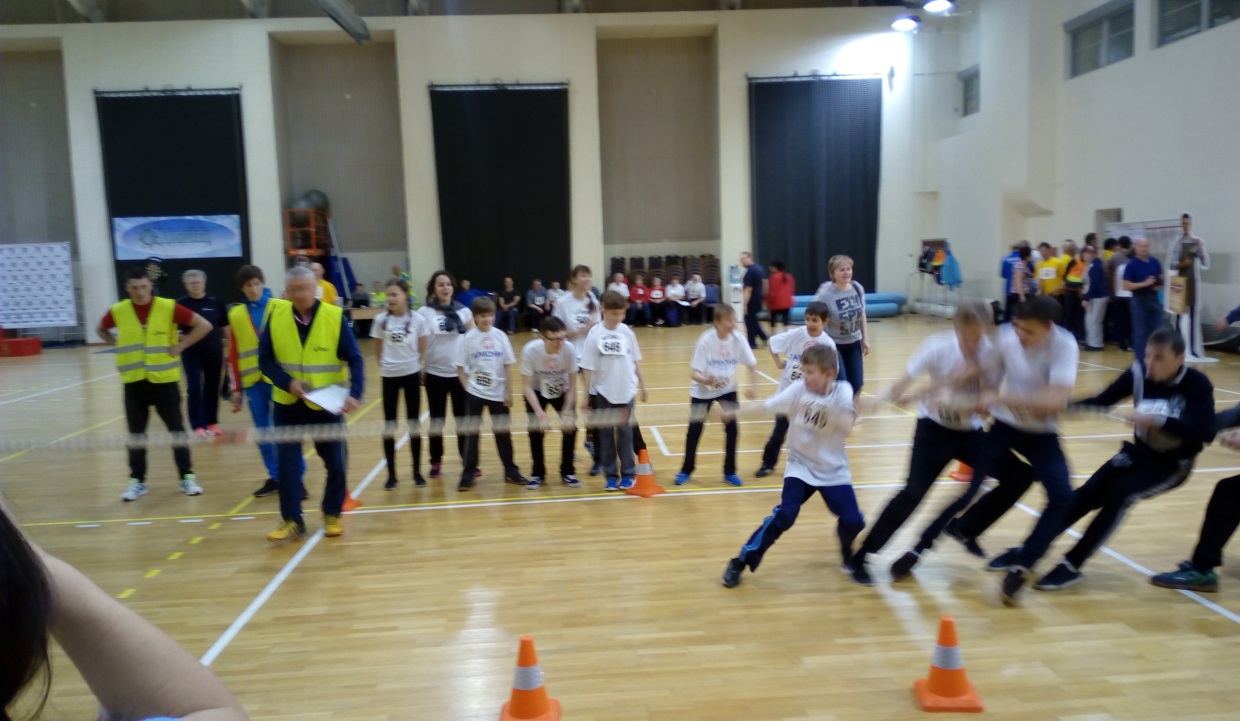 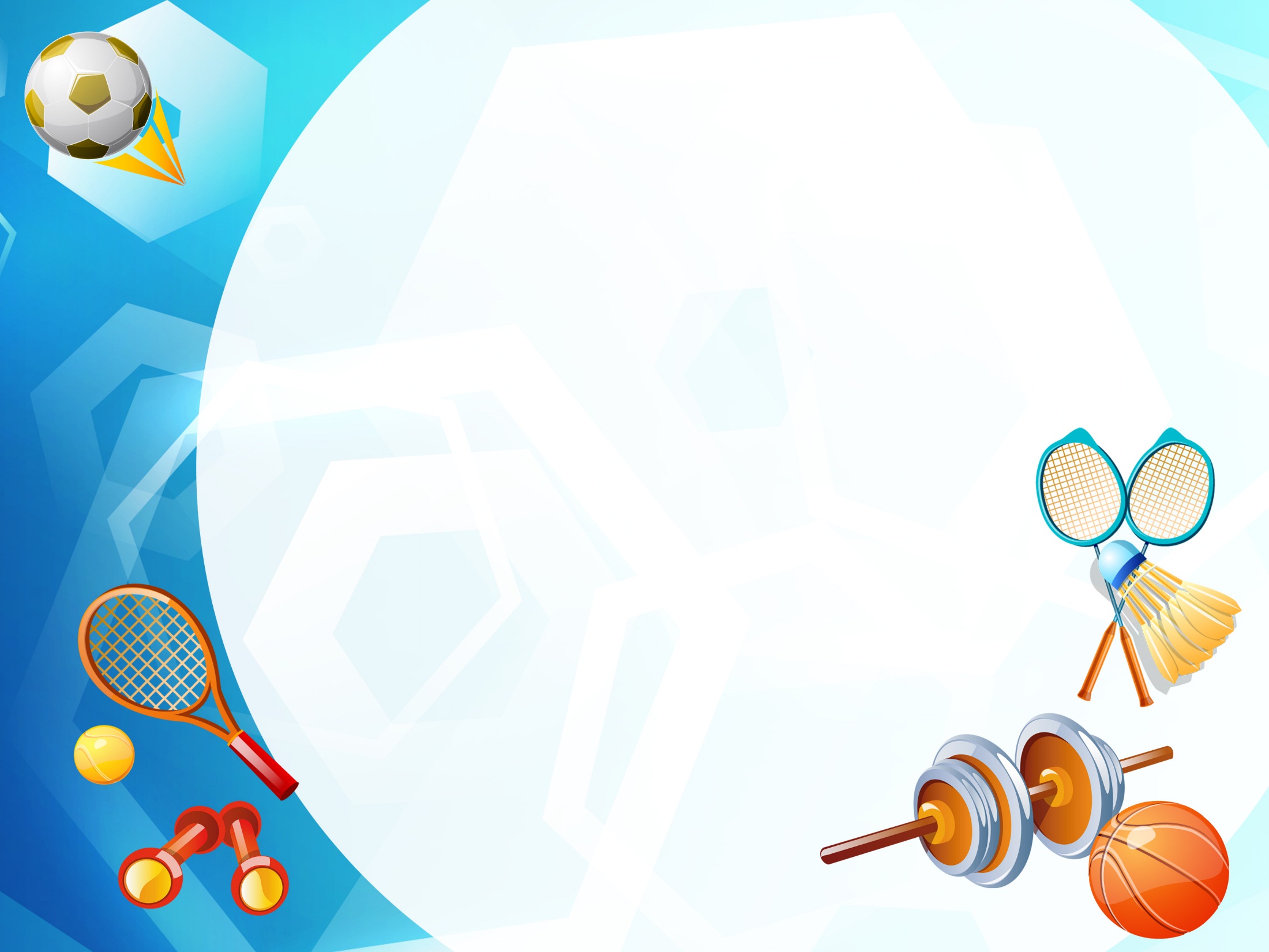 Межмуниципальный спортивный праздник
"СПОРТЛАНДИЯ-2019"
 «ЦЕЛЬ ЖИЗНИ – ДВИЖЕНИЕ ВПЕРЁД»
среди общеобразовательных учреждений для обучающихся с ОВЗ
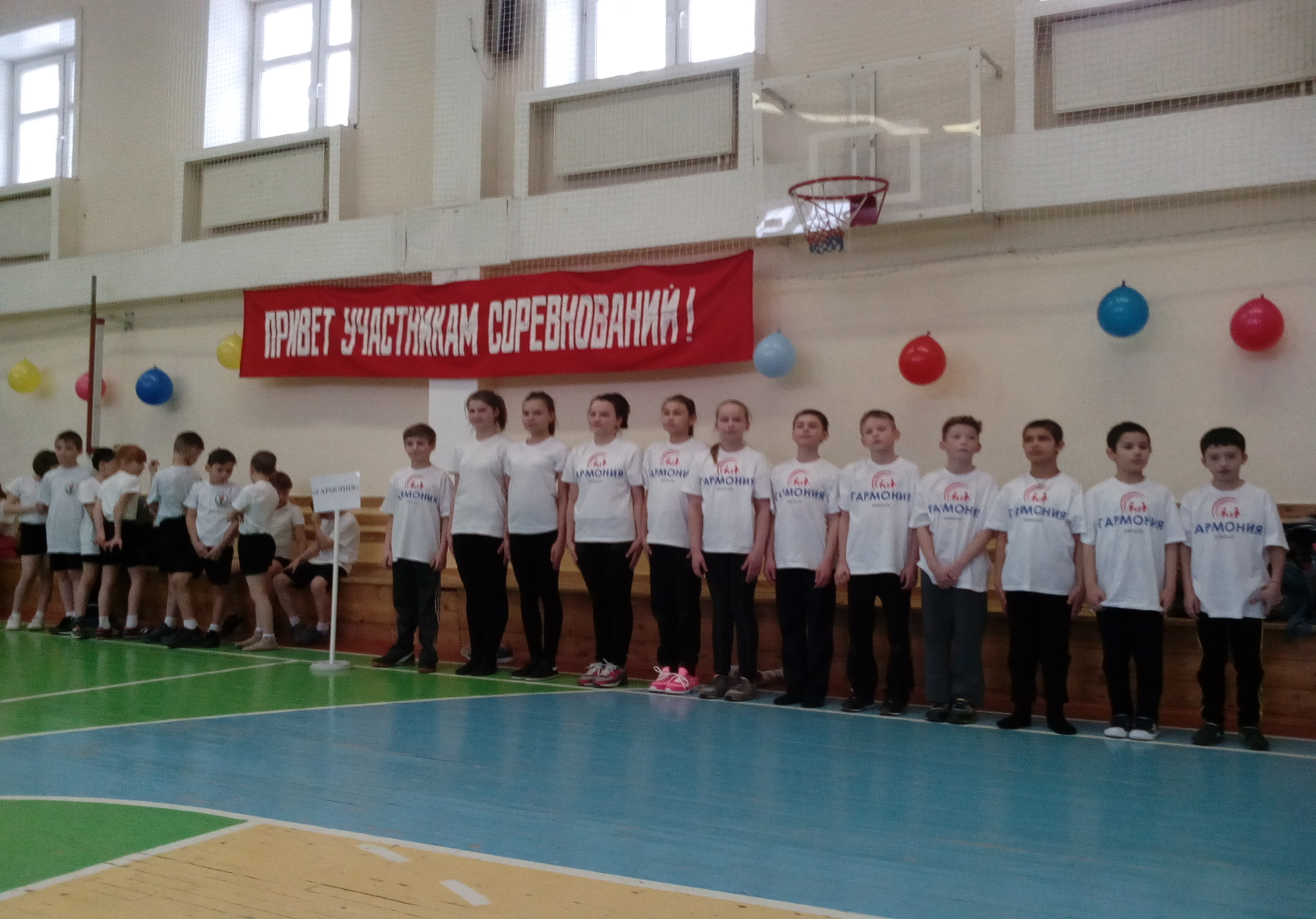 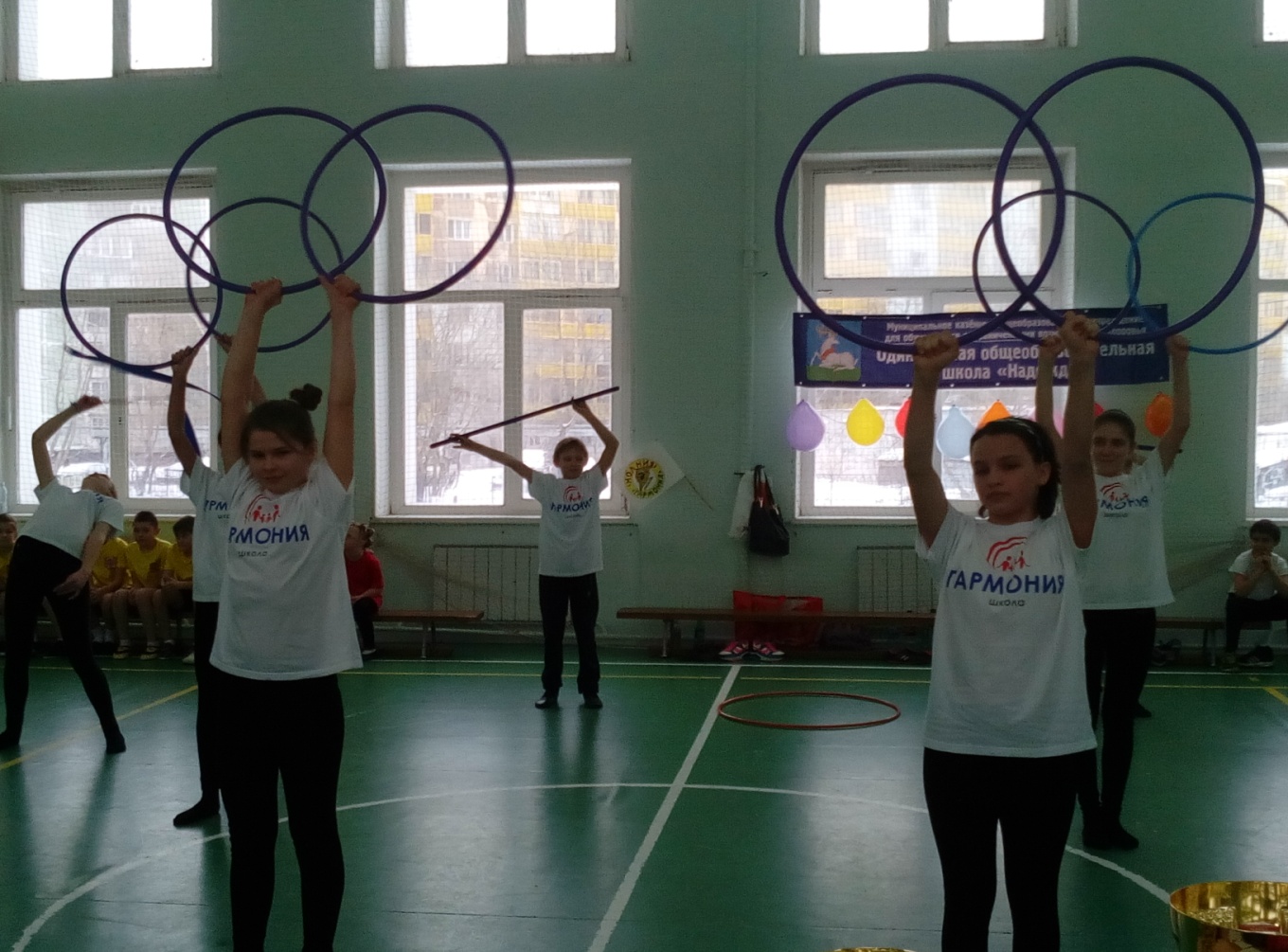 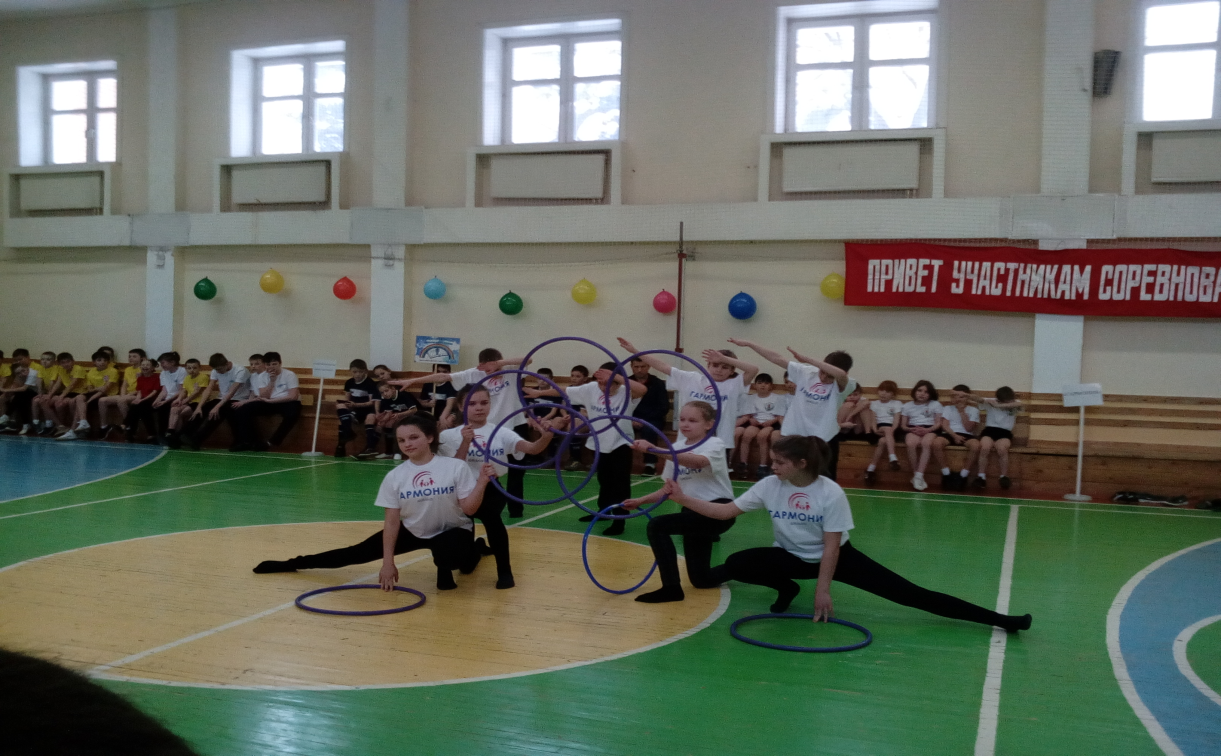 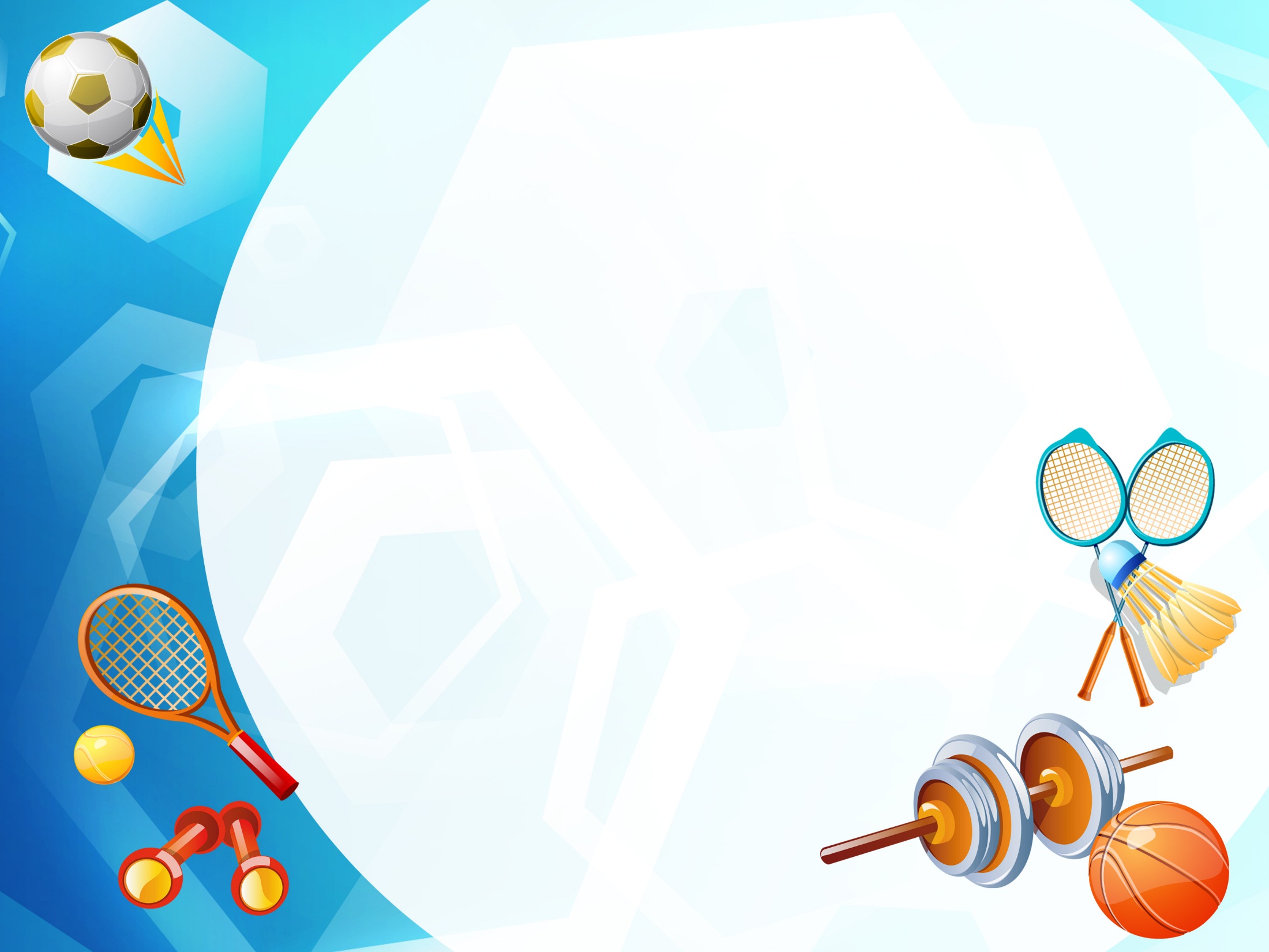 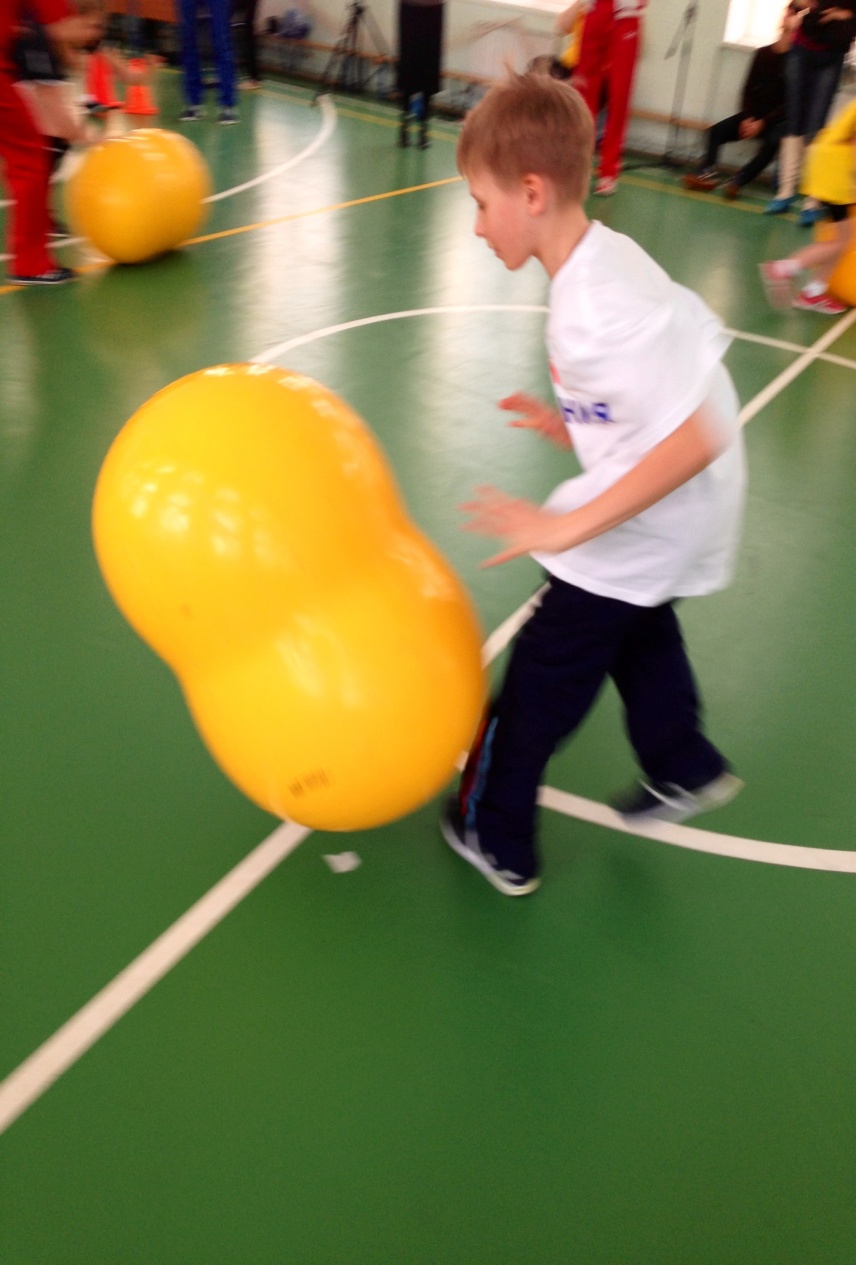 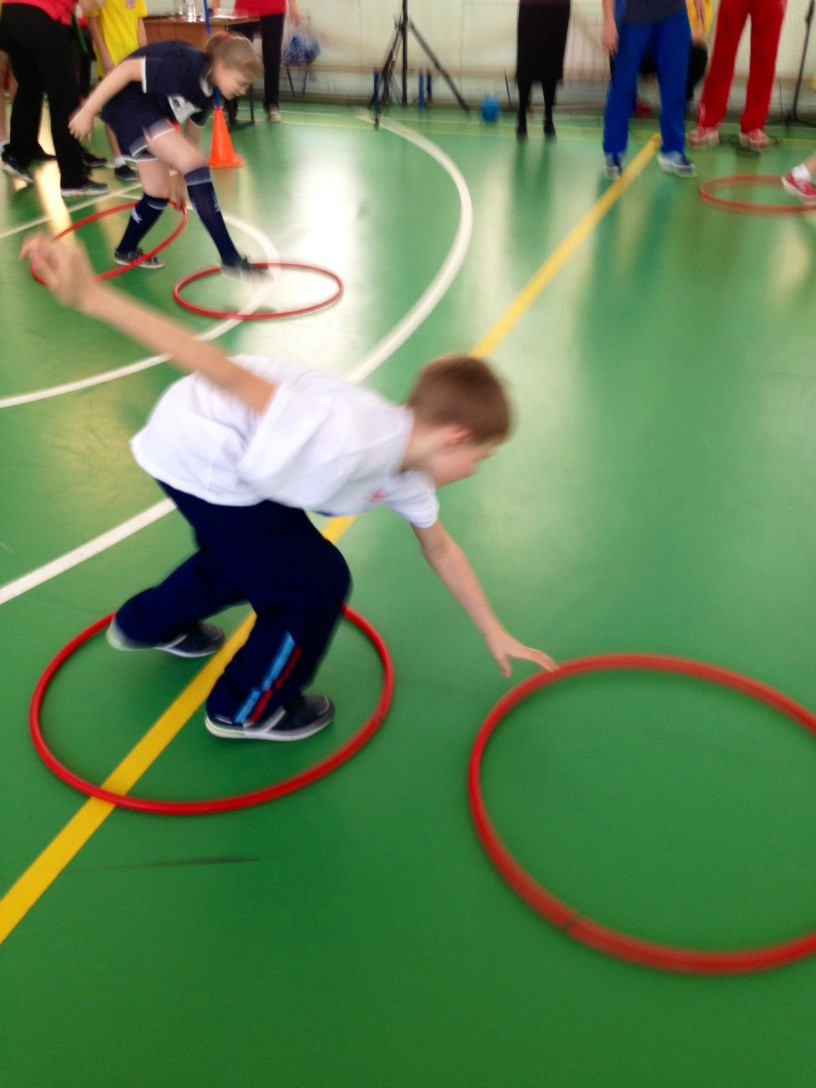 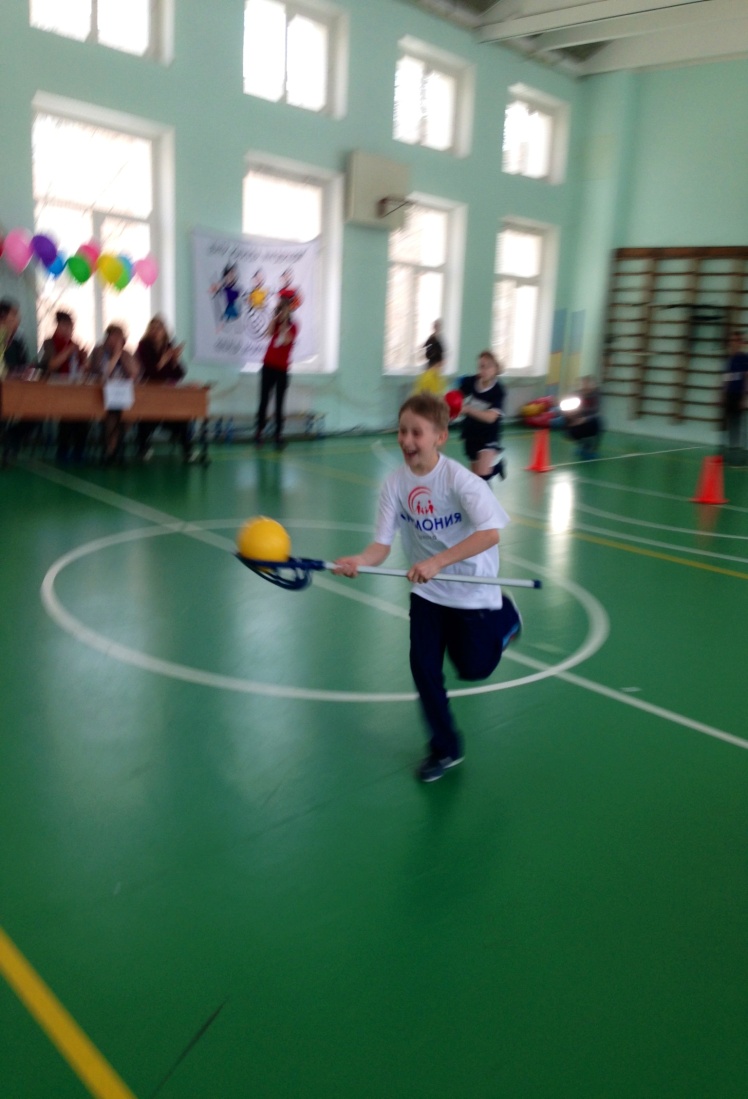 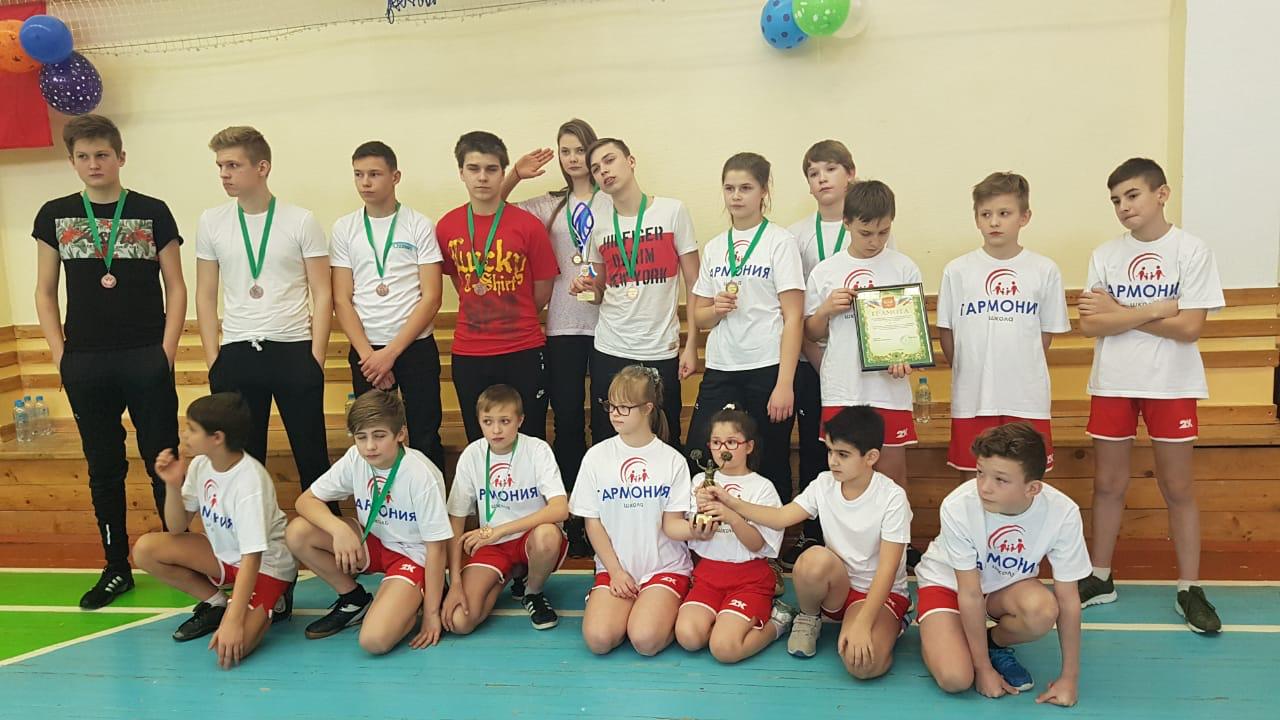 Участие в межмуниципальном мероприятии 
«СПОРТЛАНДИЯ 2019»
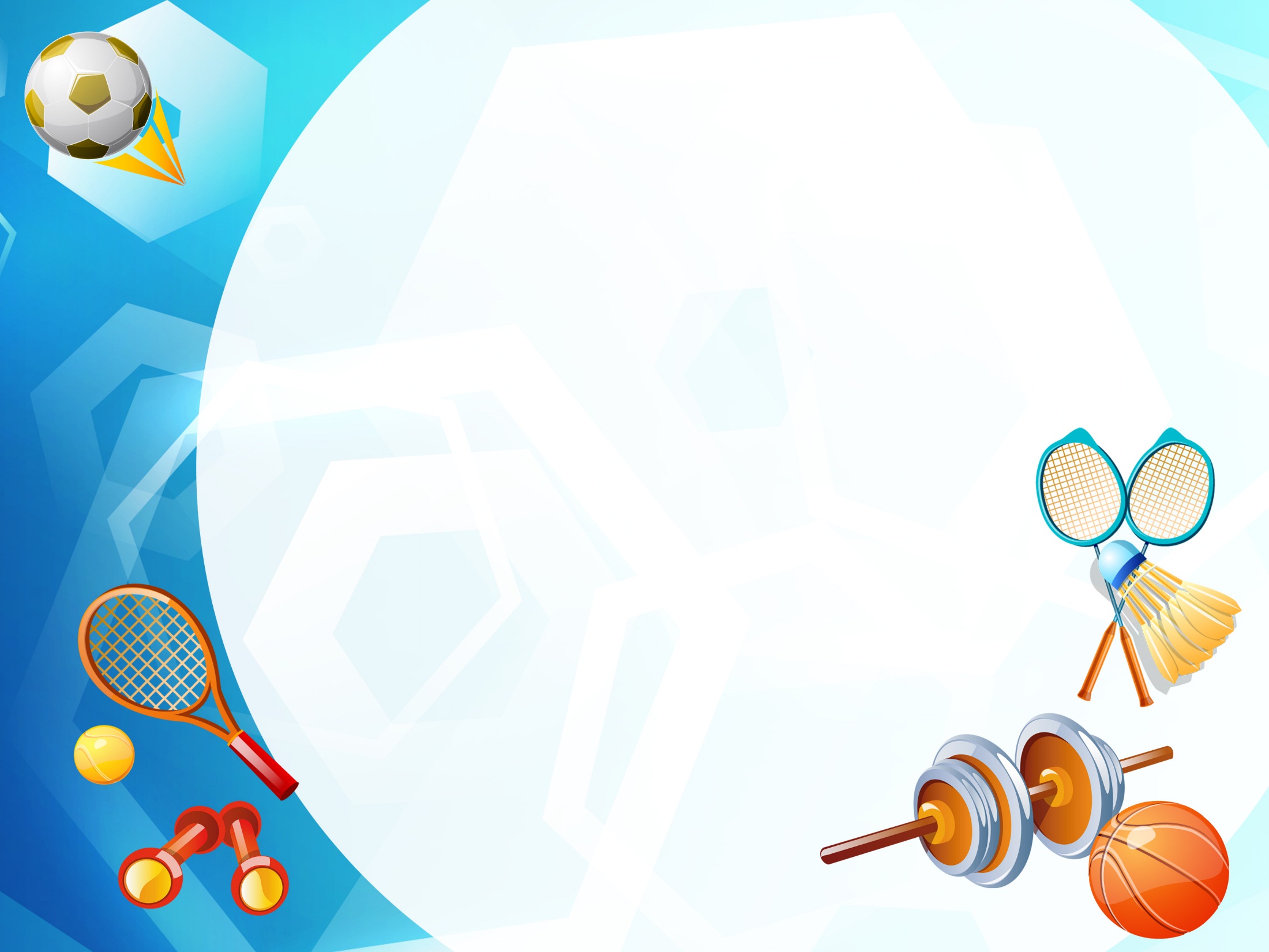 О спорт! Ты воспитатель поколений.
Большого друга верная рука.
Чтоб бегать, плавать, двигаться умело,
Противника, играя, побеждать,
Пускайте тело без сомненья в дело!
Нет больше чести, чем себя создать!
Спорт дарит нам энергию здоровья,
Упорство, силу духа, красоту.
Спорт учит нас на мир смотреть с любовью,
В реальность воплощать свою мечту.
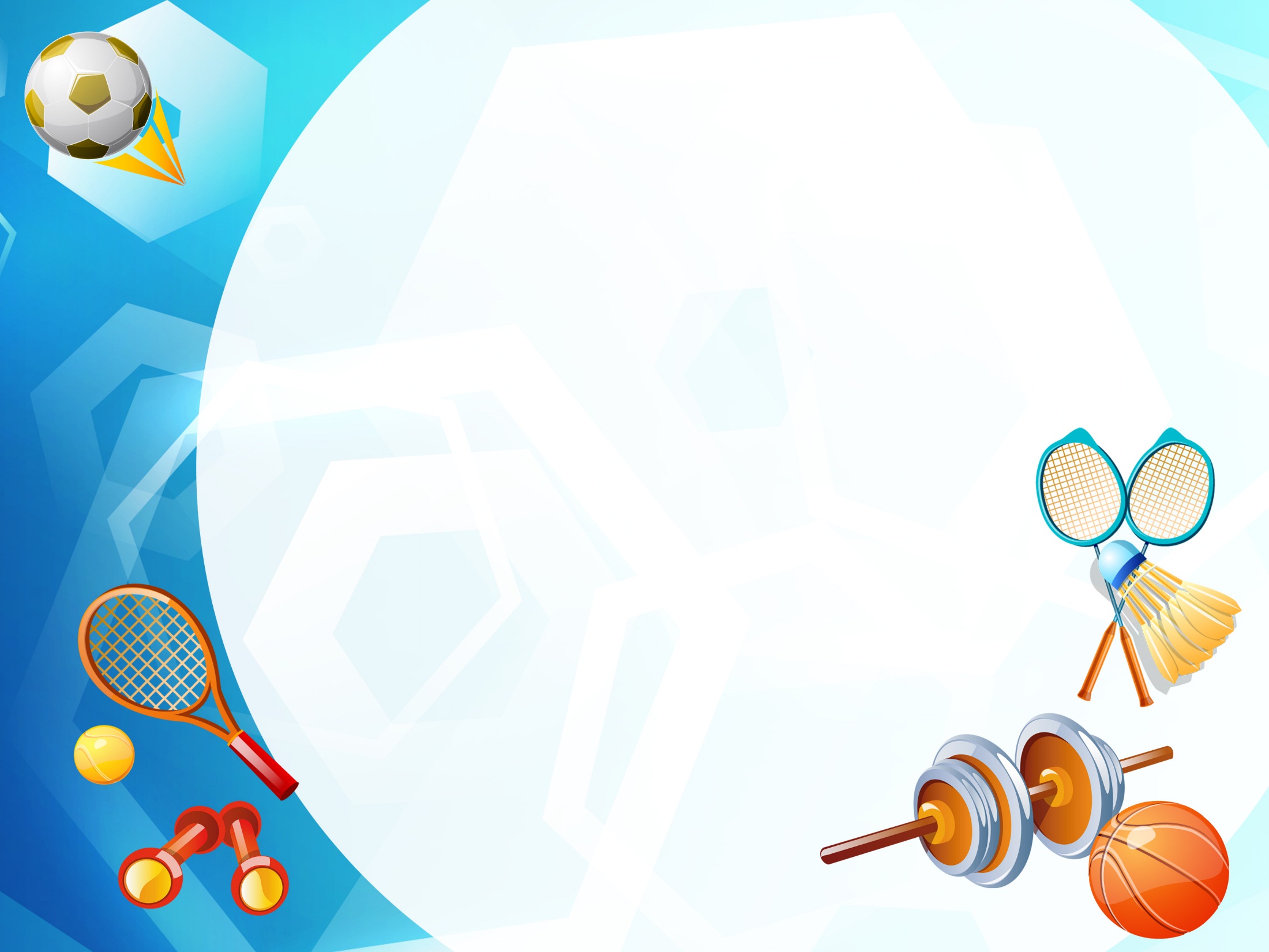 Спасибо за внимание!